RPMI solid
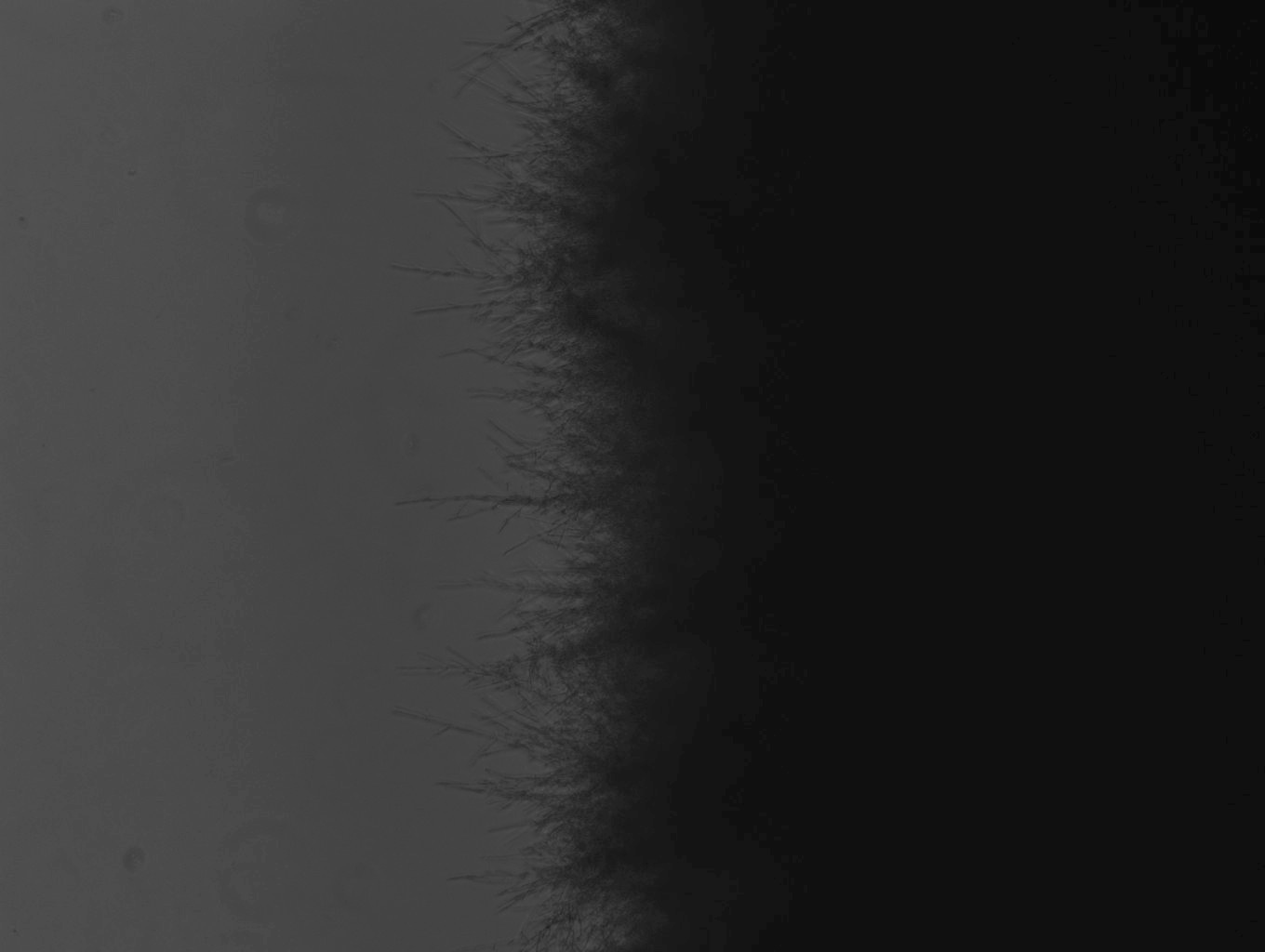 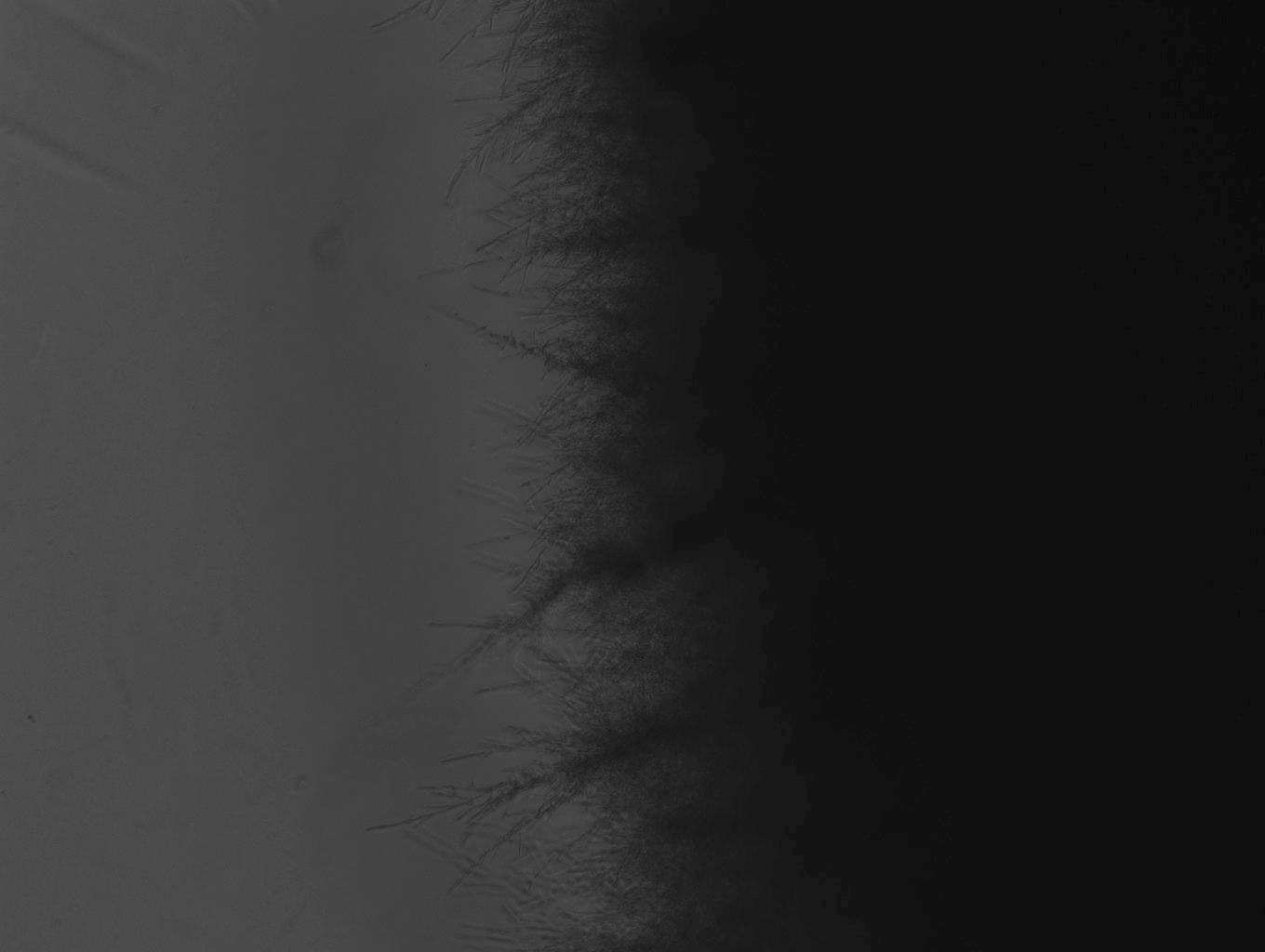 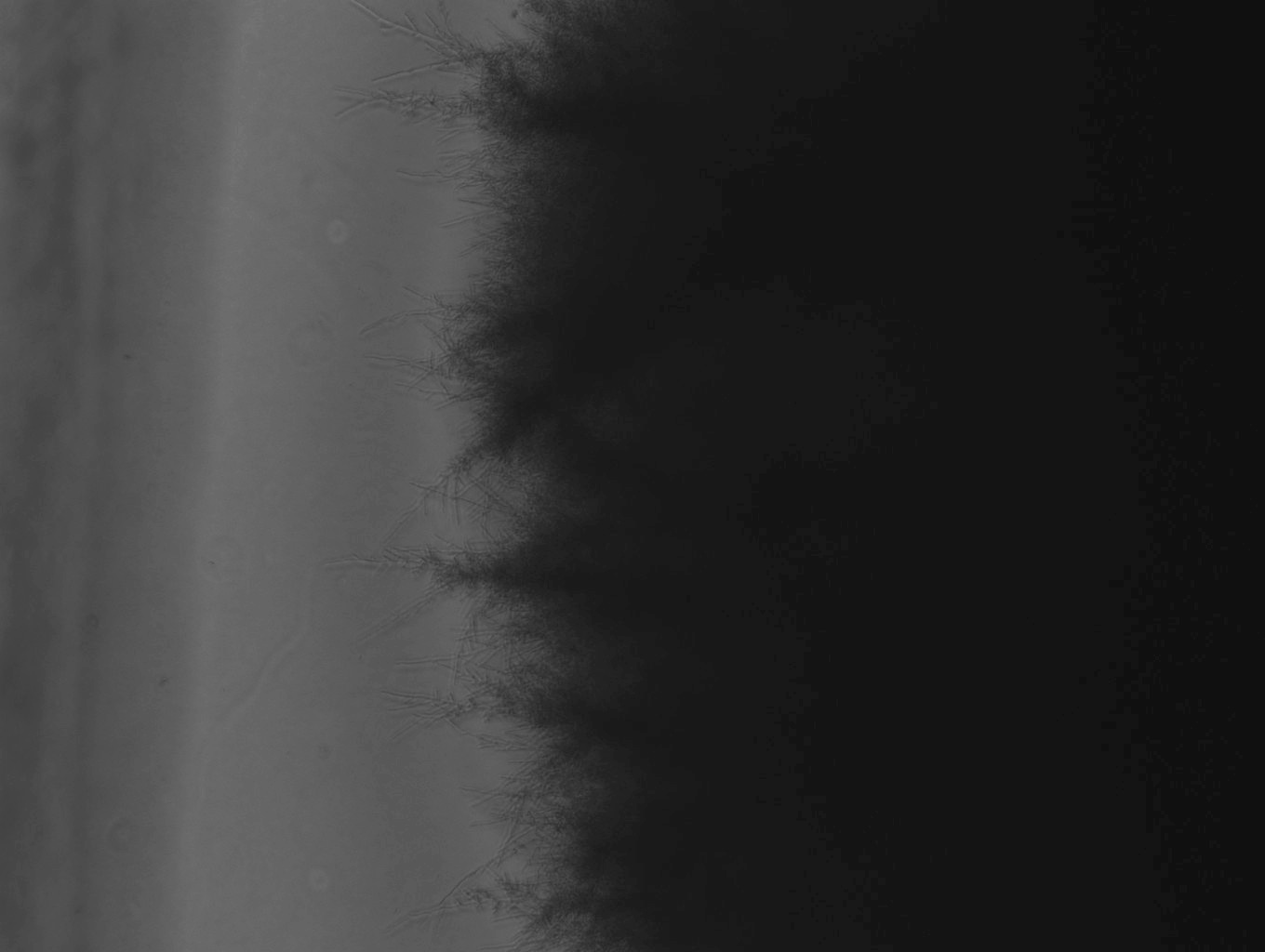 SC5314
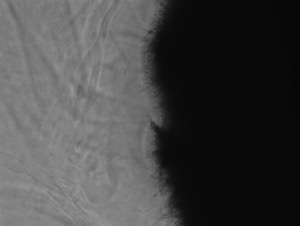 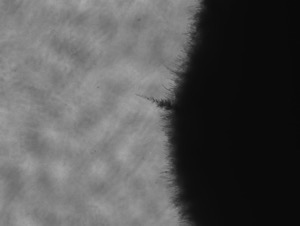 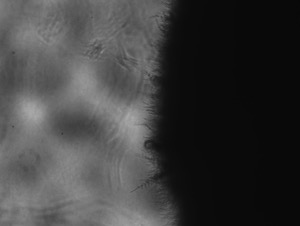 SN250
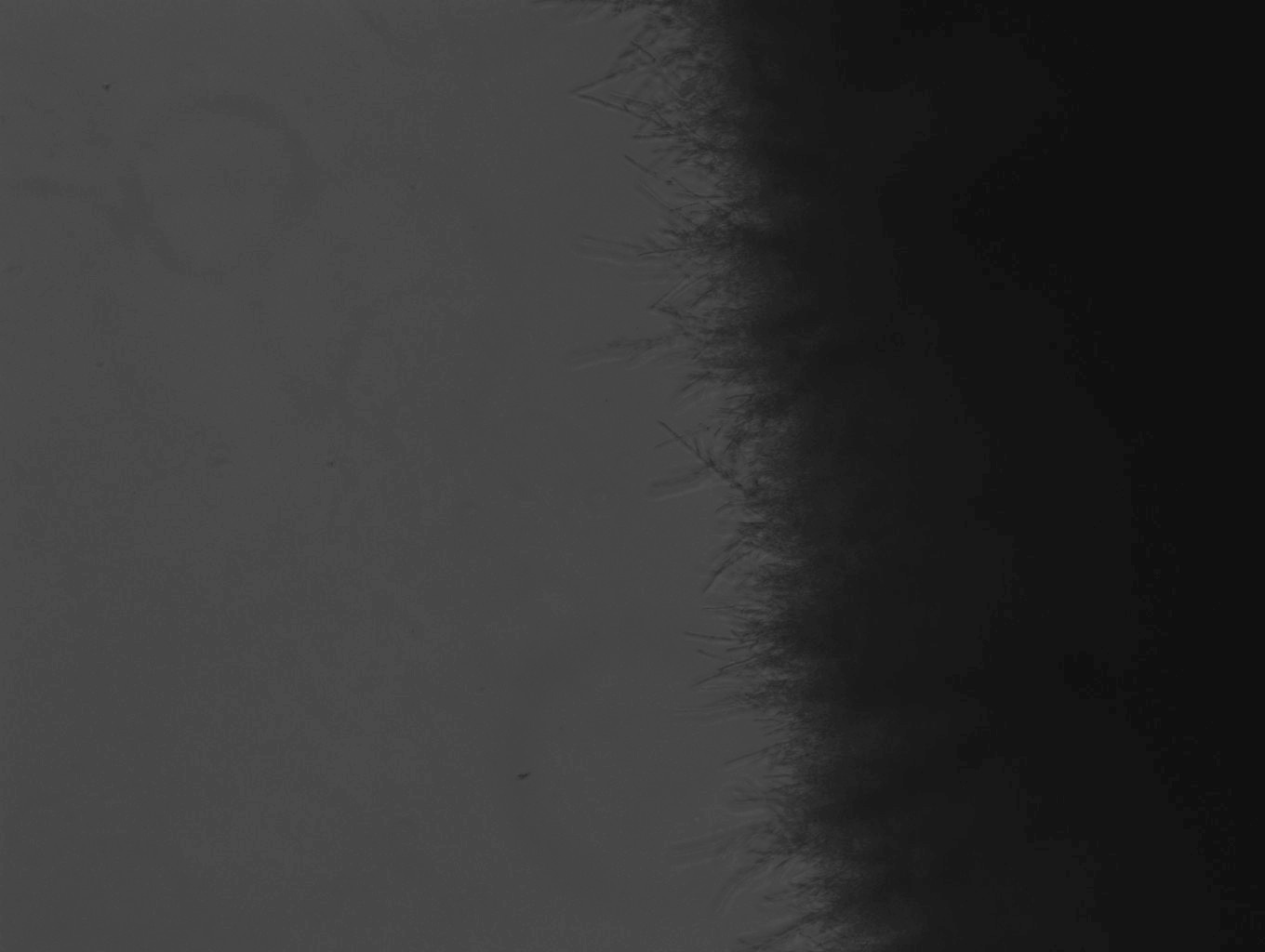 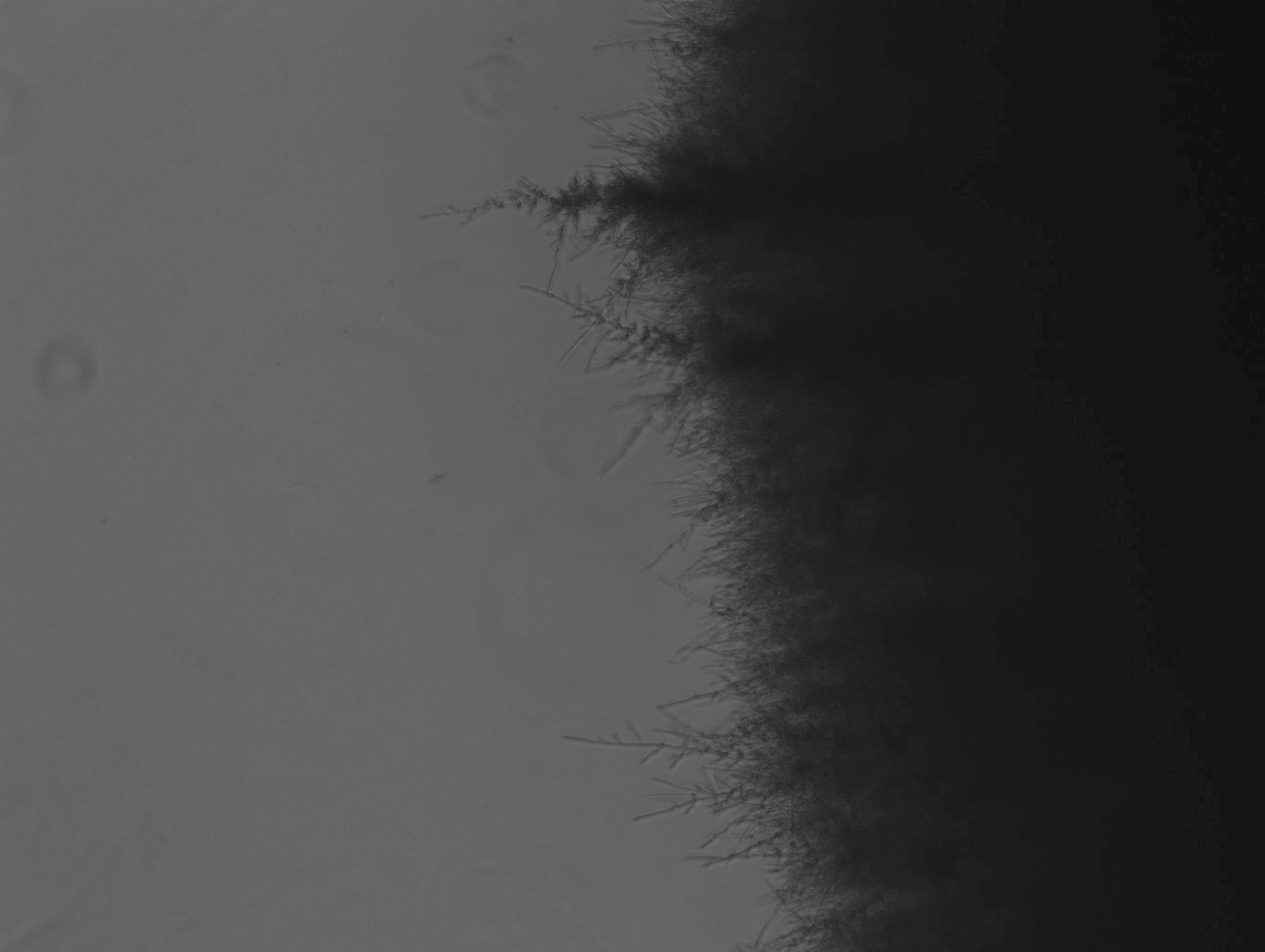 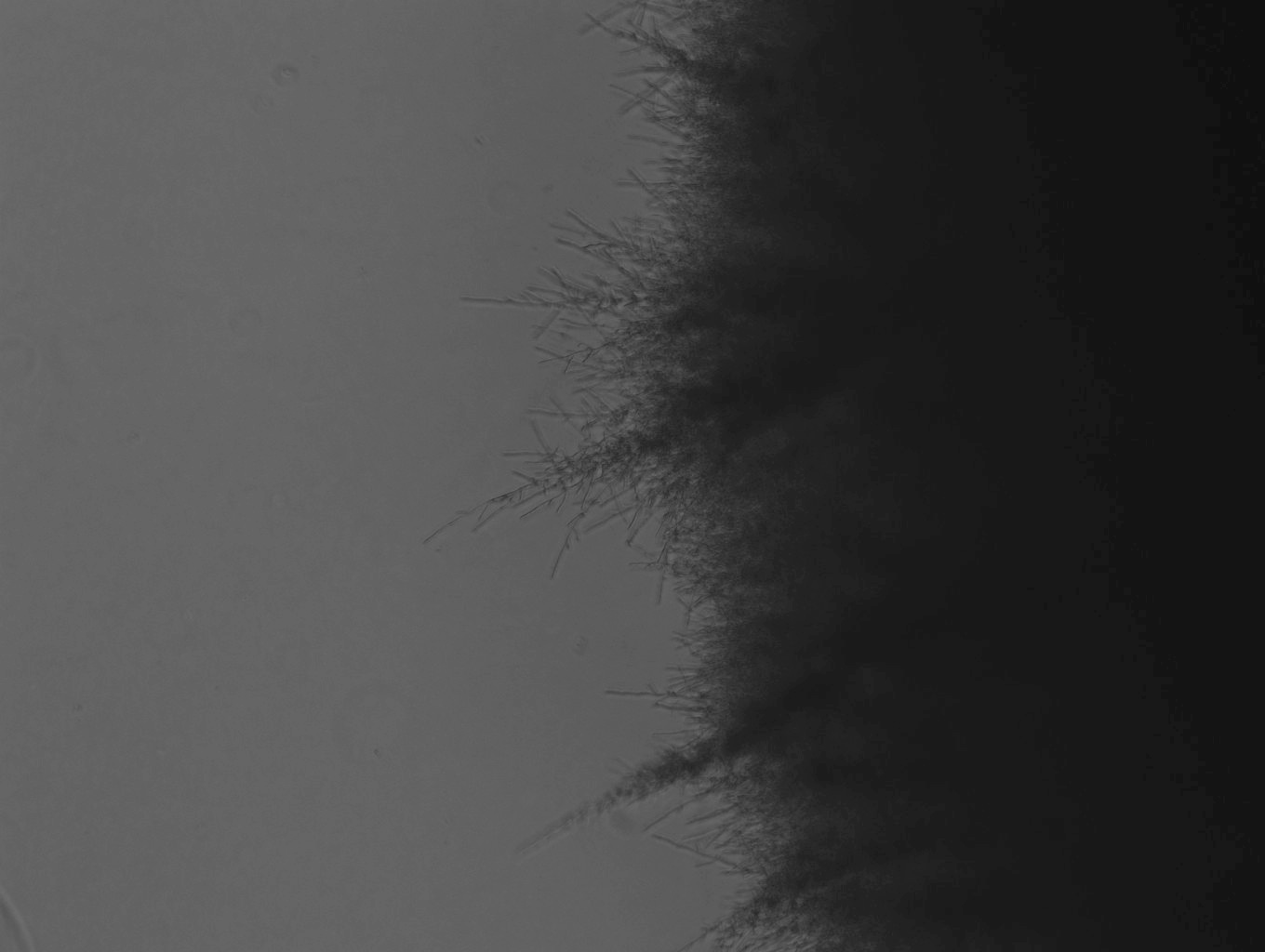 1
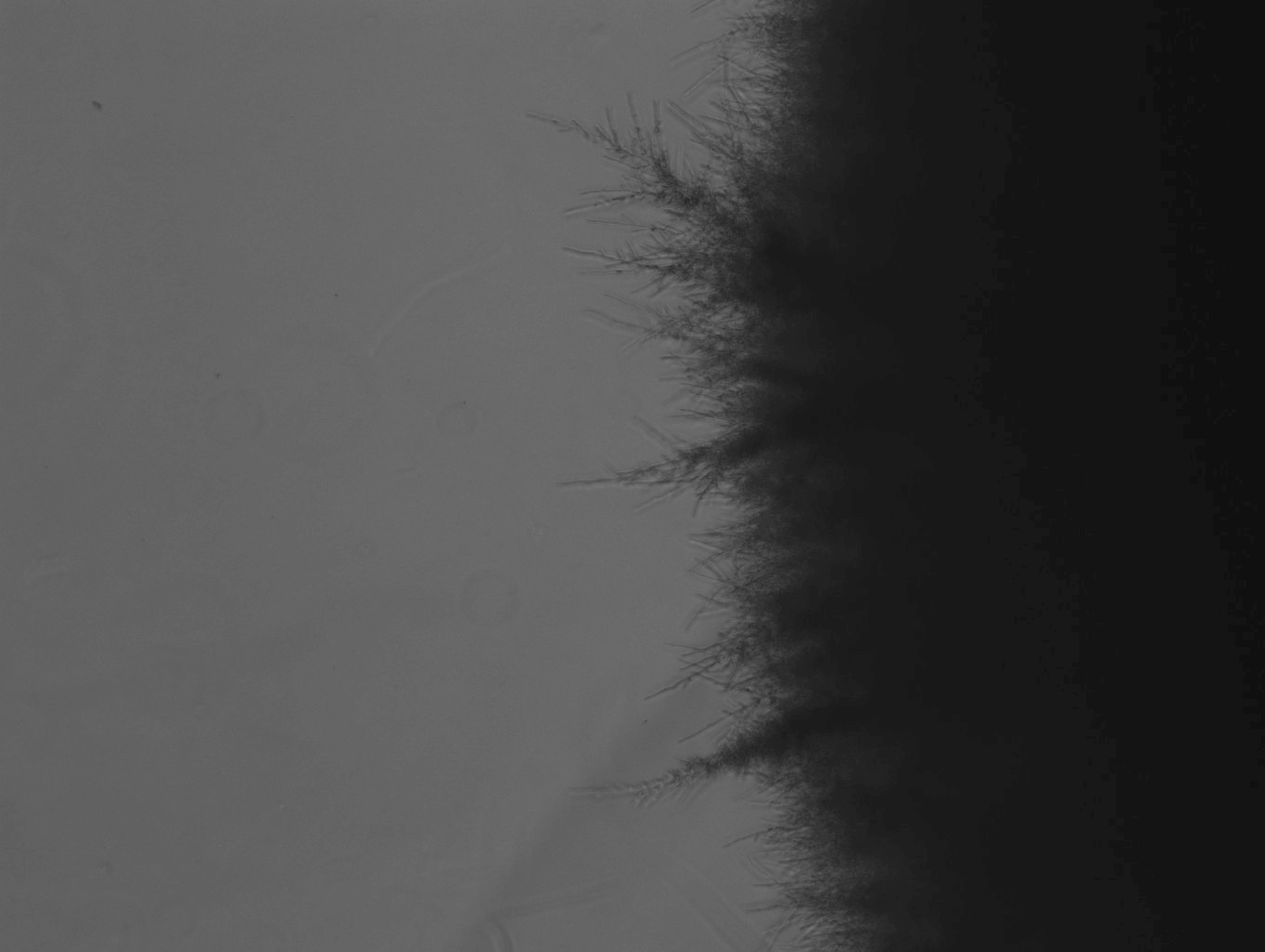 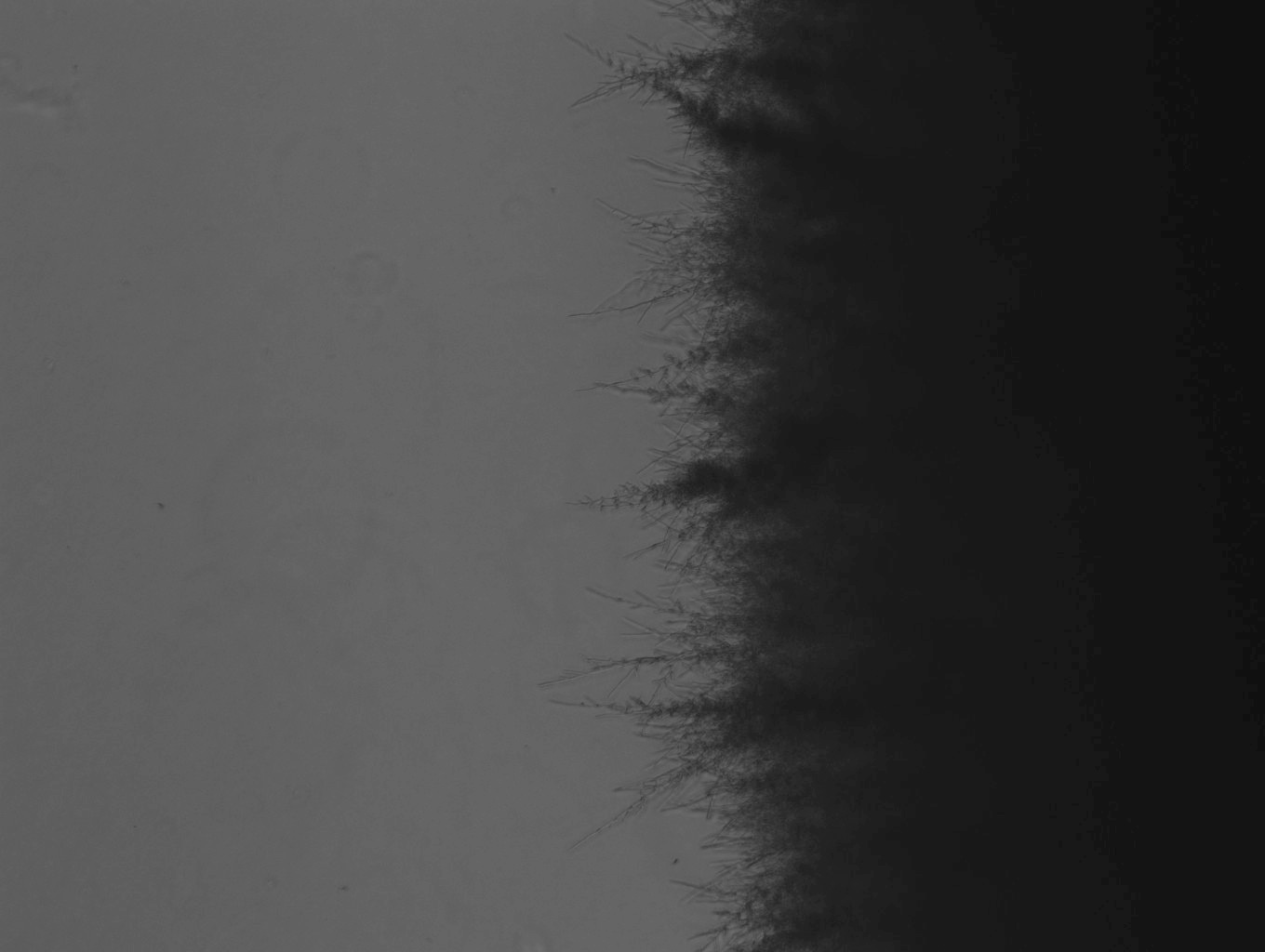 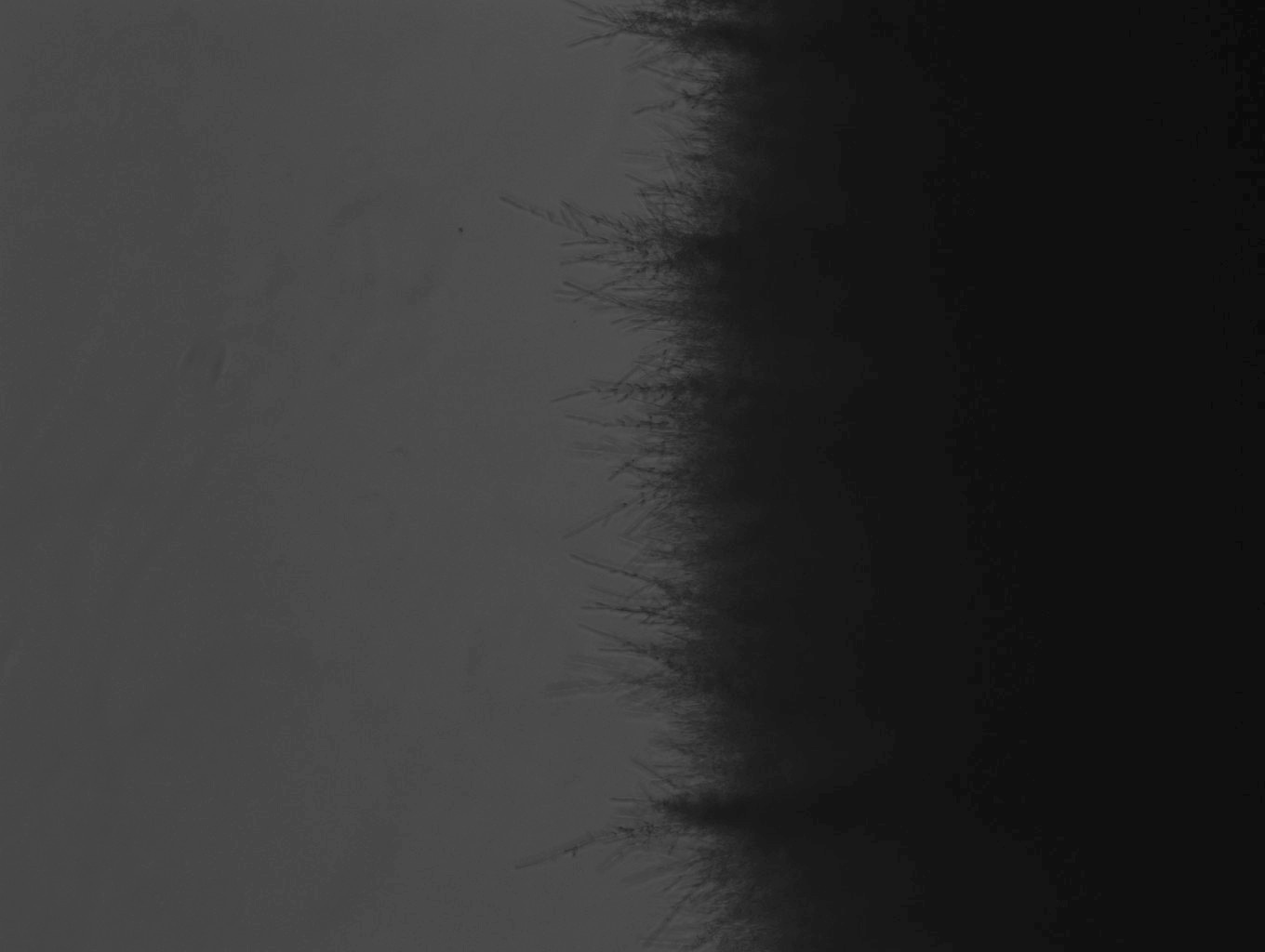 2
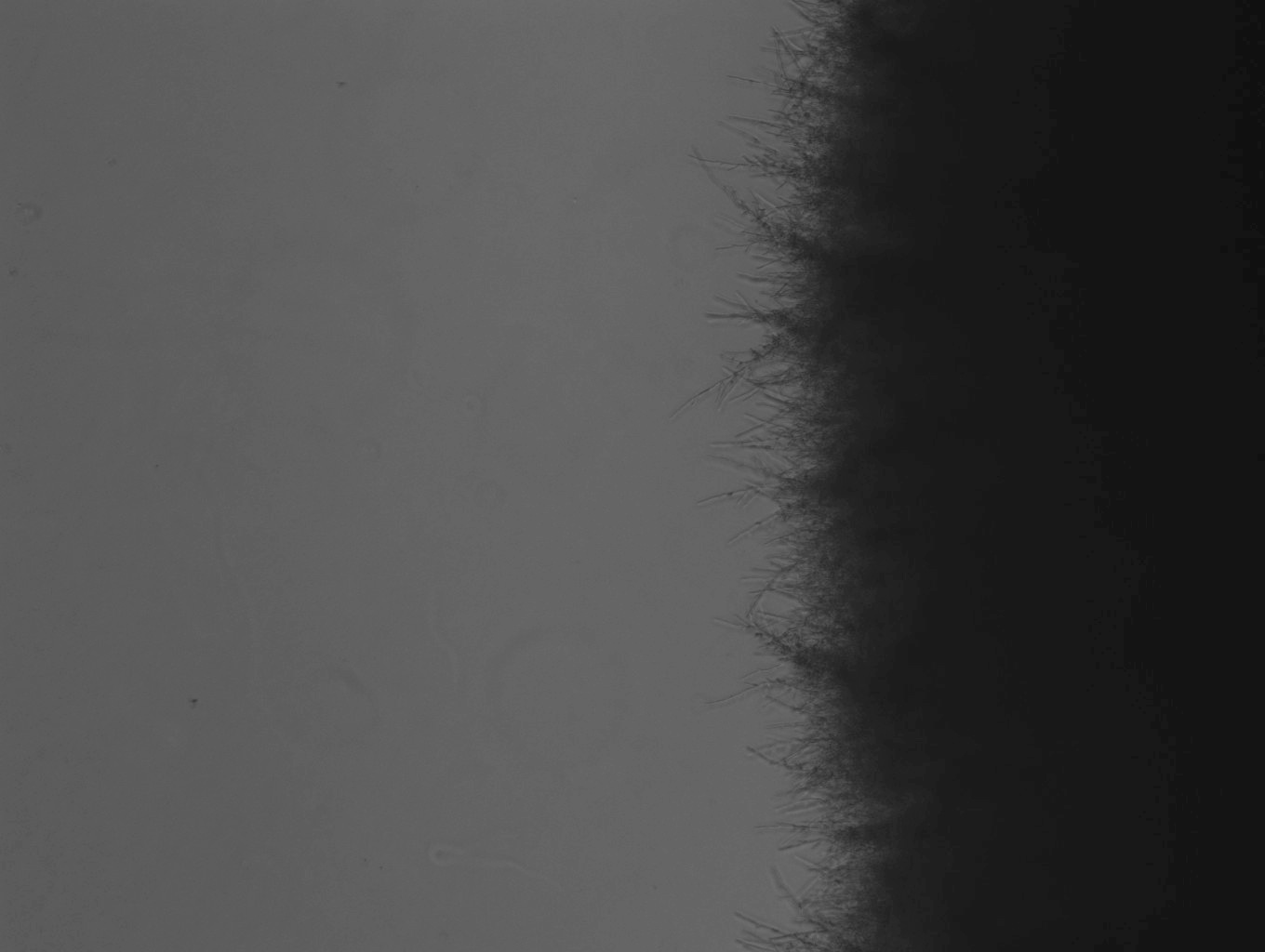 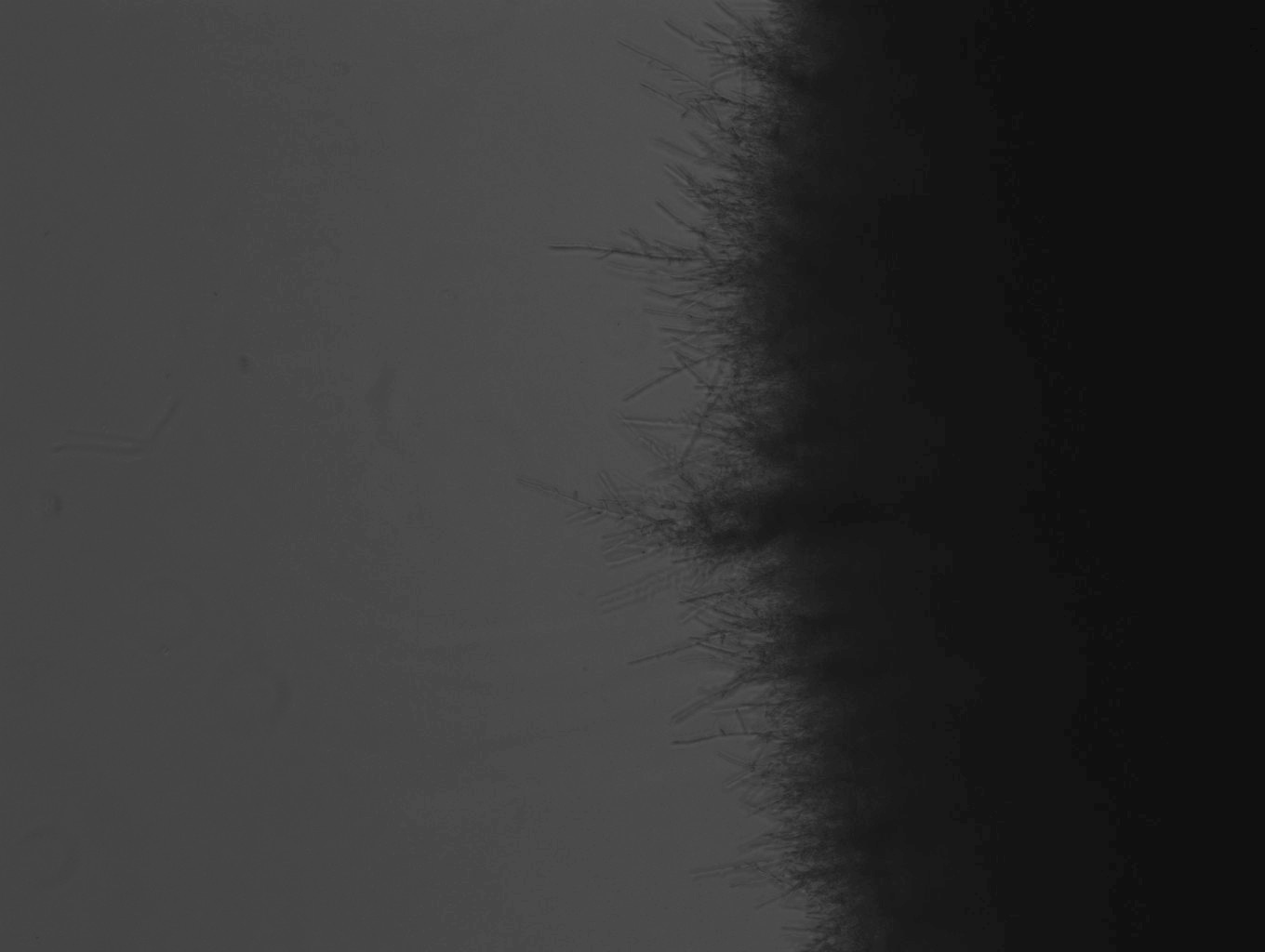 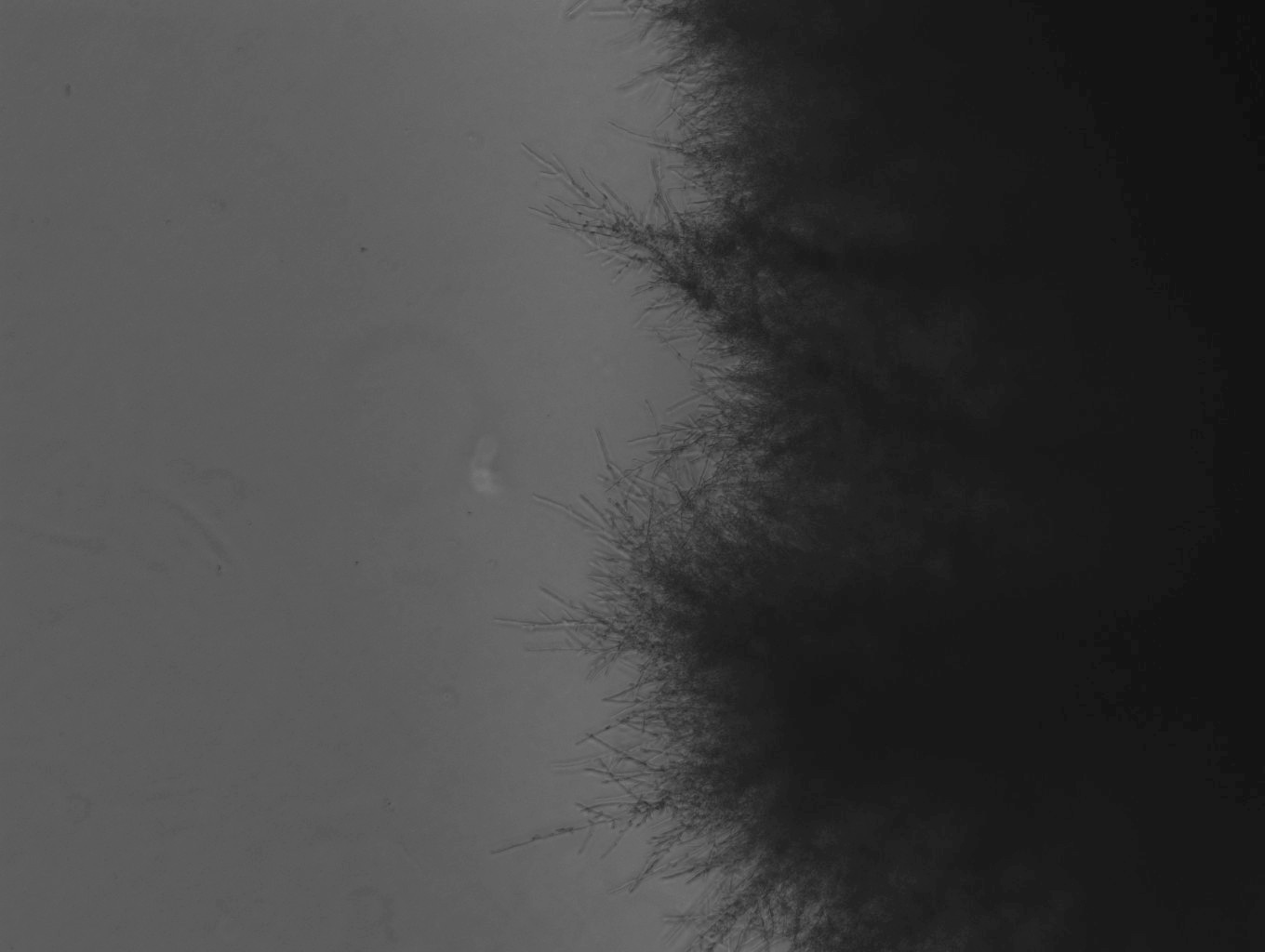 7
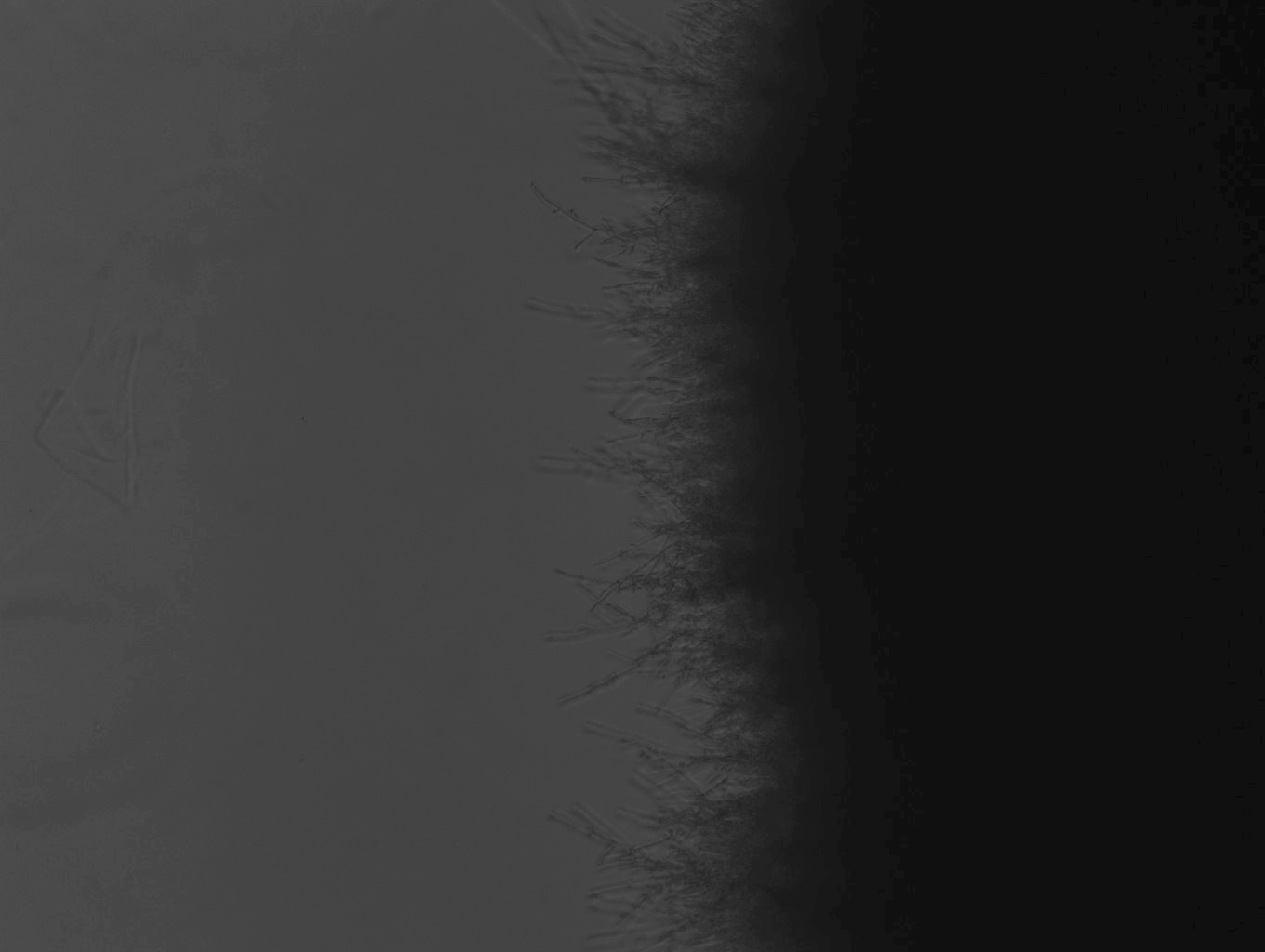 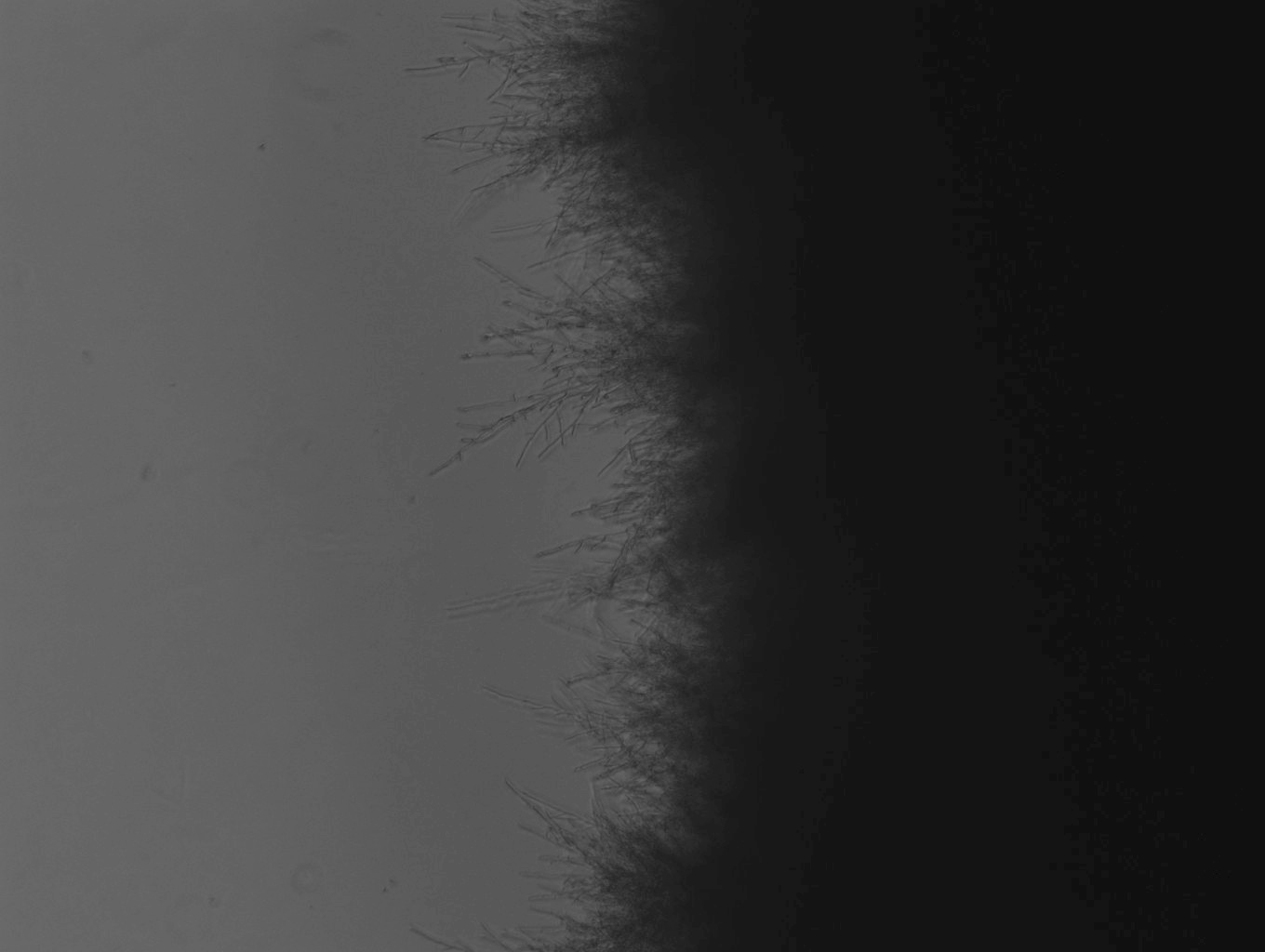 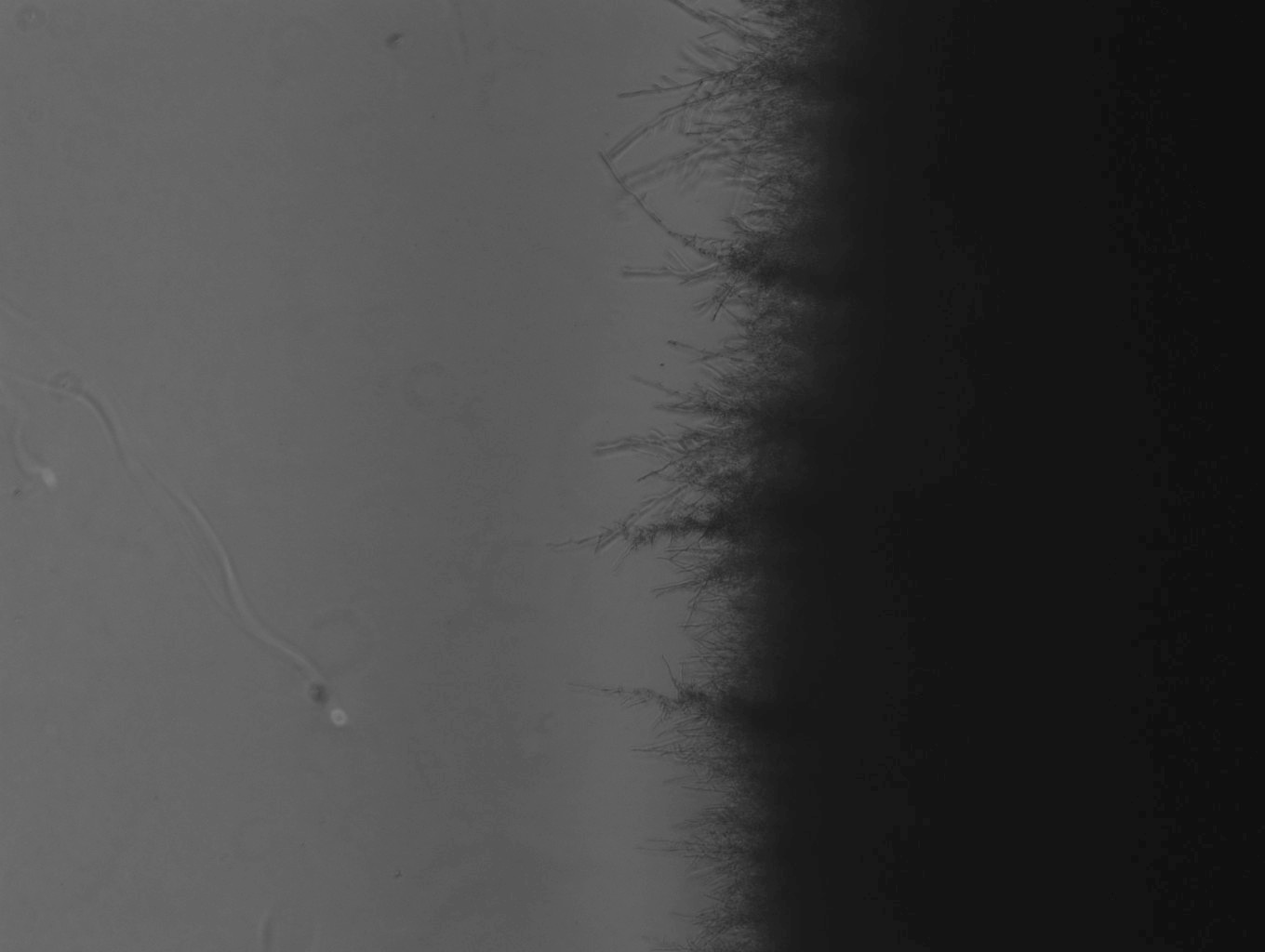 12
1
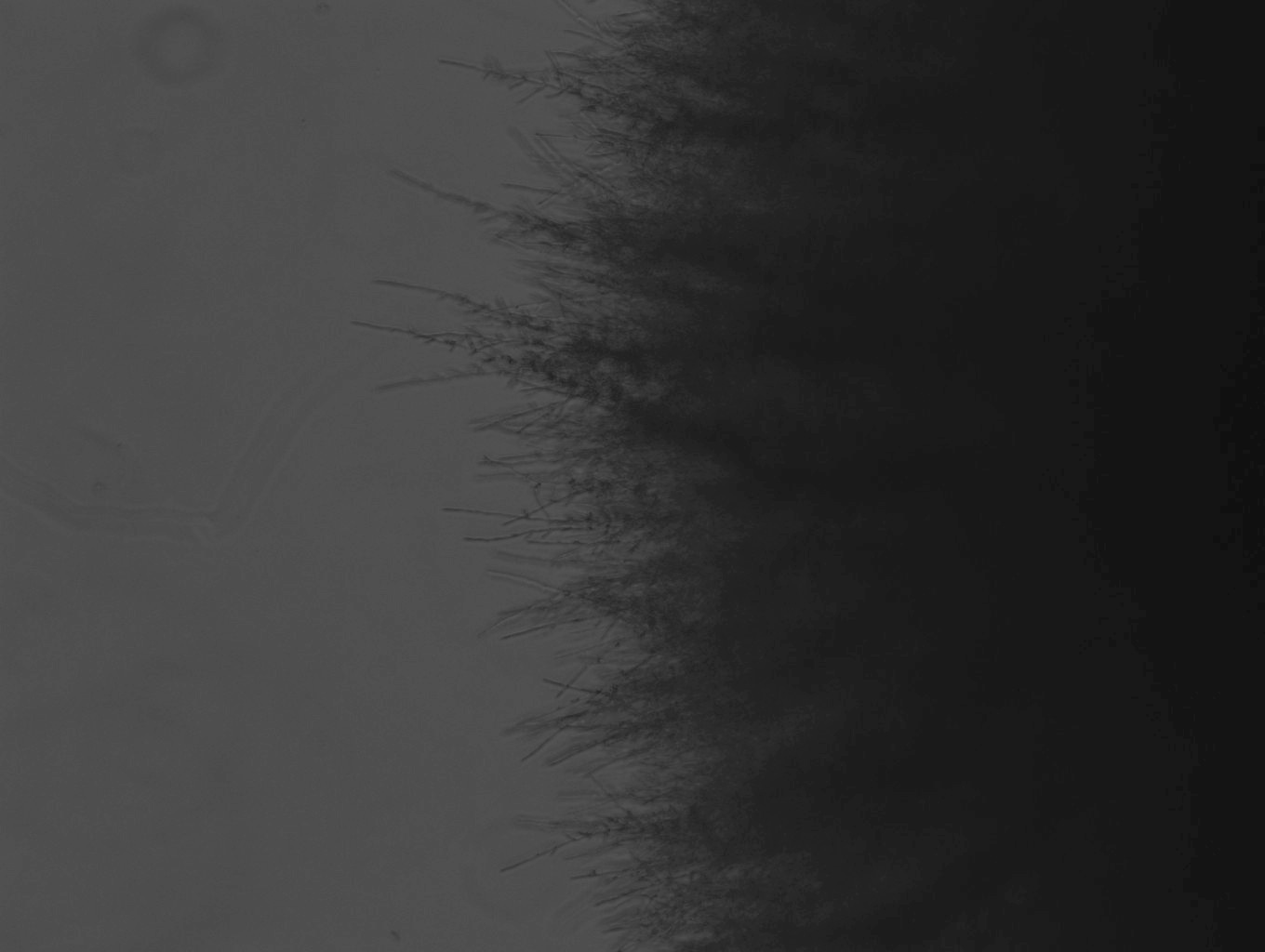 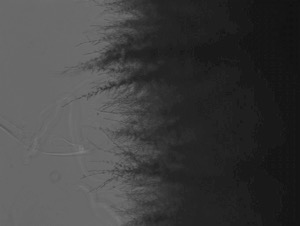 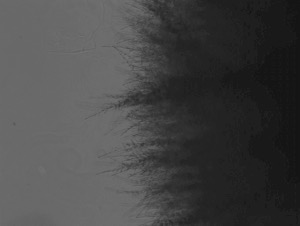 17
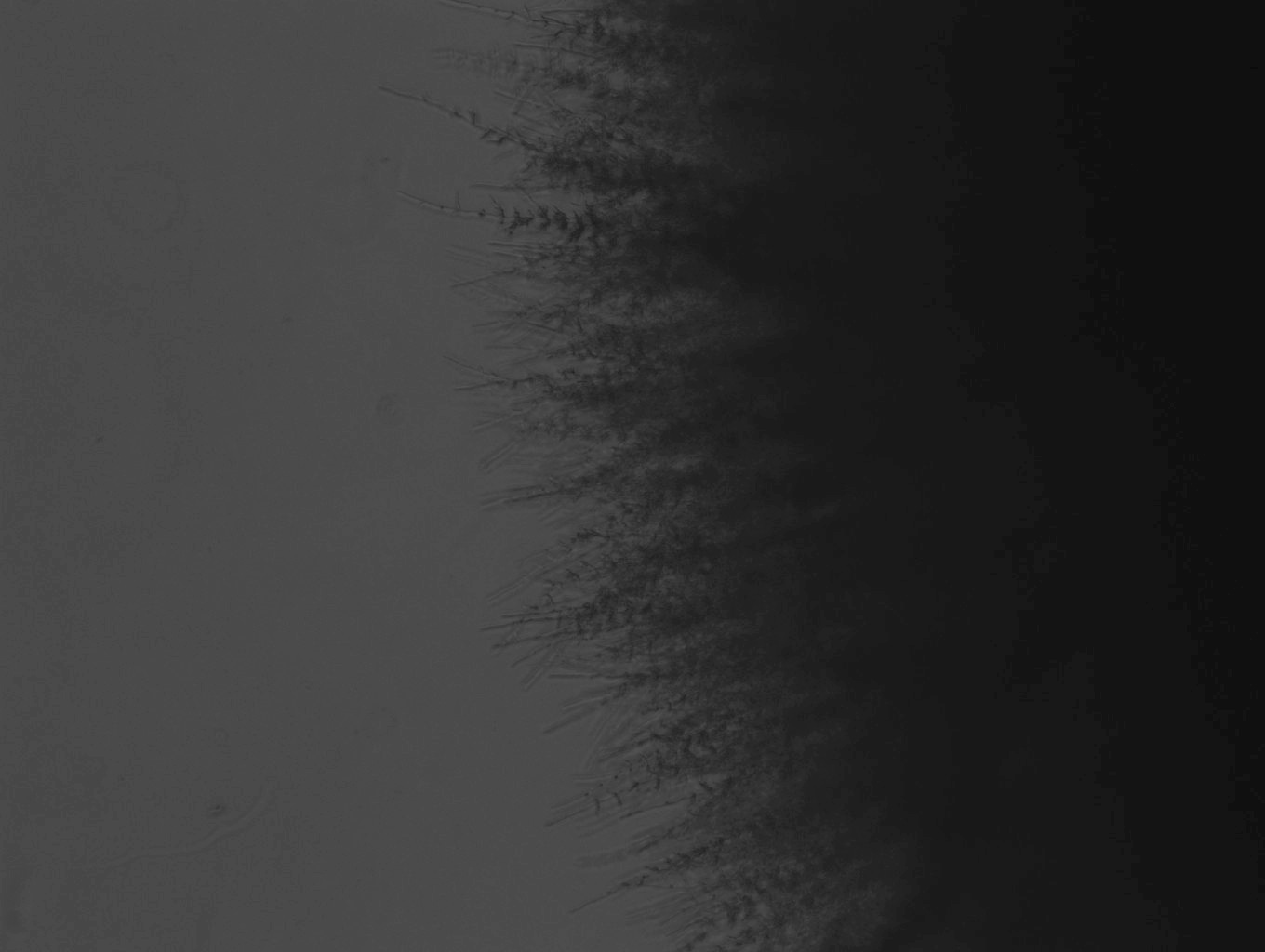 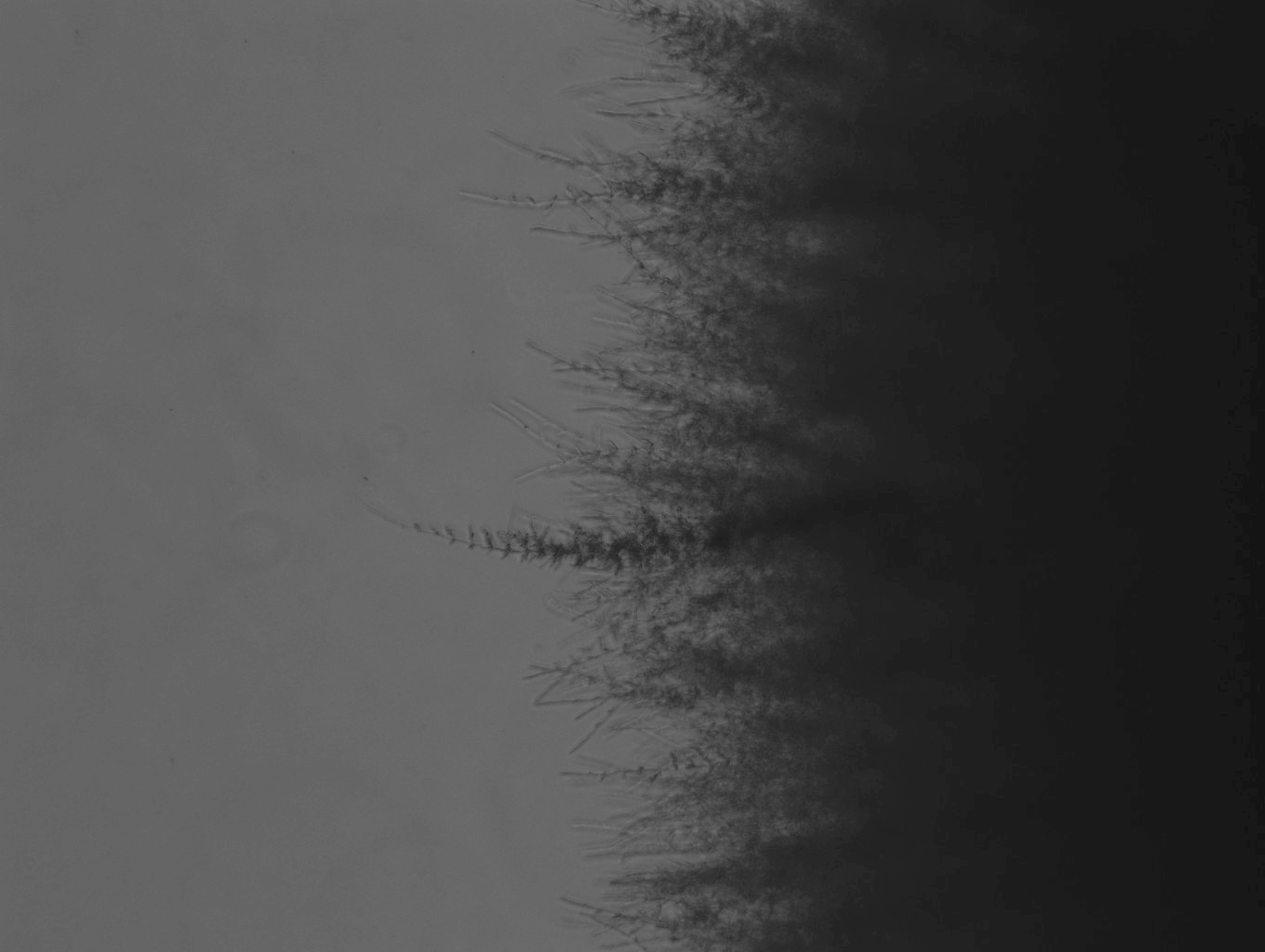 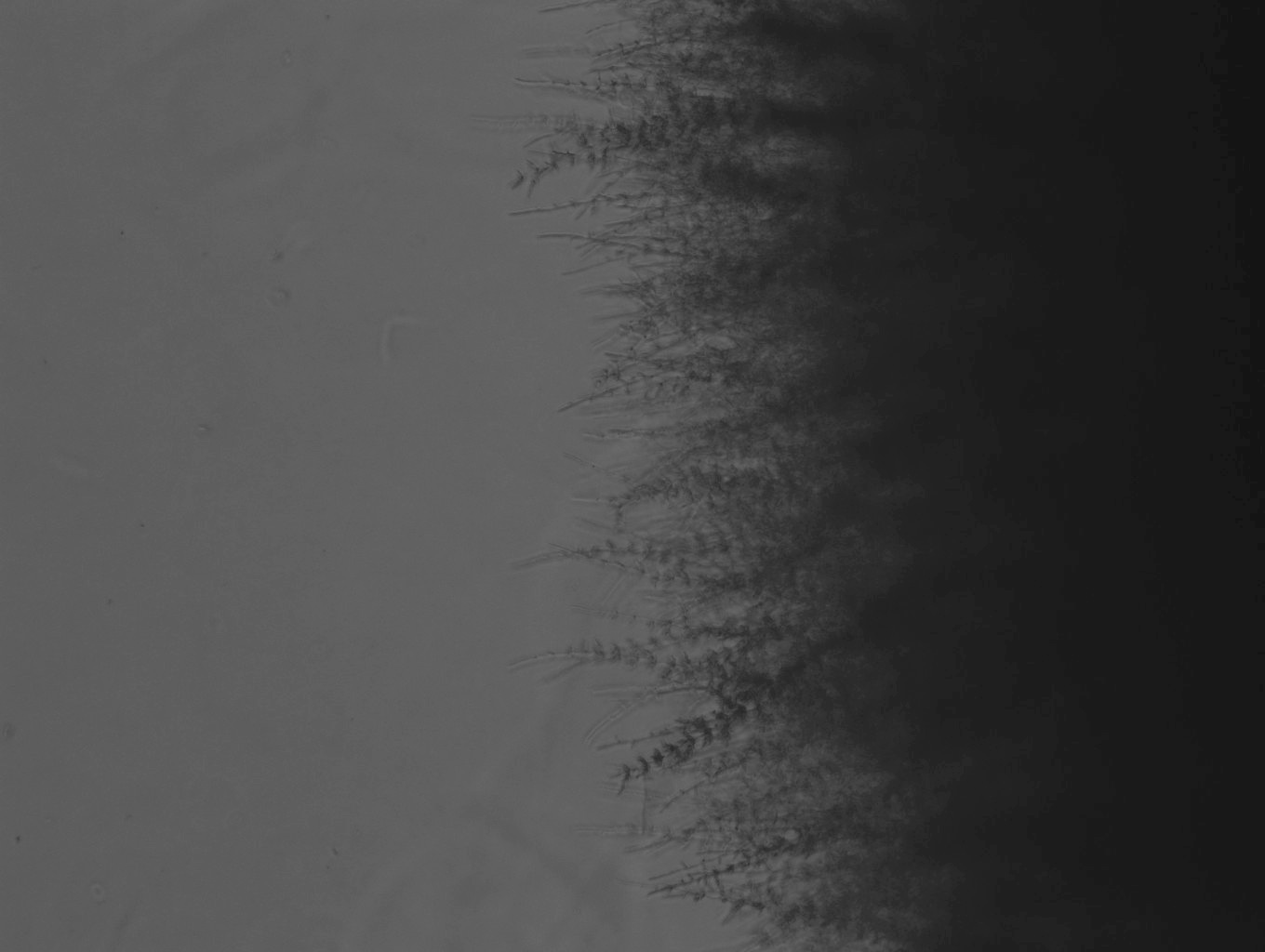 31
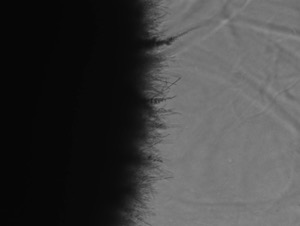 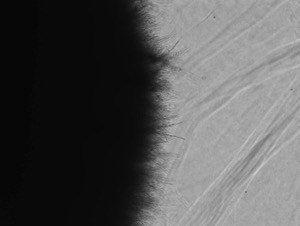 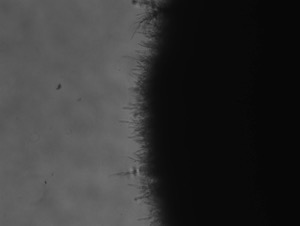 39
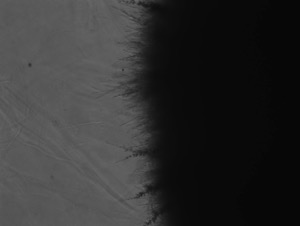 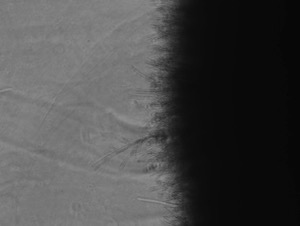 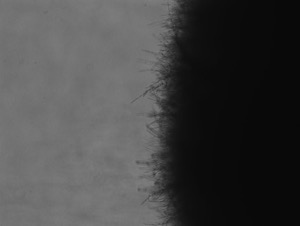 57
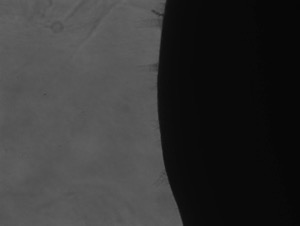 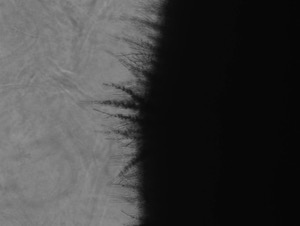 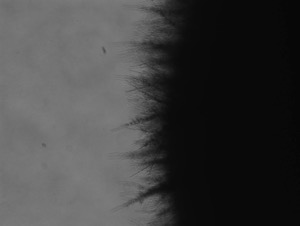 58
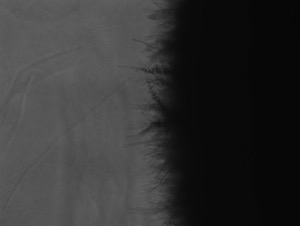 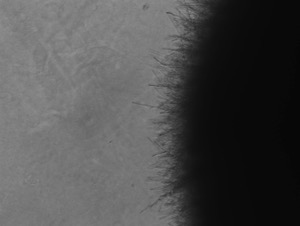 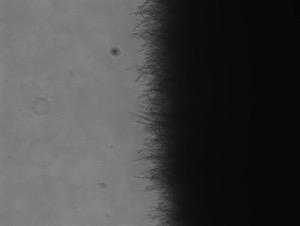 62
2
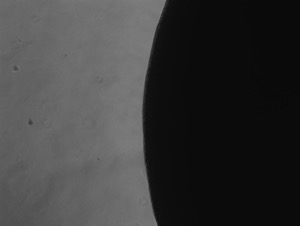 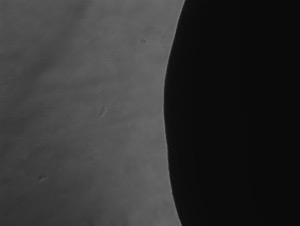 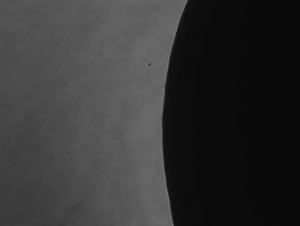 73
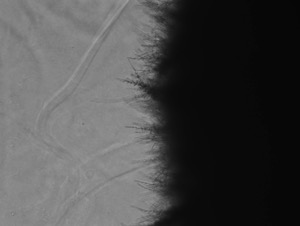 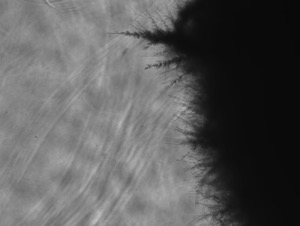 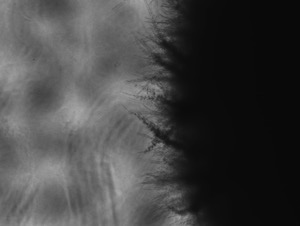 93
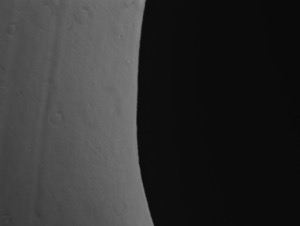 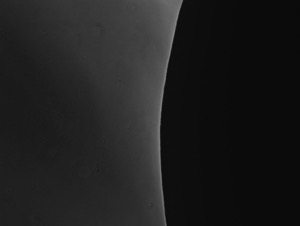 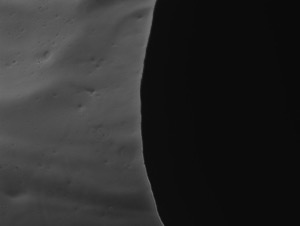 103
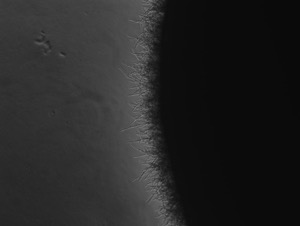 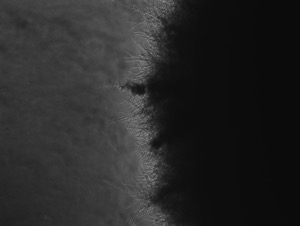 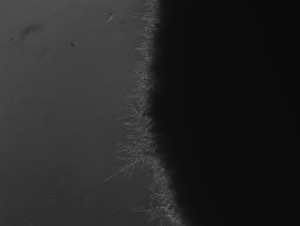 111
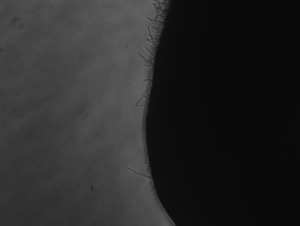 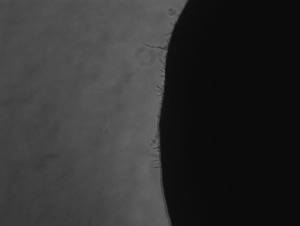 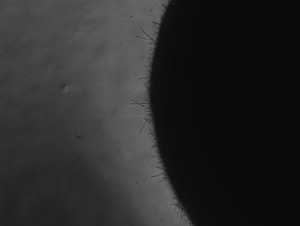 120
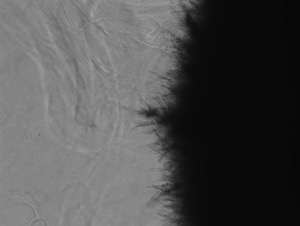 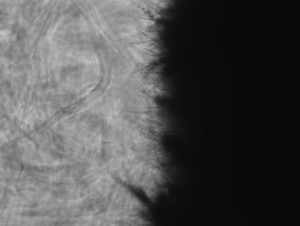 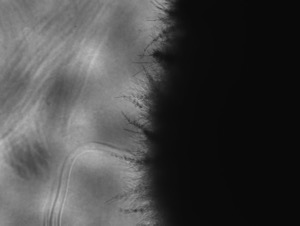 129
3
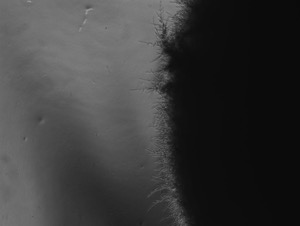 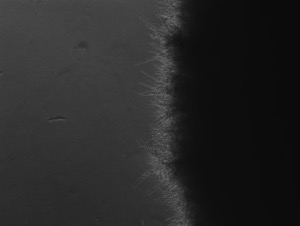 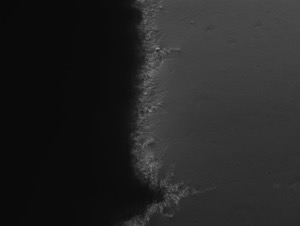 147
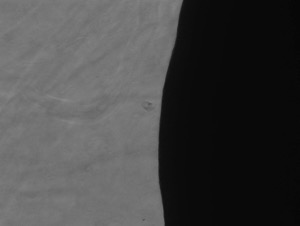 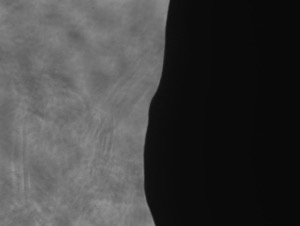 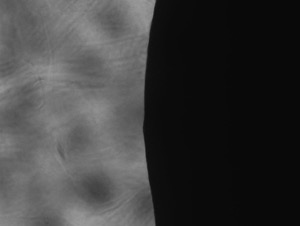 193
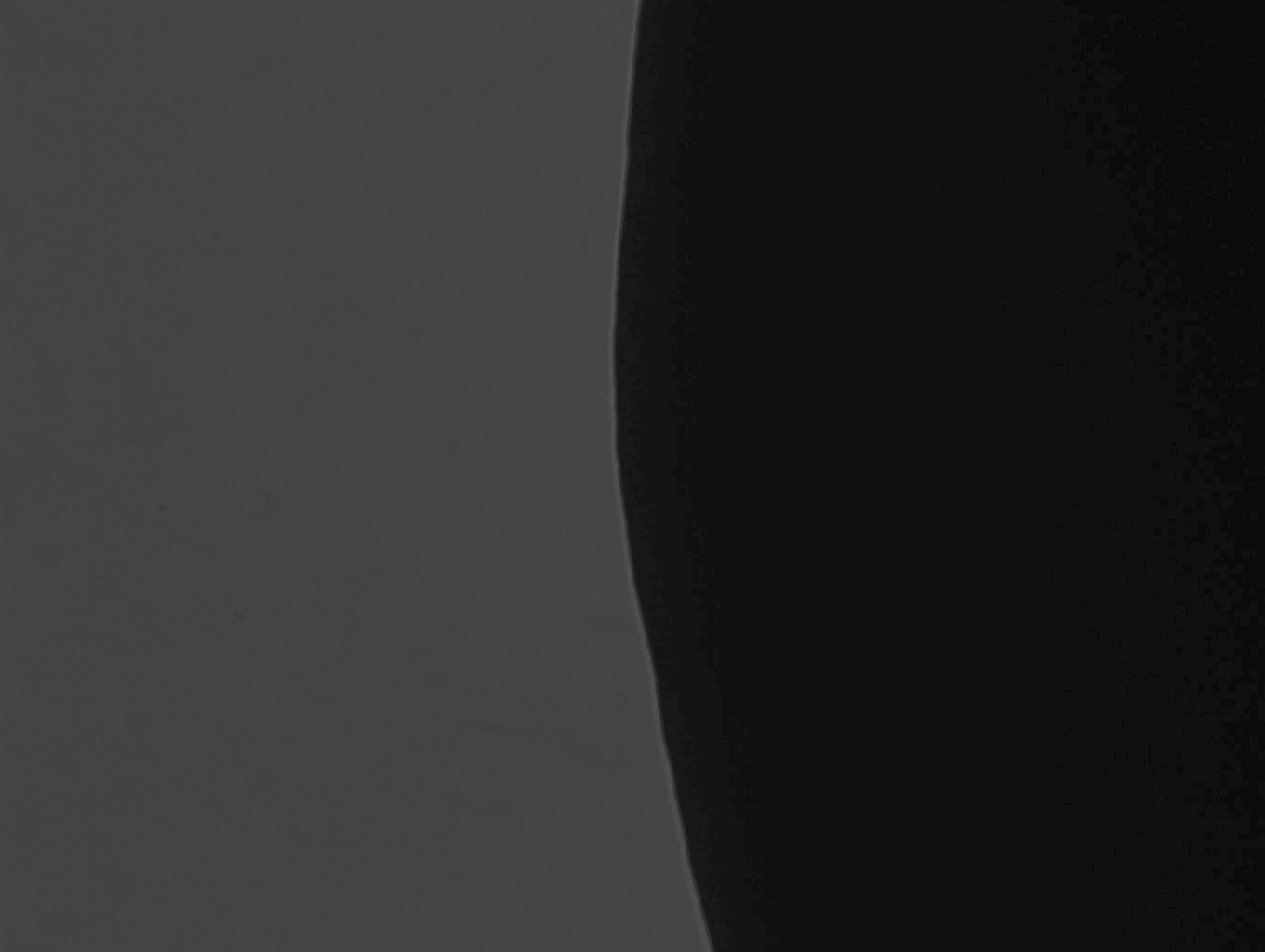 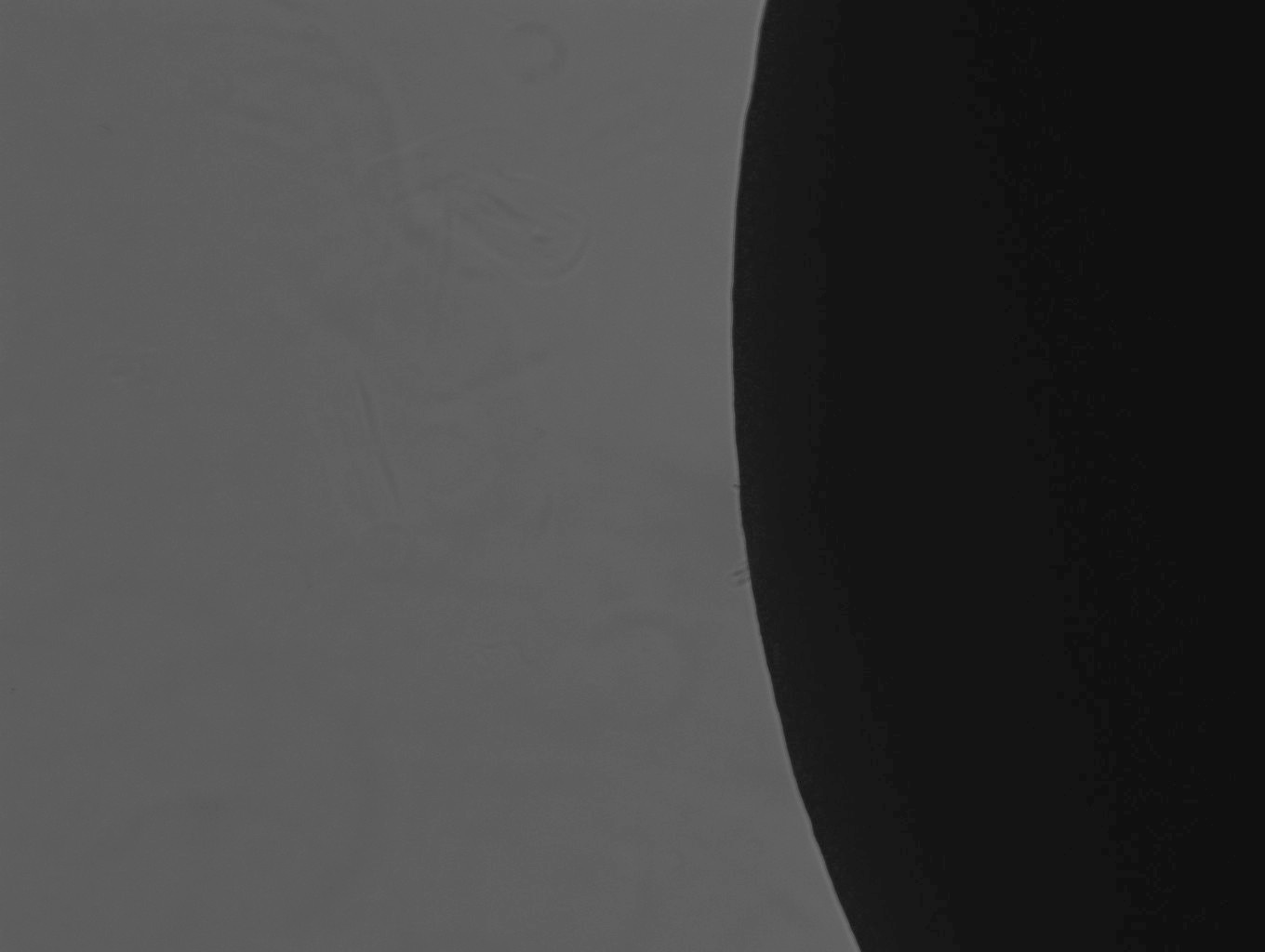 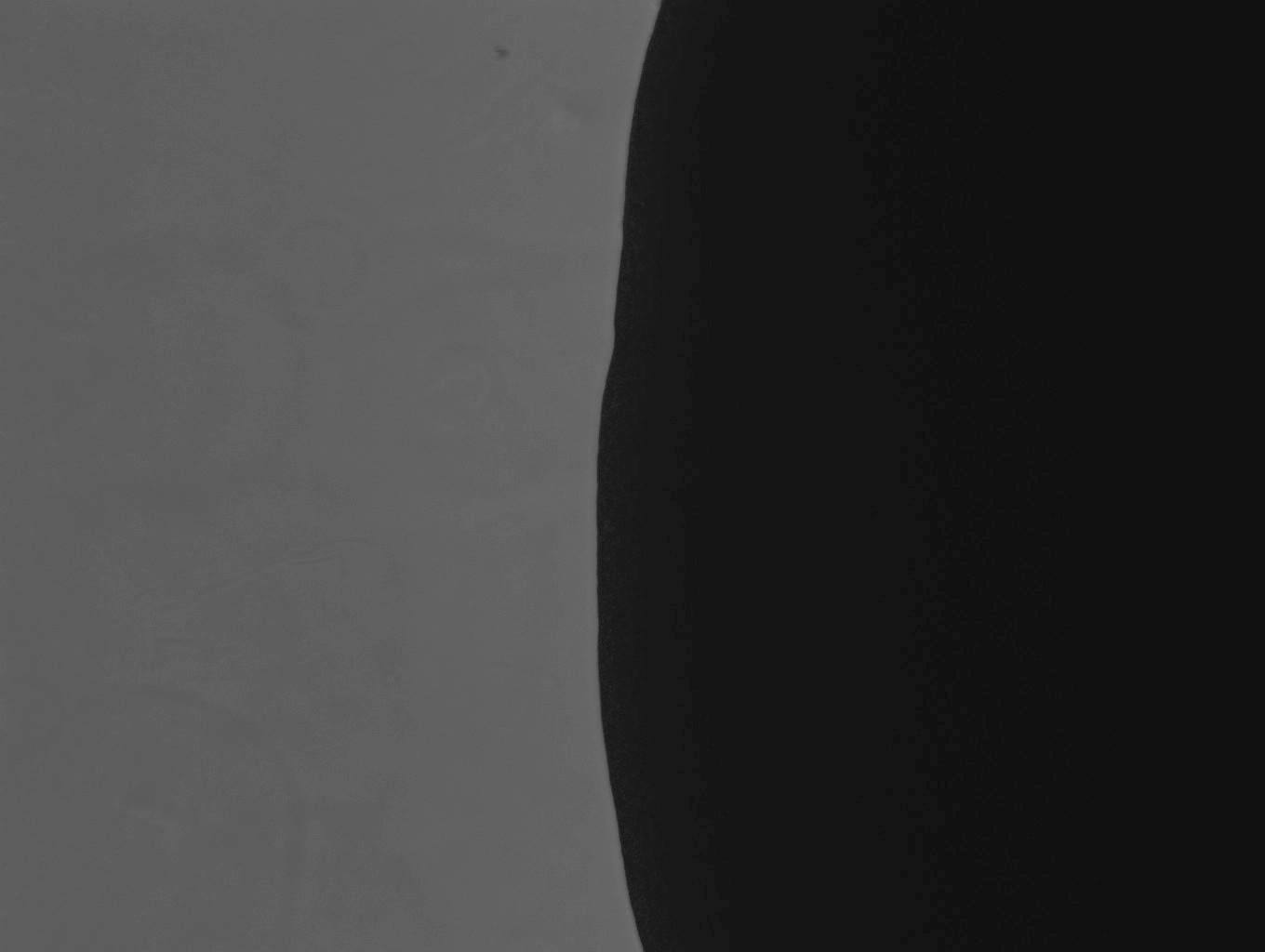 225
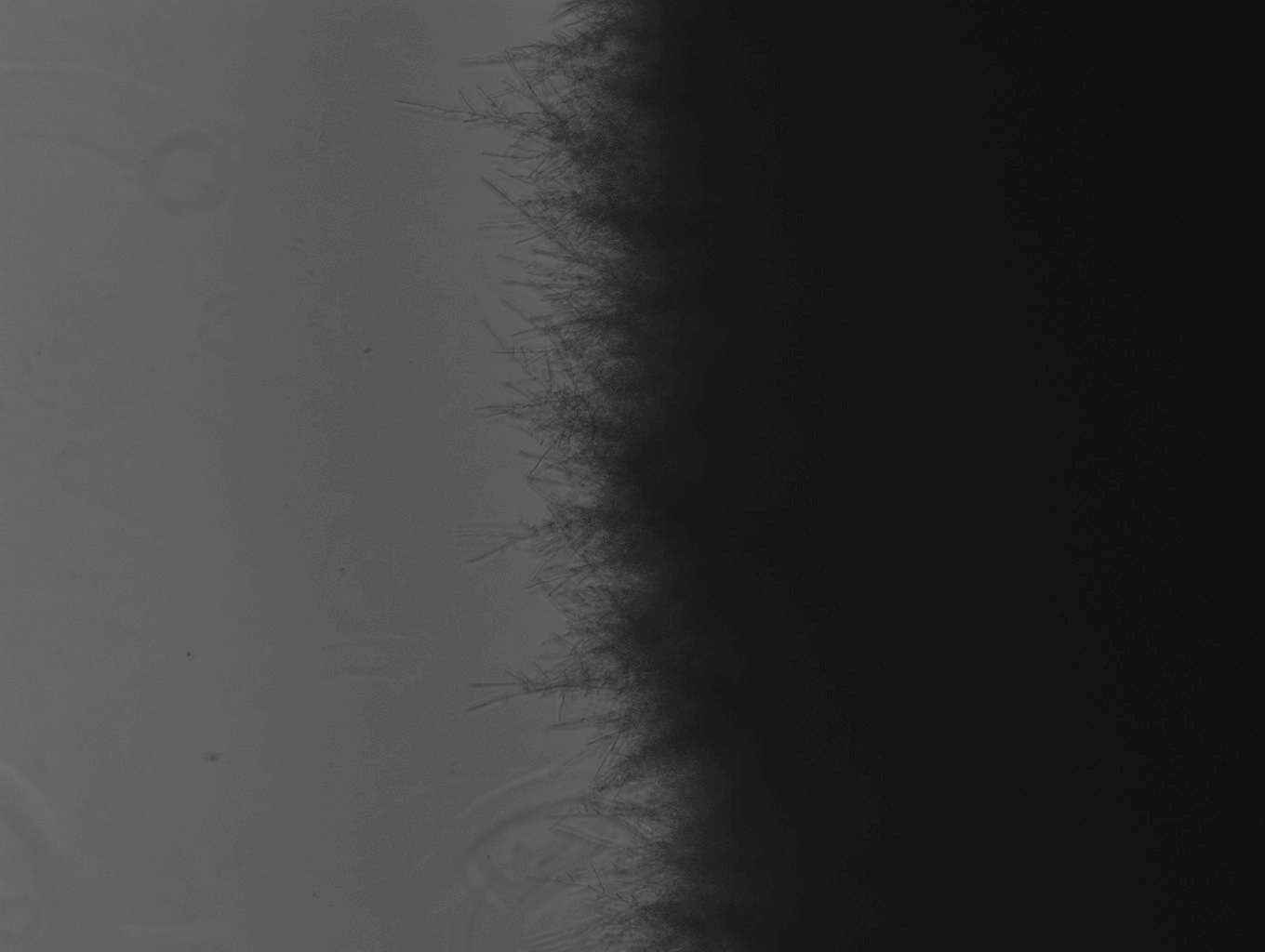 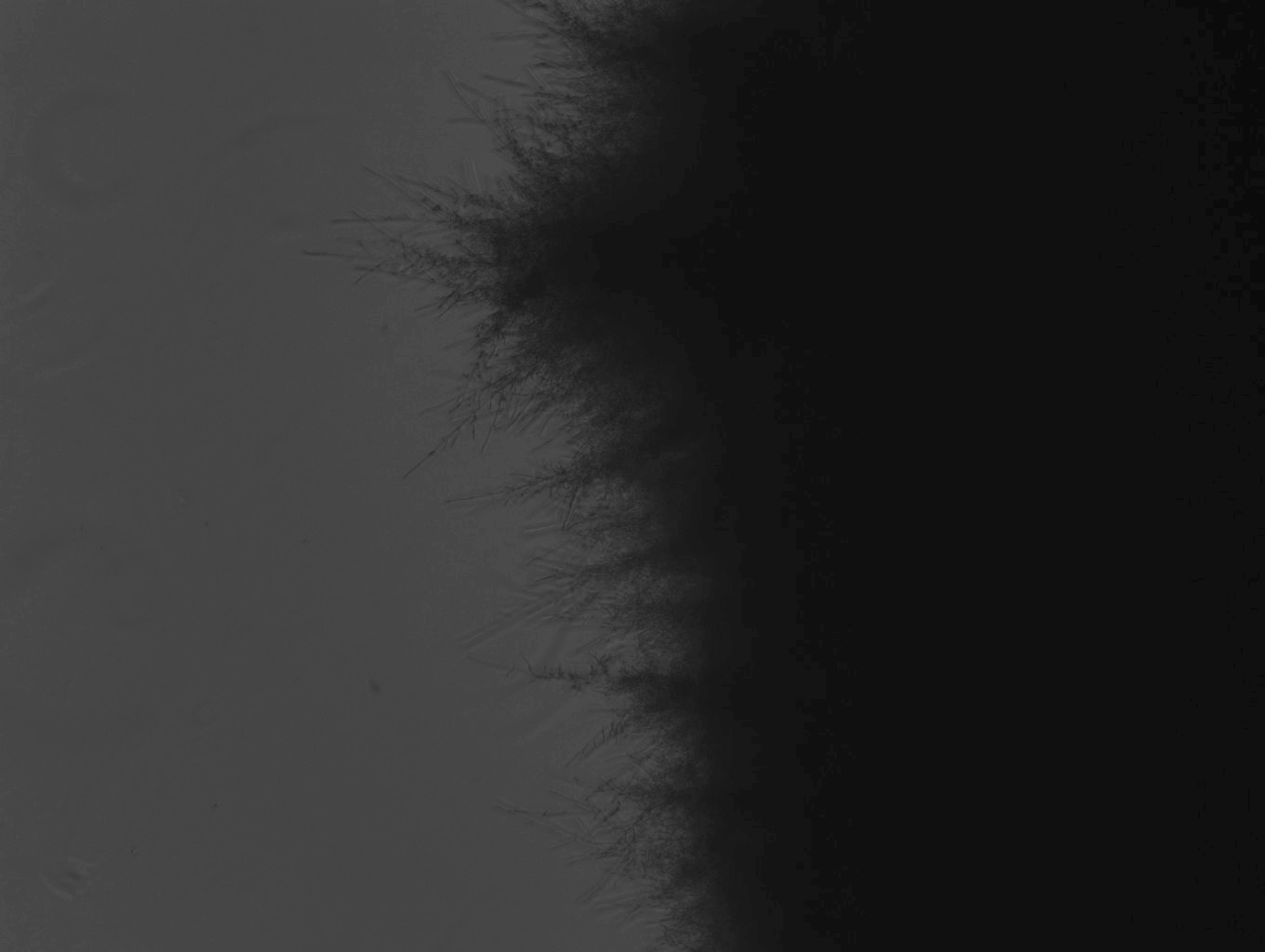 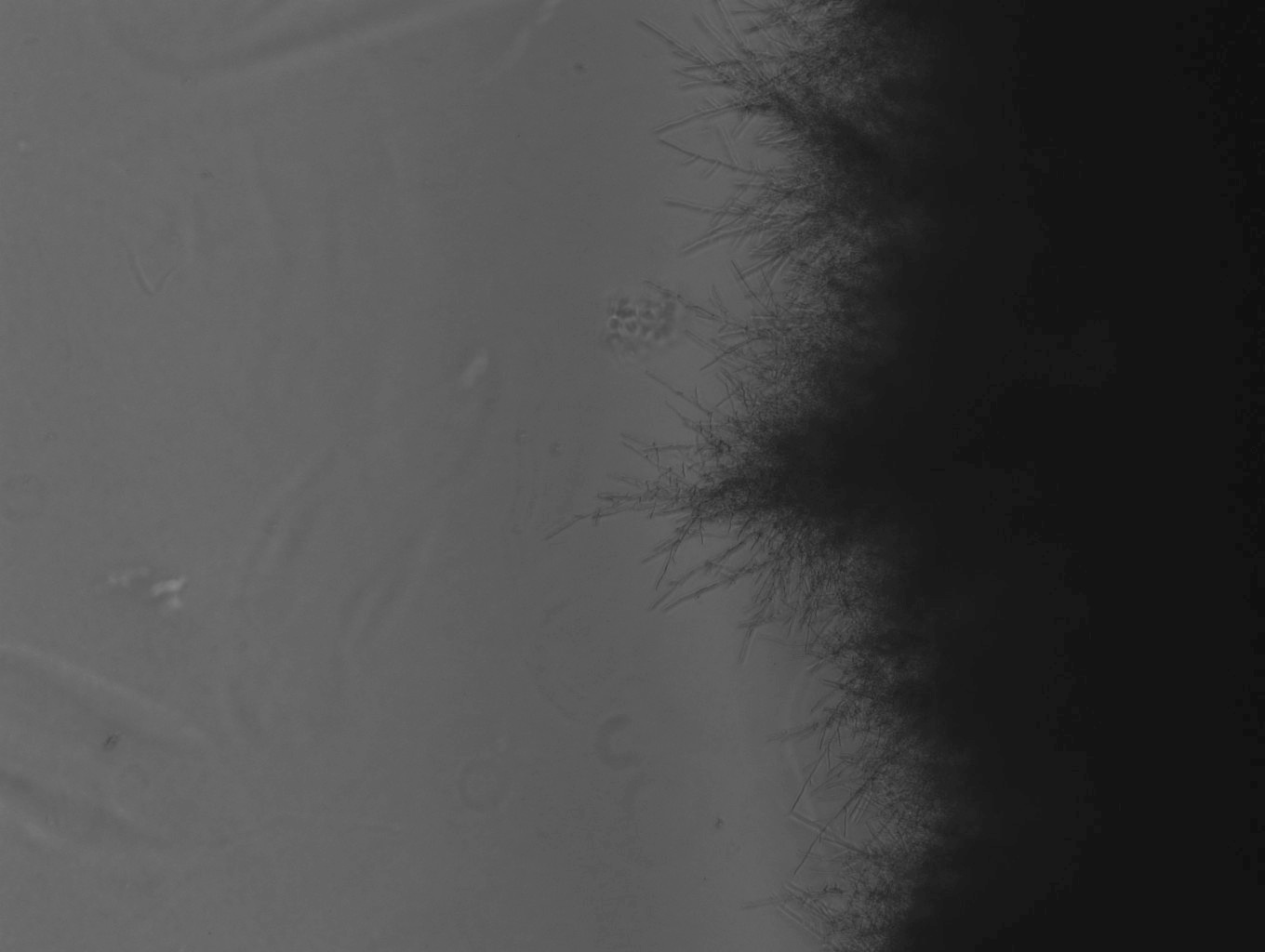 226
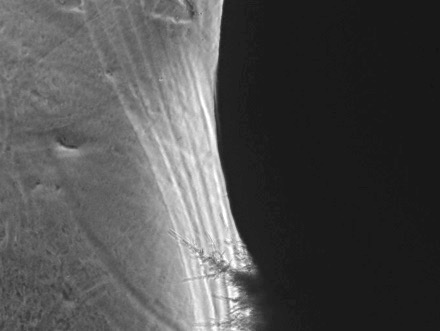 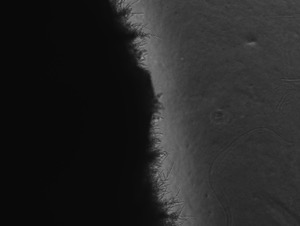 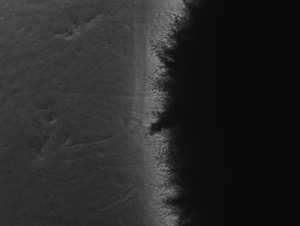 229
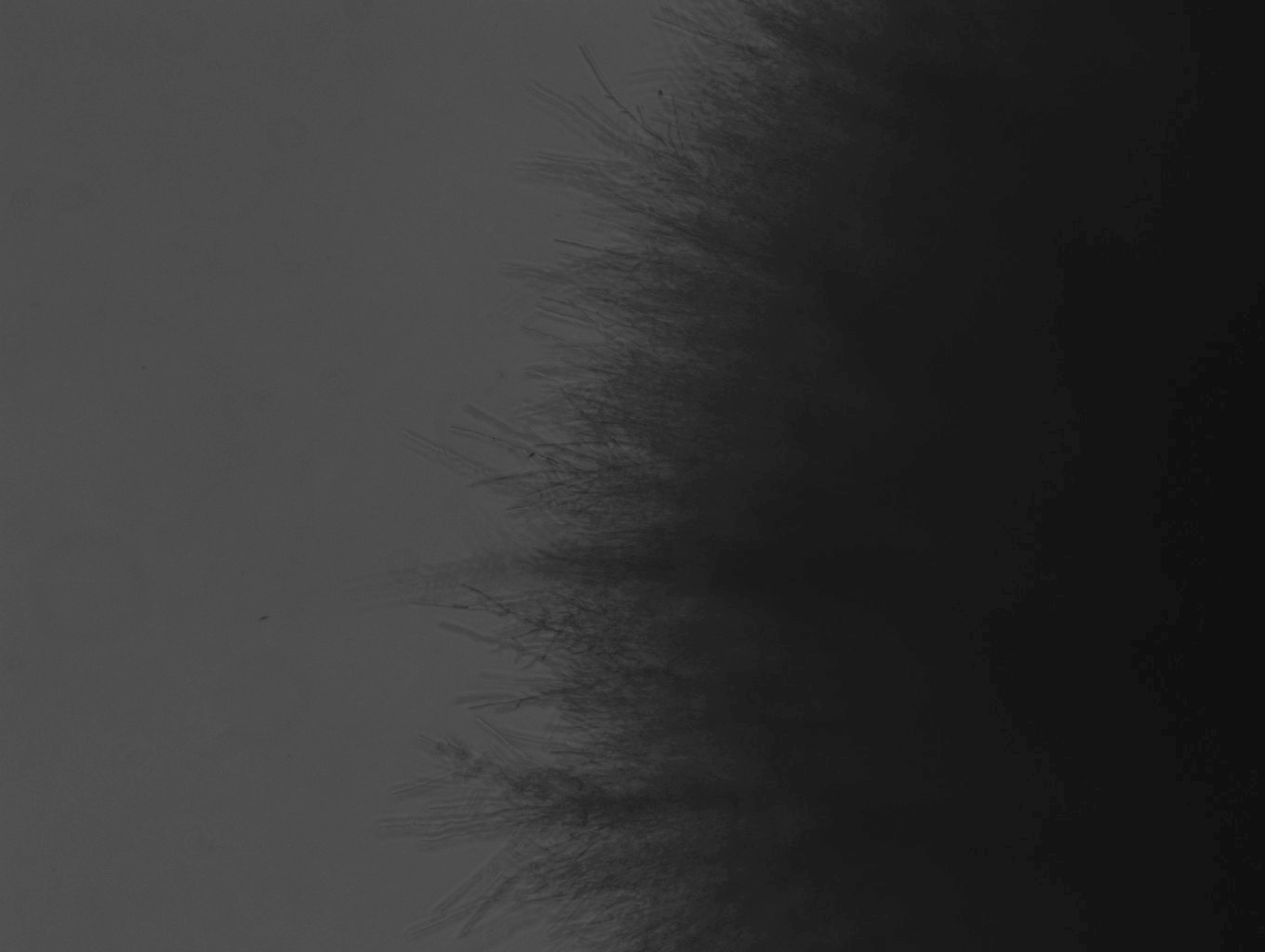 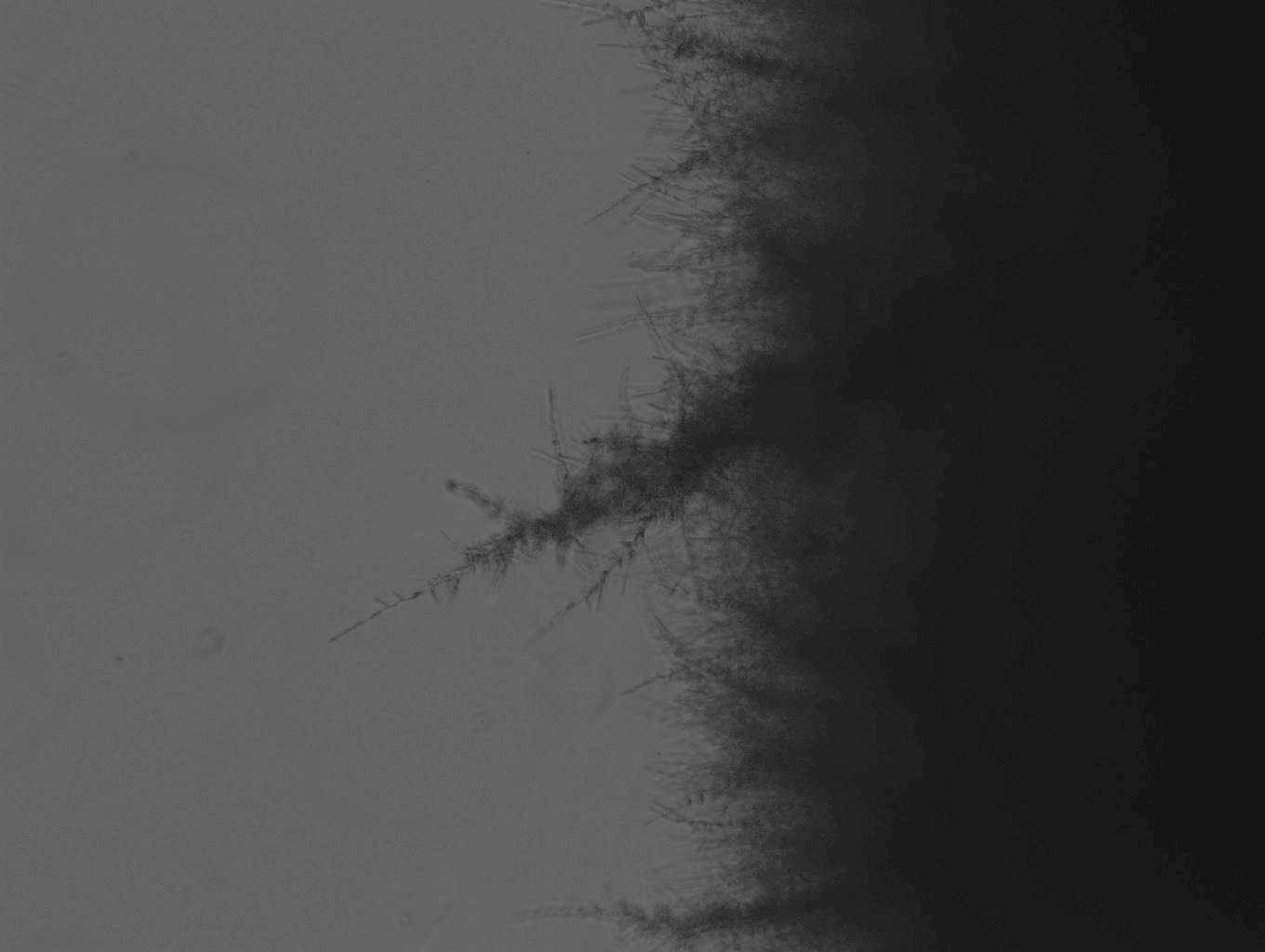 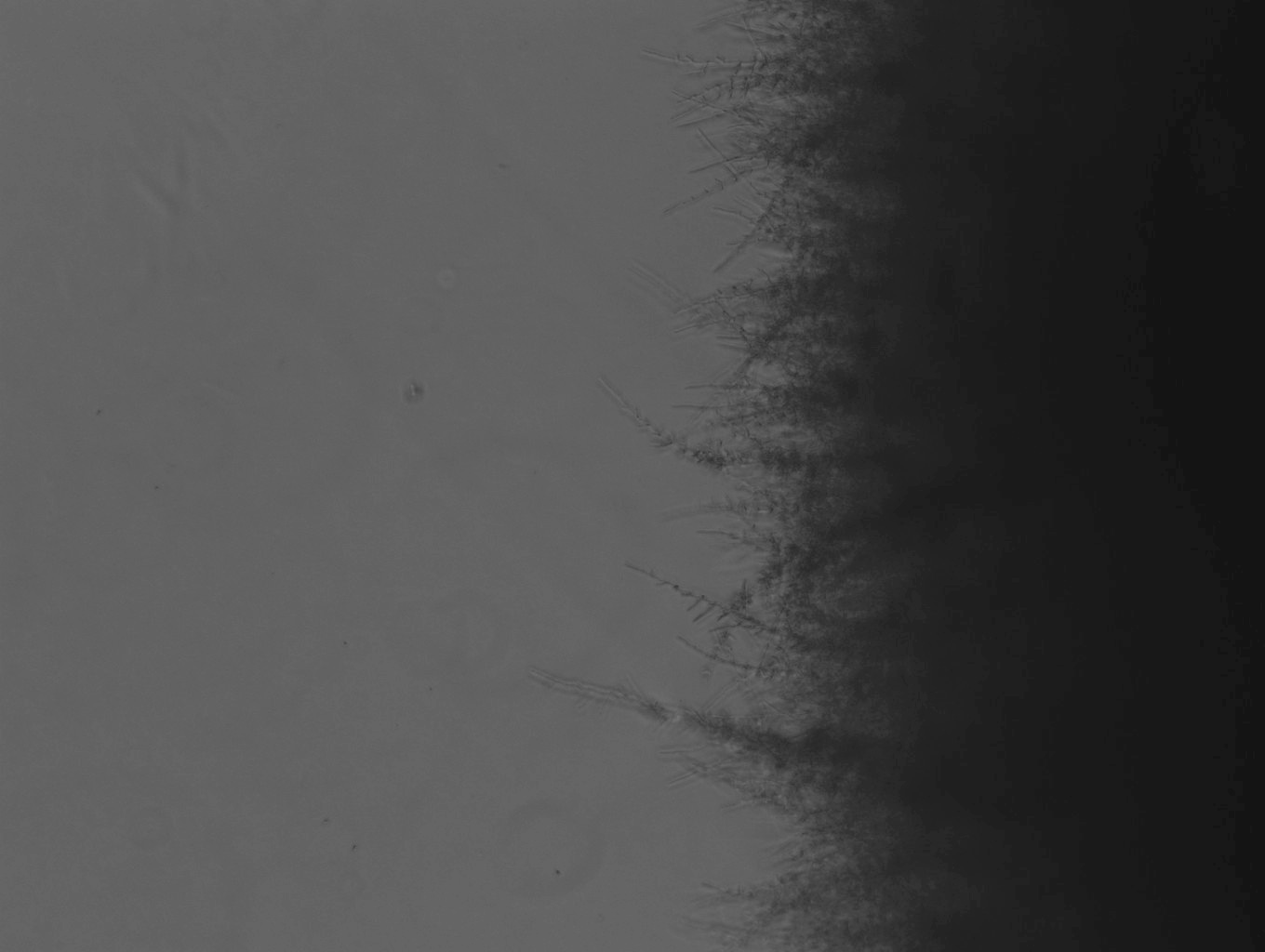 245
4
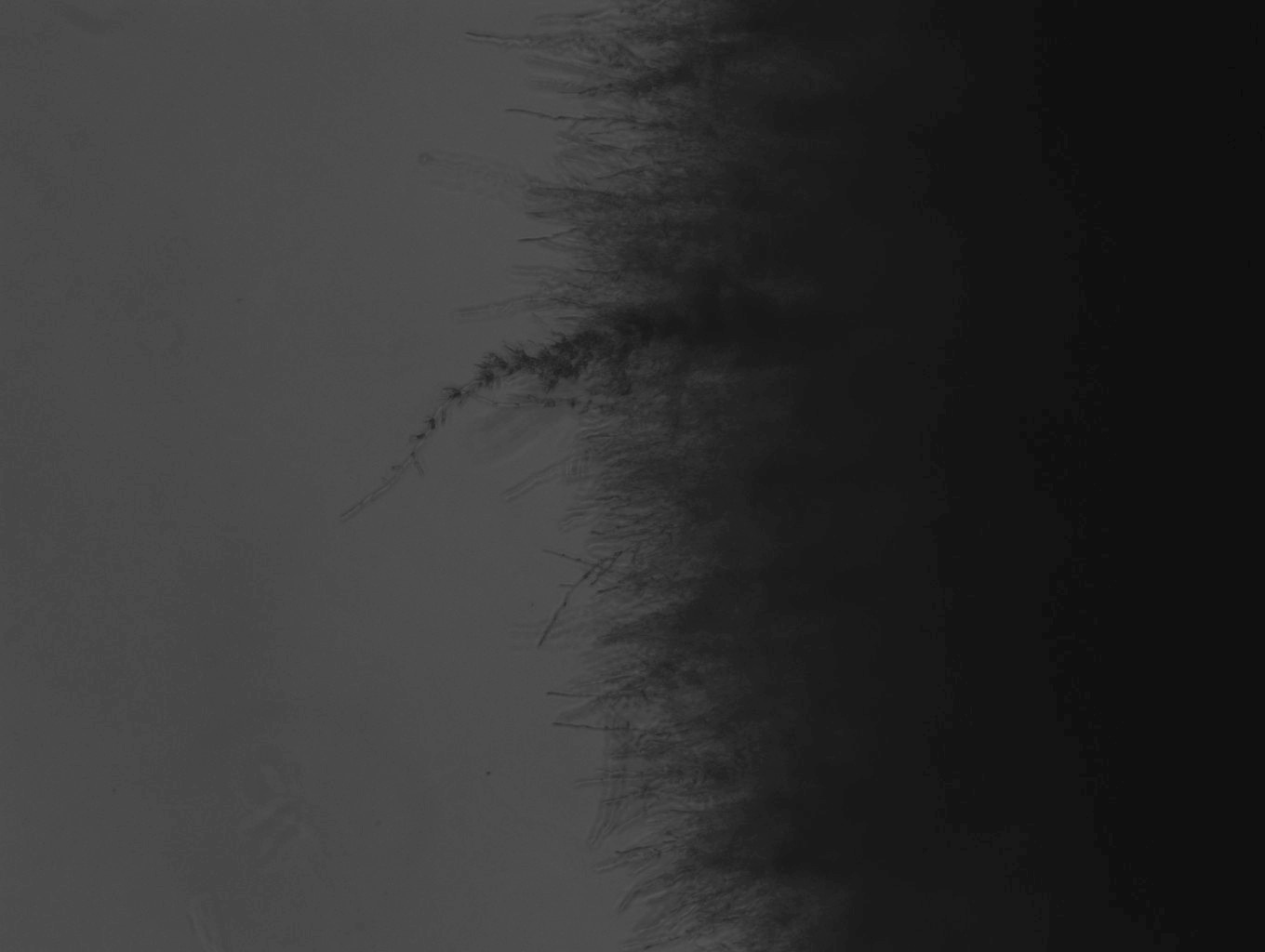 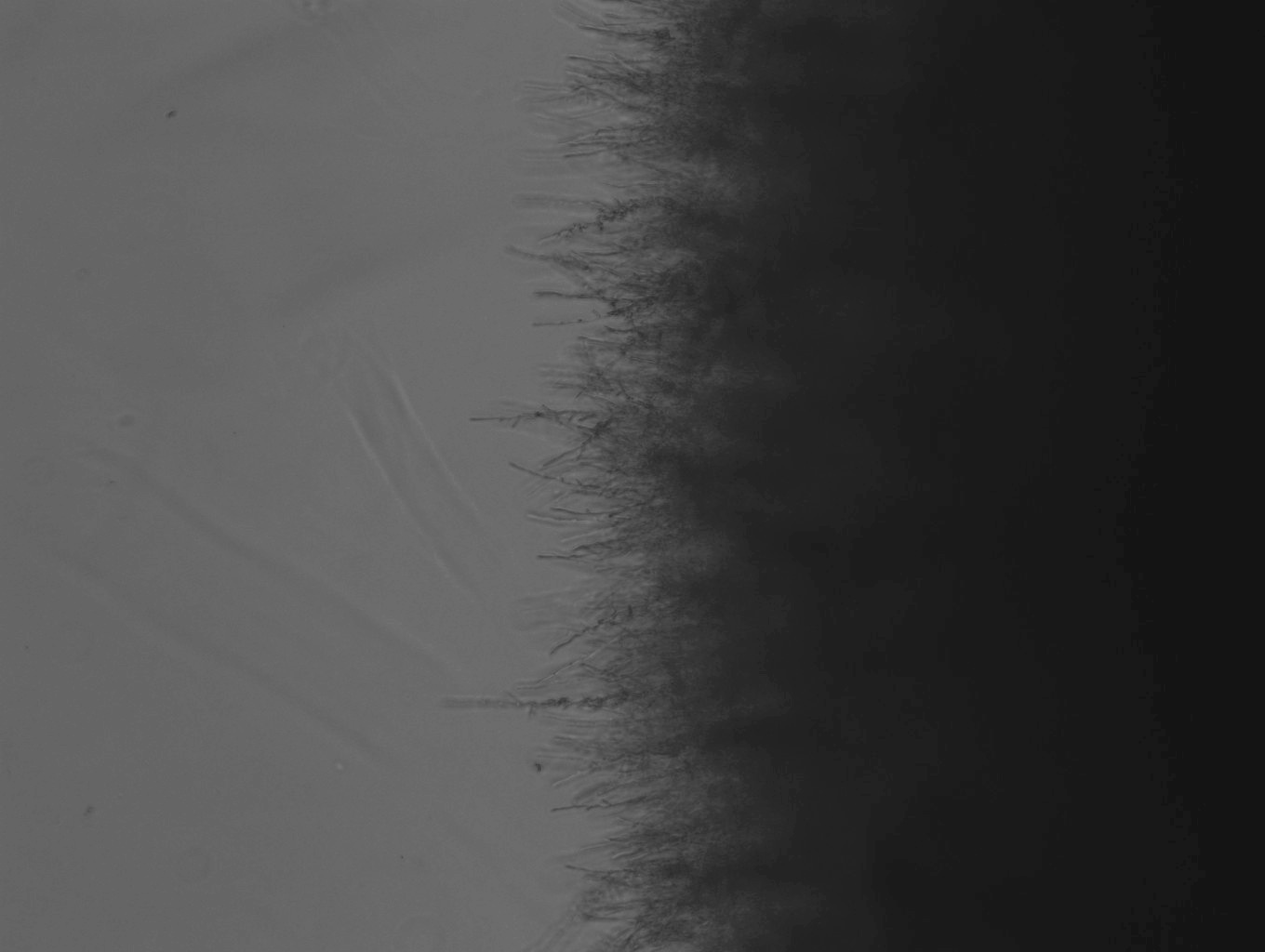 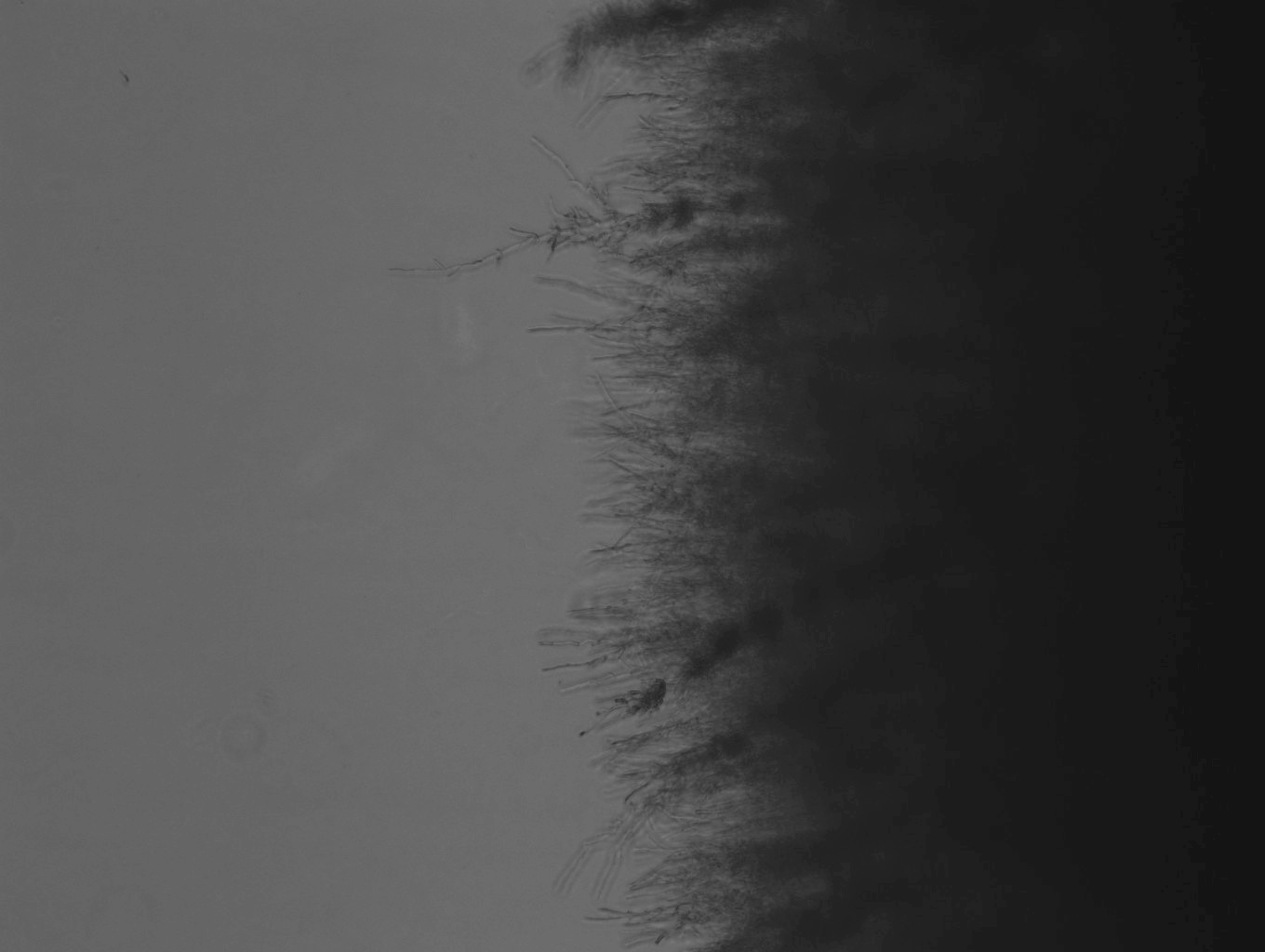 253
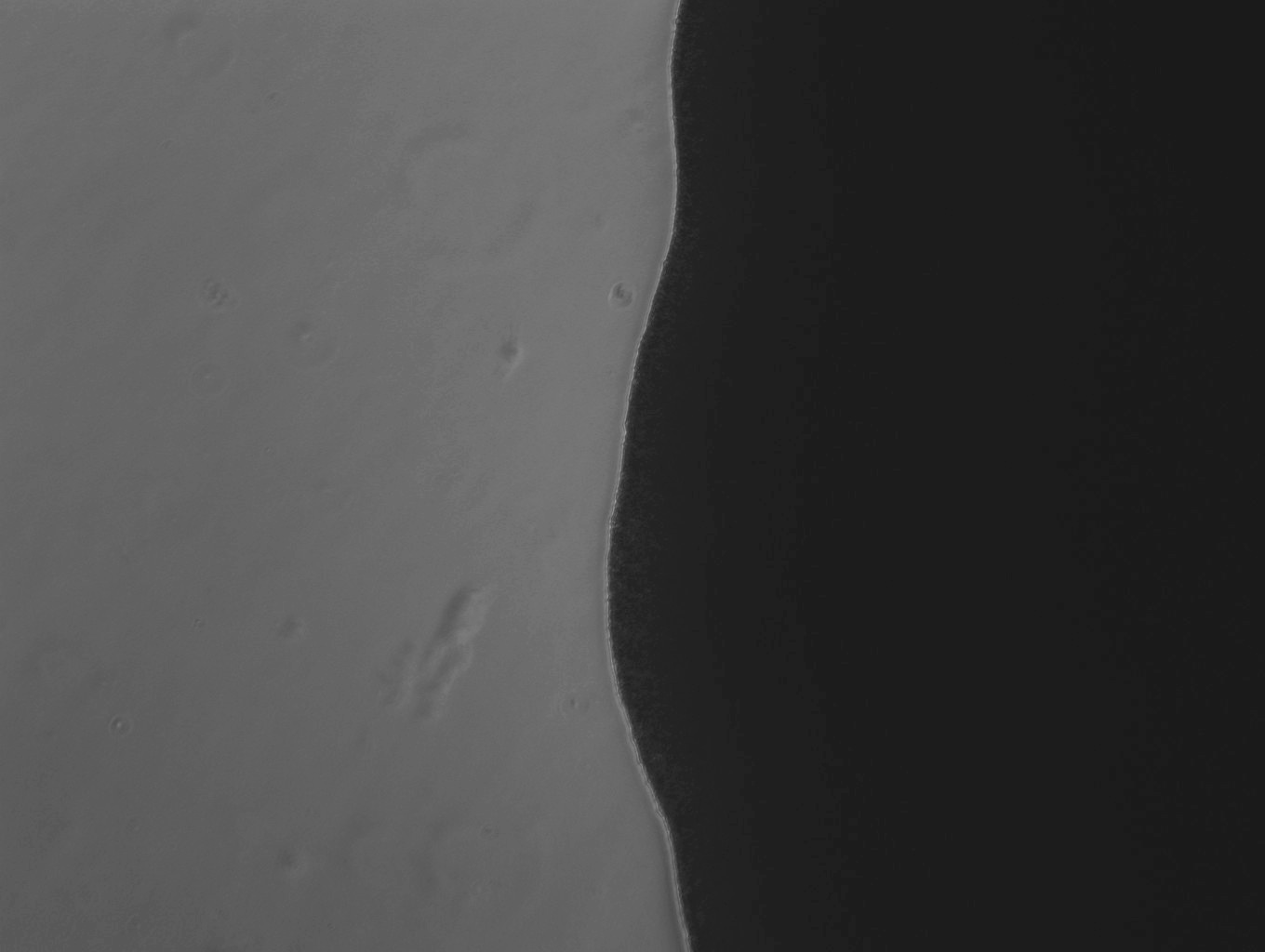 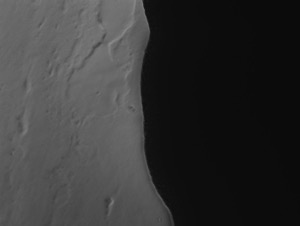 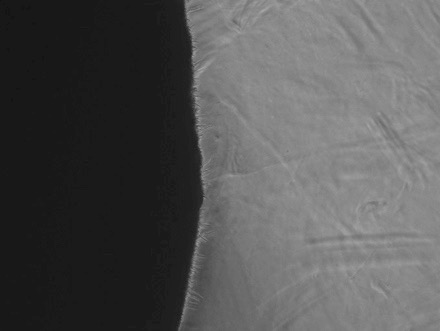 263
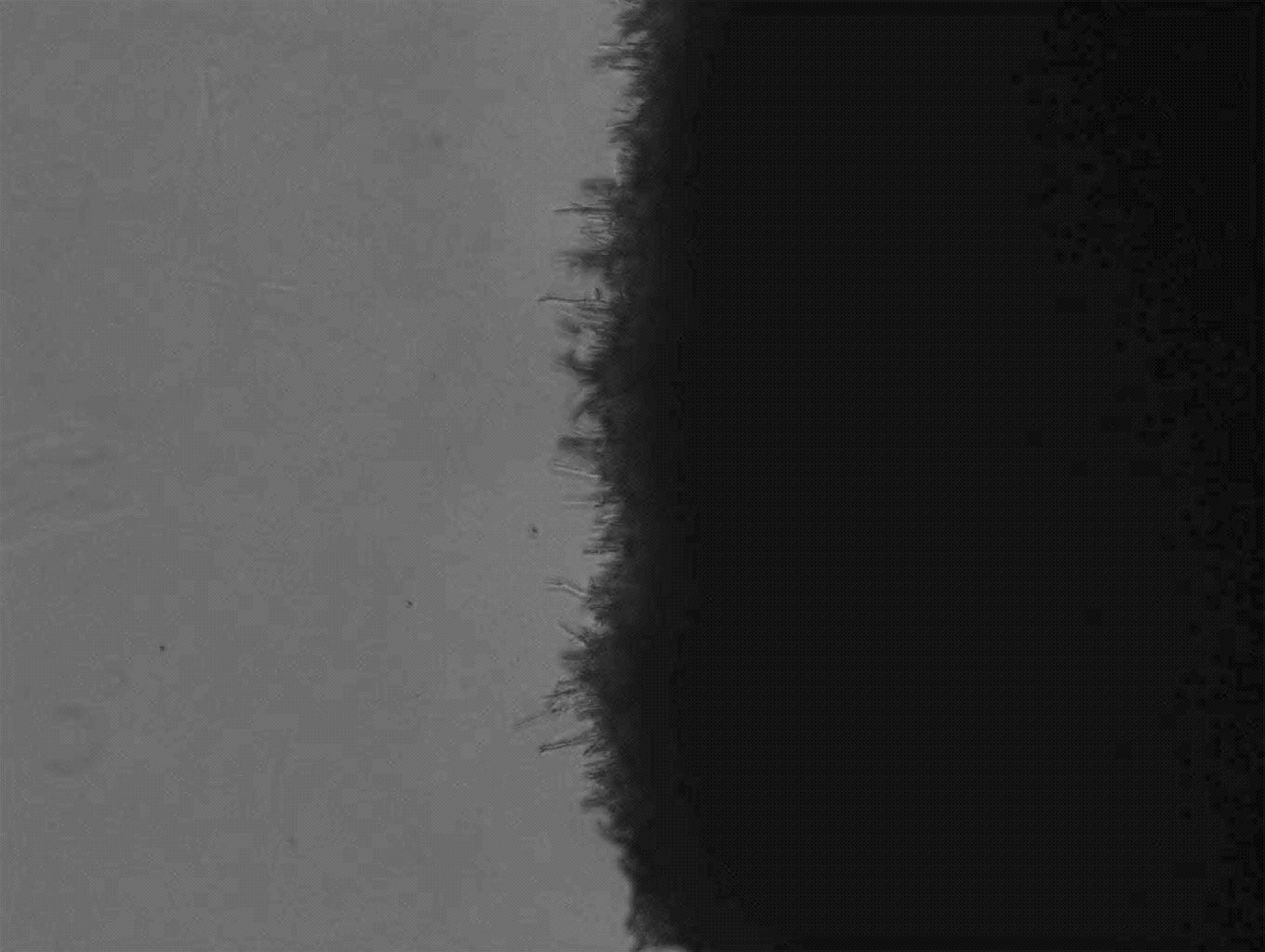 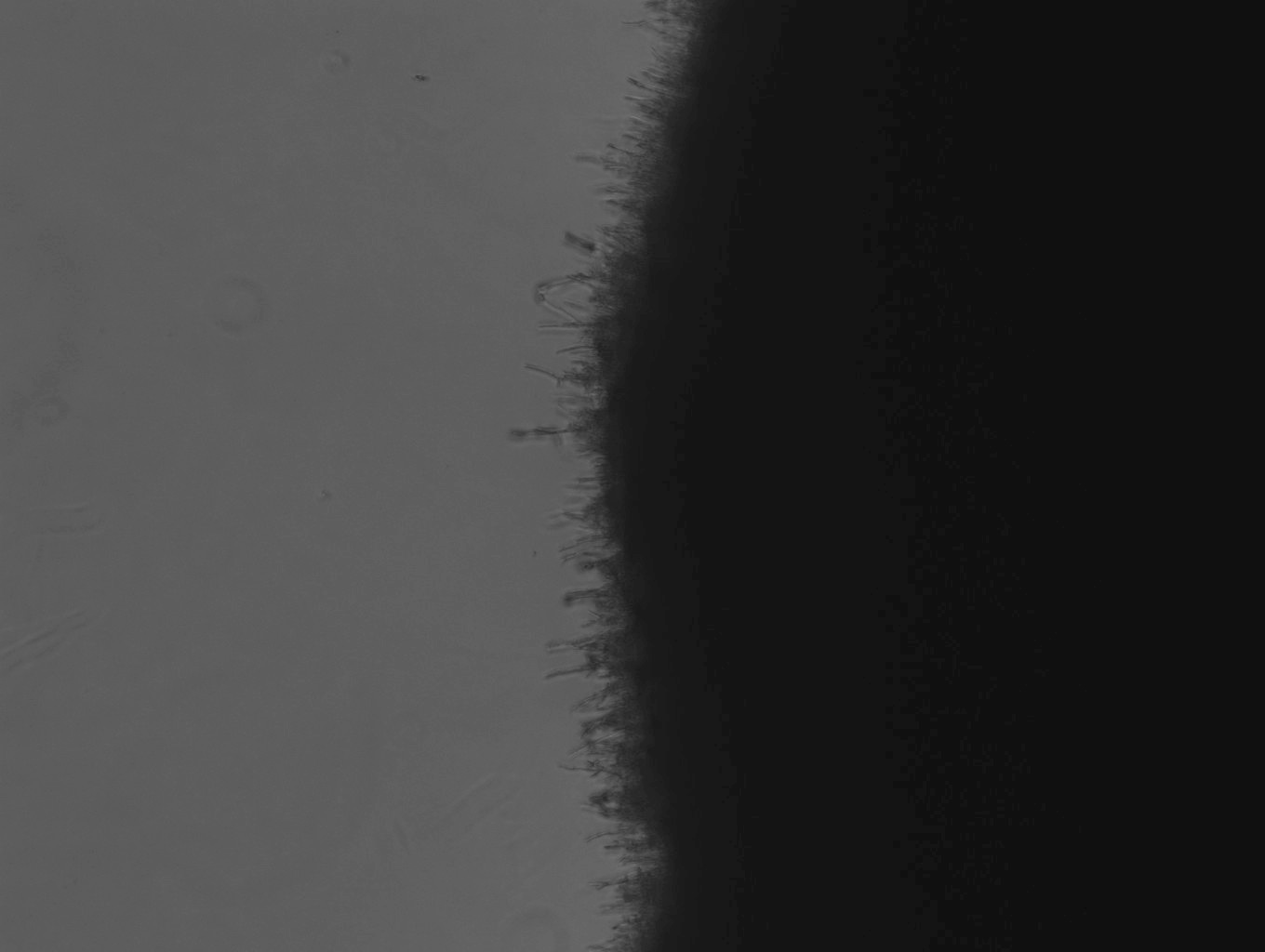 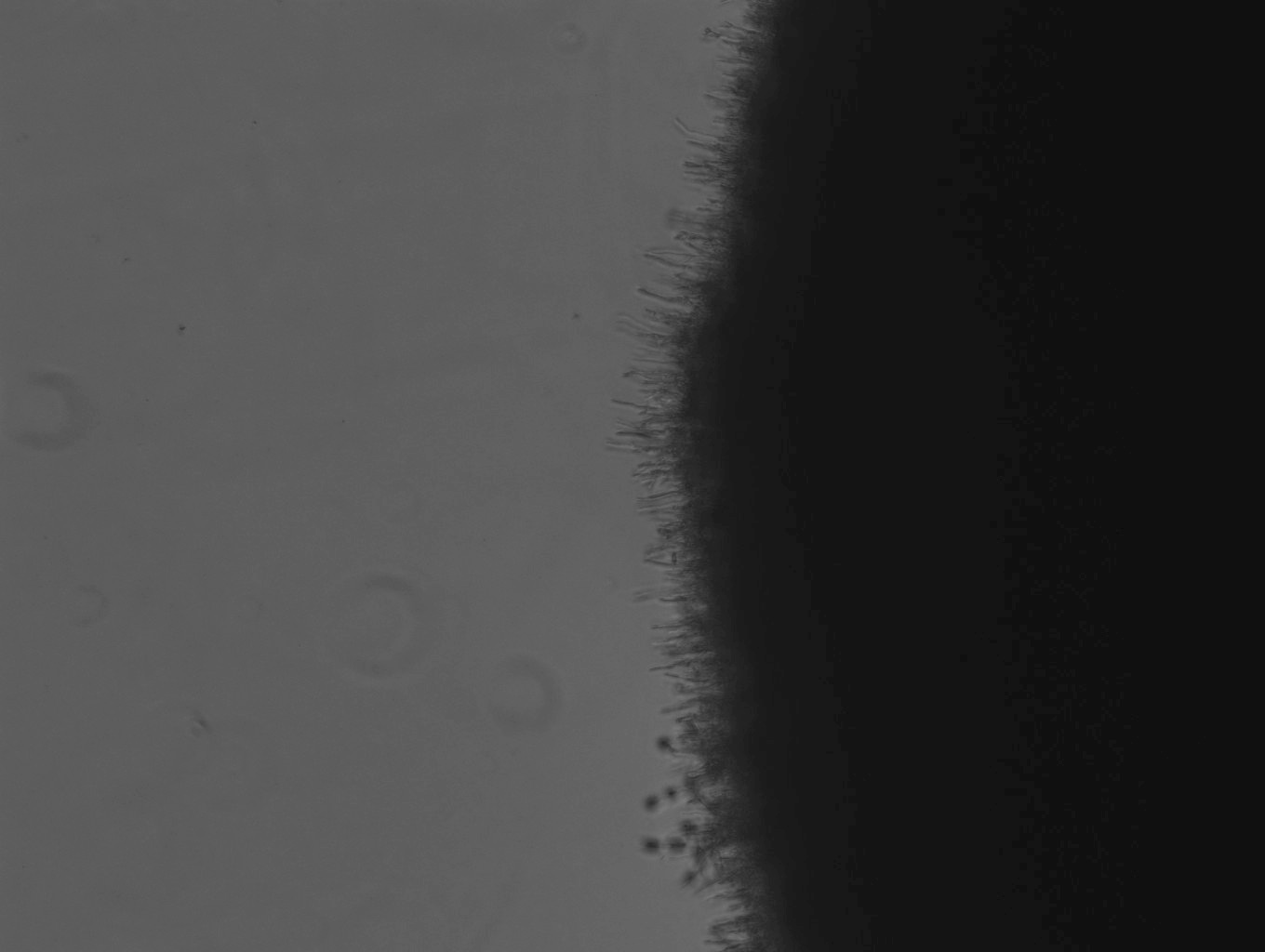 265
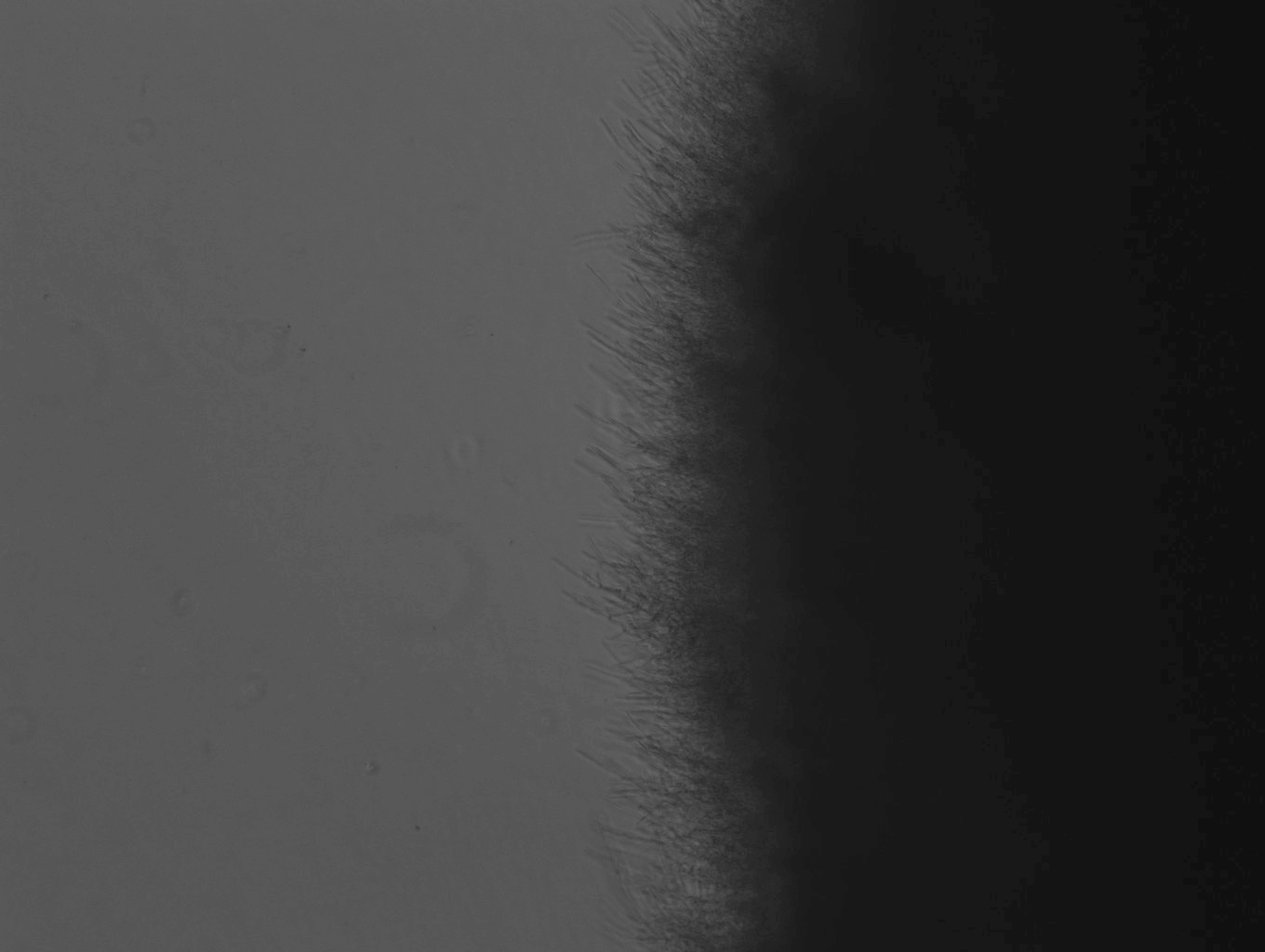 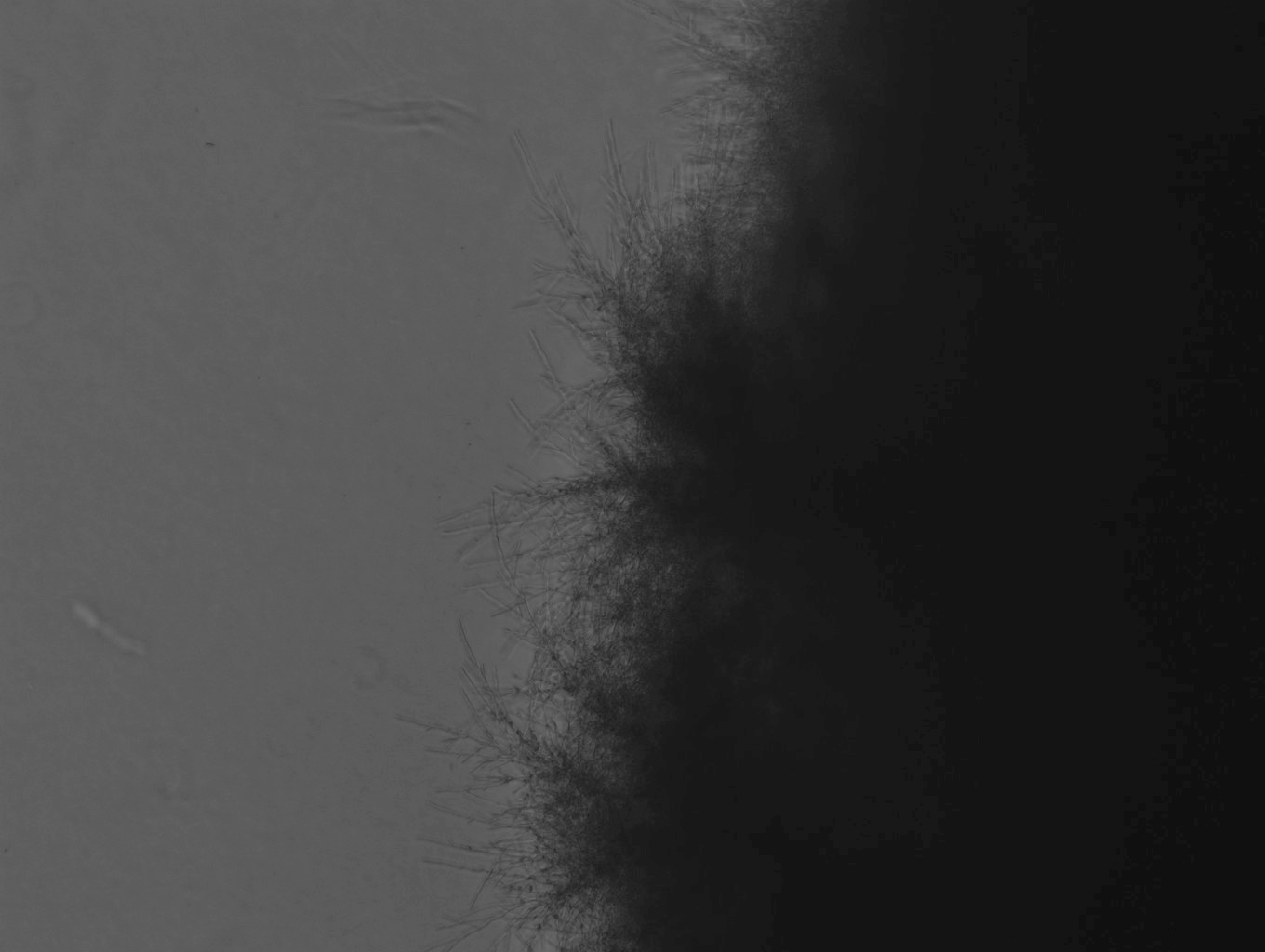 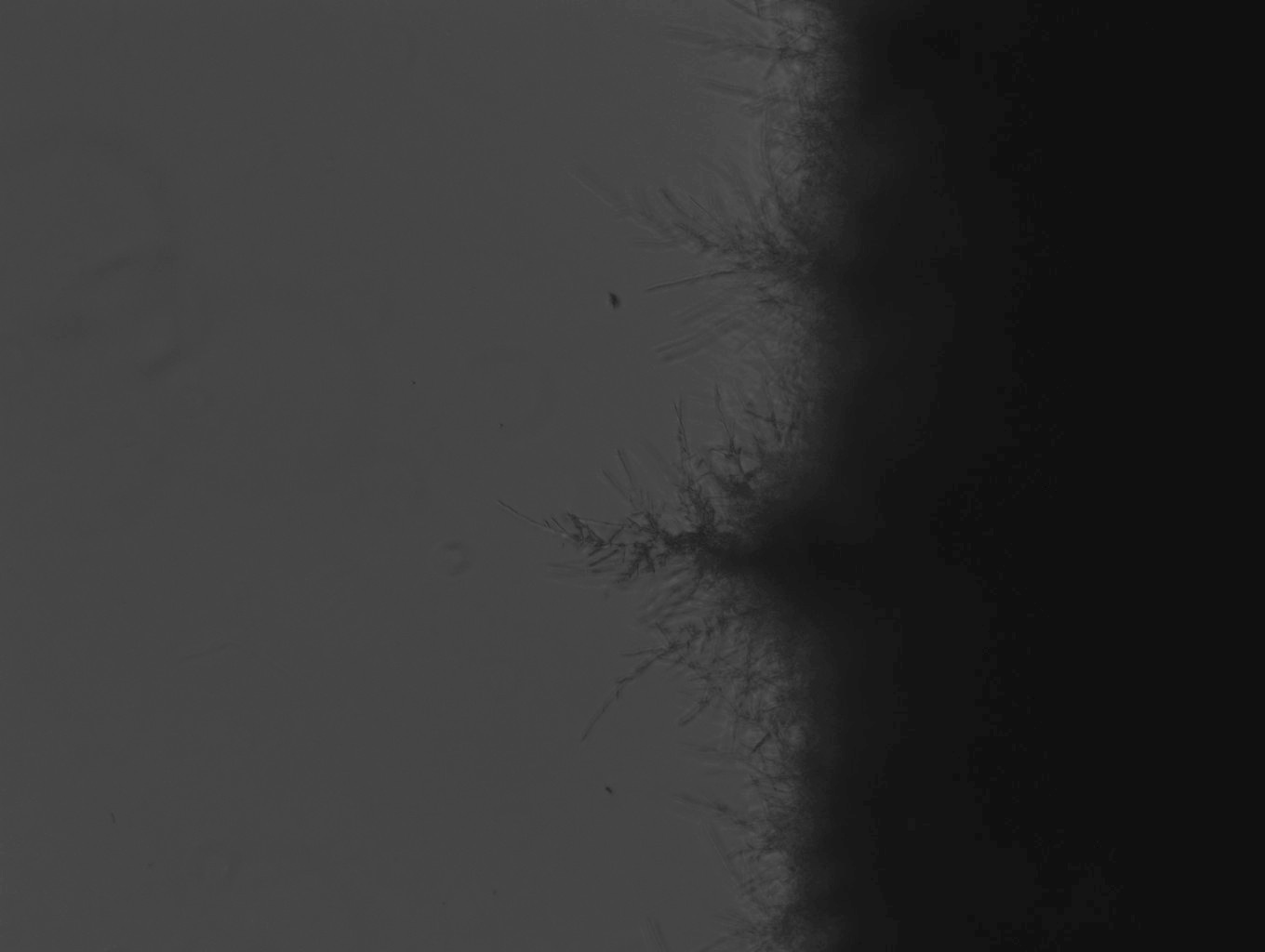 271
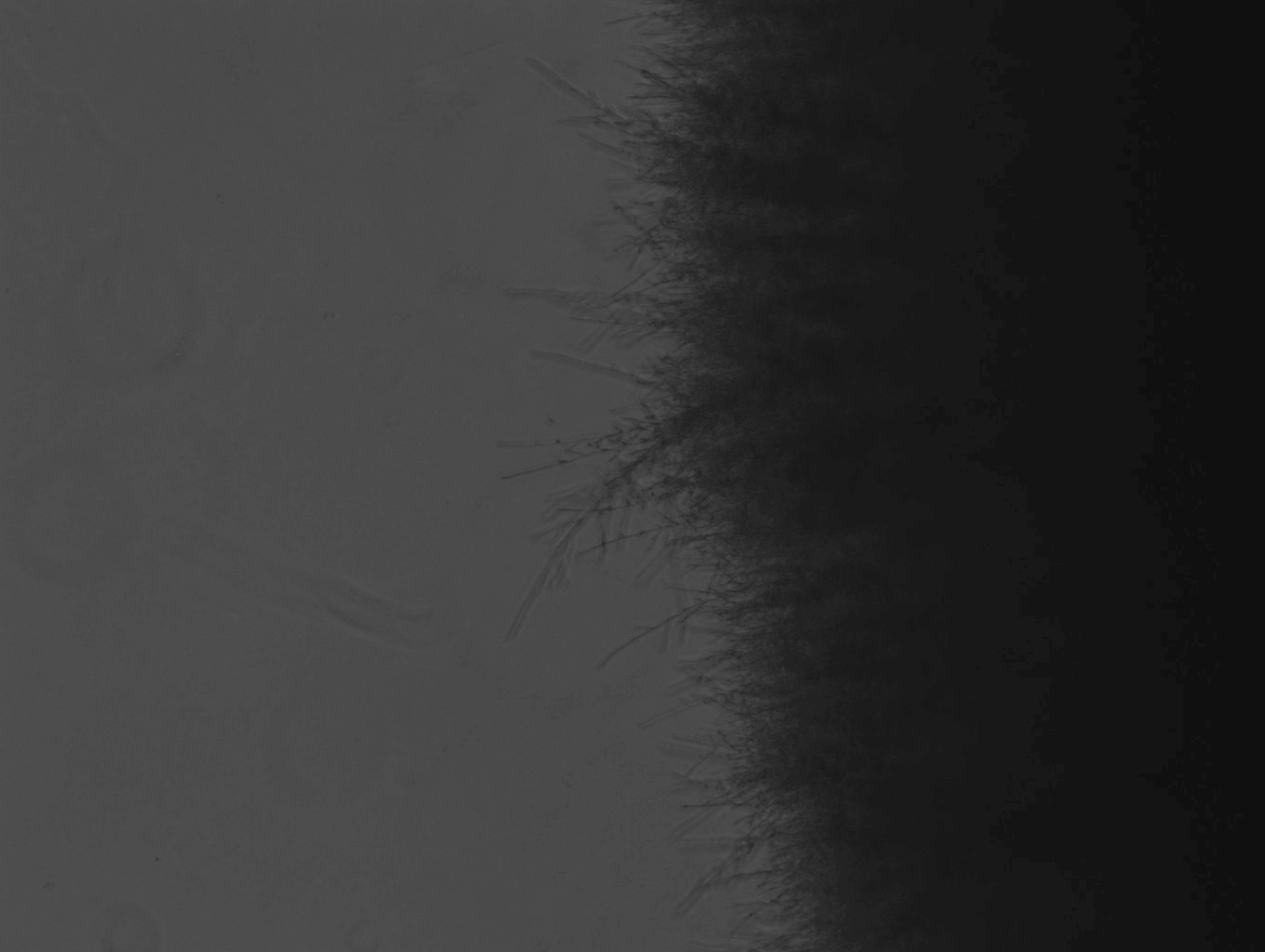 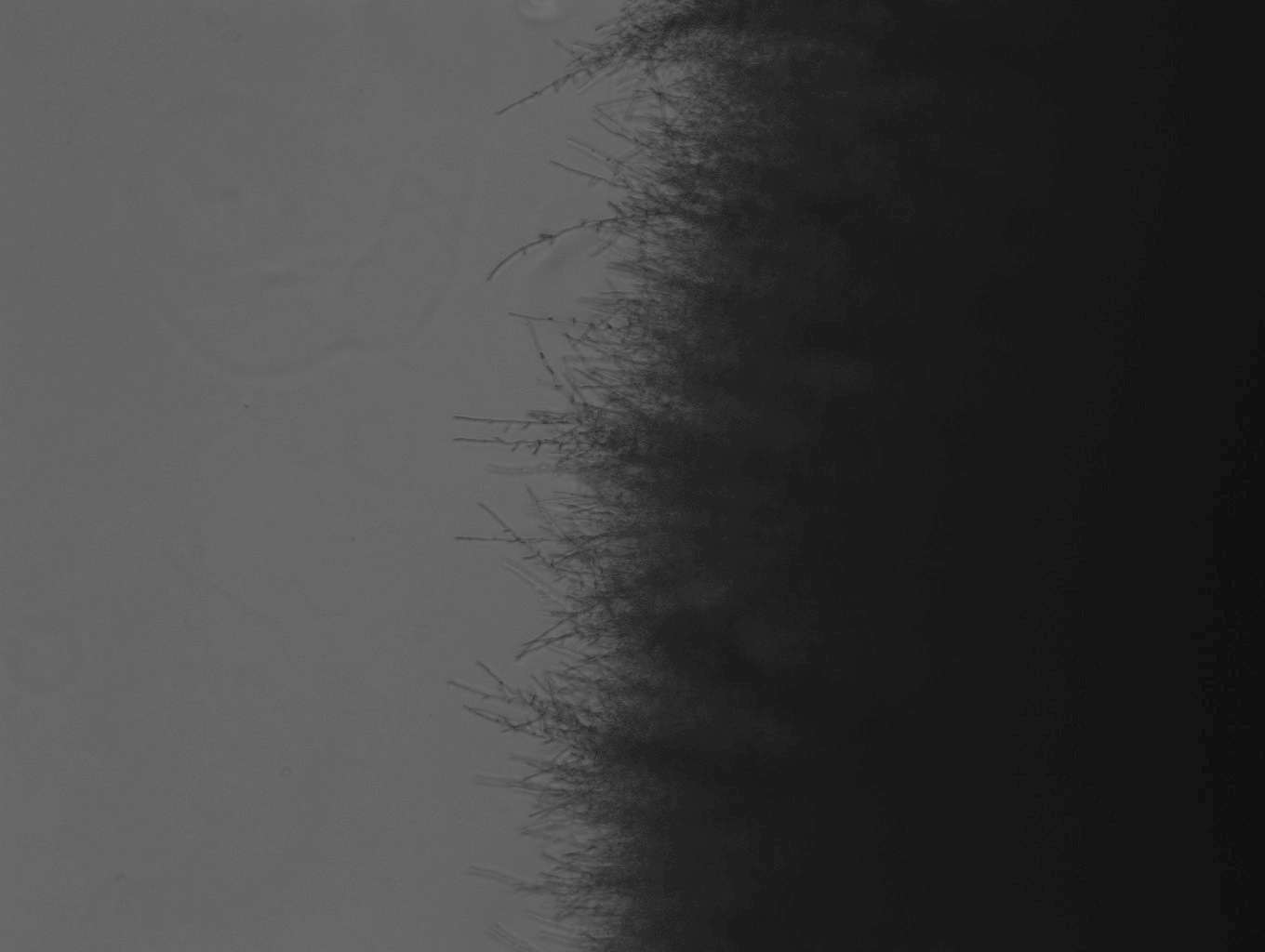 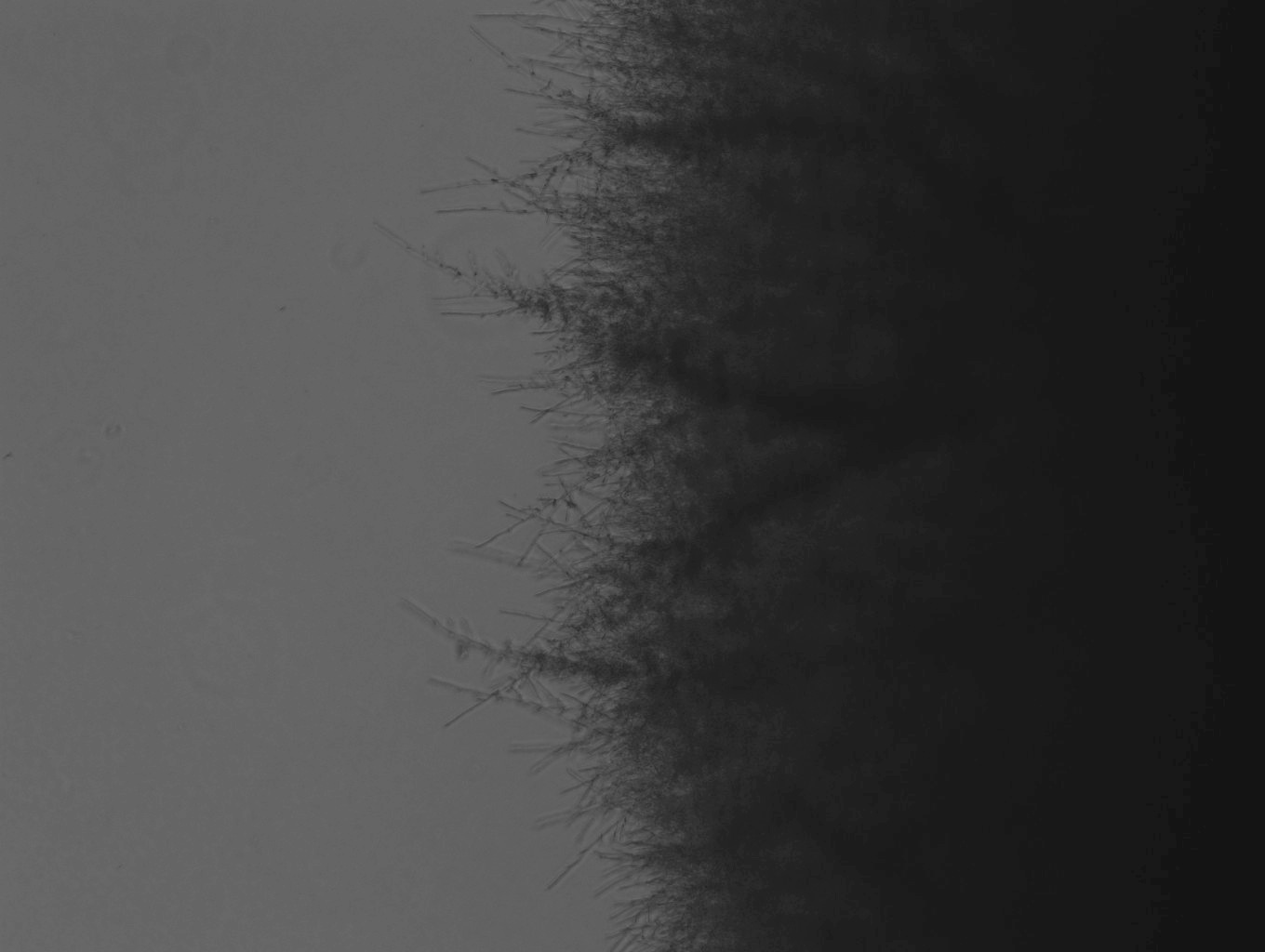 274
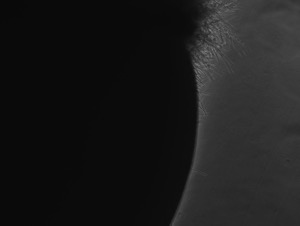 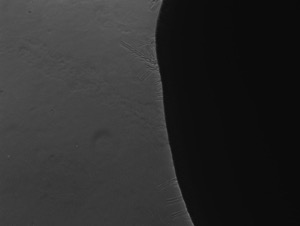 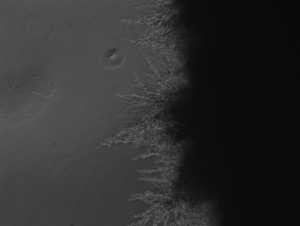 275
5
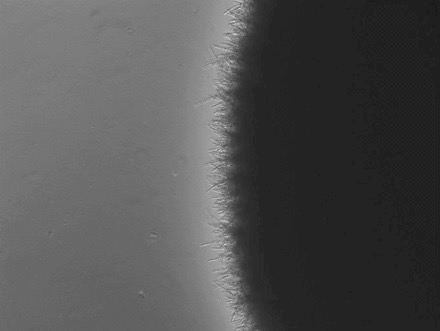 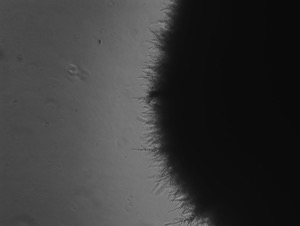 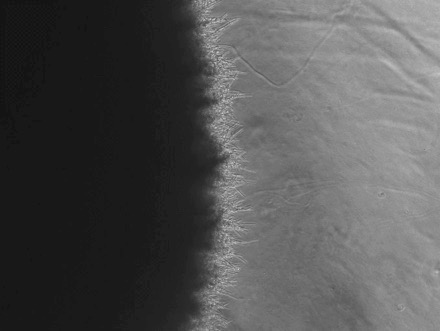 276
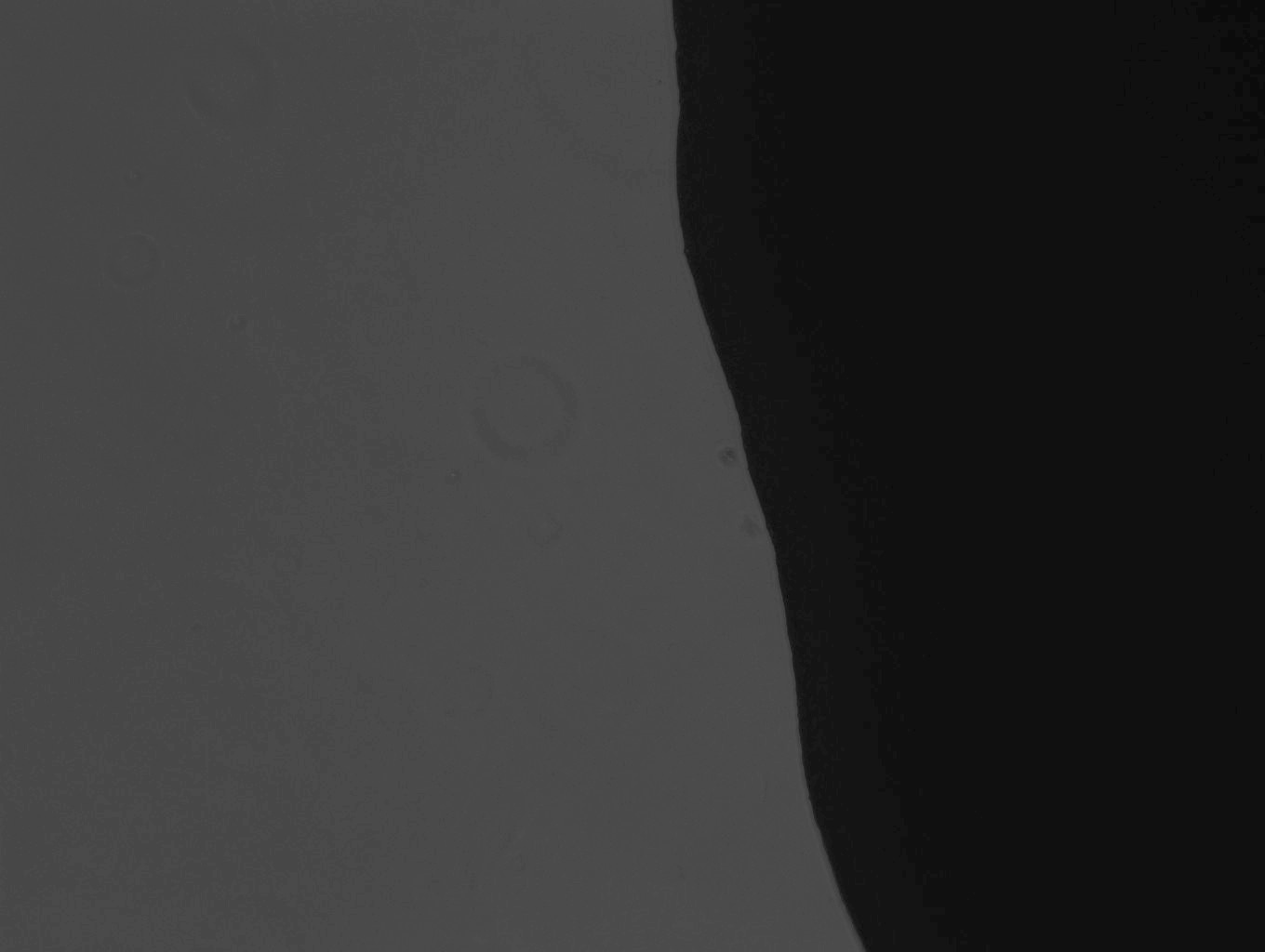 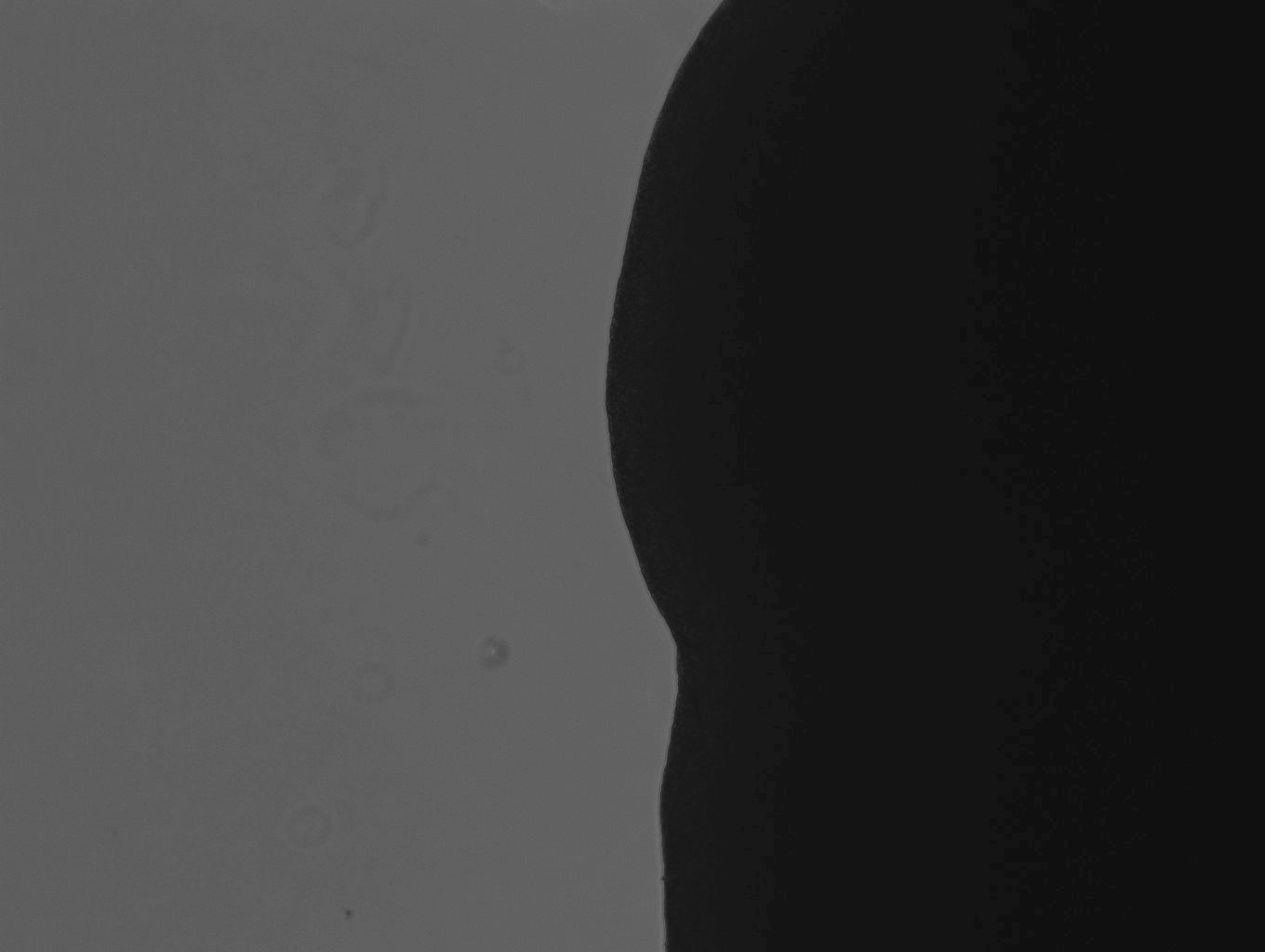 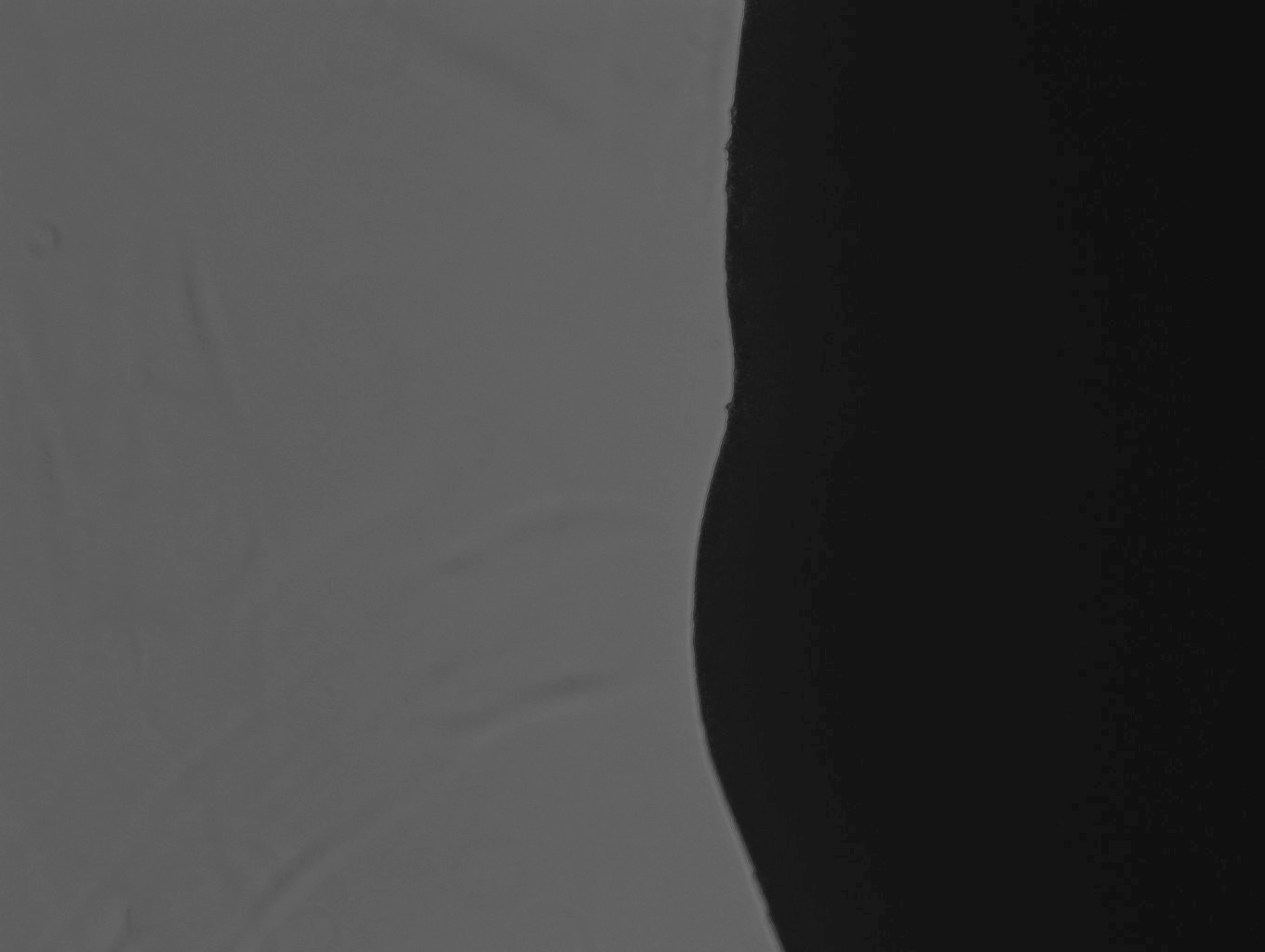 277
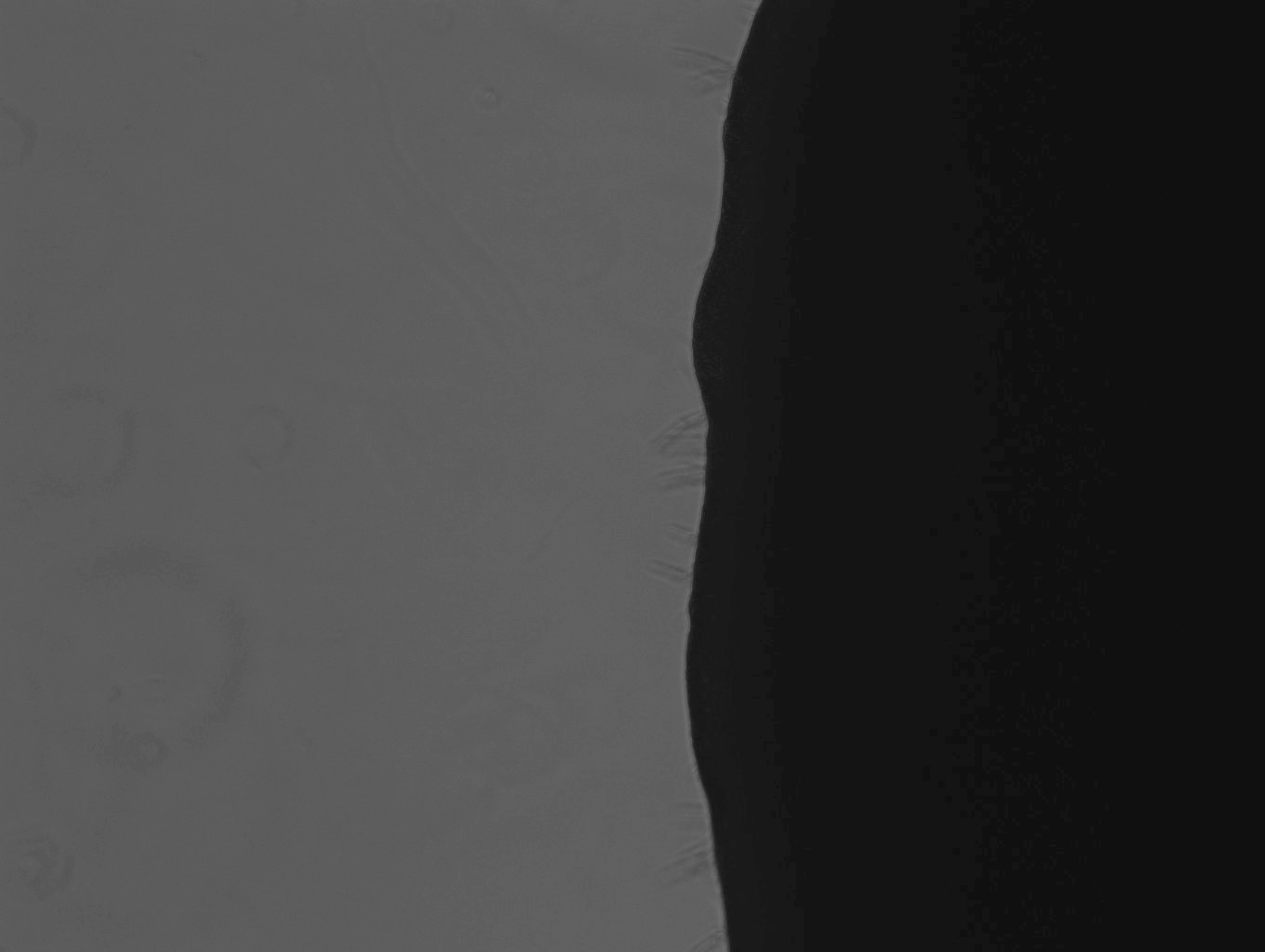 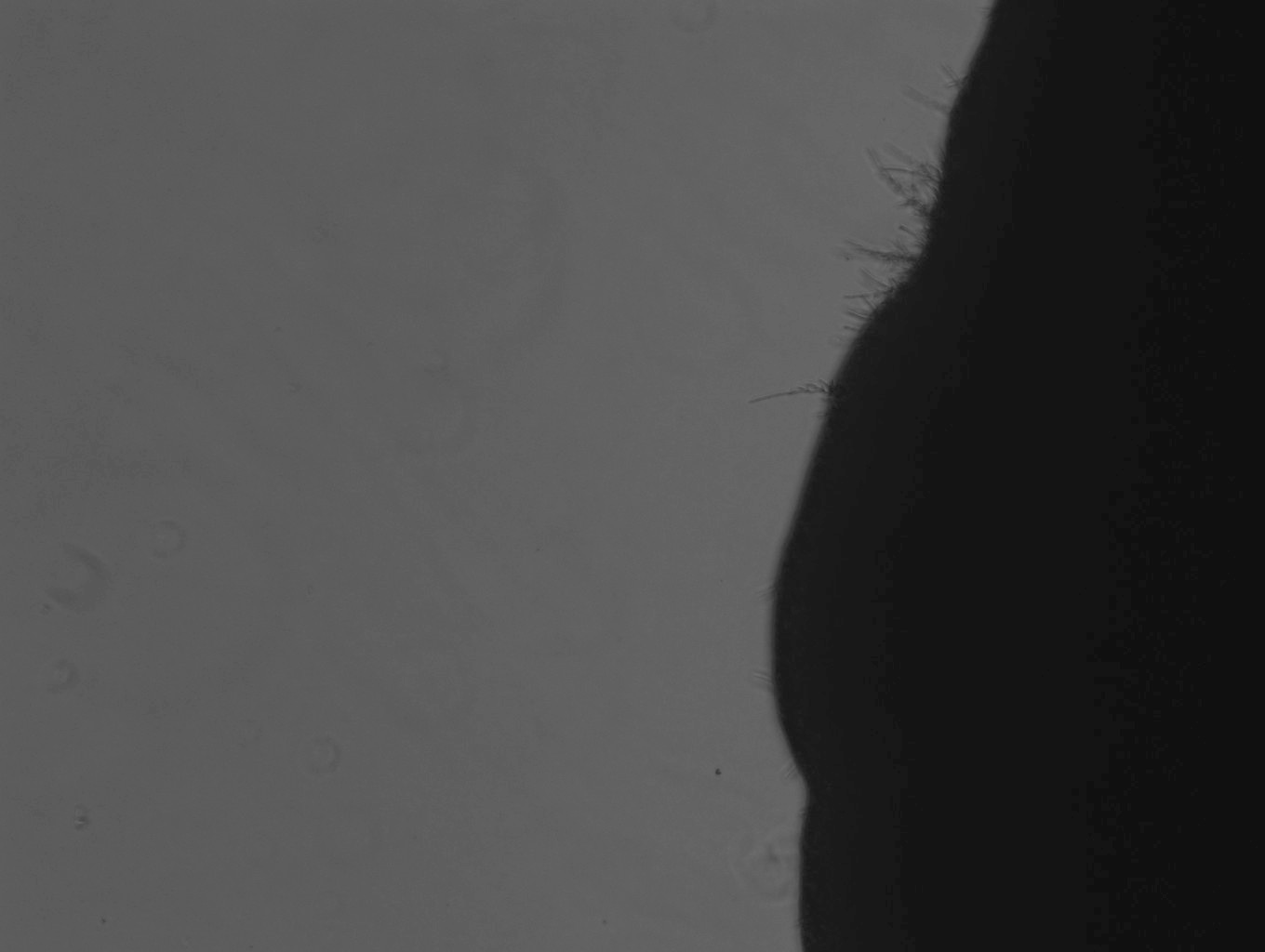 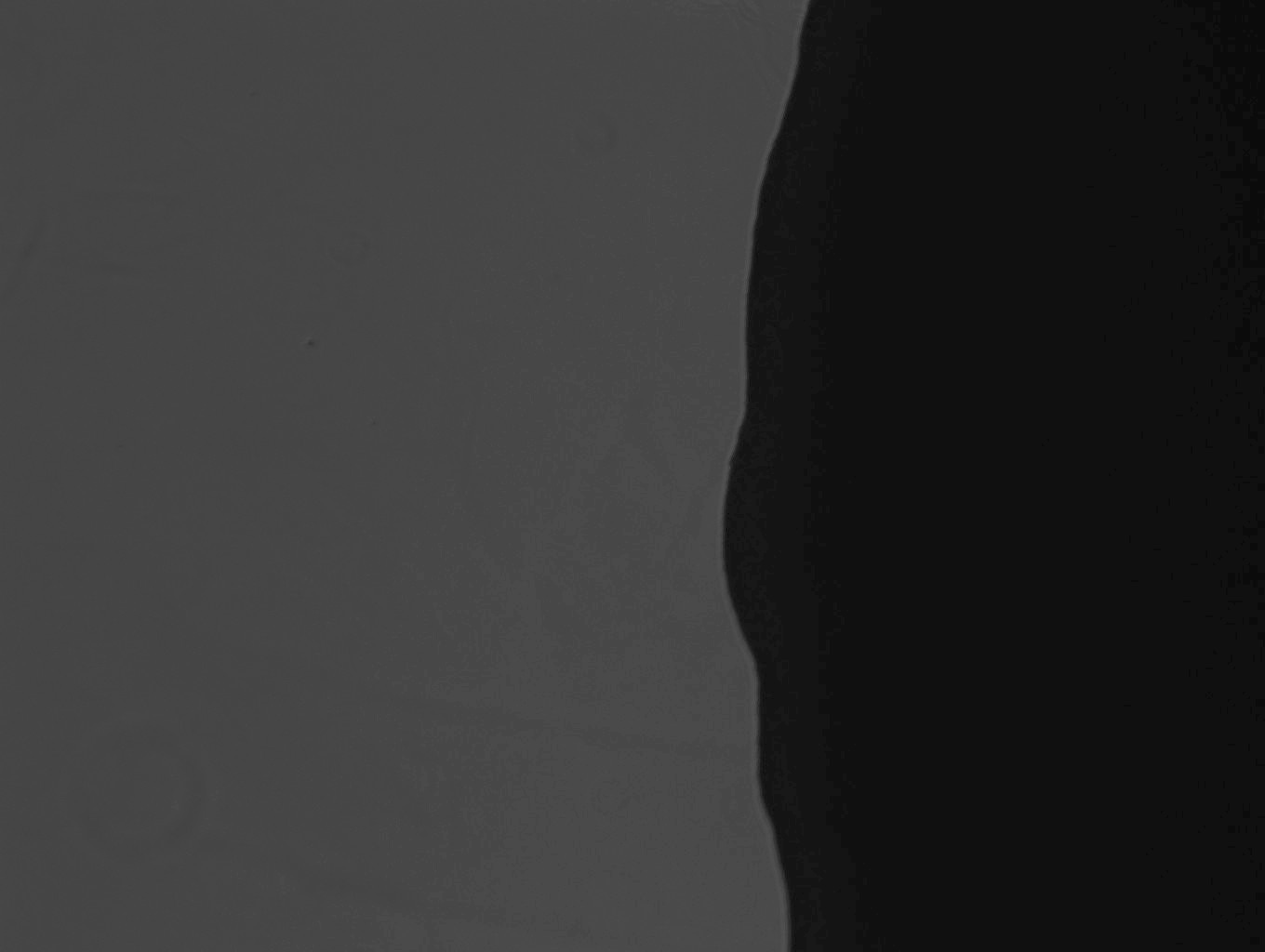 287
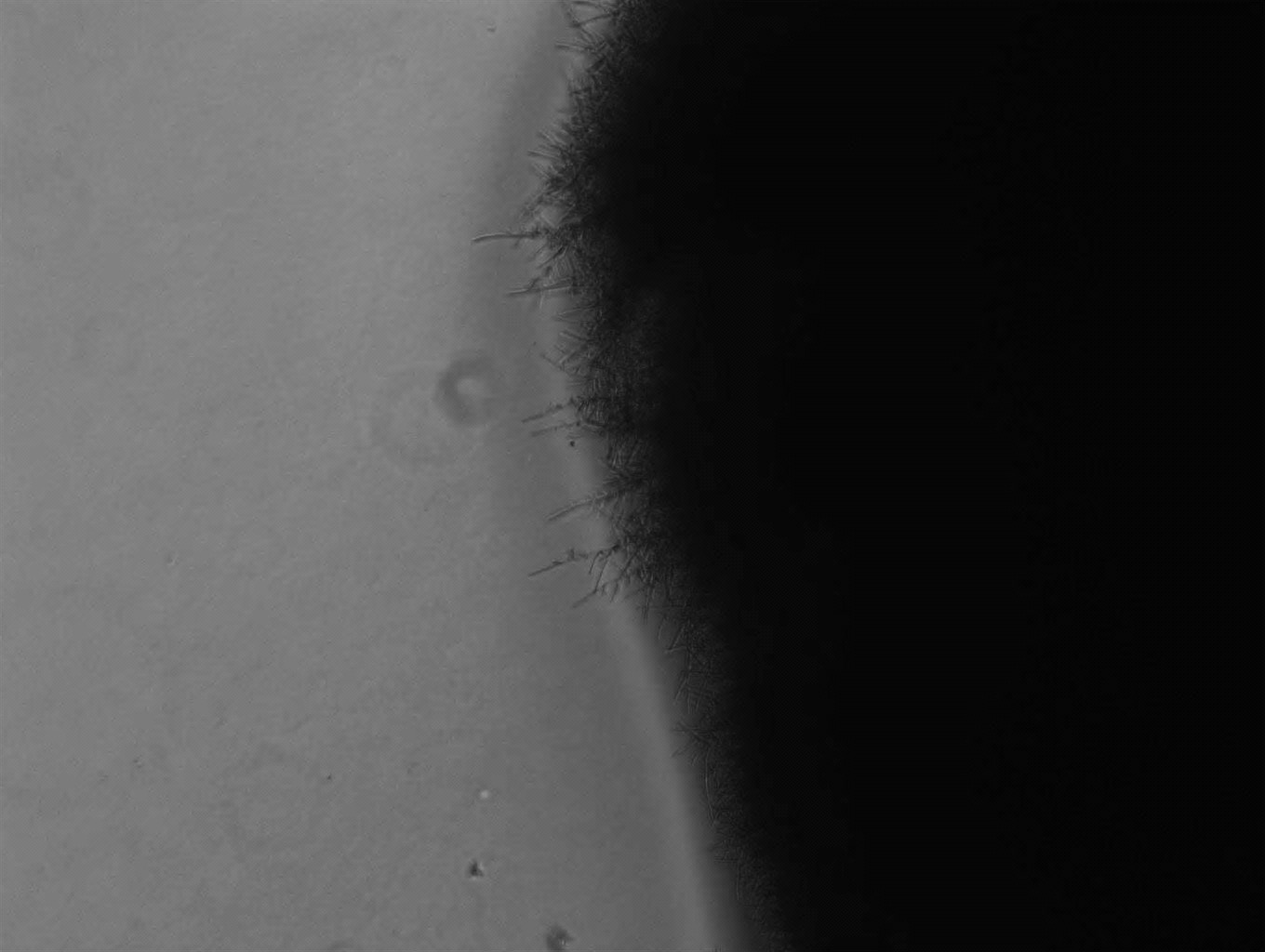 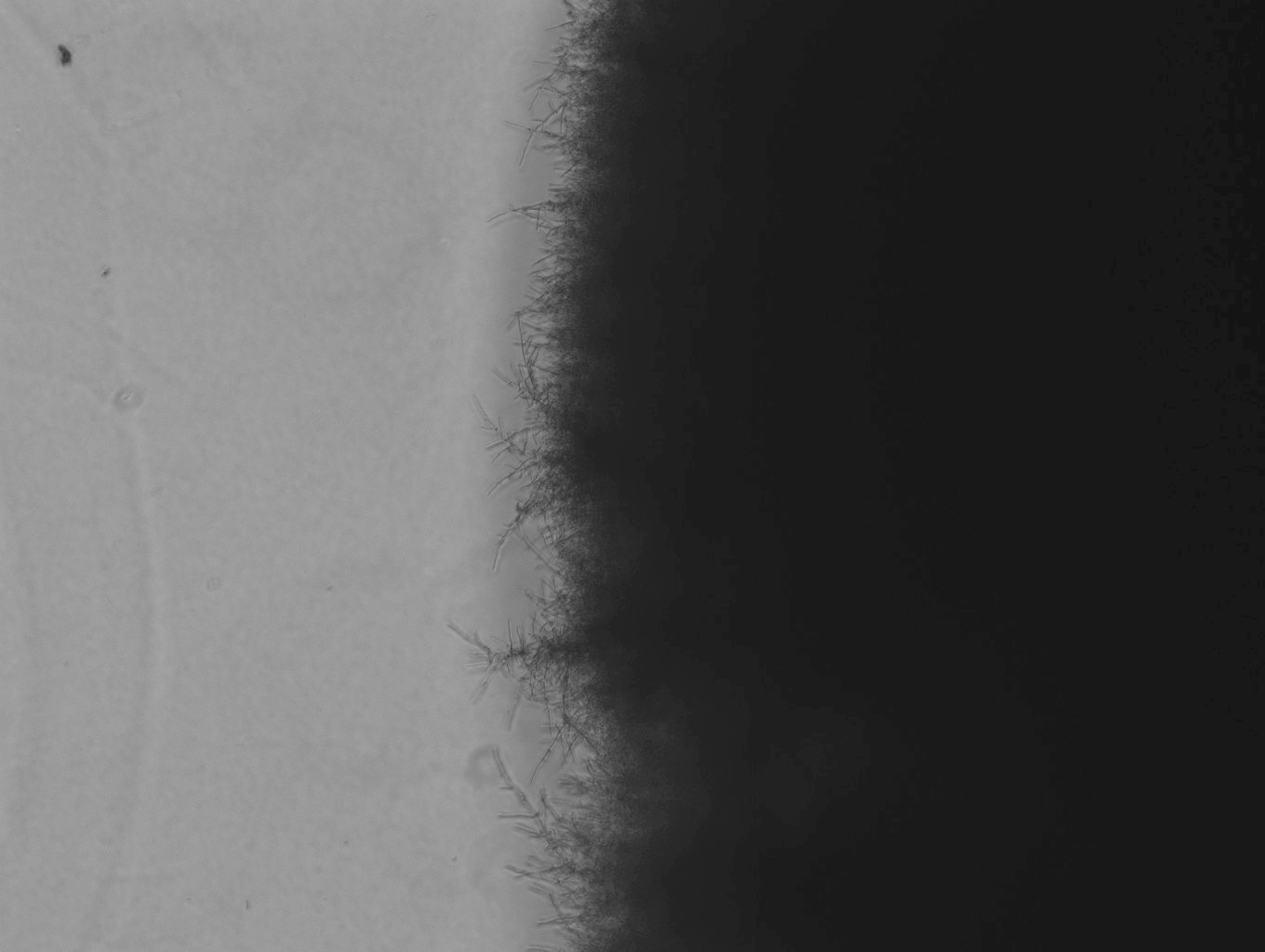 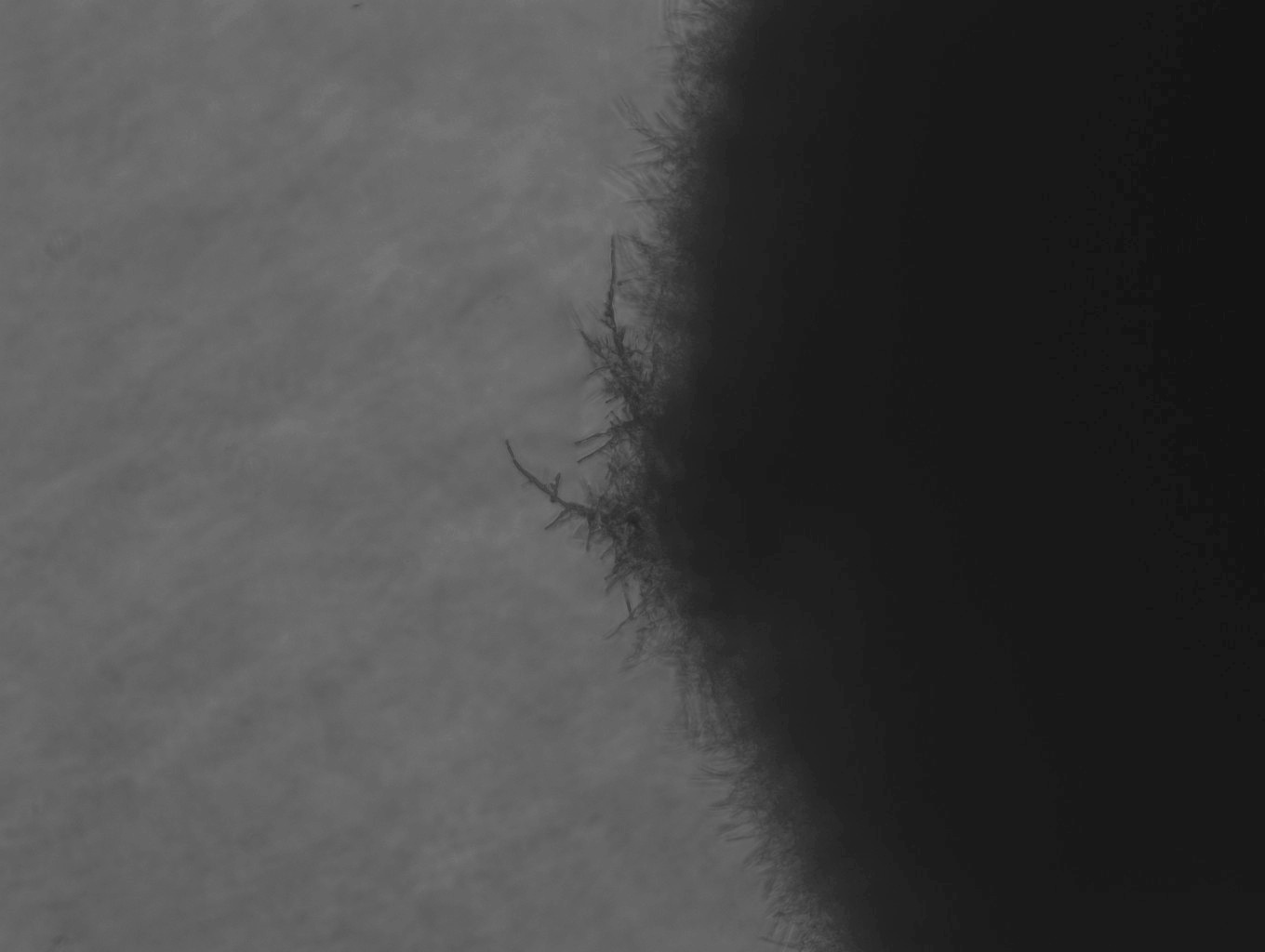 288
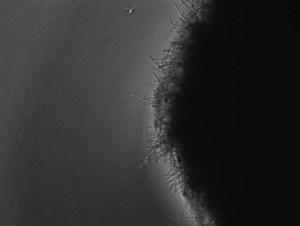 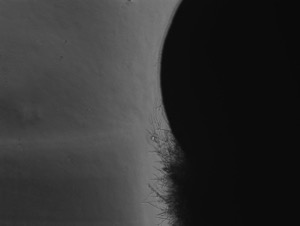 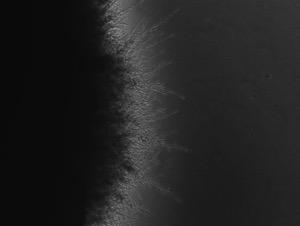 293
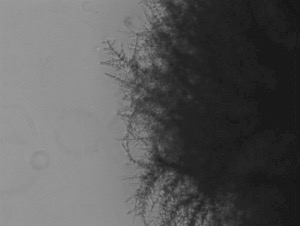 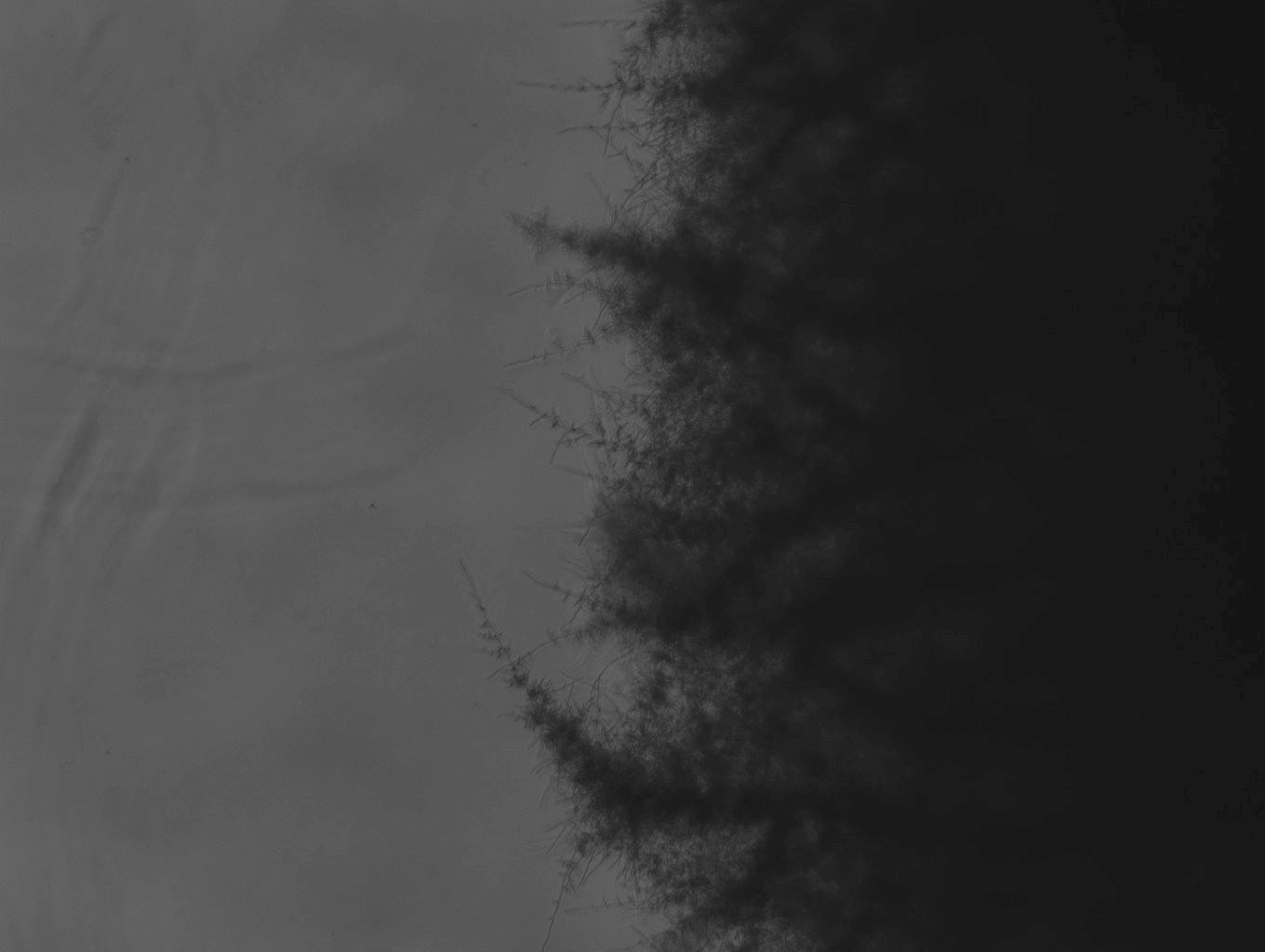 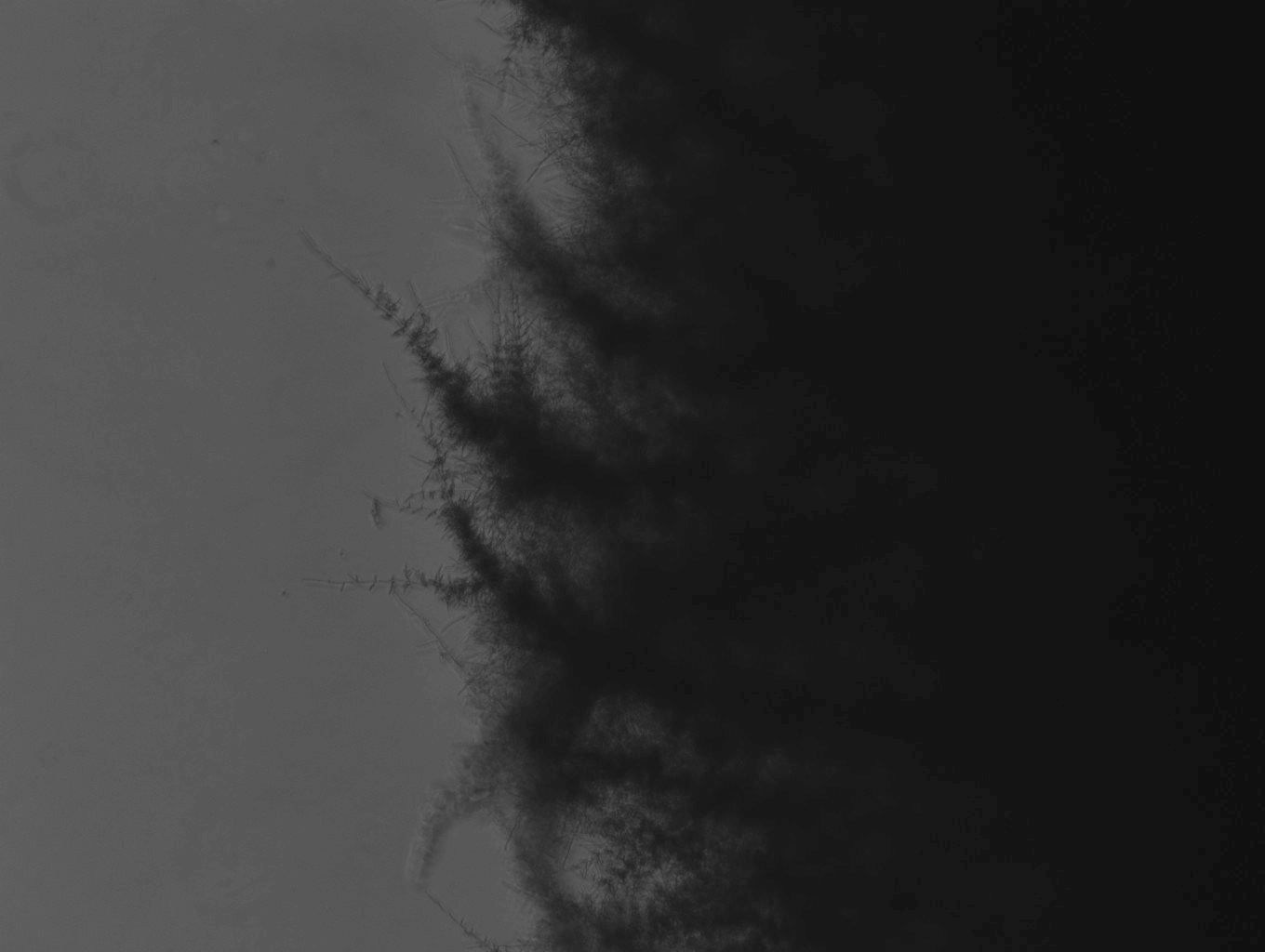 294
6
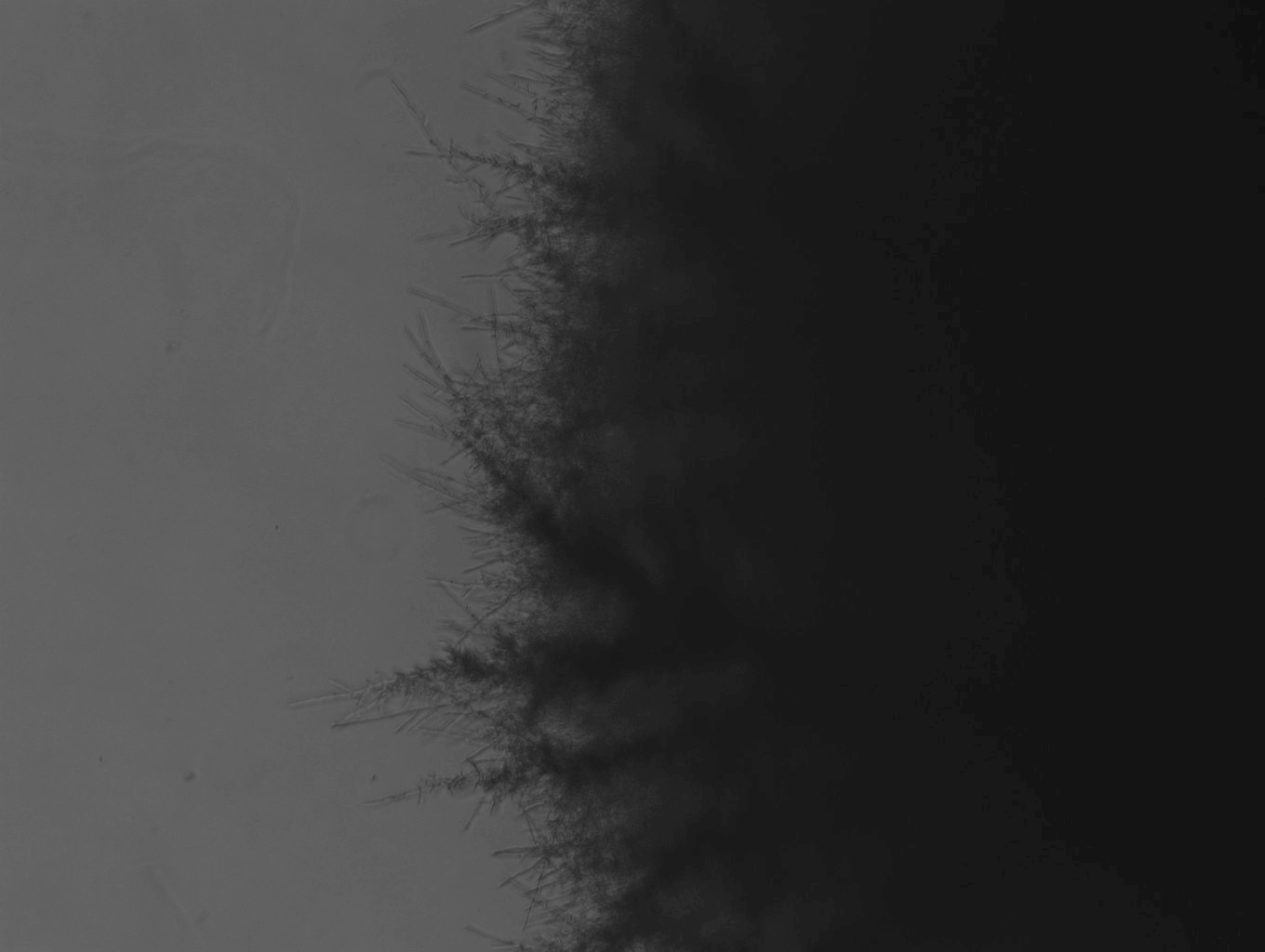 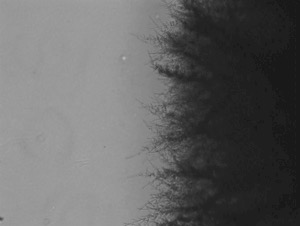 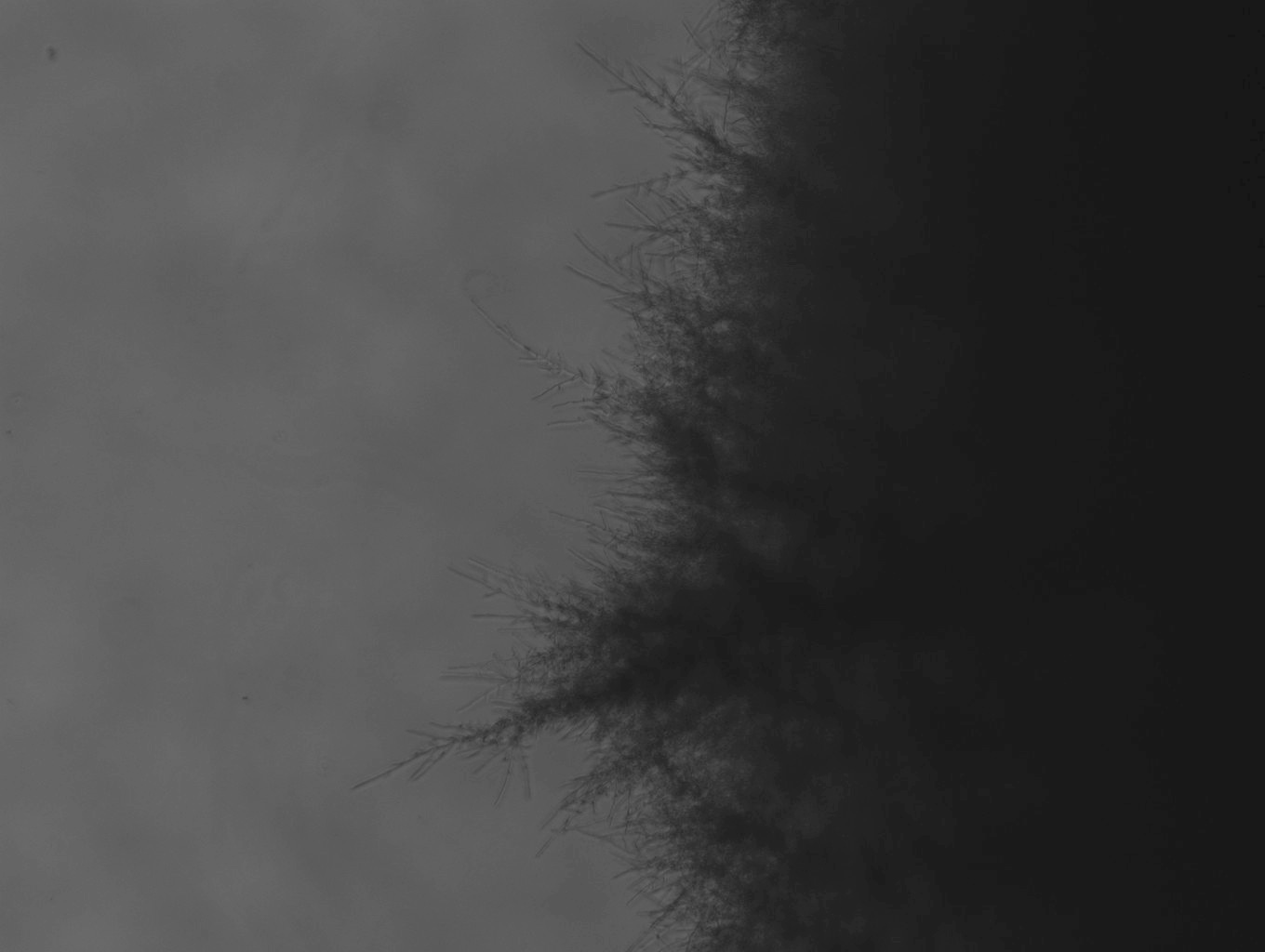 299
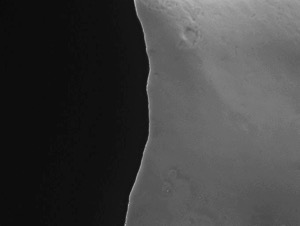 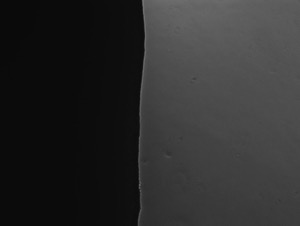 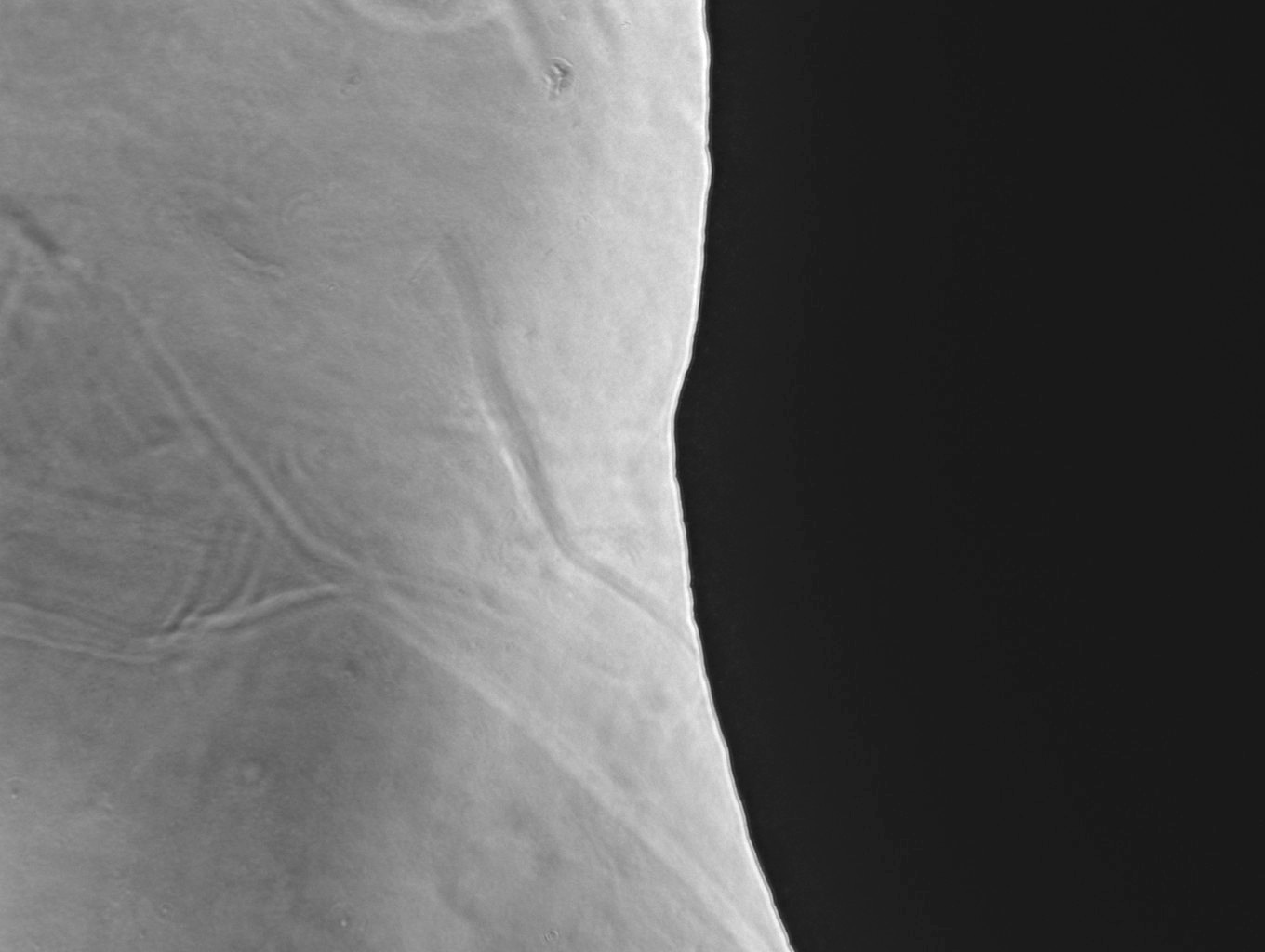 307
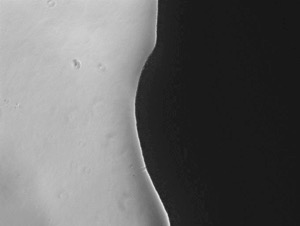 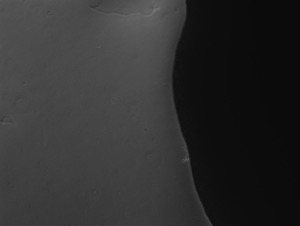 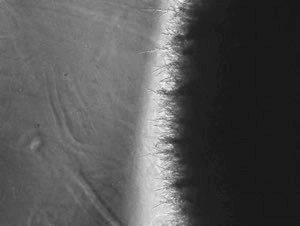 324
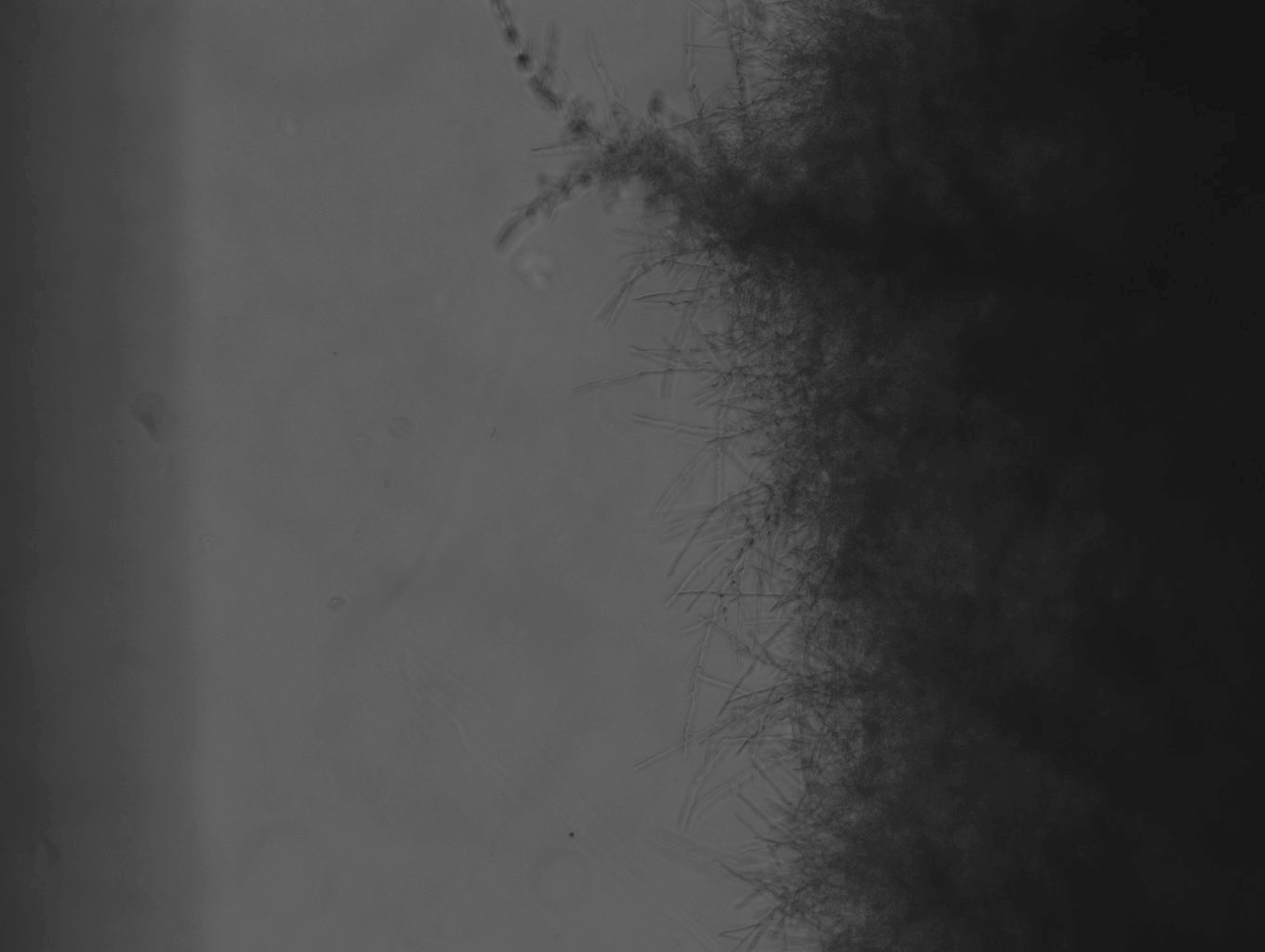 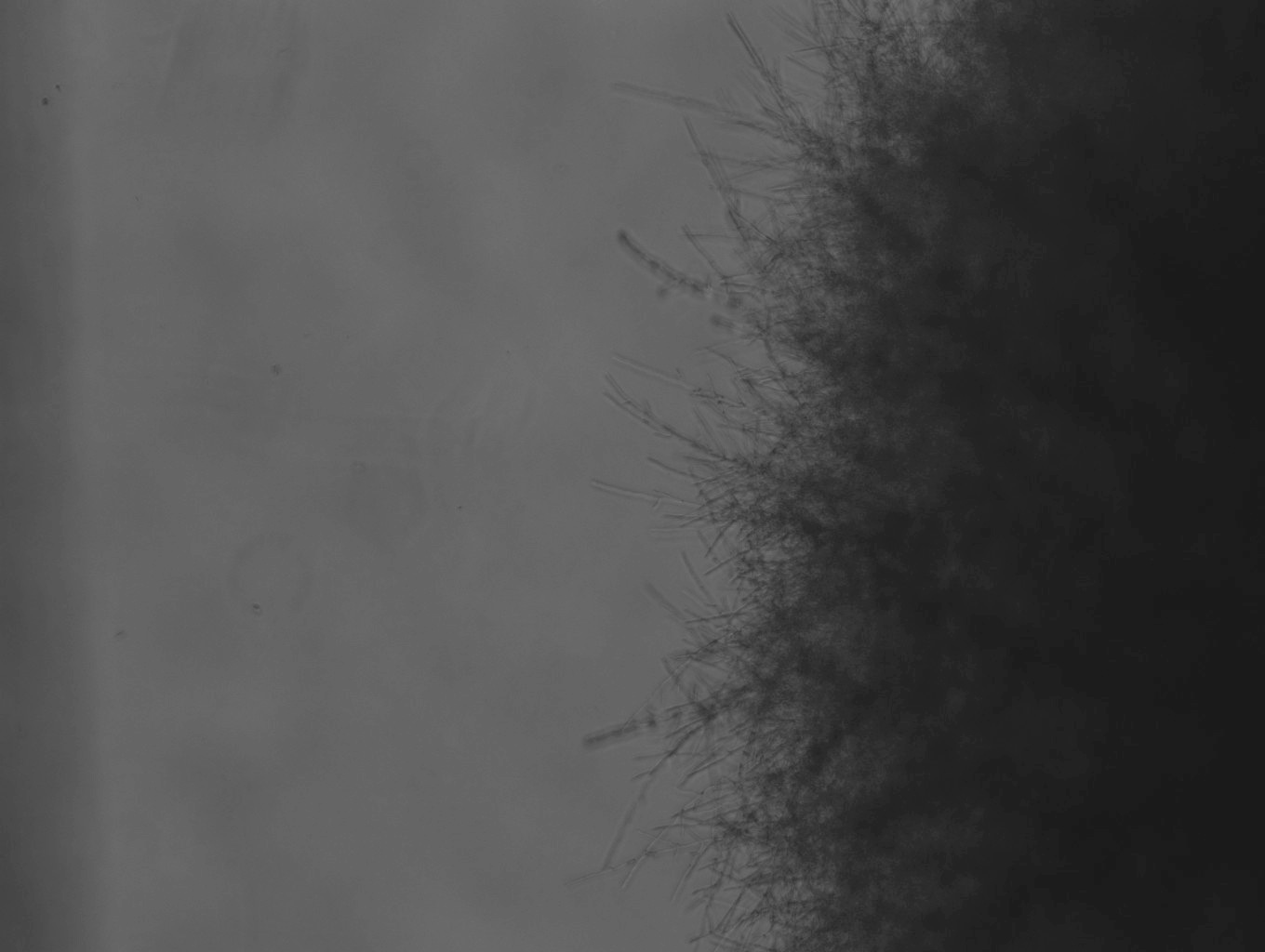 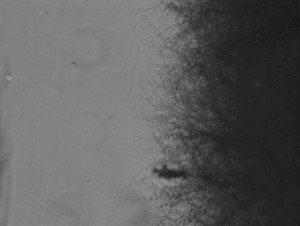 333
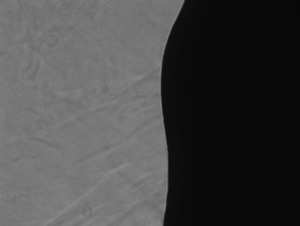 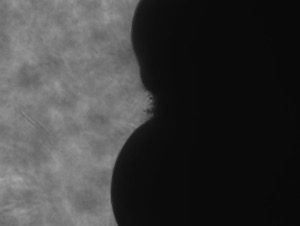 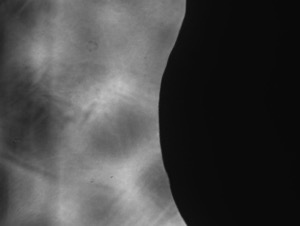 360
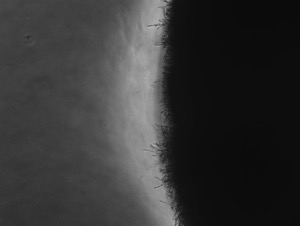 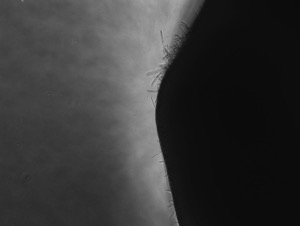 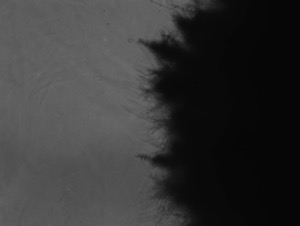 370
7
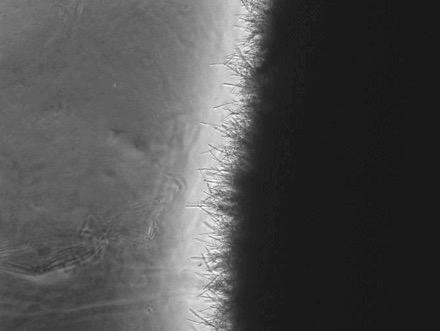 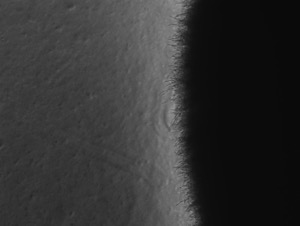 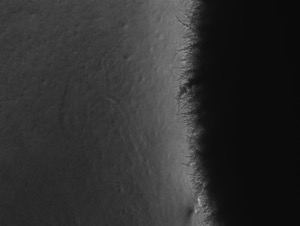 372
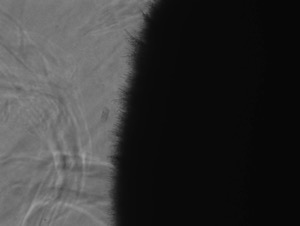 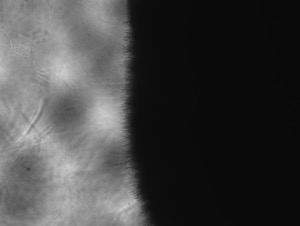 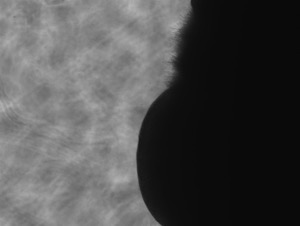 379
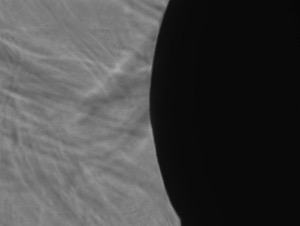 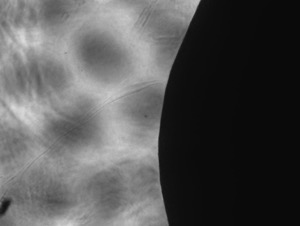 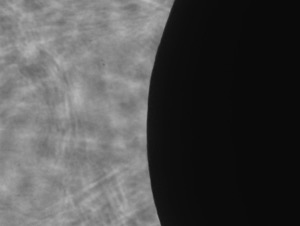 388
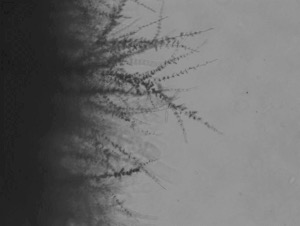 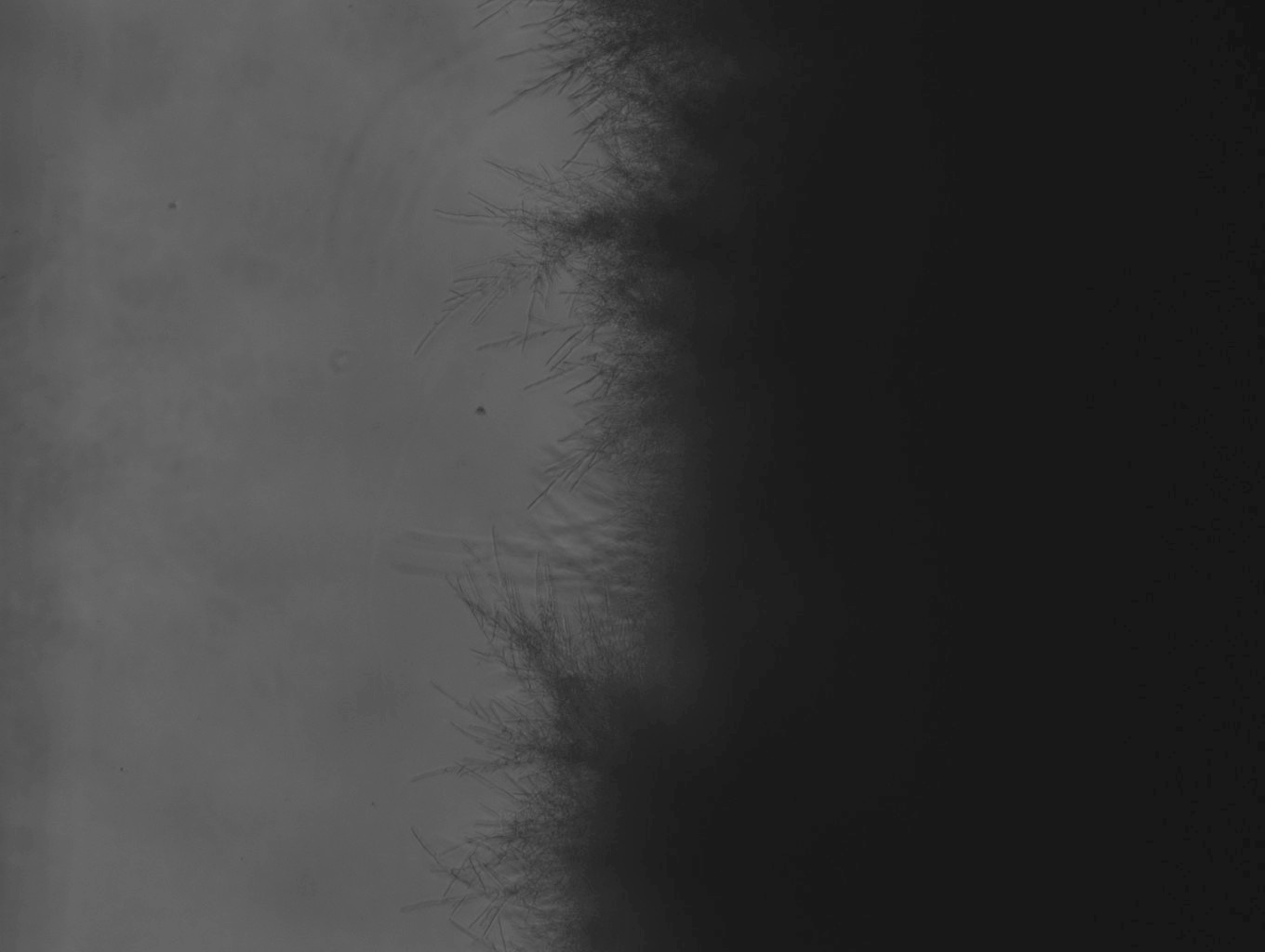 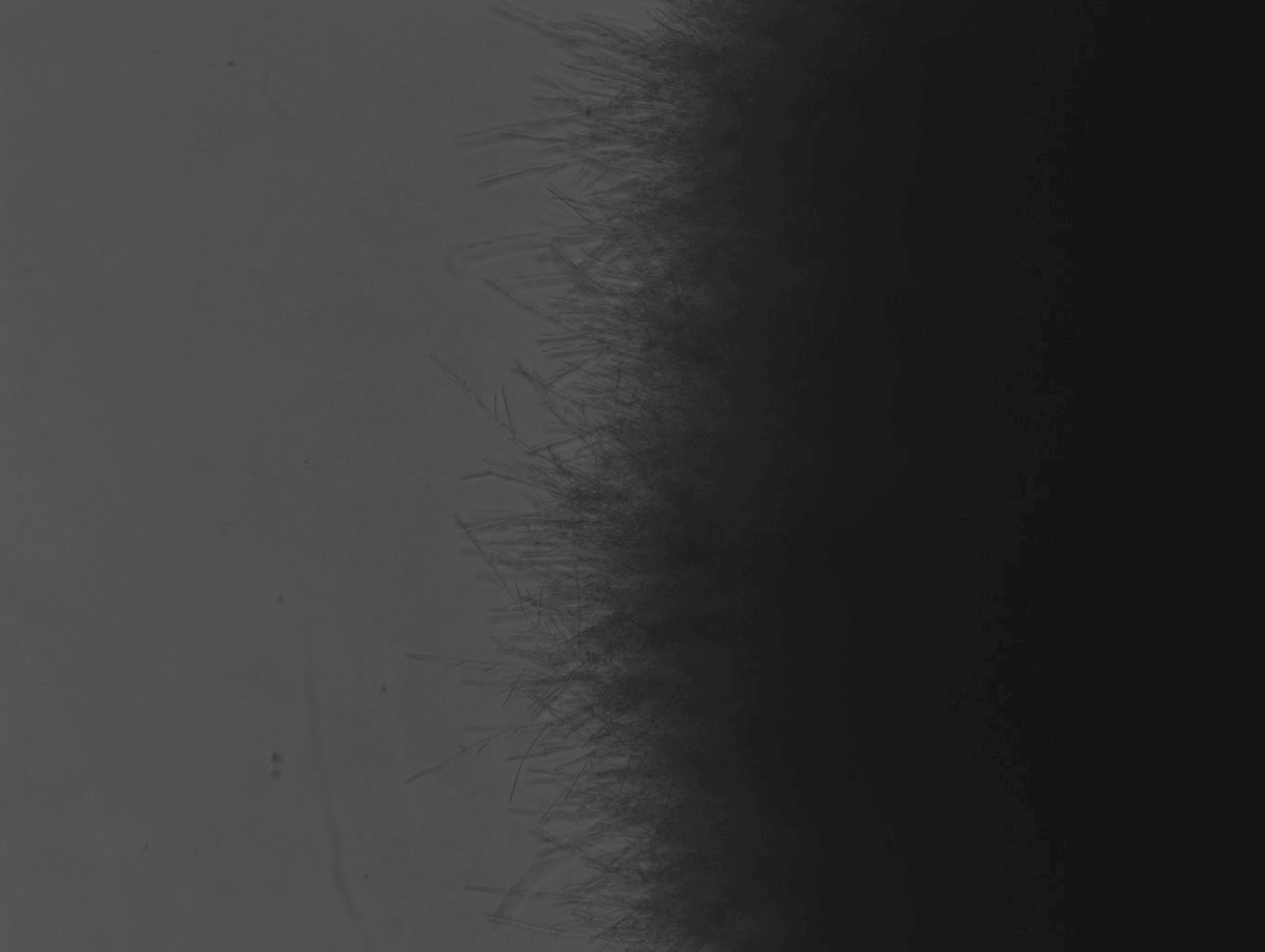 395
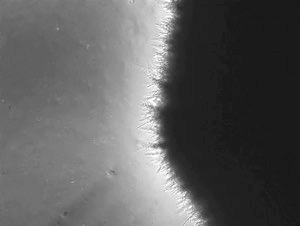 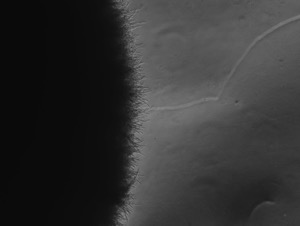 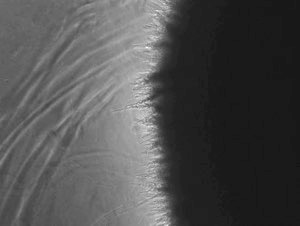 397
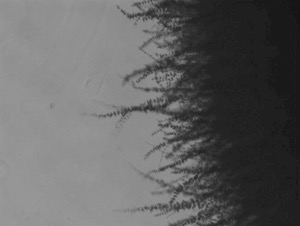 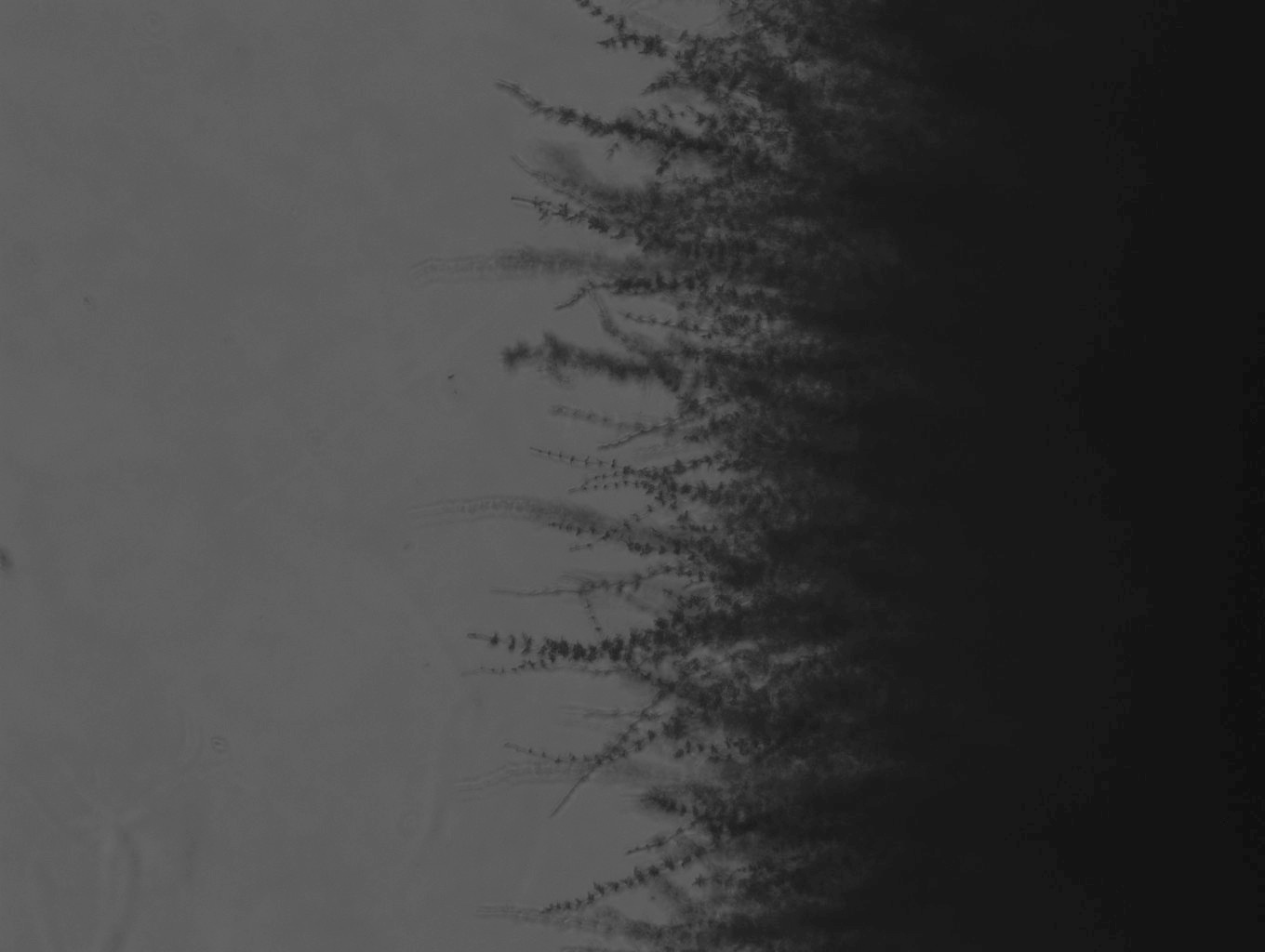 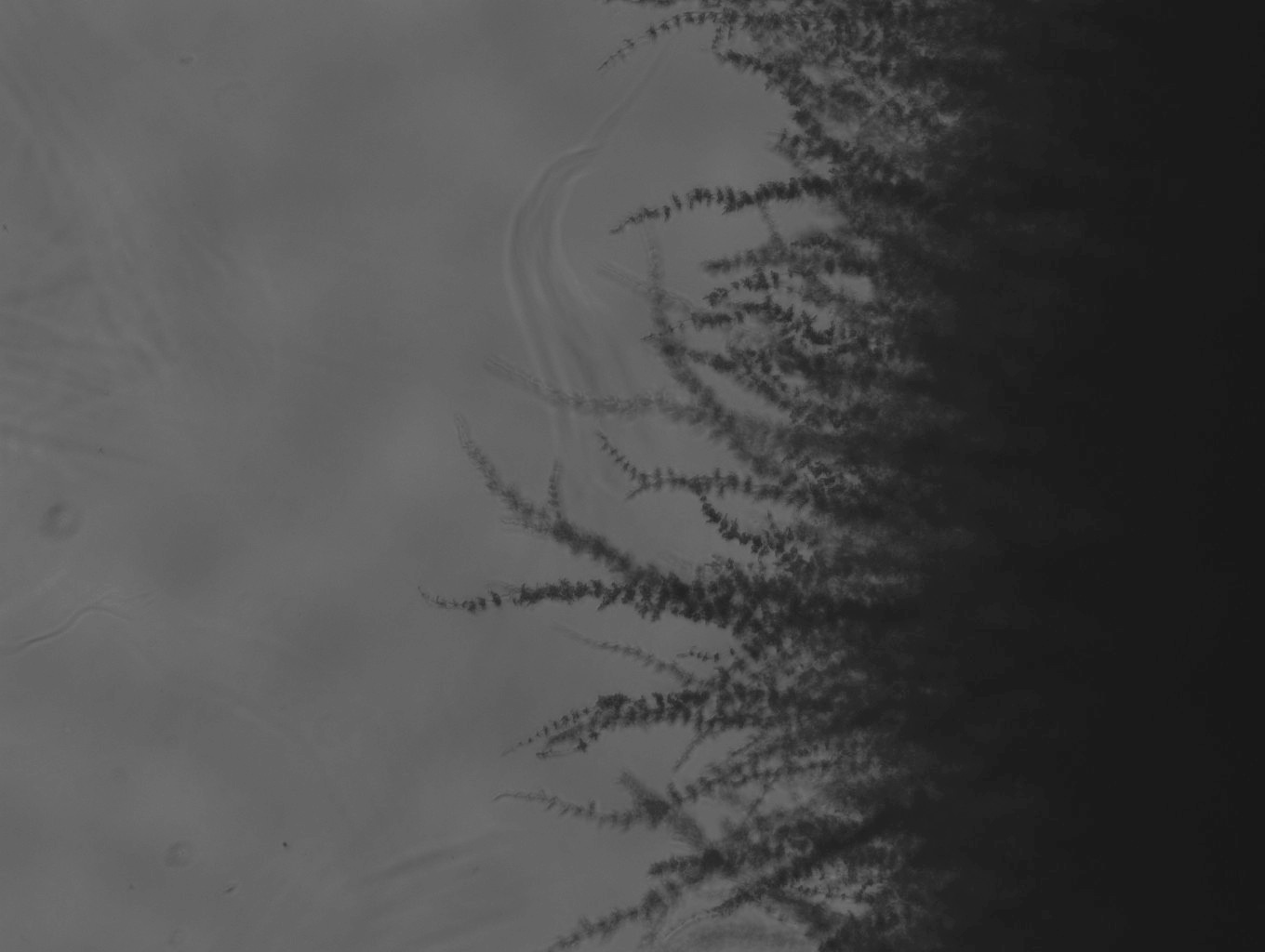 401
8
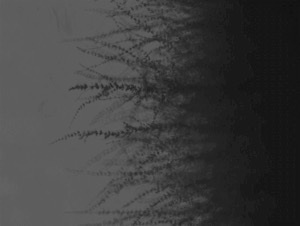 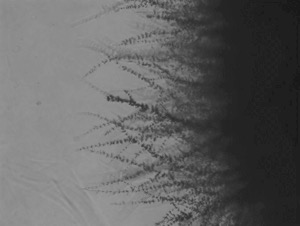 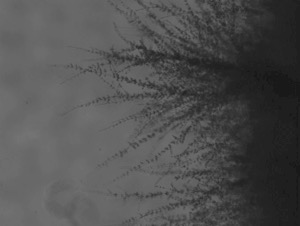 404
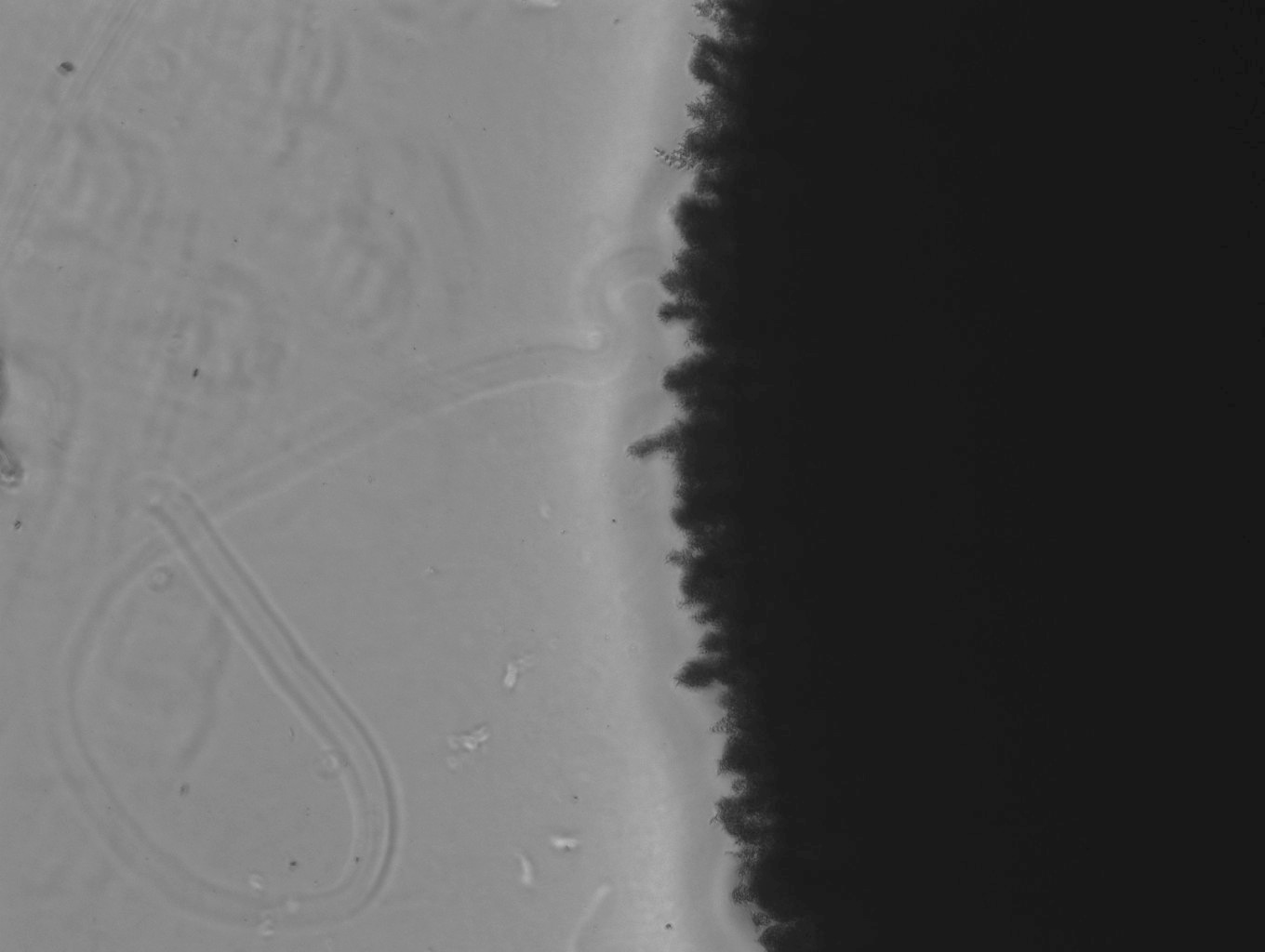 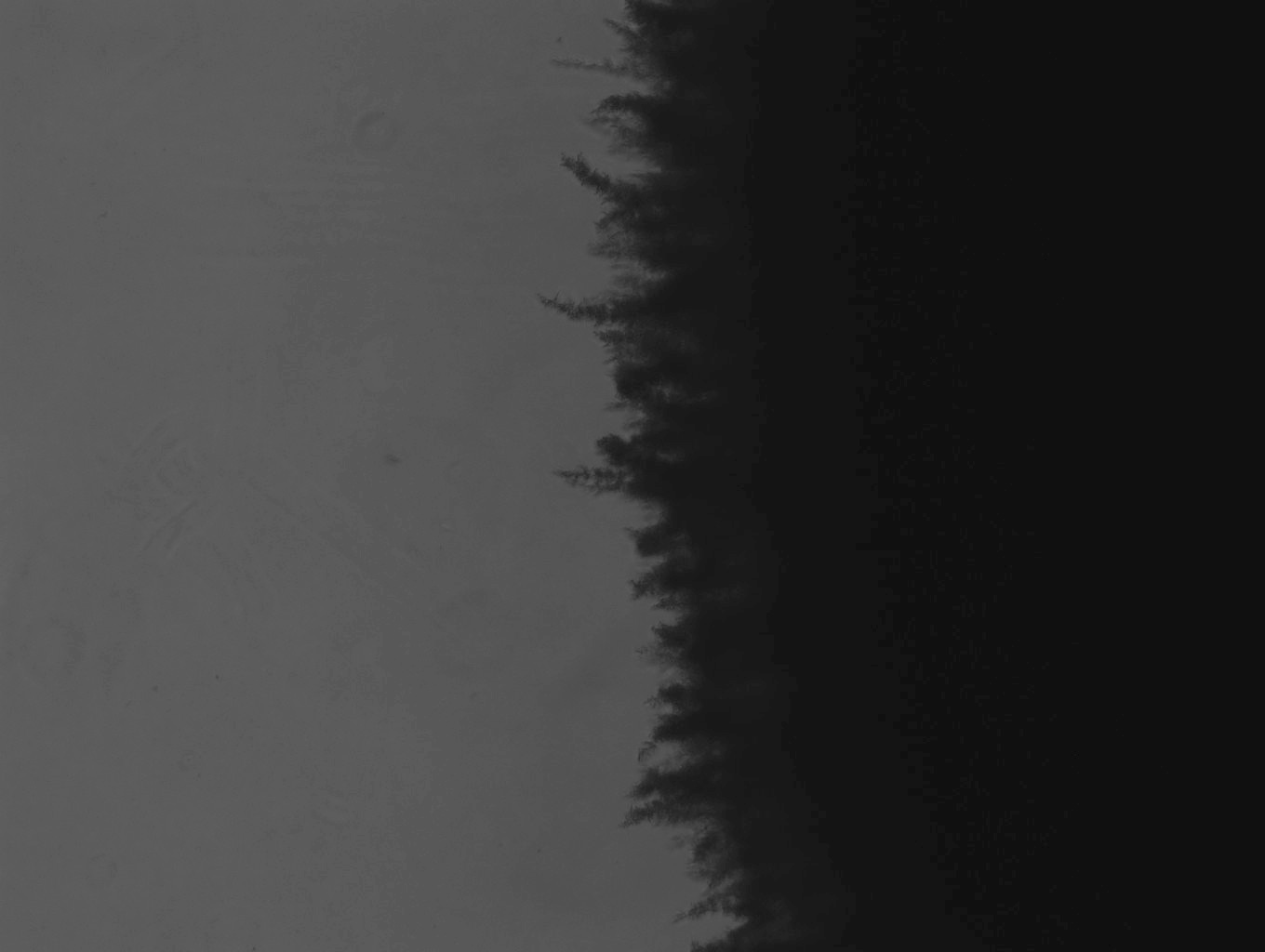 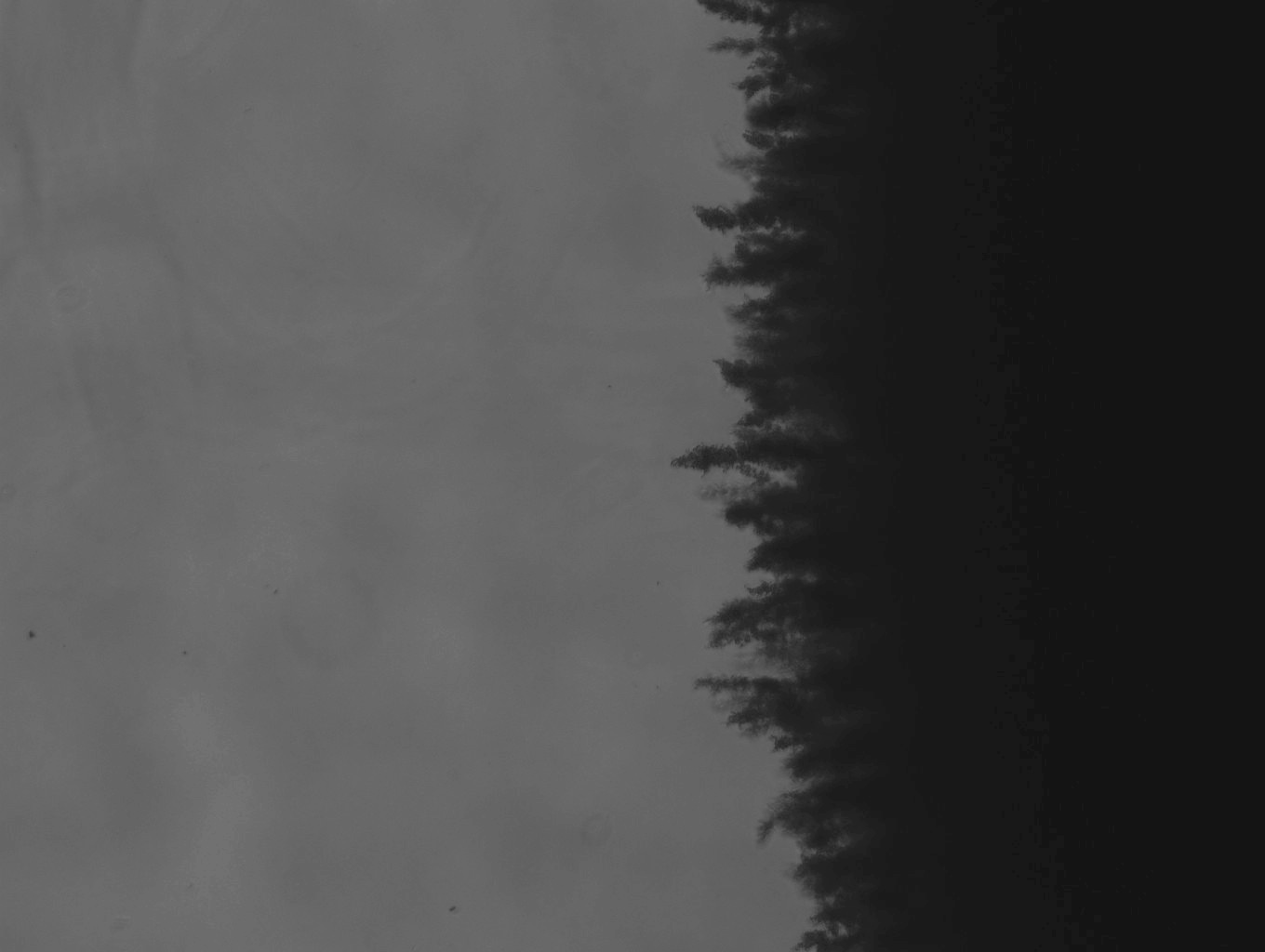 415
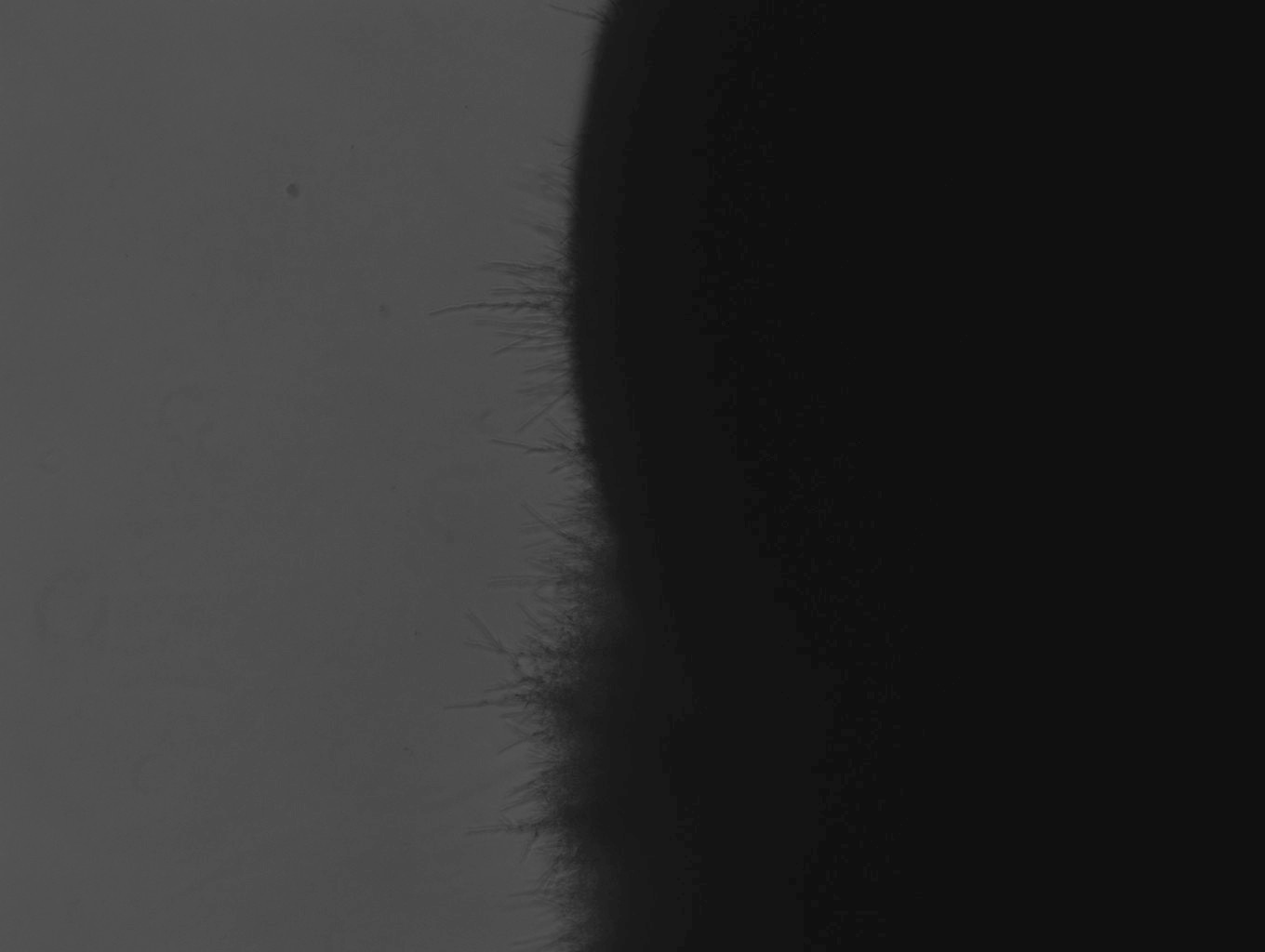 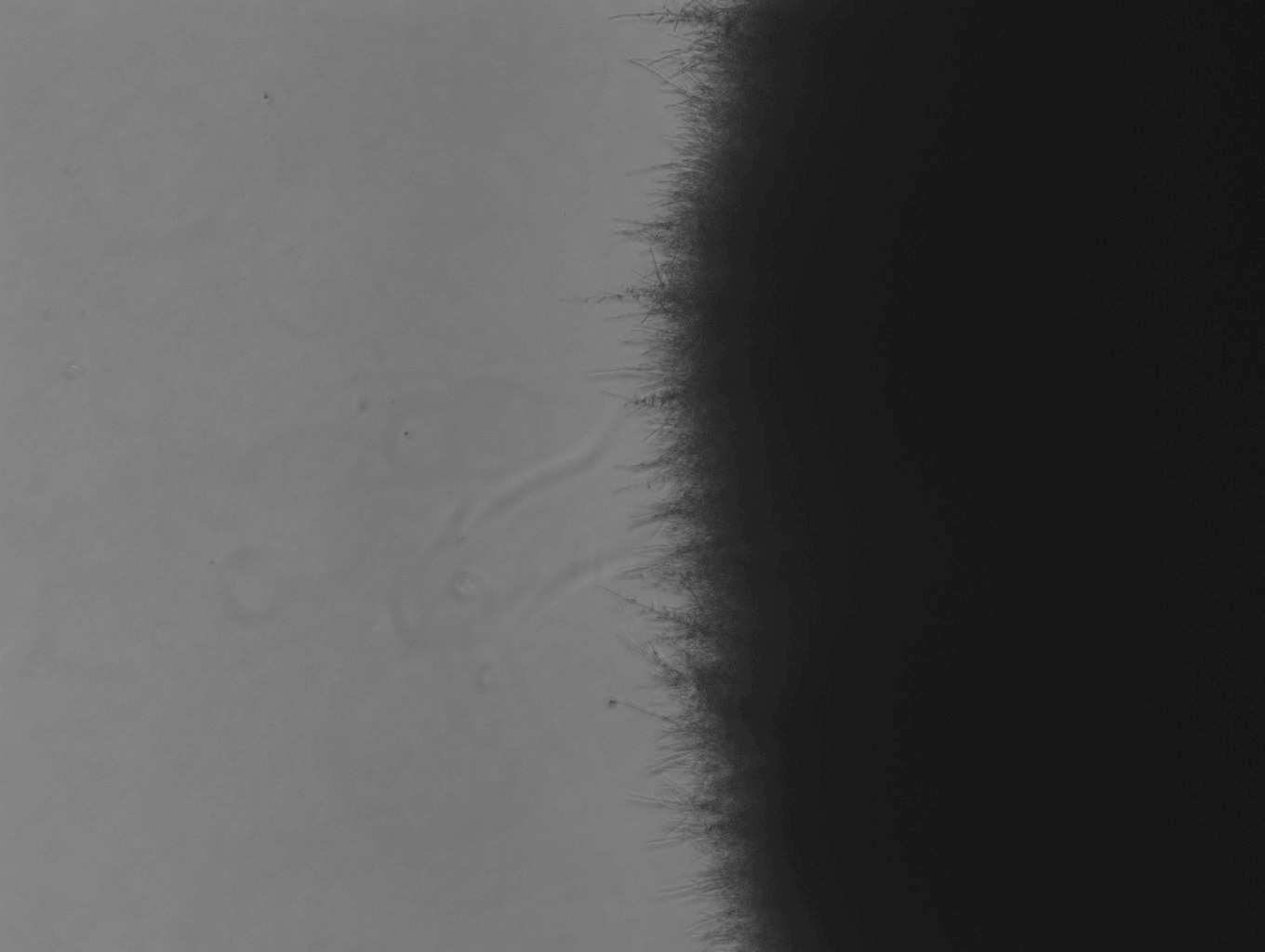 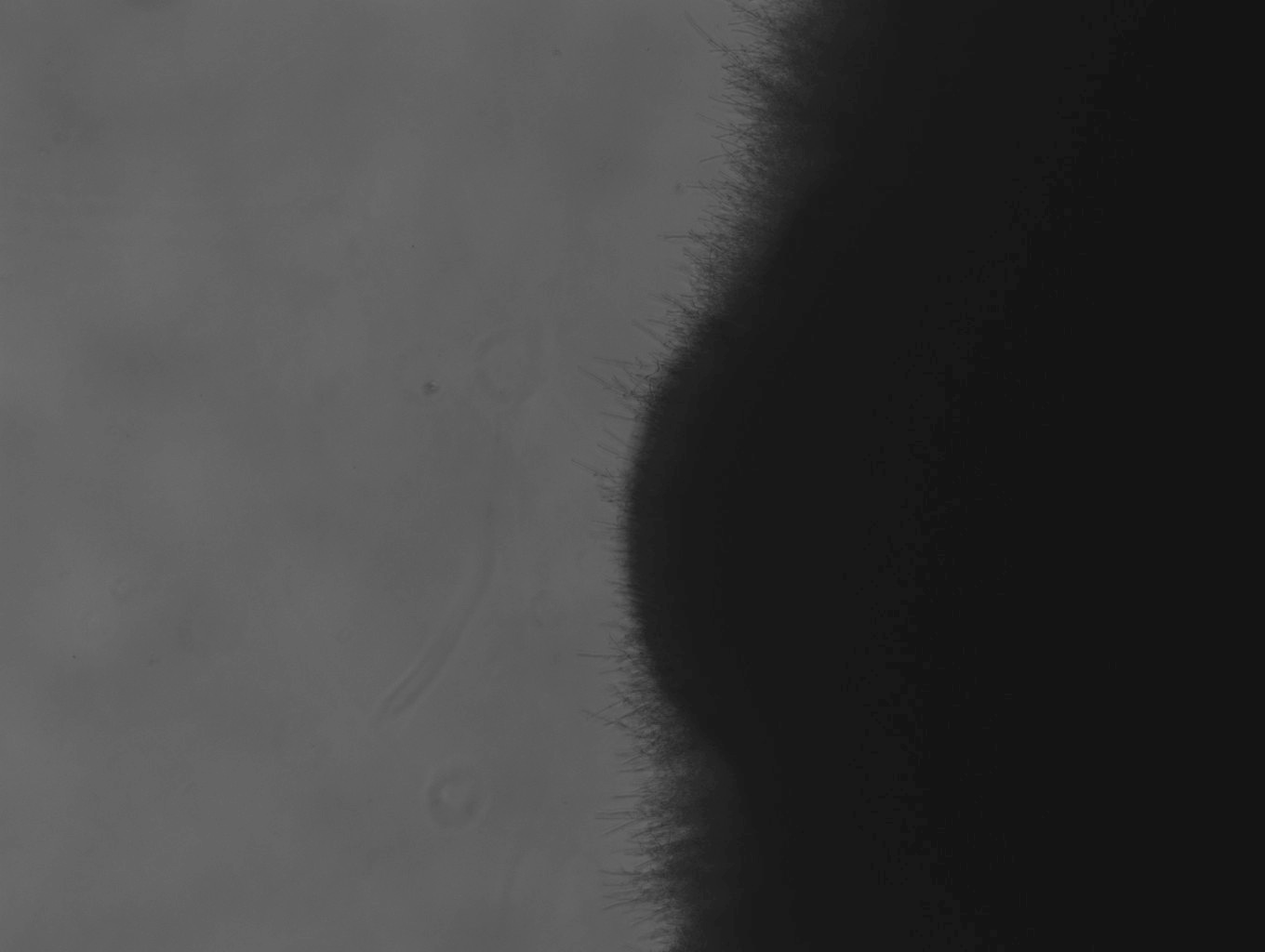 473
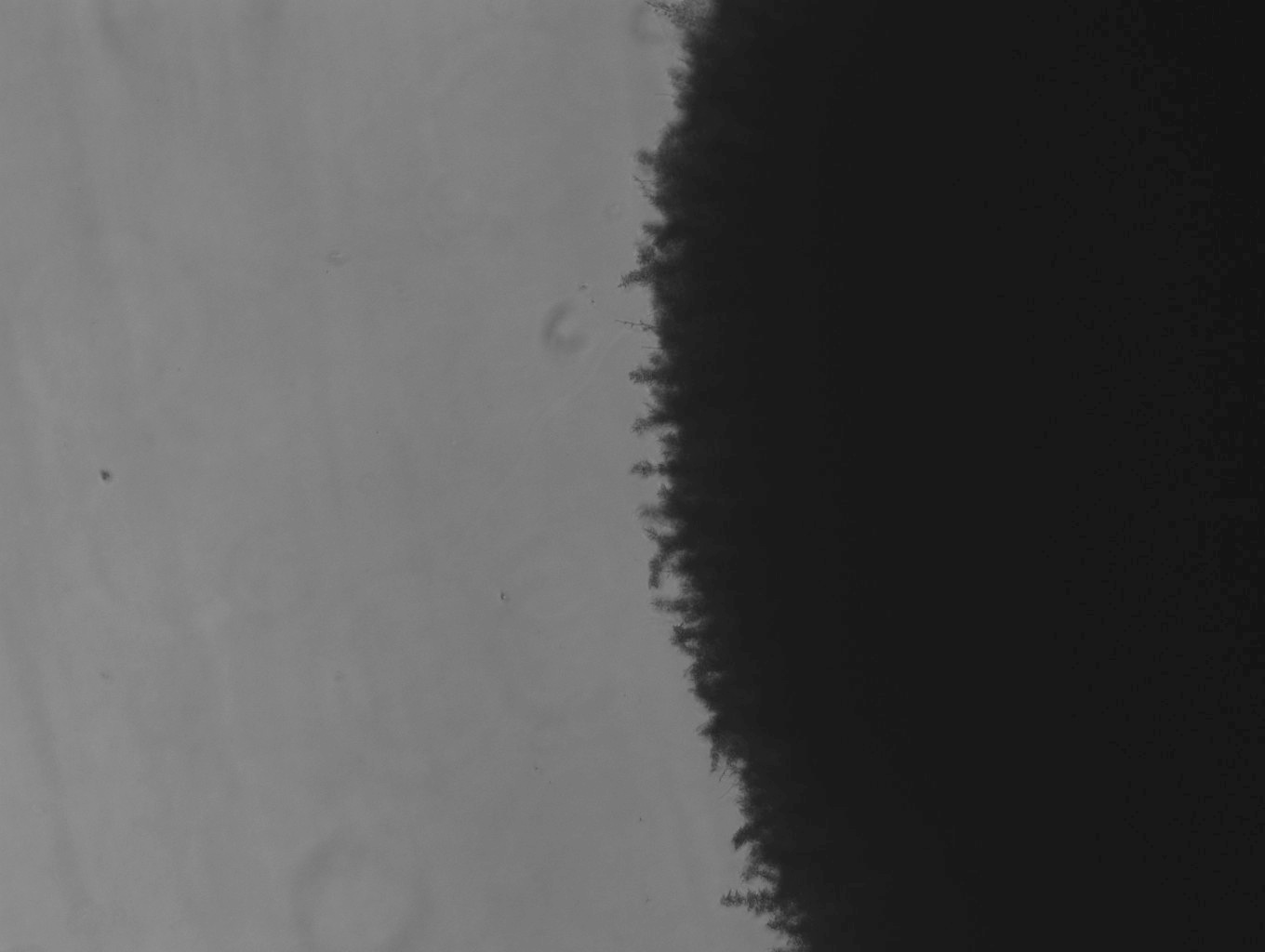 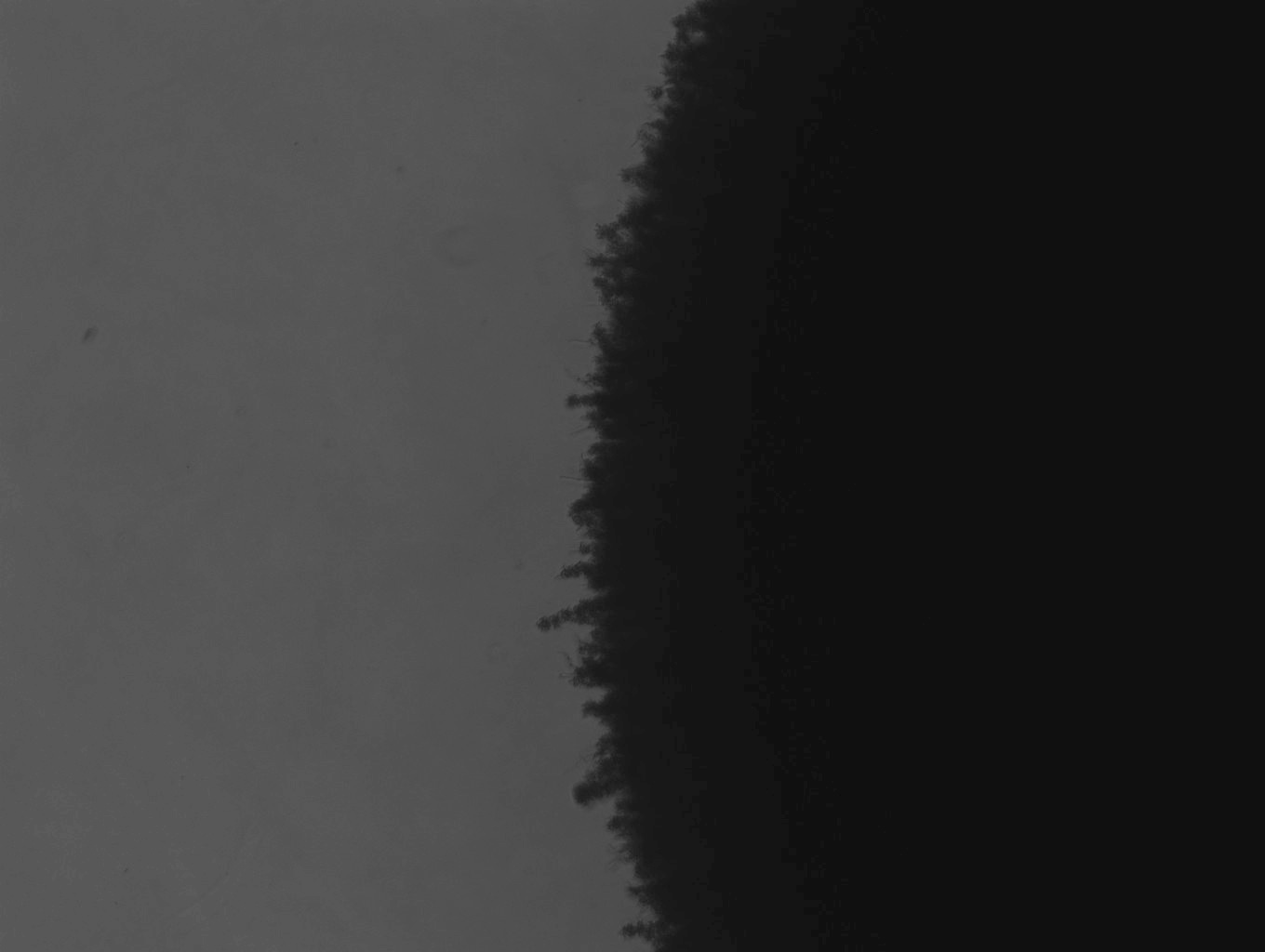 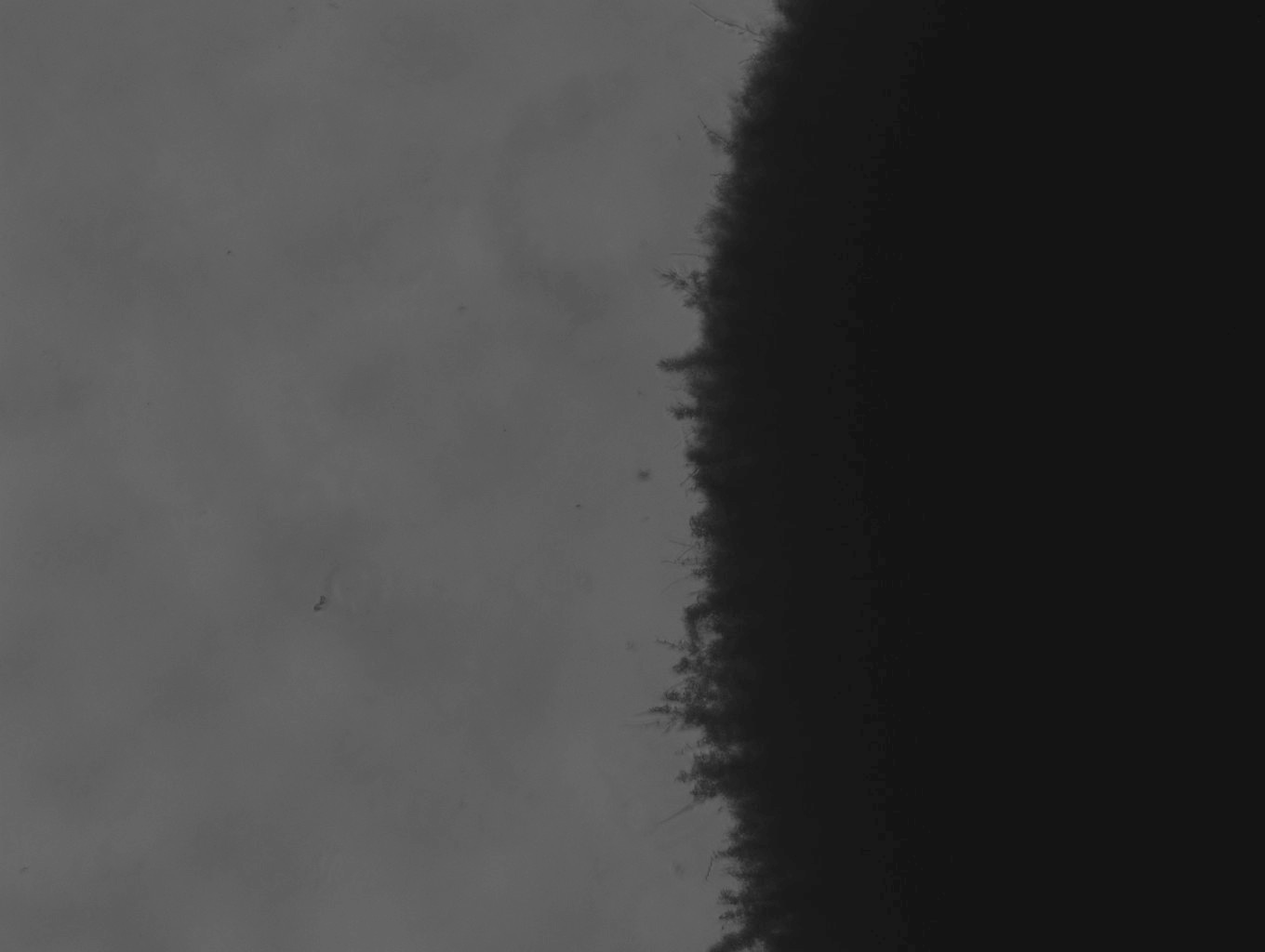 493
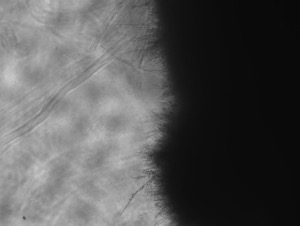 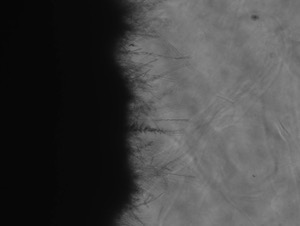 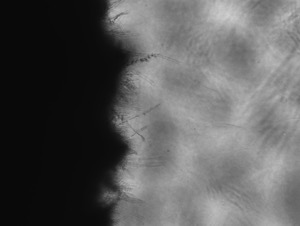 504
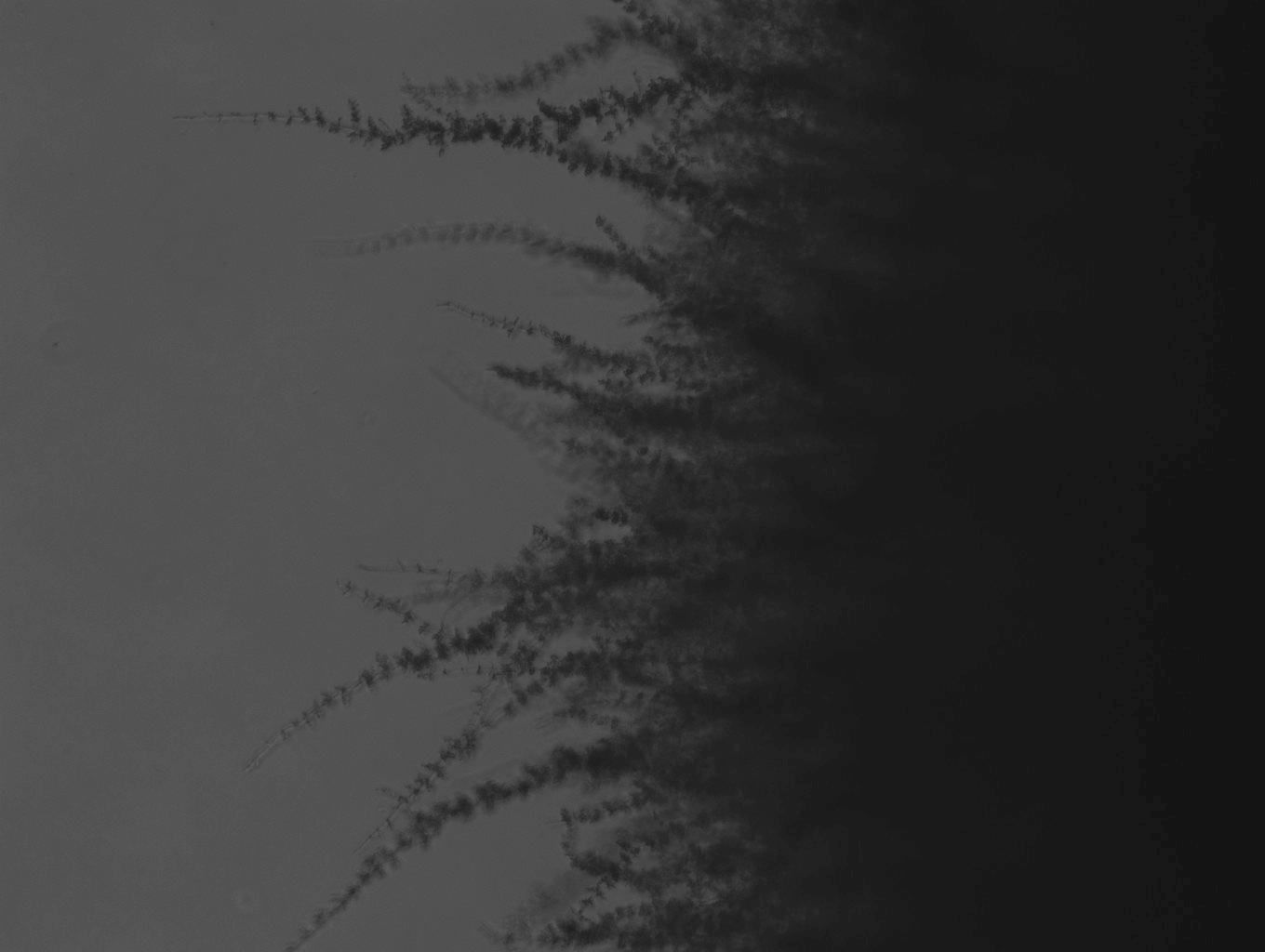 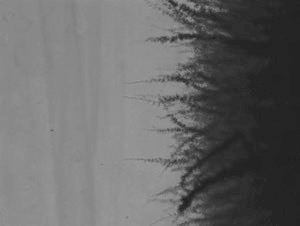 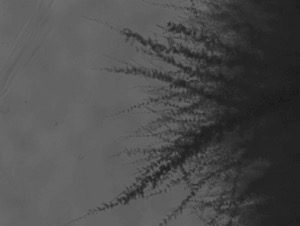 508
9
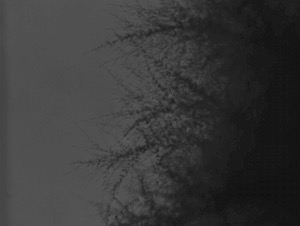 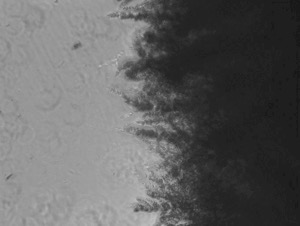 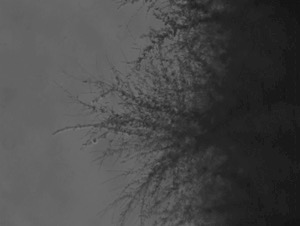 520
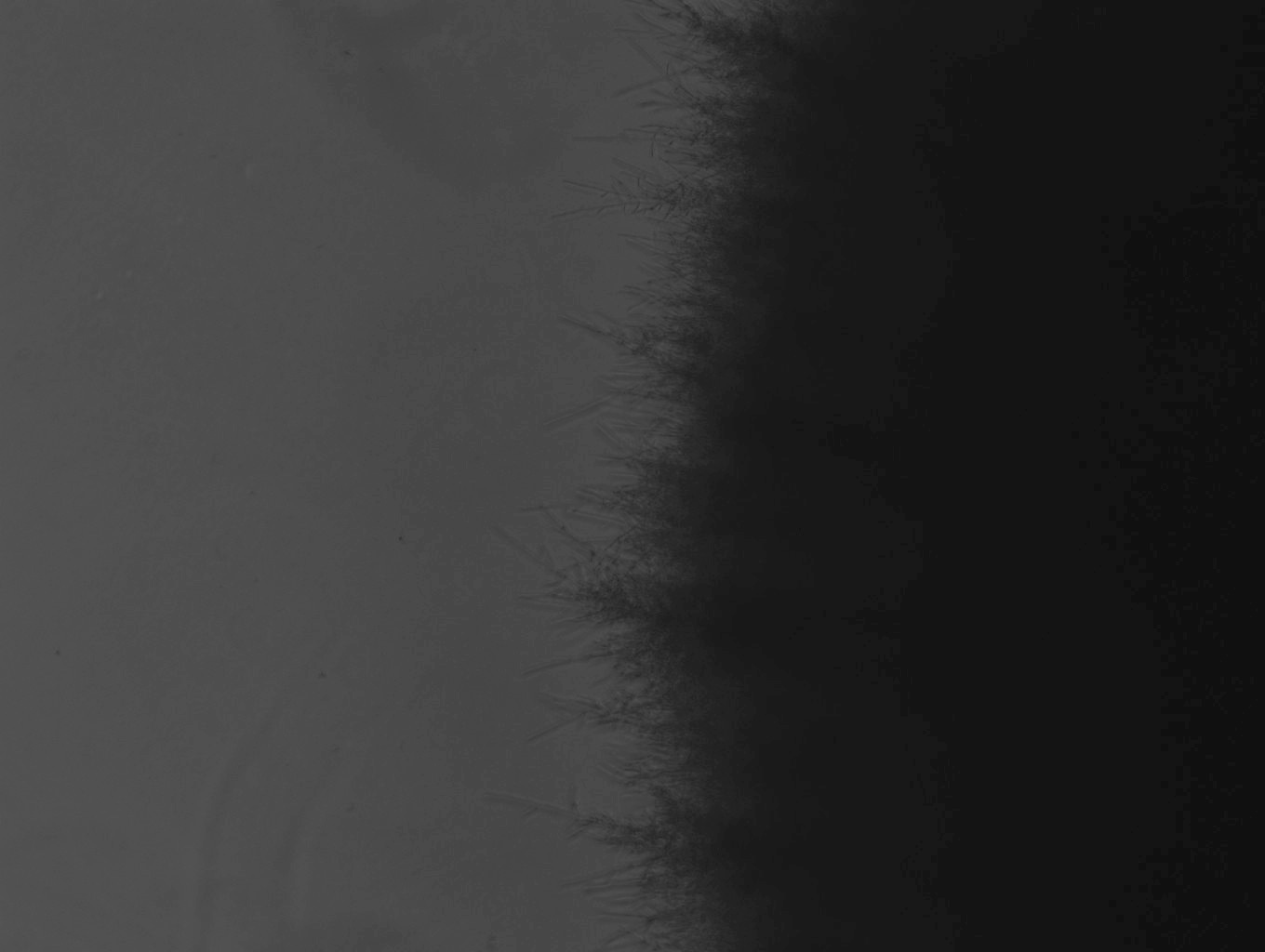 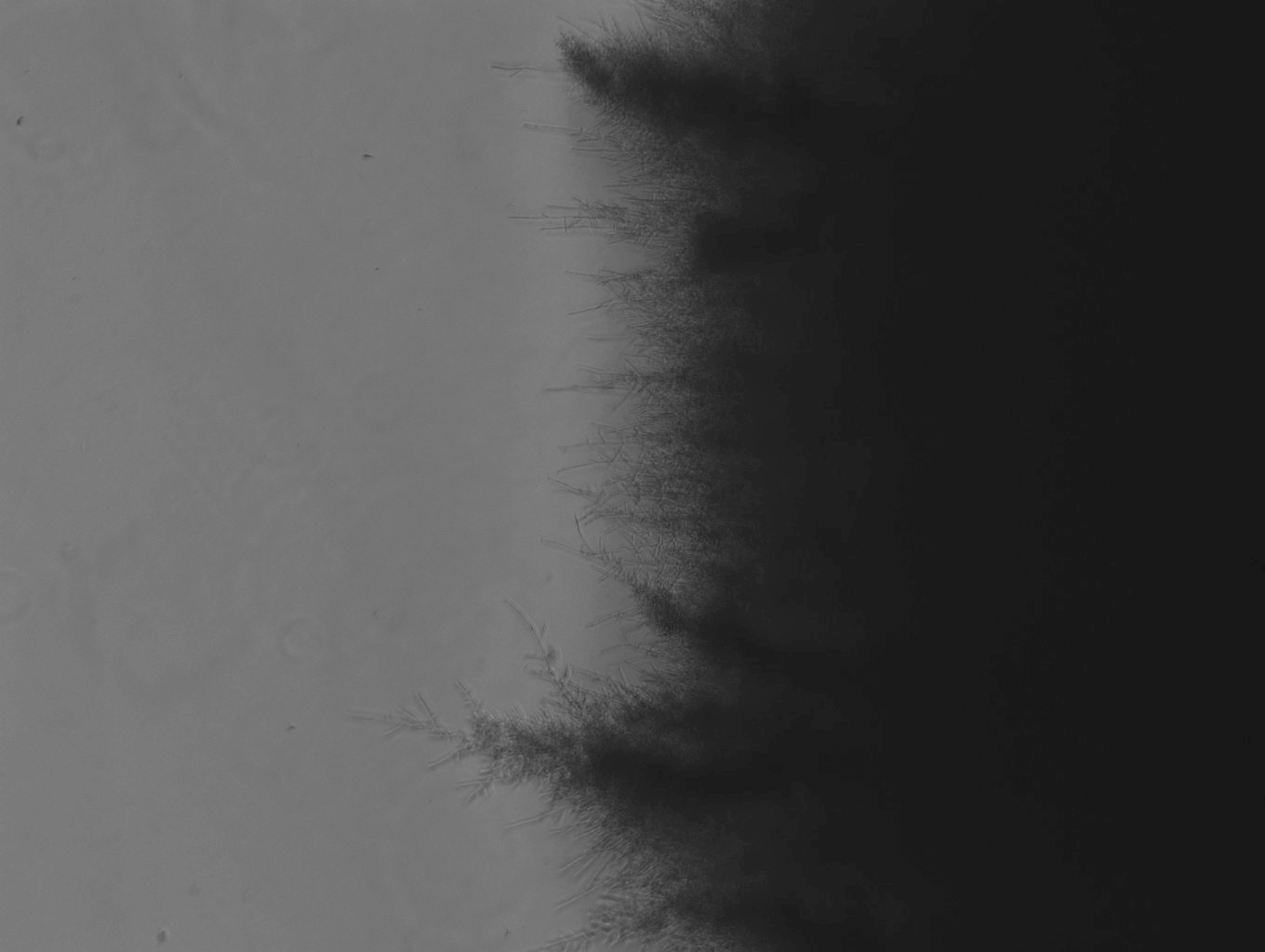 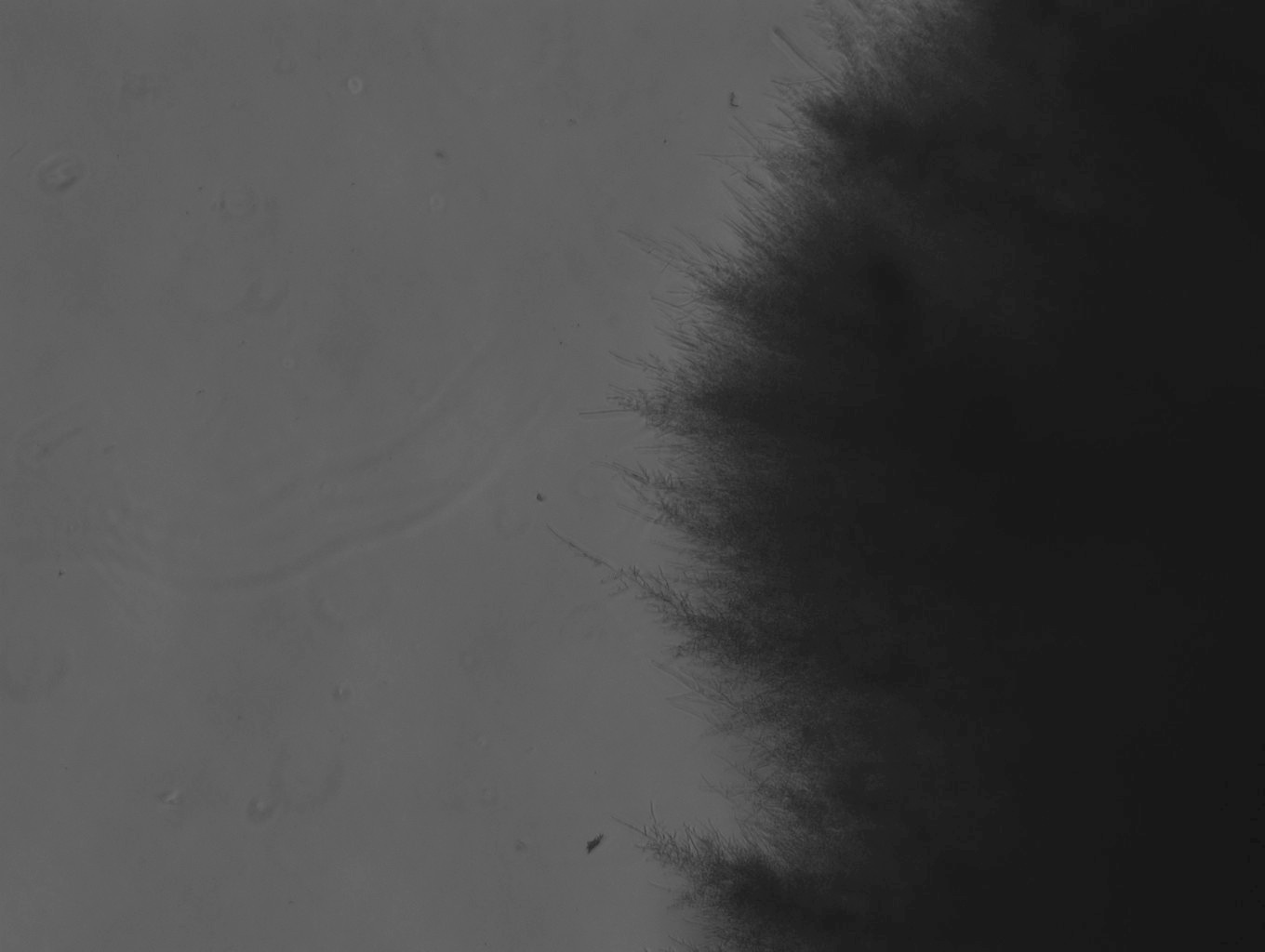 521
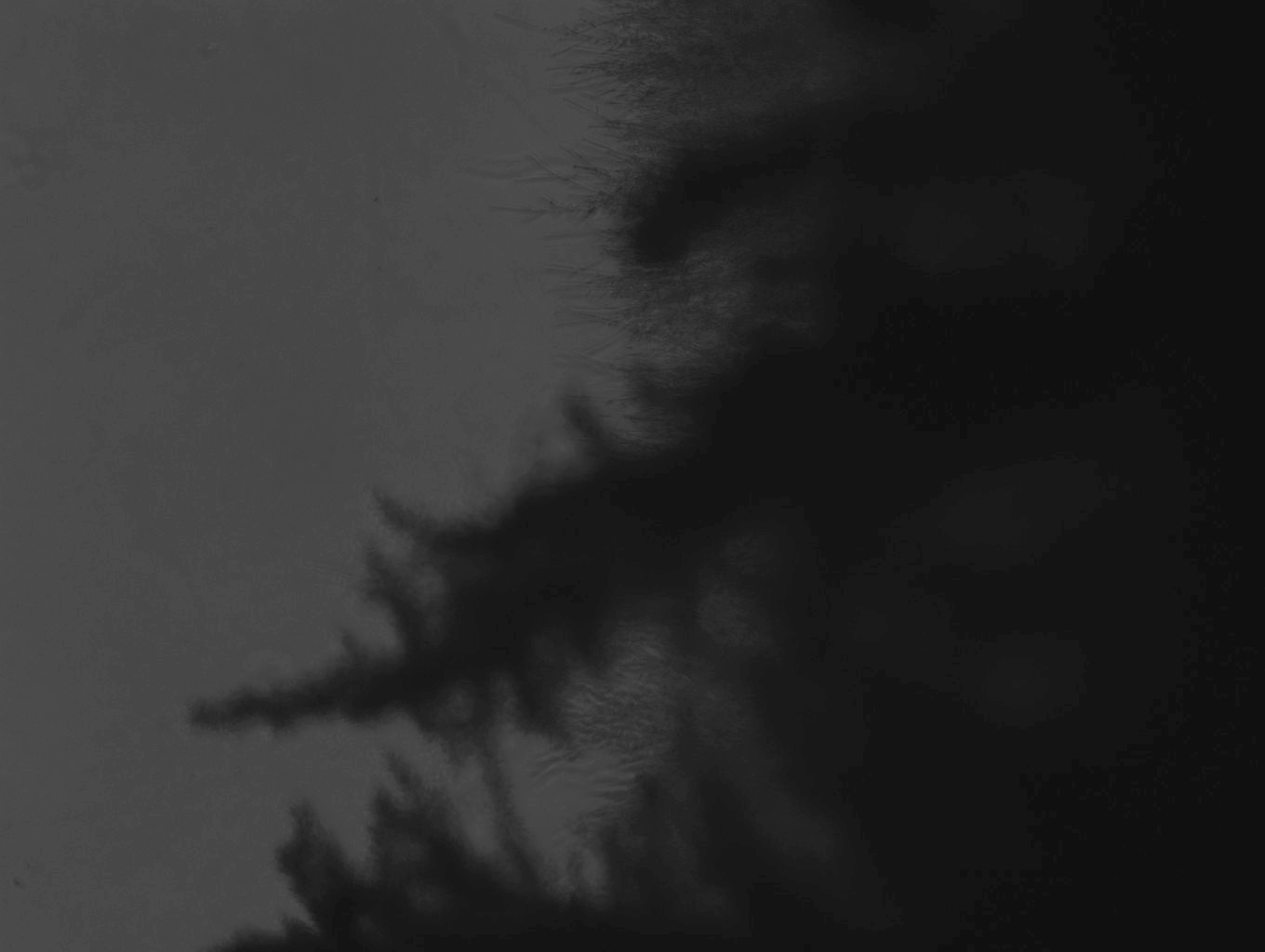 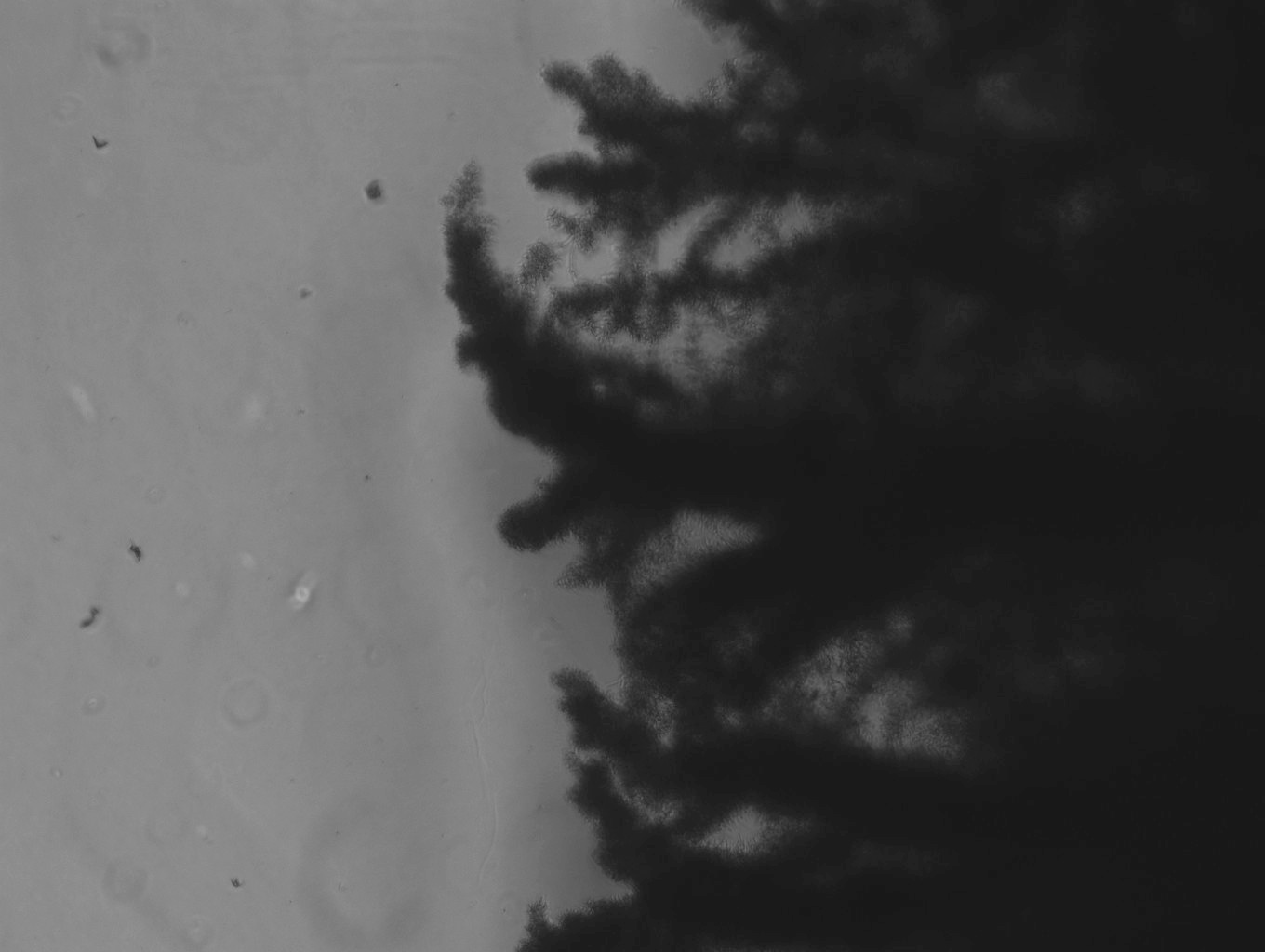 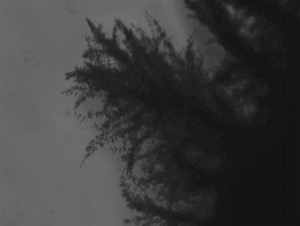 528
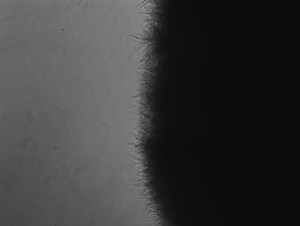 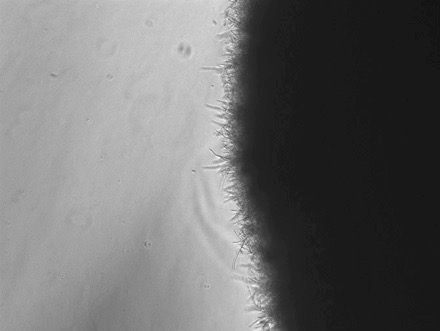 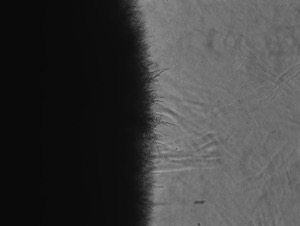 540
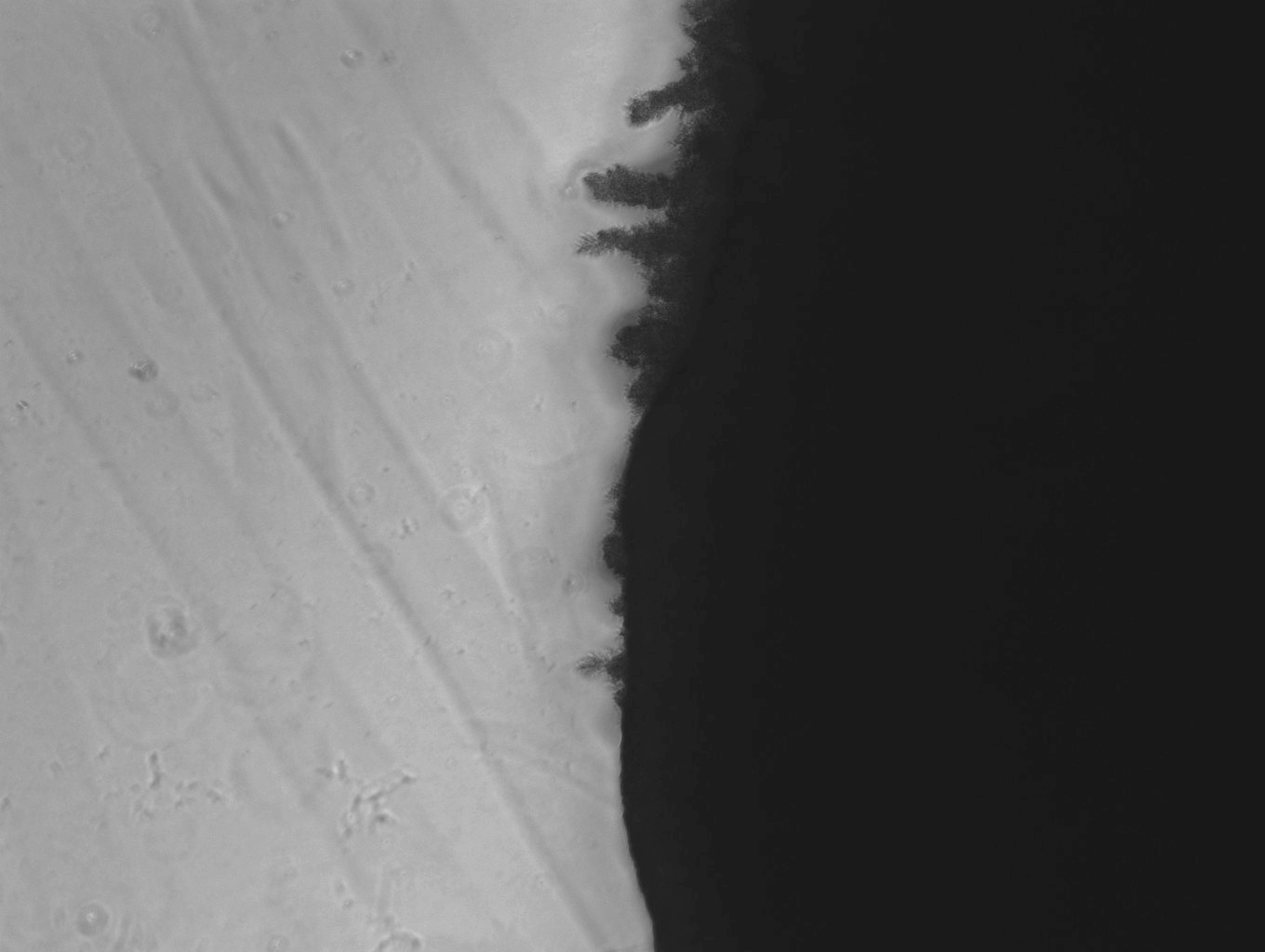 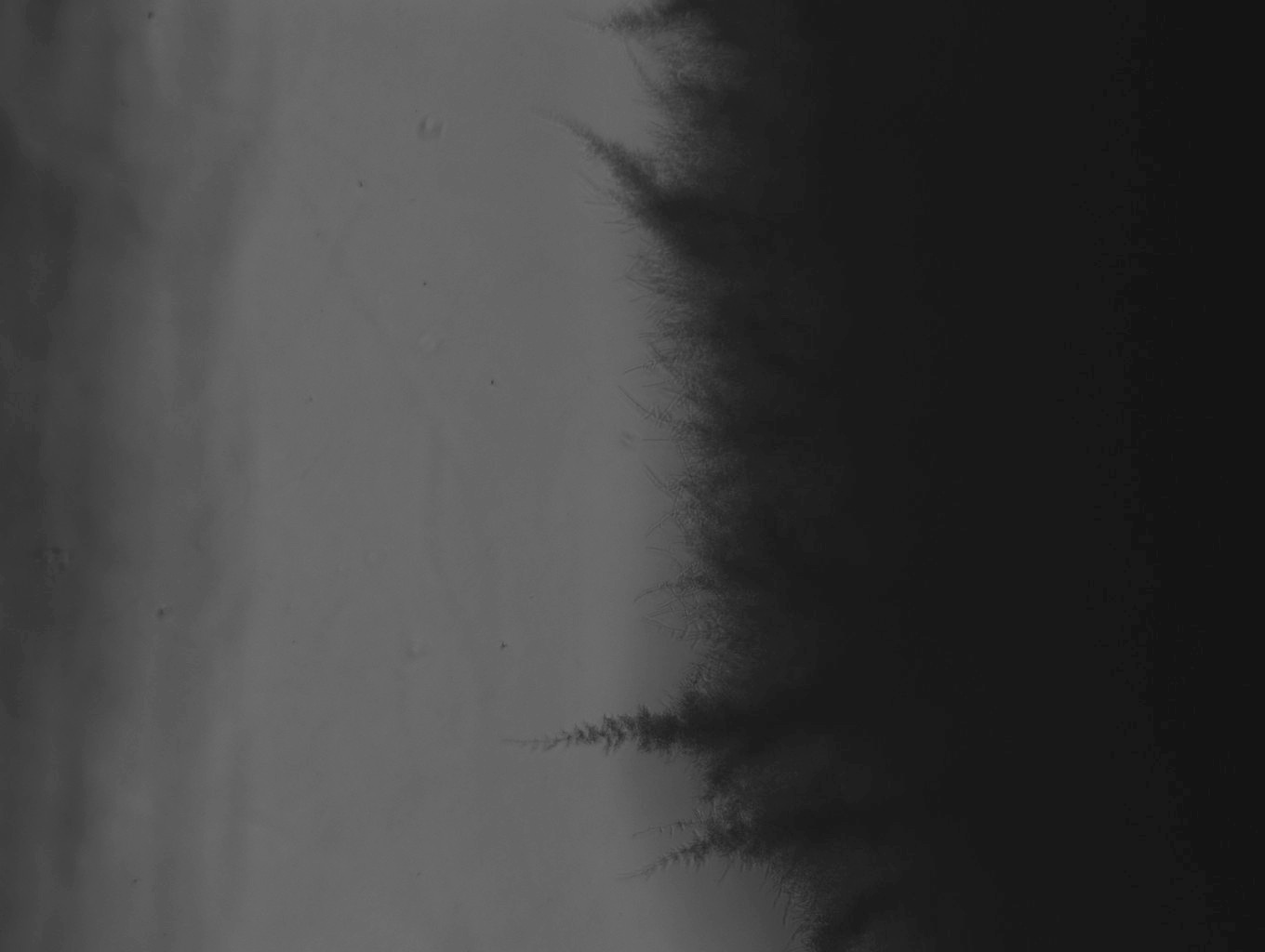 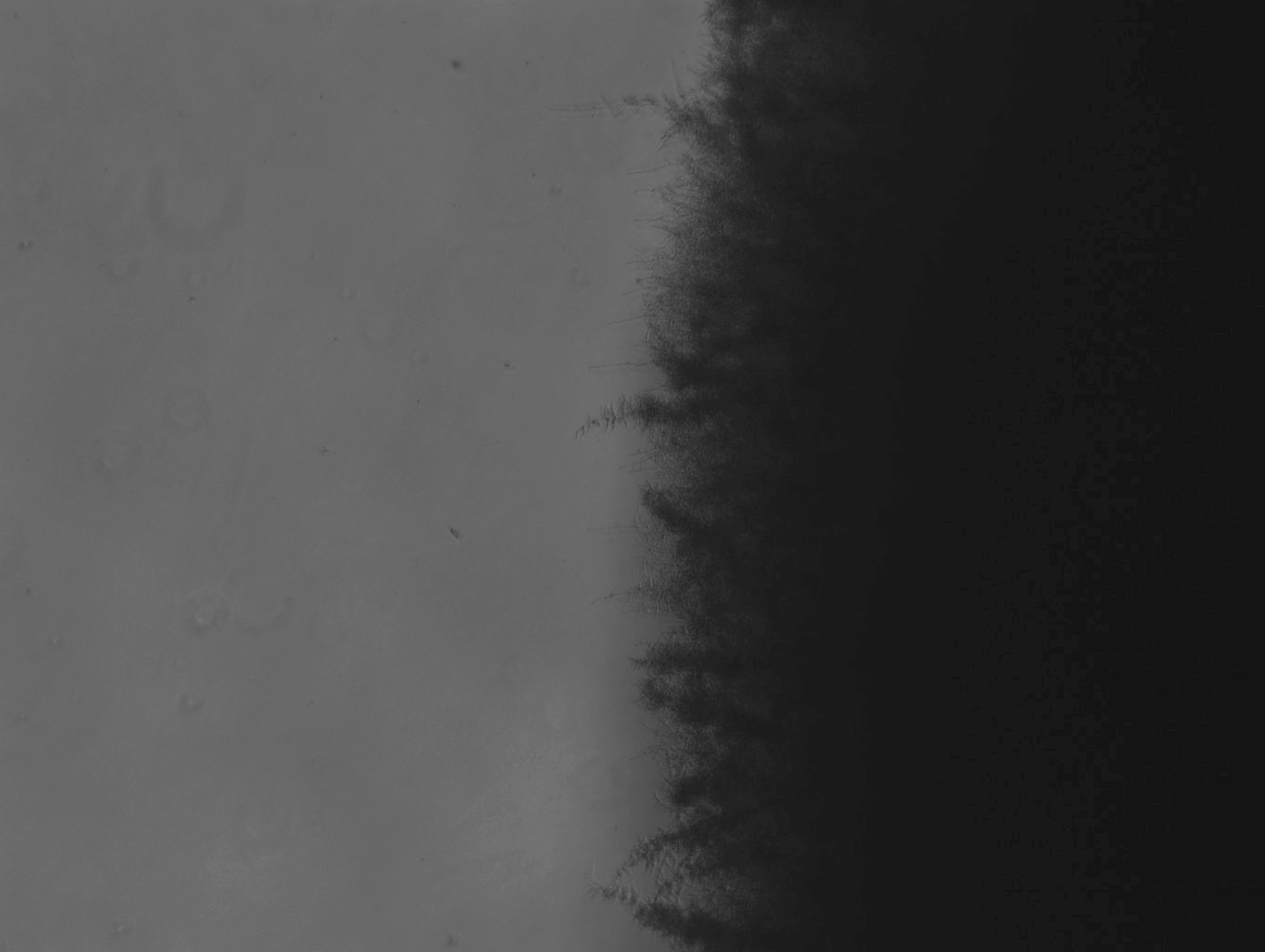 544
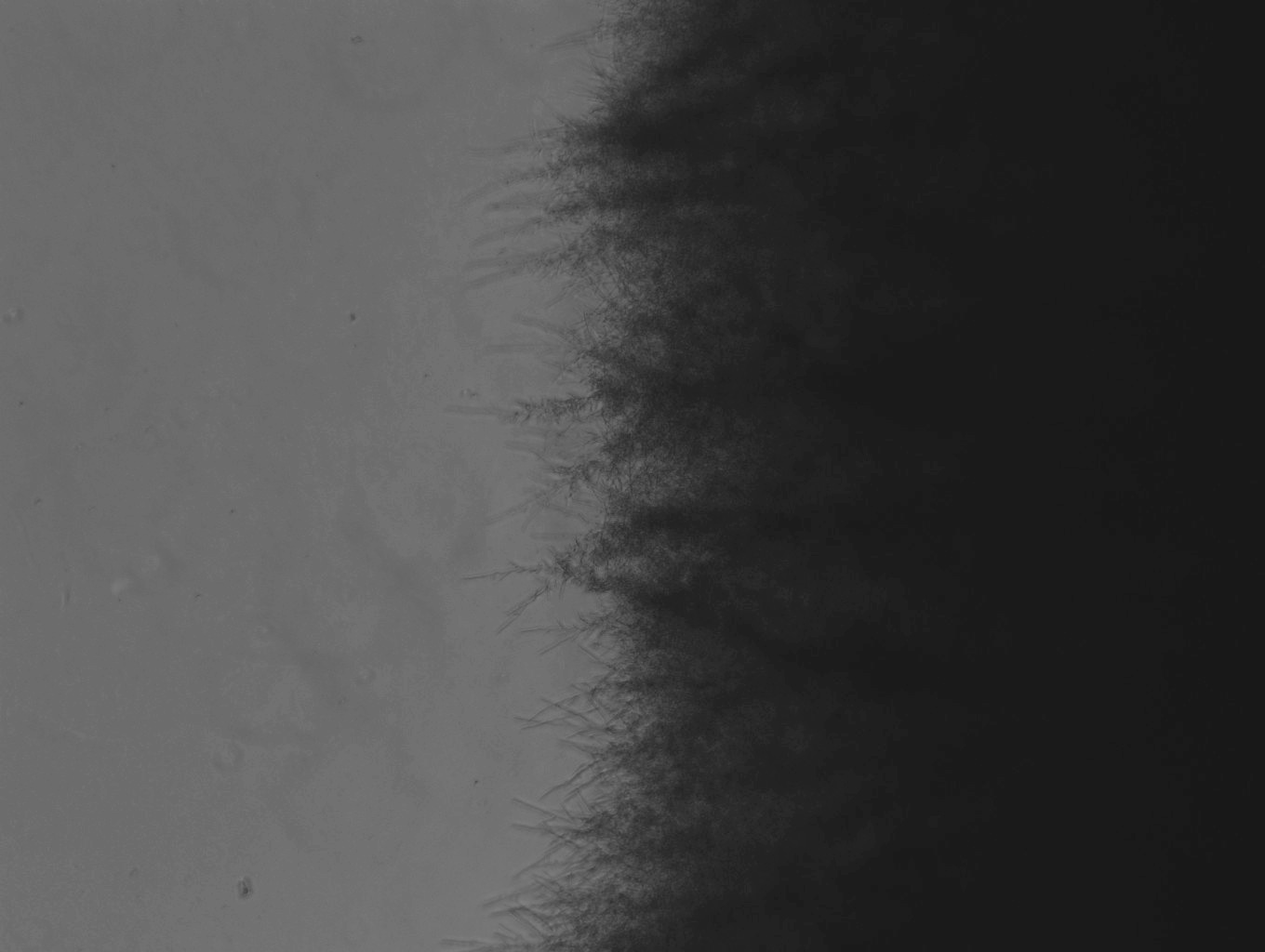 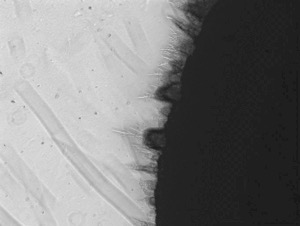 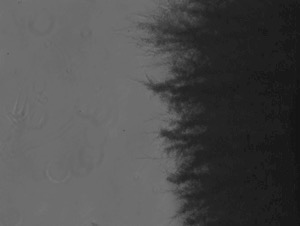 593
10
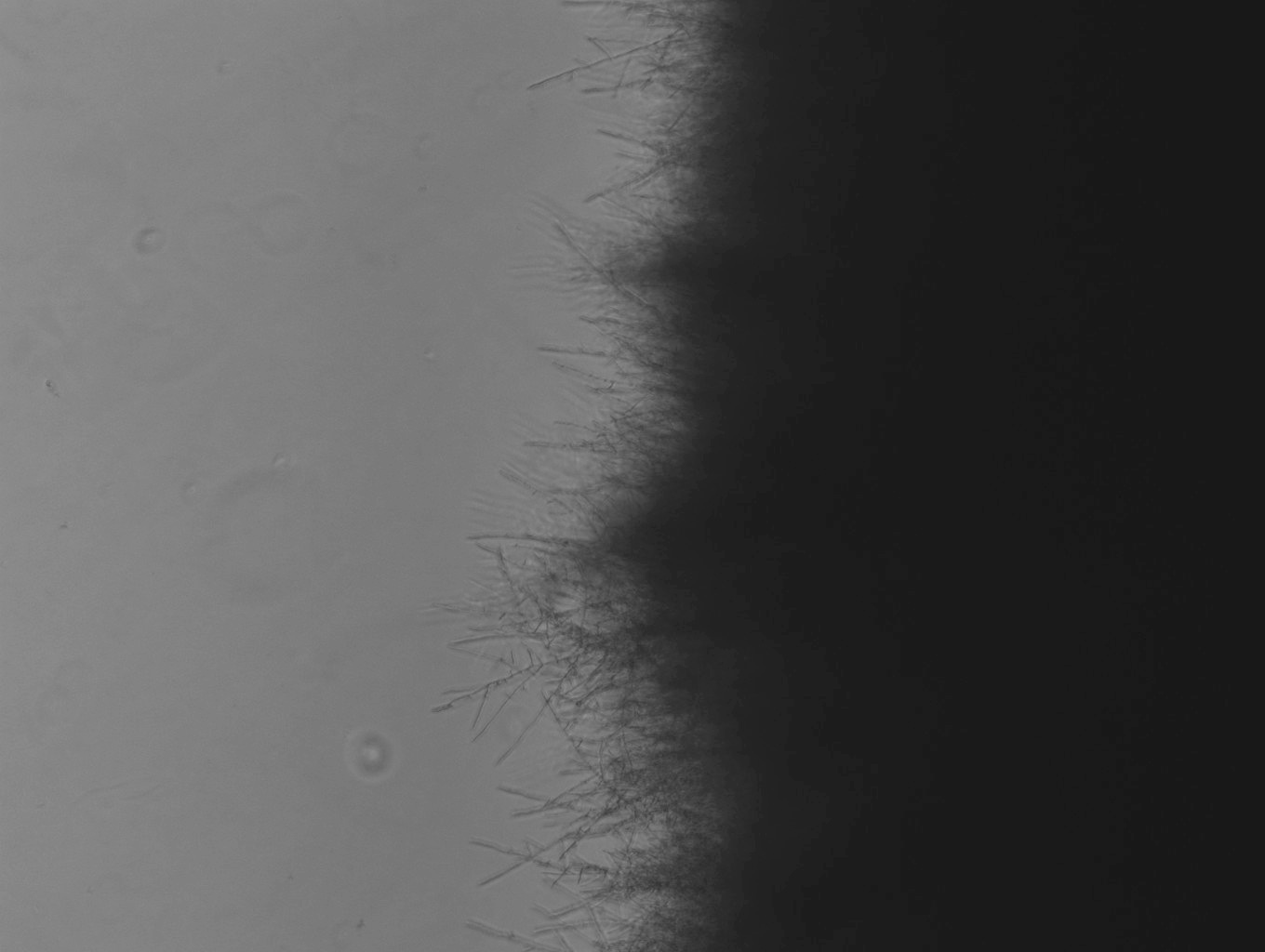 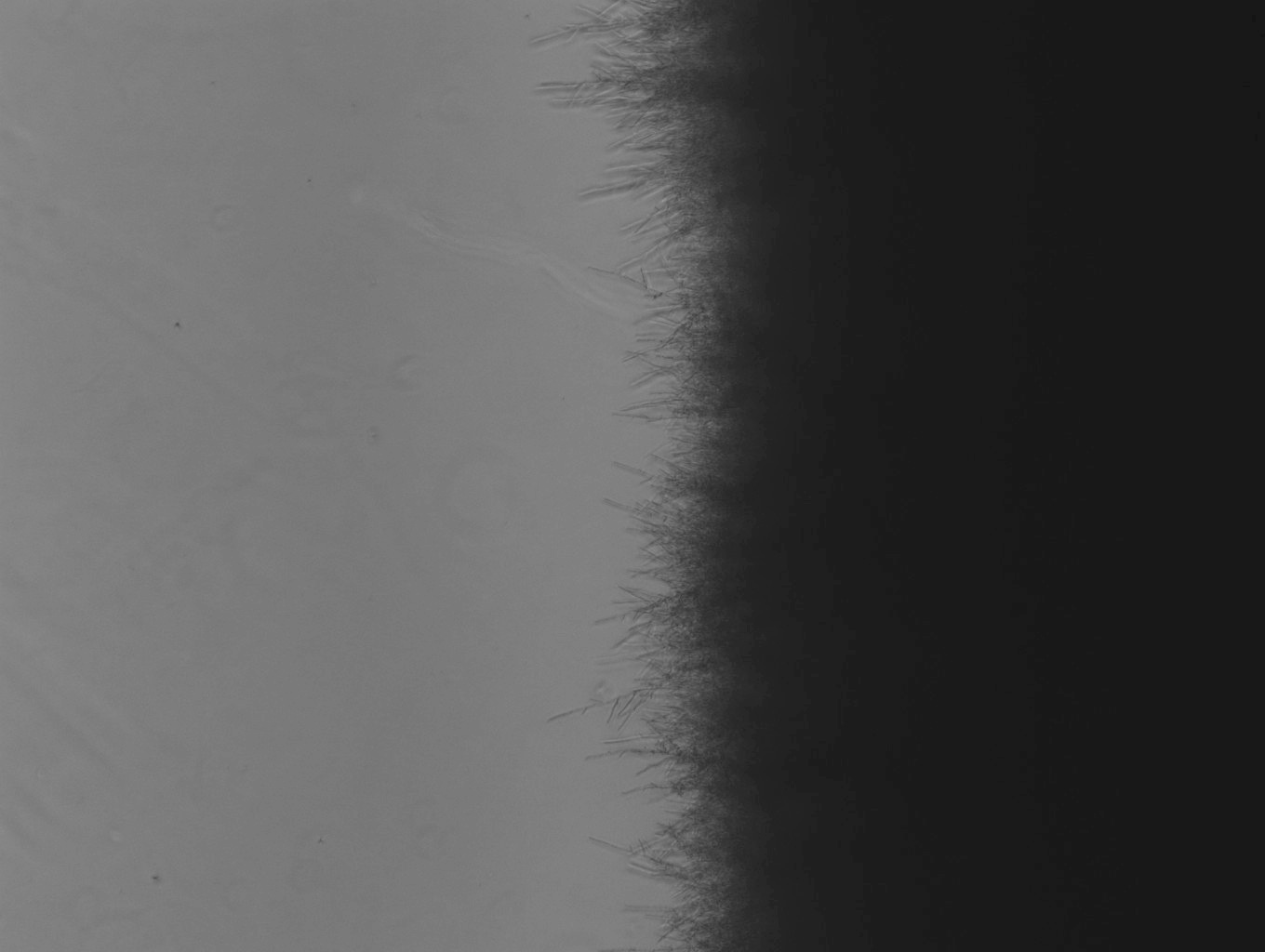 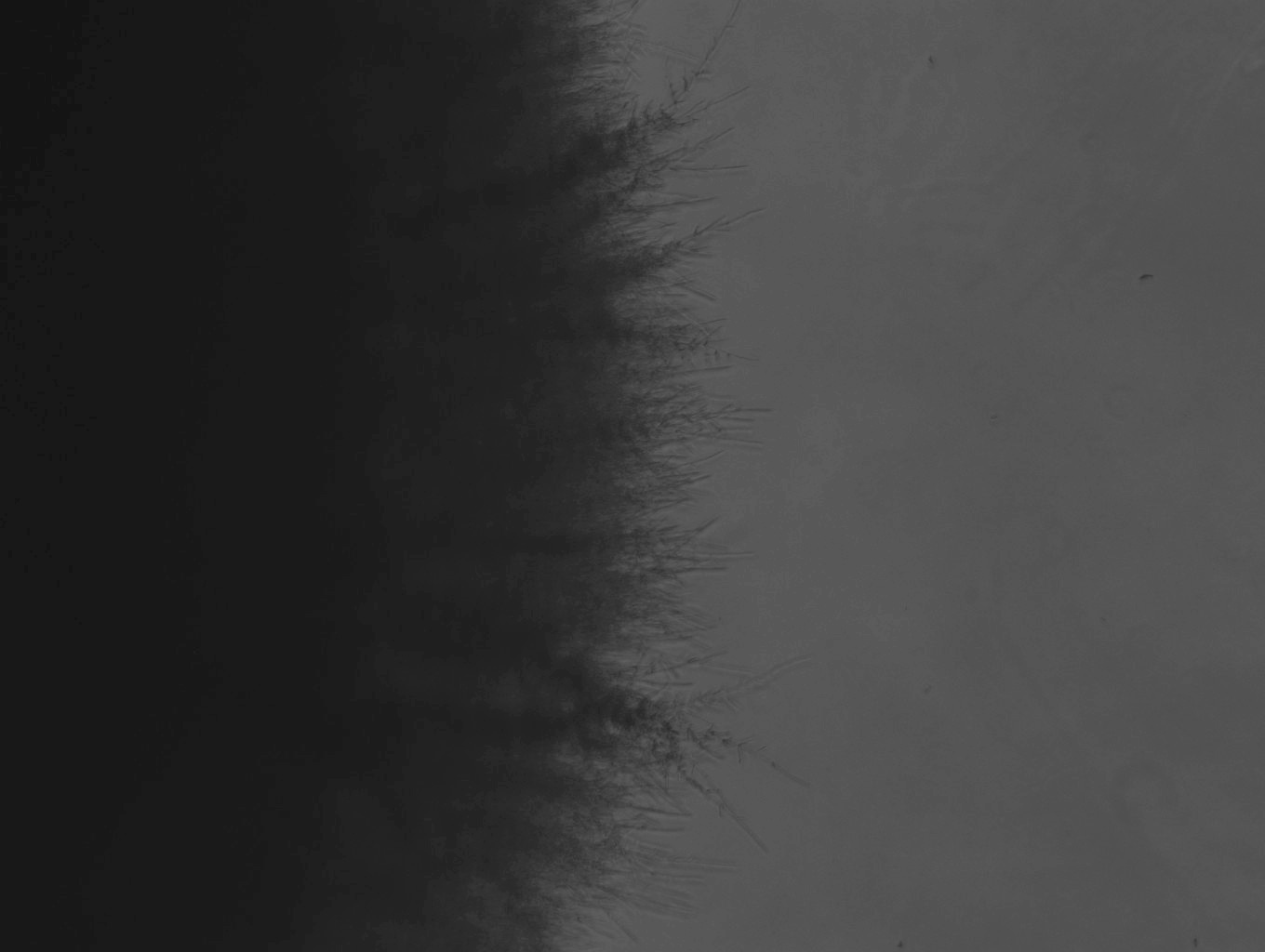 643
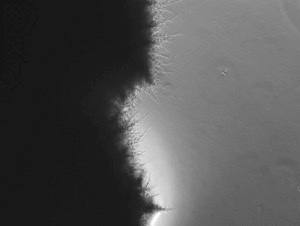 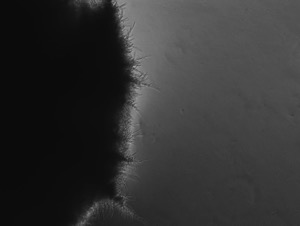 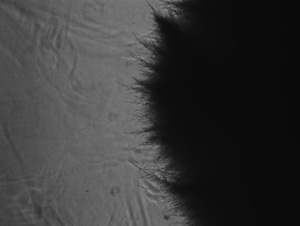 655
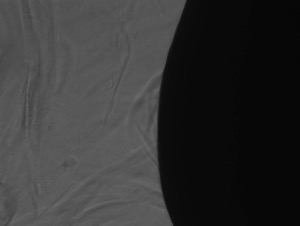 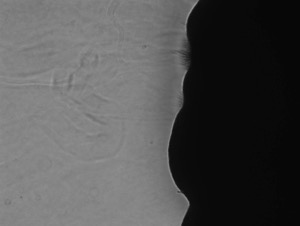 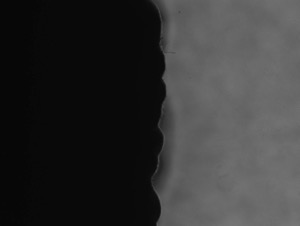 658
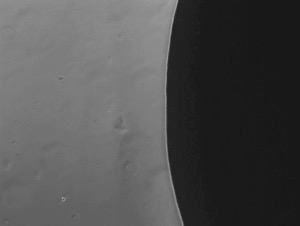 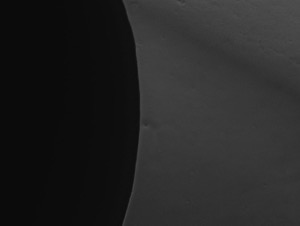 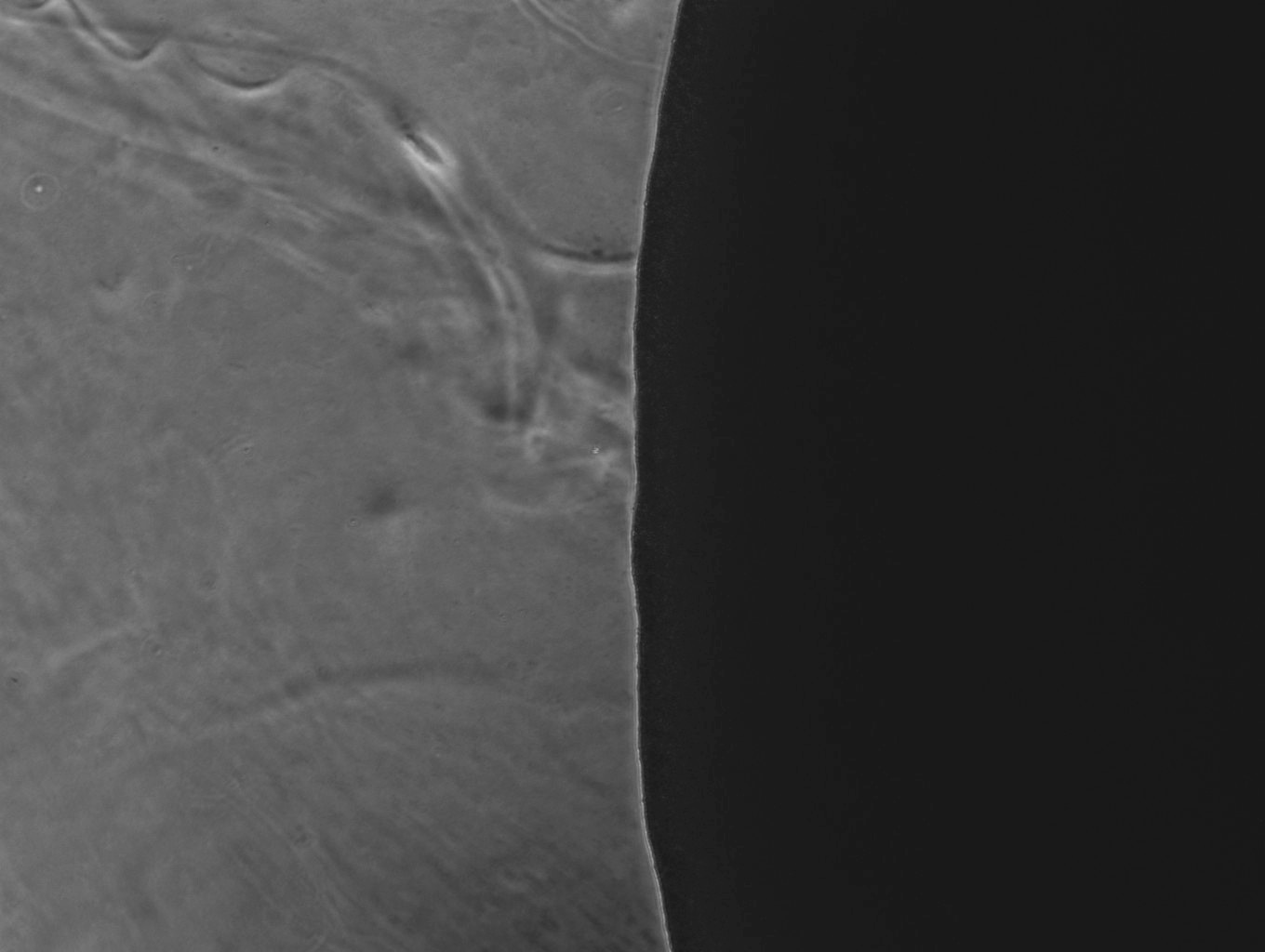 660
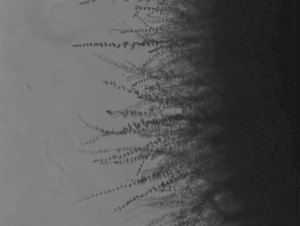 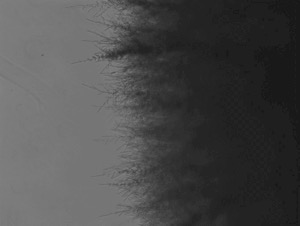 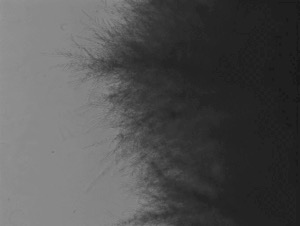 664
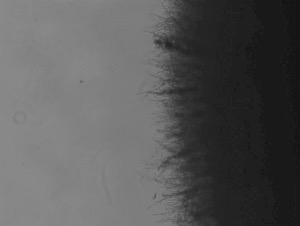 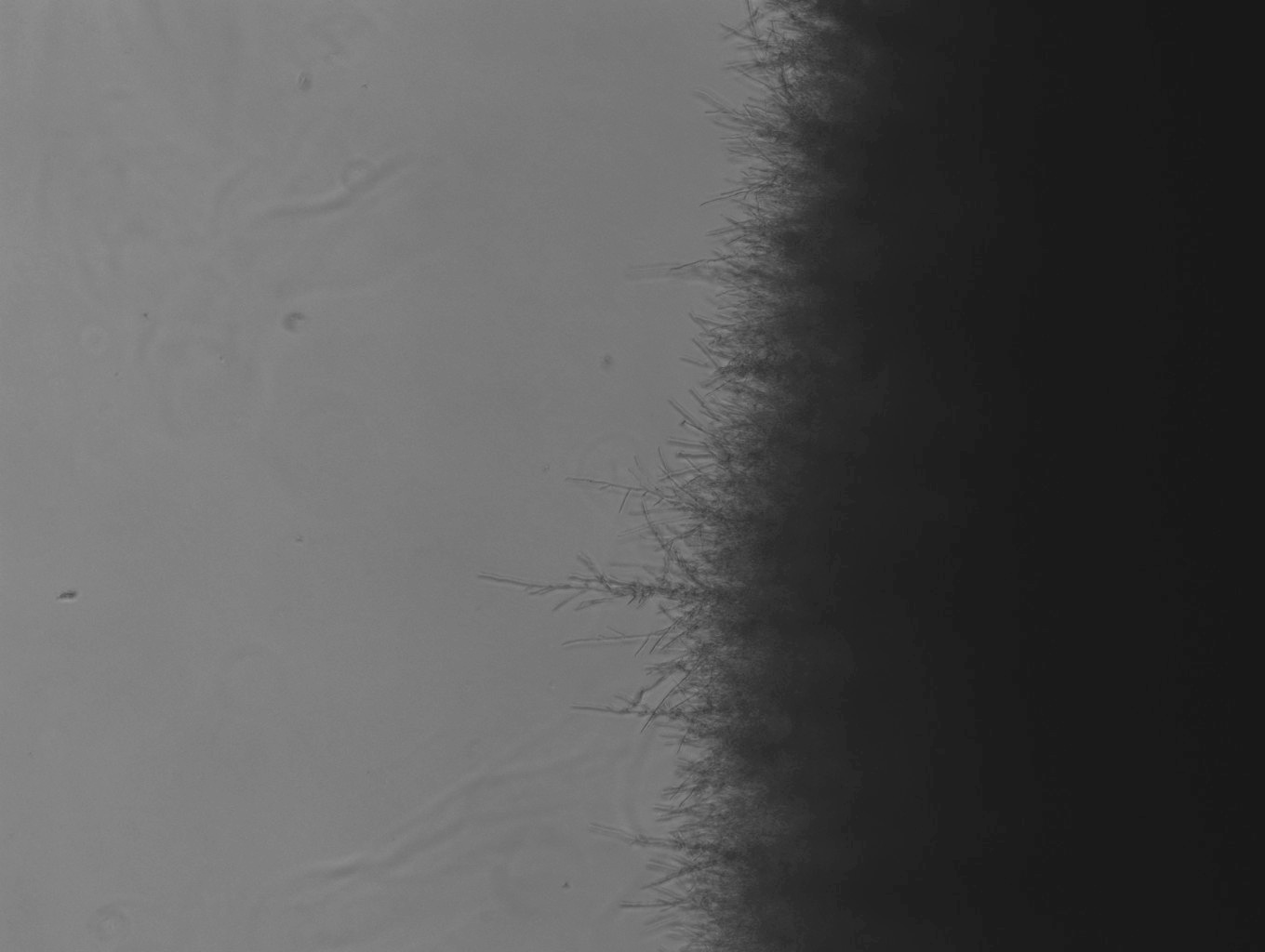 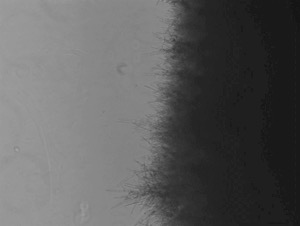 665
11
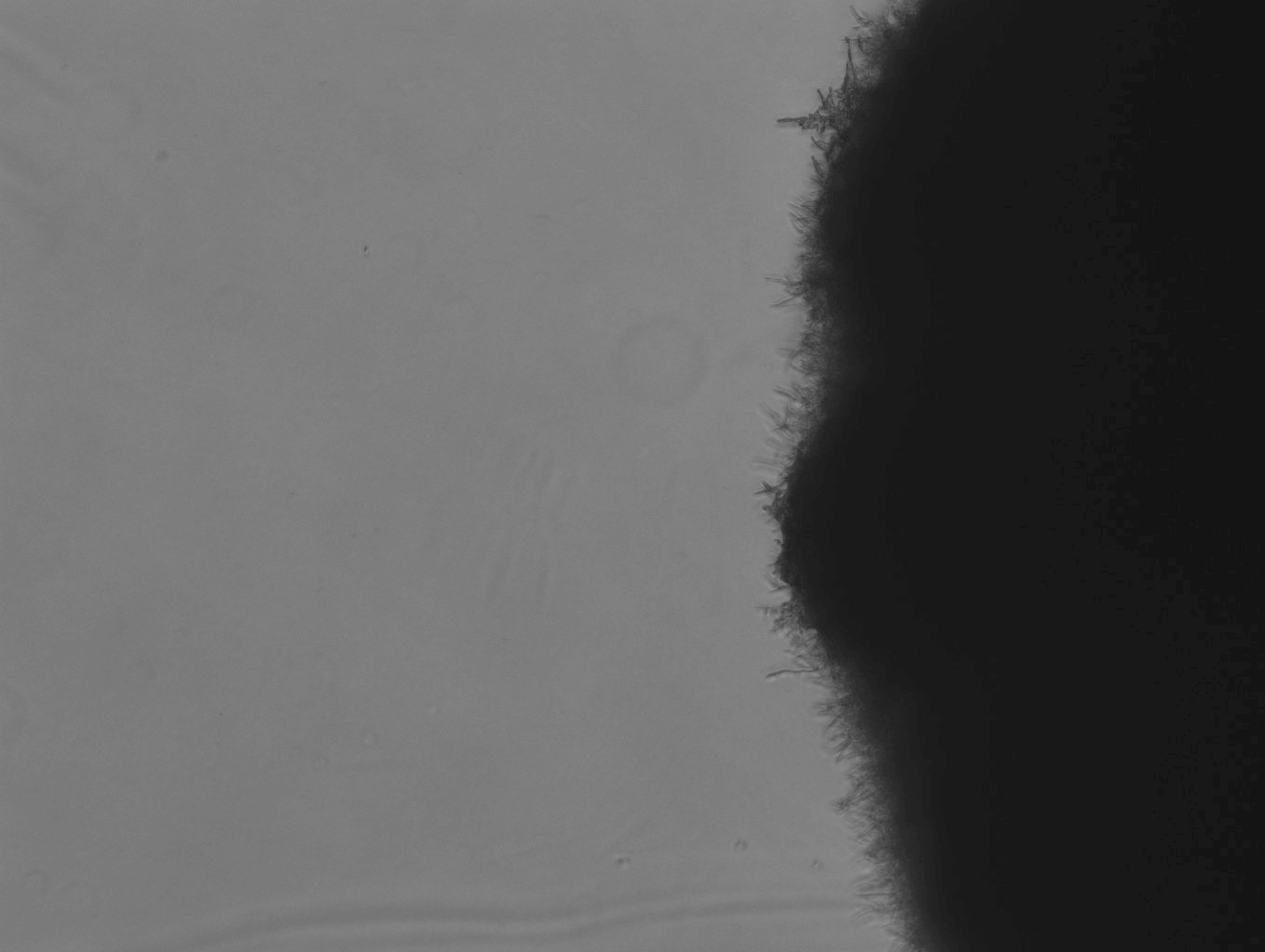 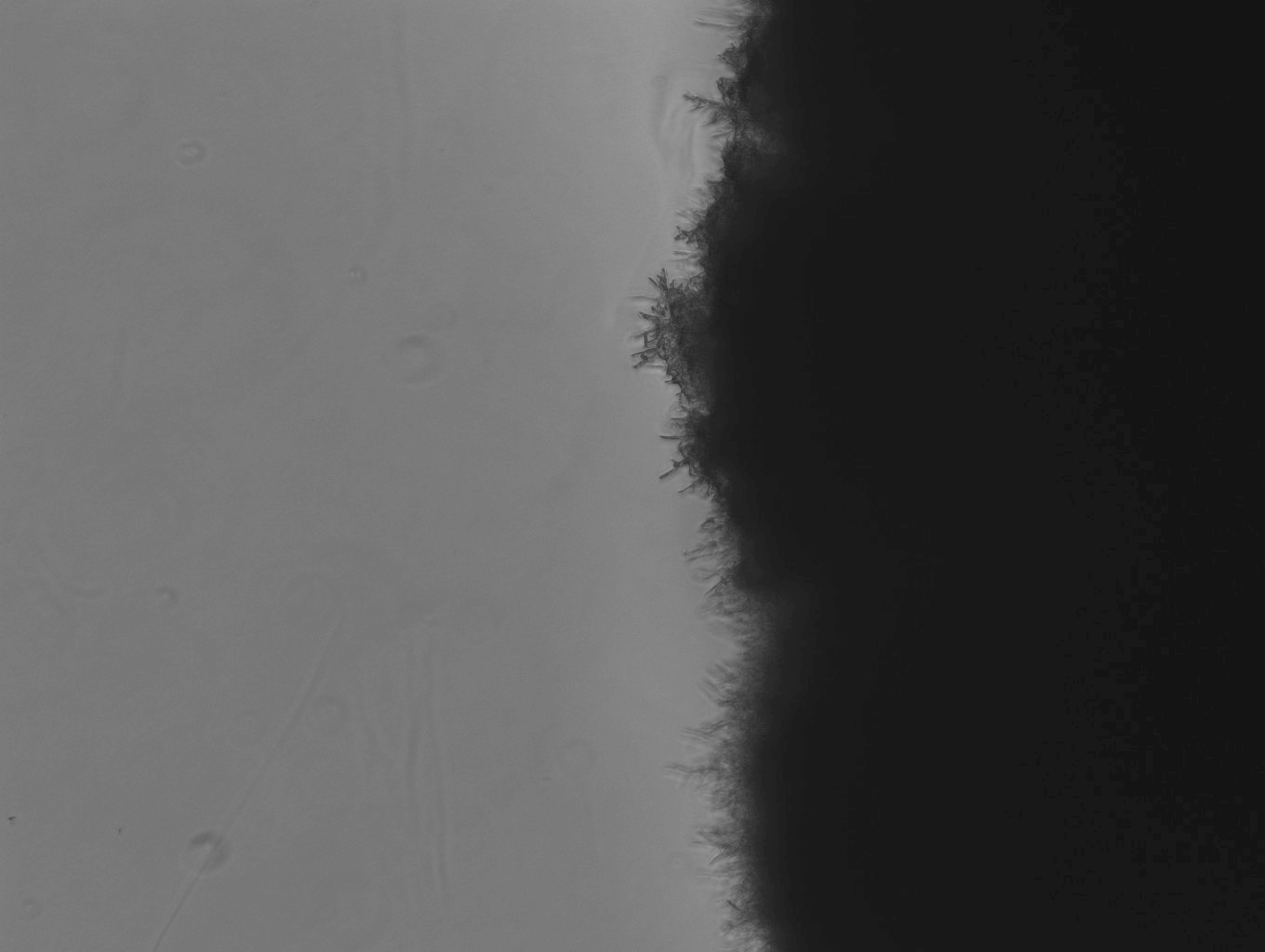 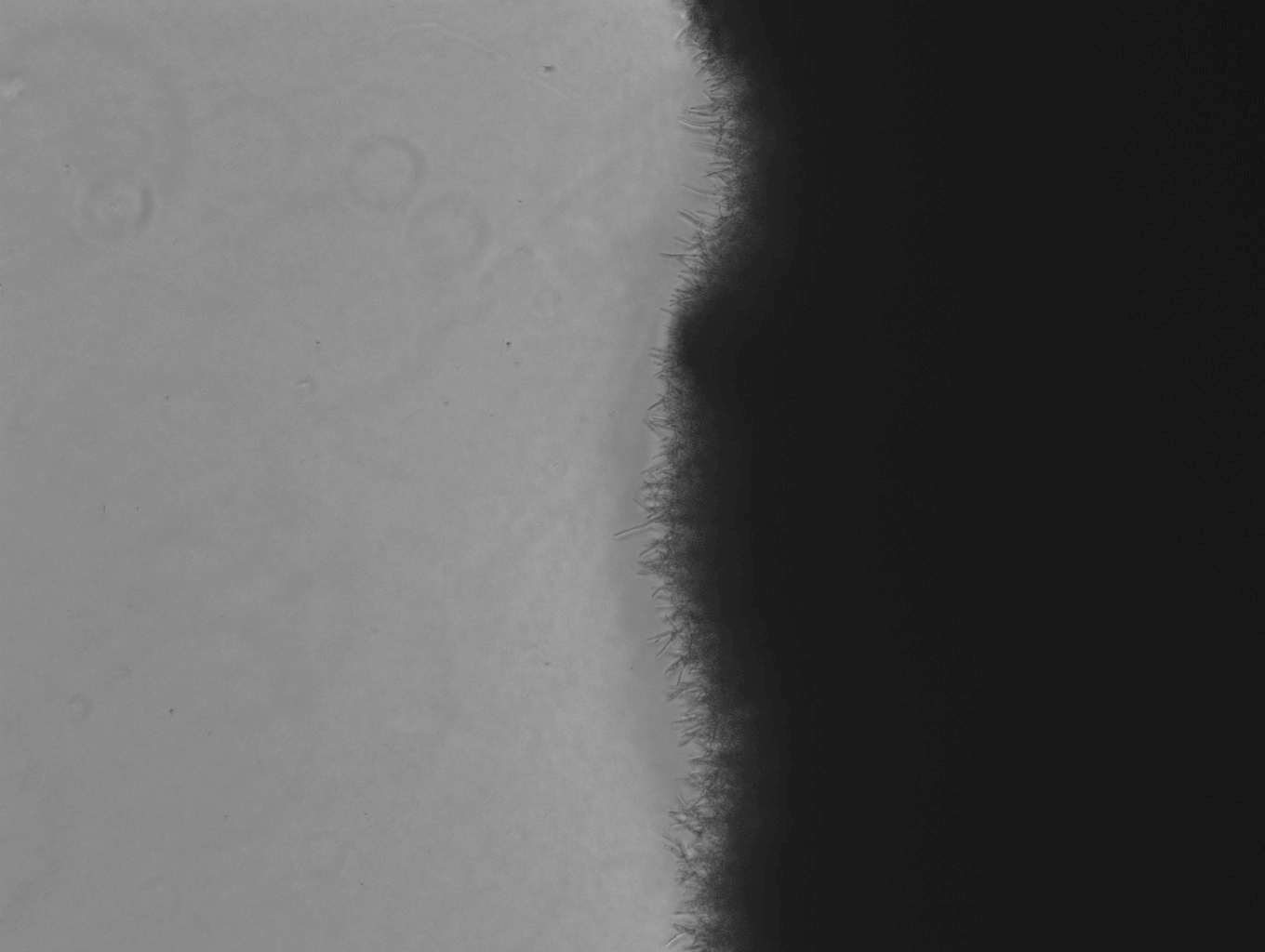 674
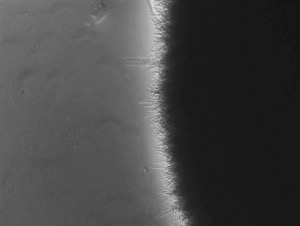 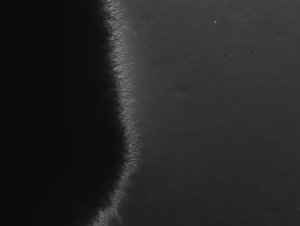 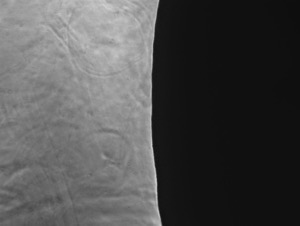 678
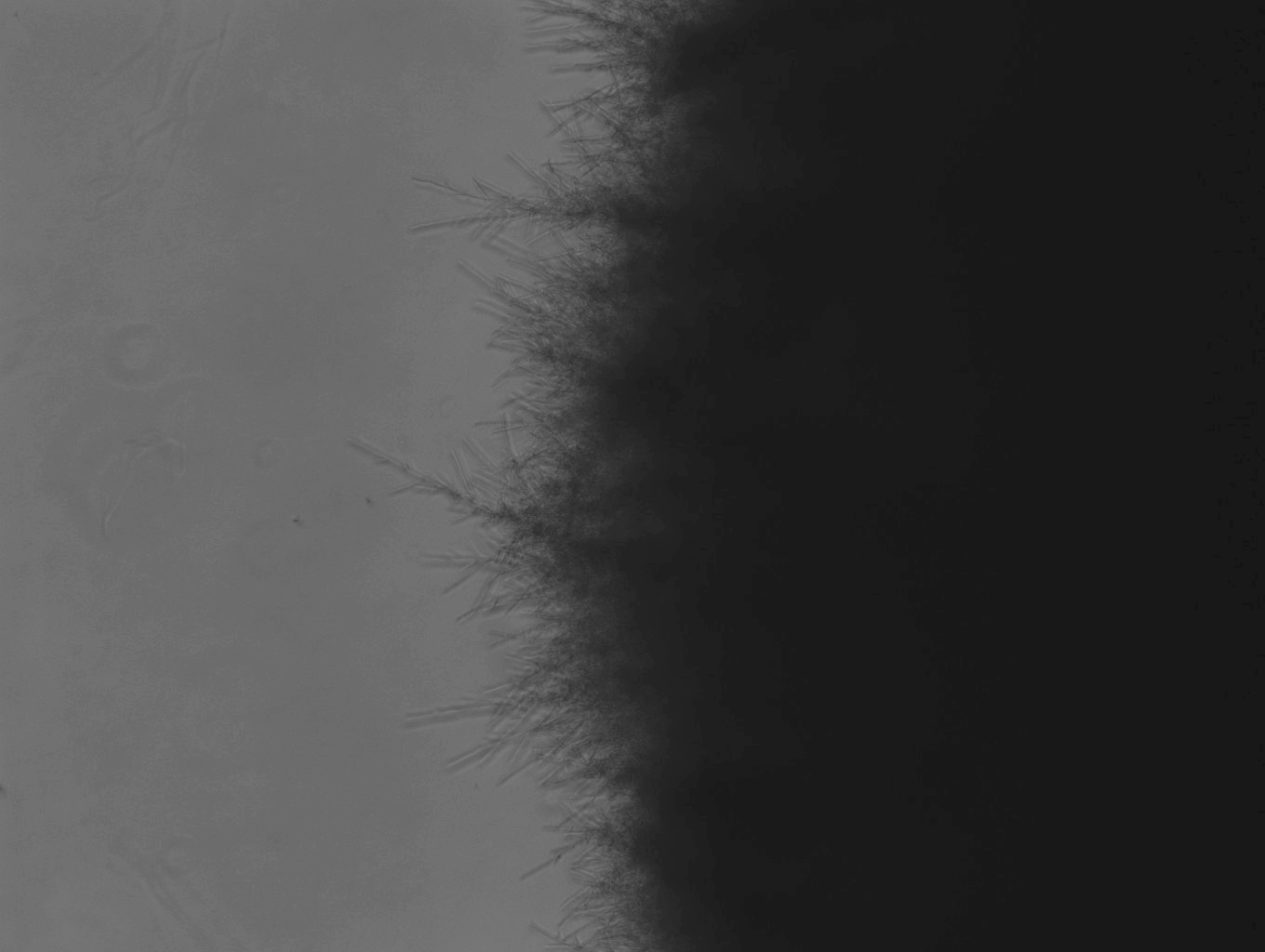 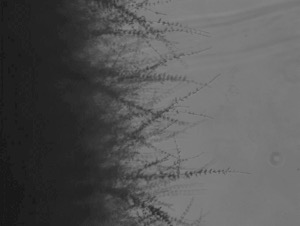 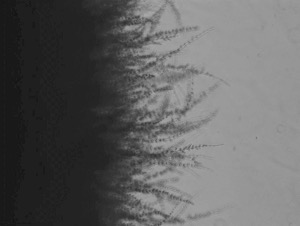 683
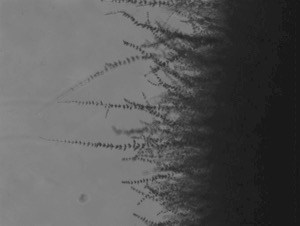 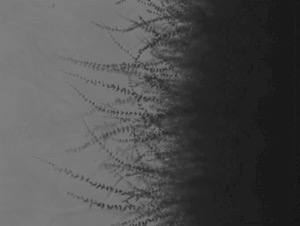 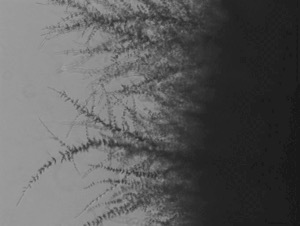 687
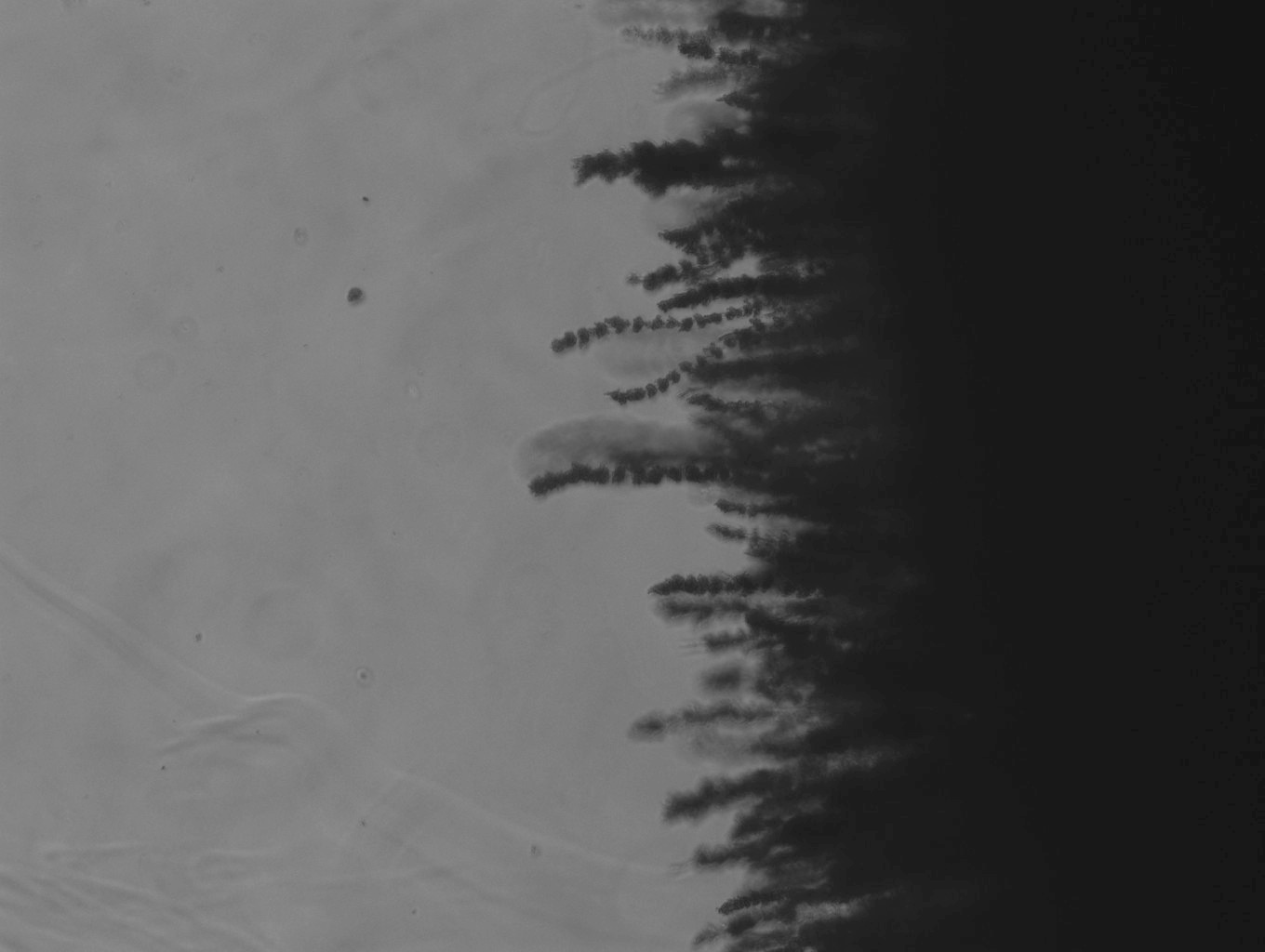 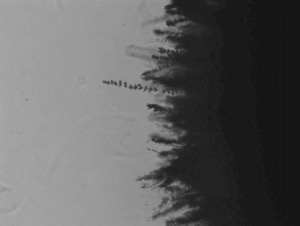 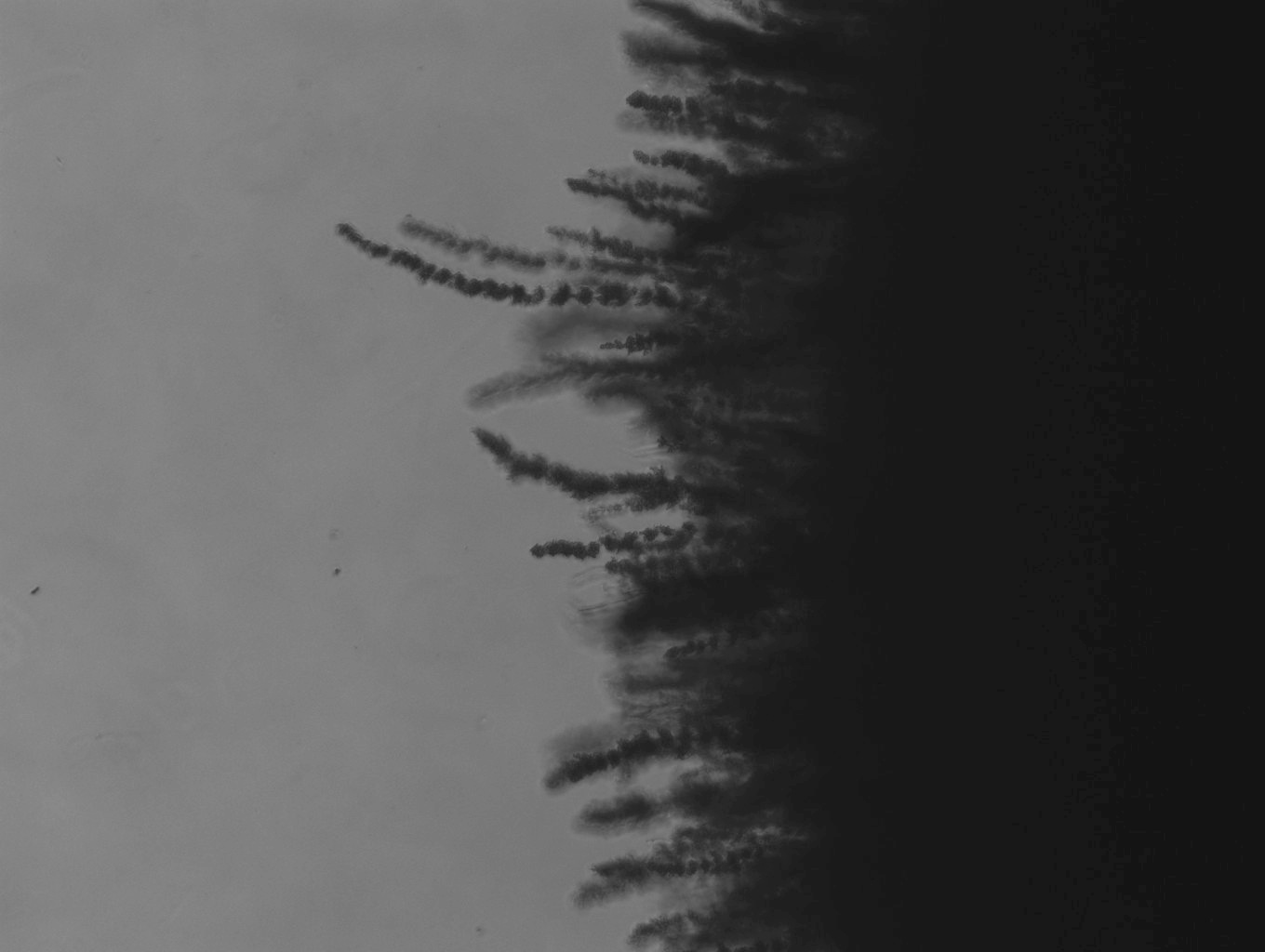 690
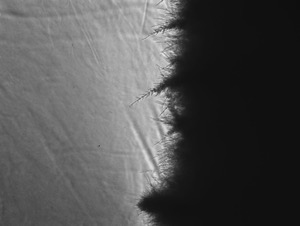 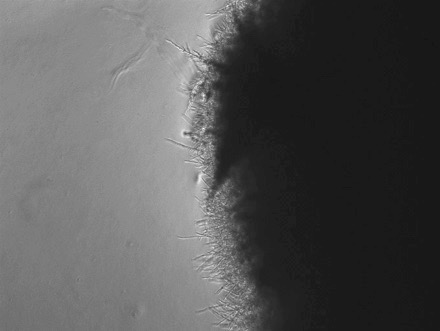 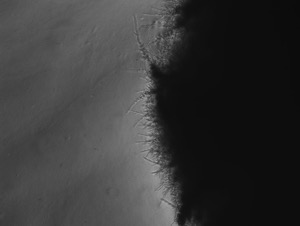 692
12
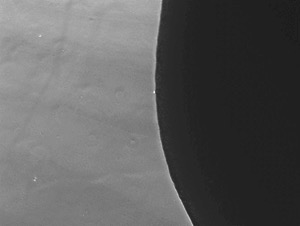 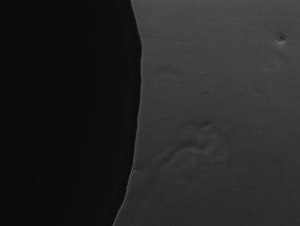 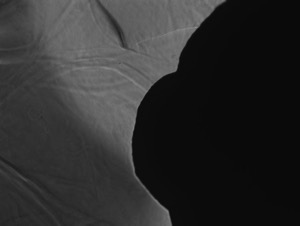 706
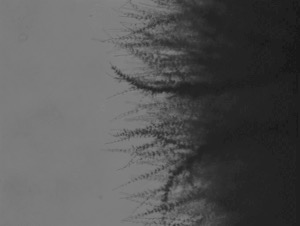 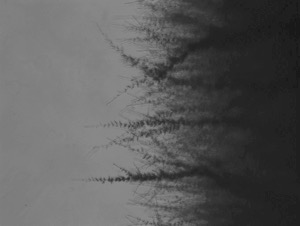 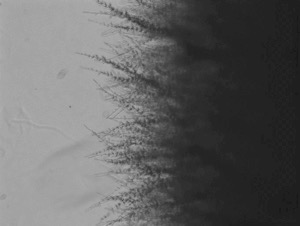 724
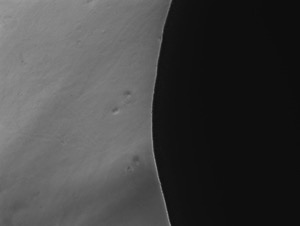 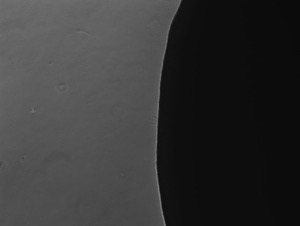 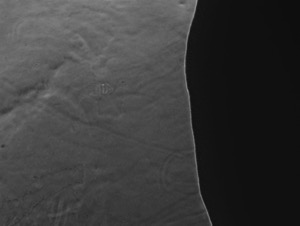 726
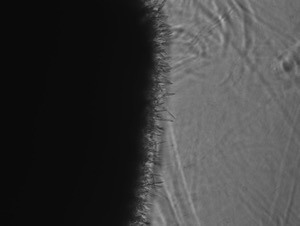 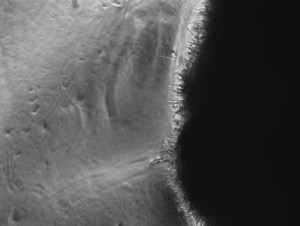 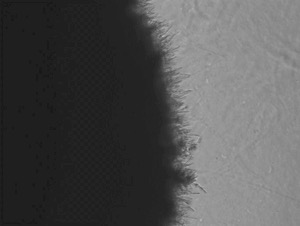 728
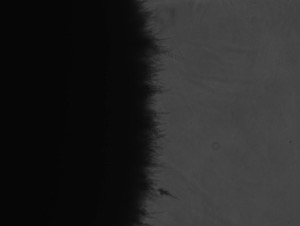 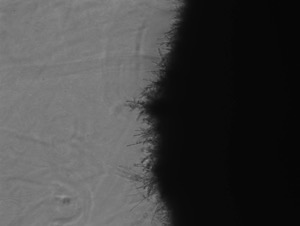 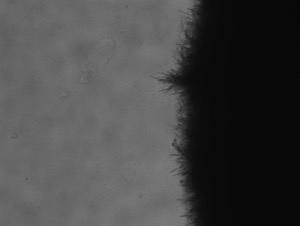 733
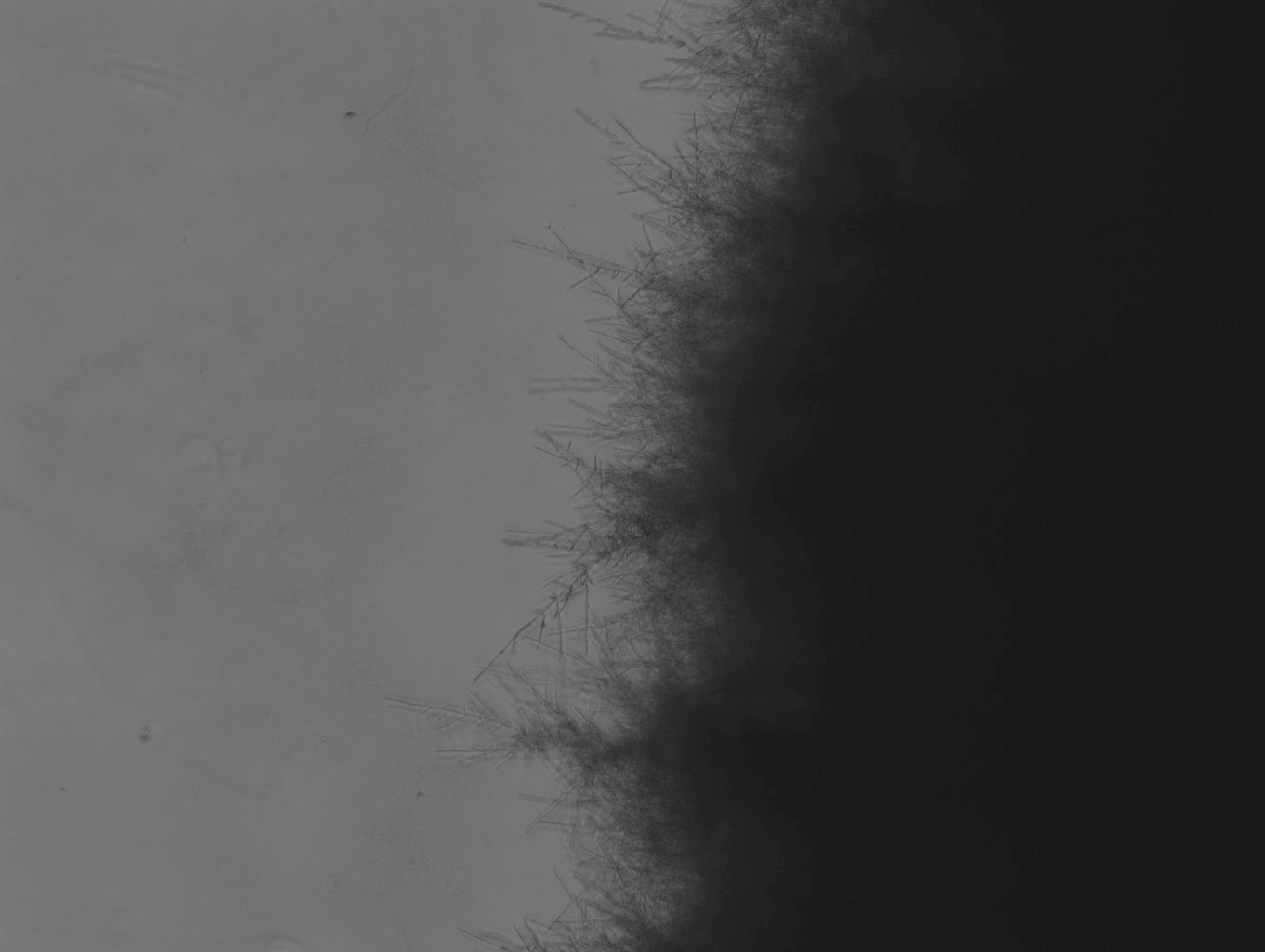 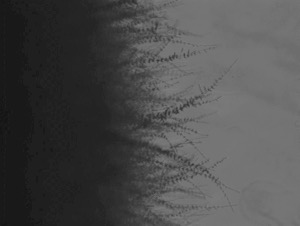 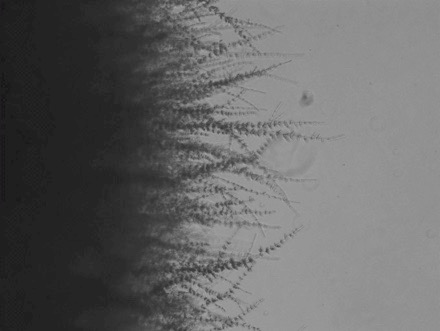 746
13
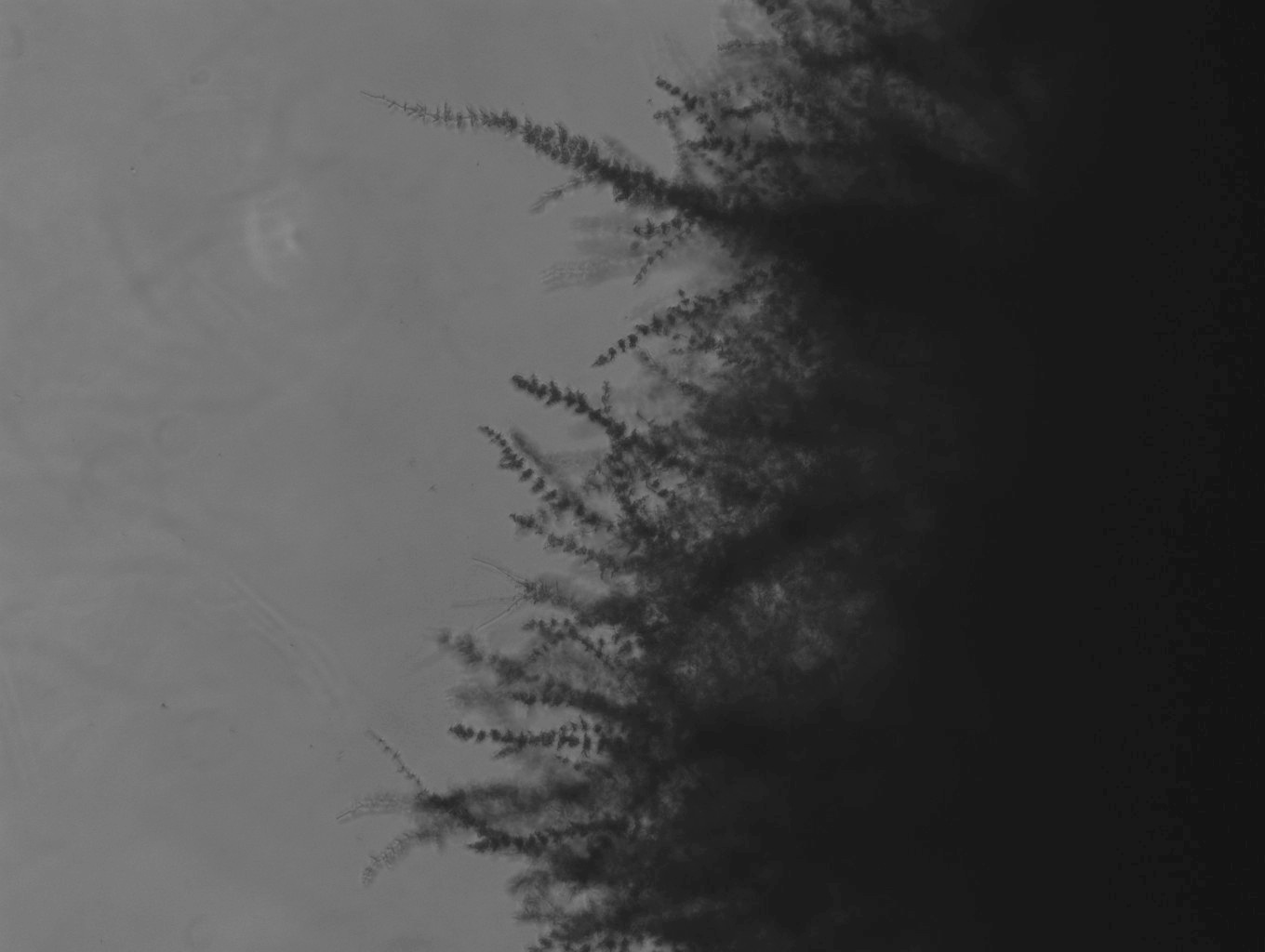 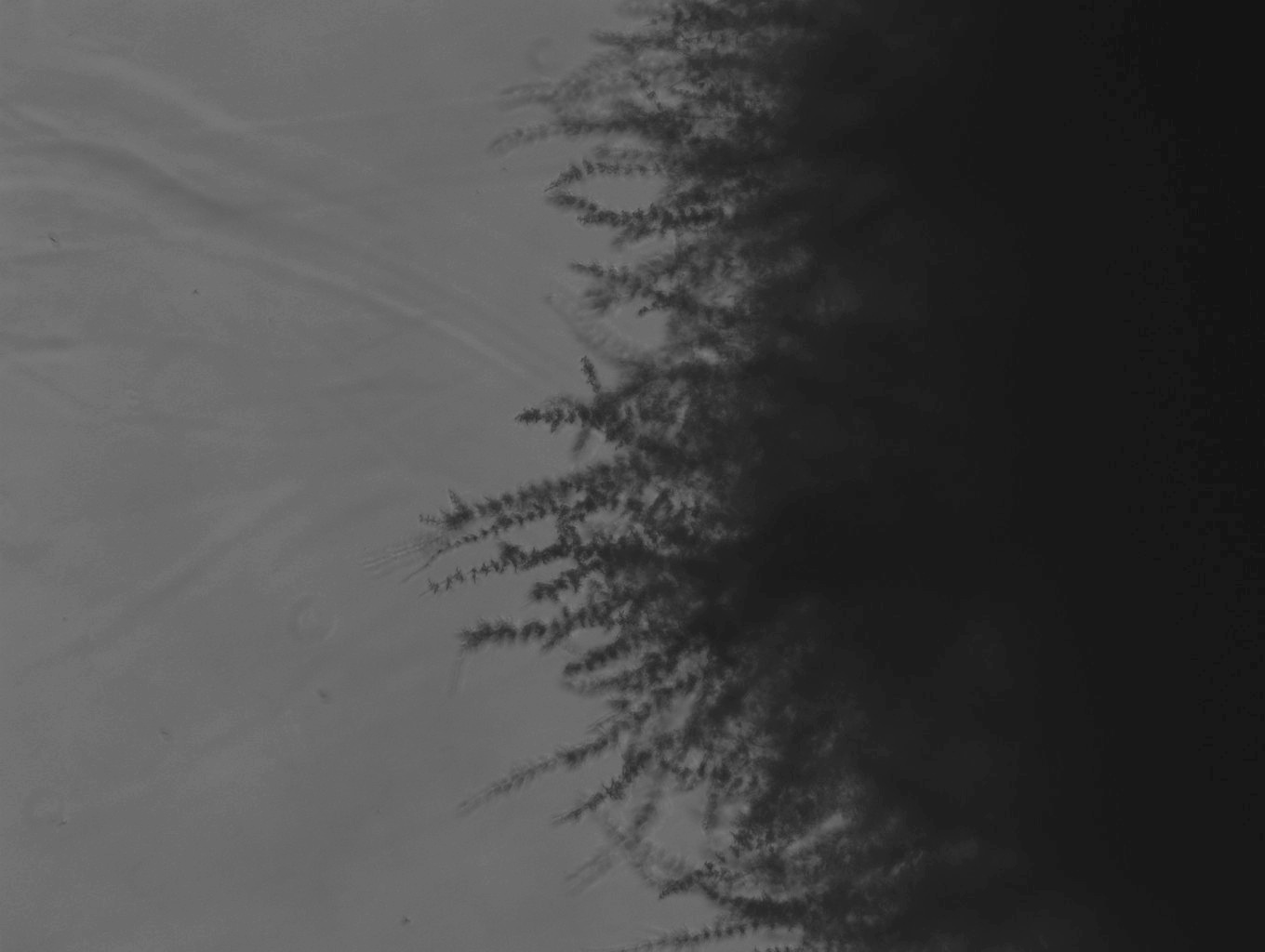 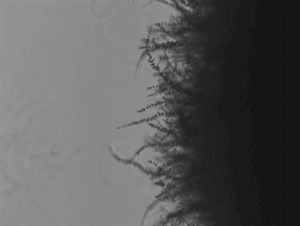 748
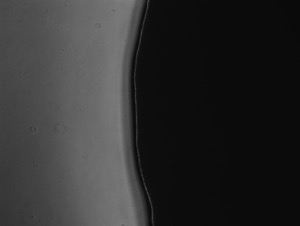 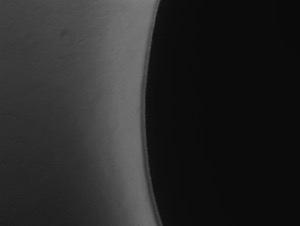 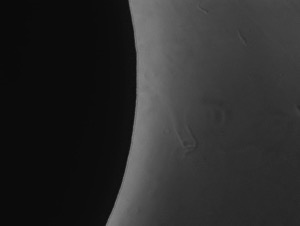 750
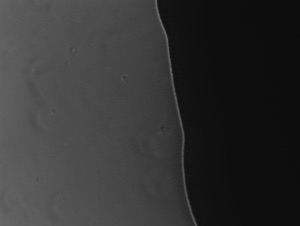 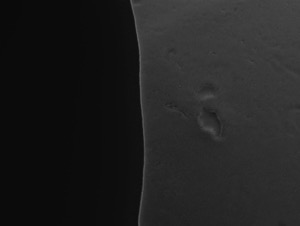 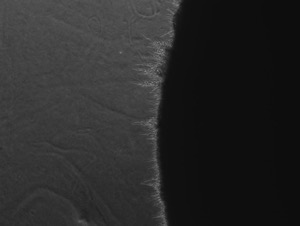 770
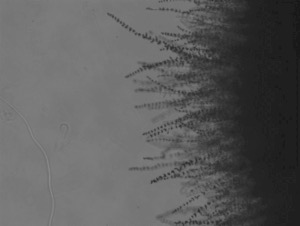 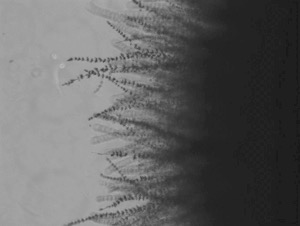 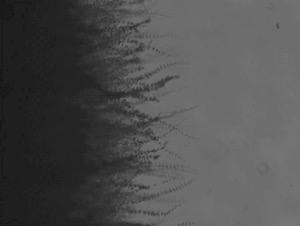 776
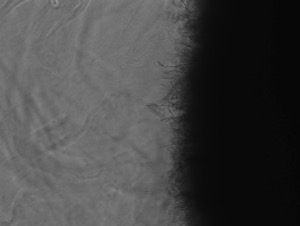 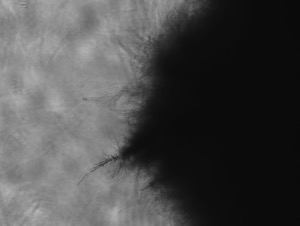 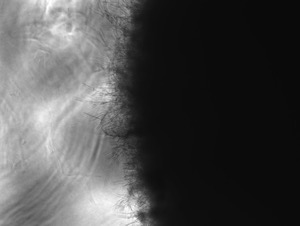 786
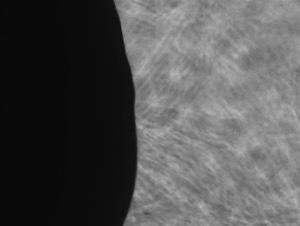 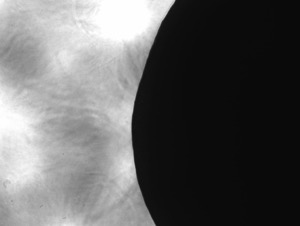 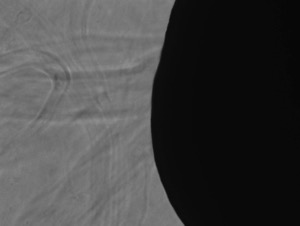 791
14
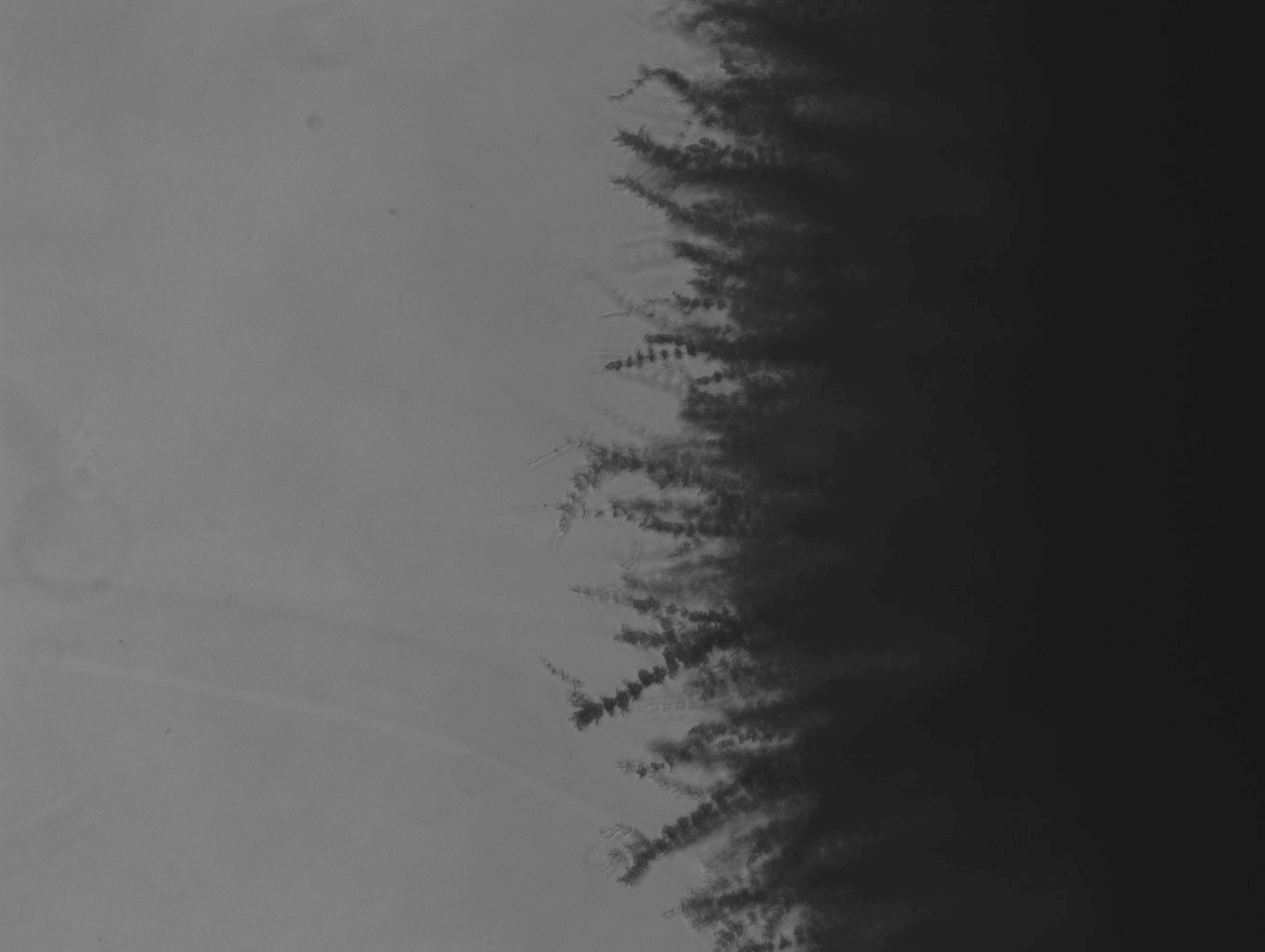 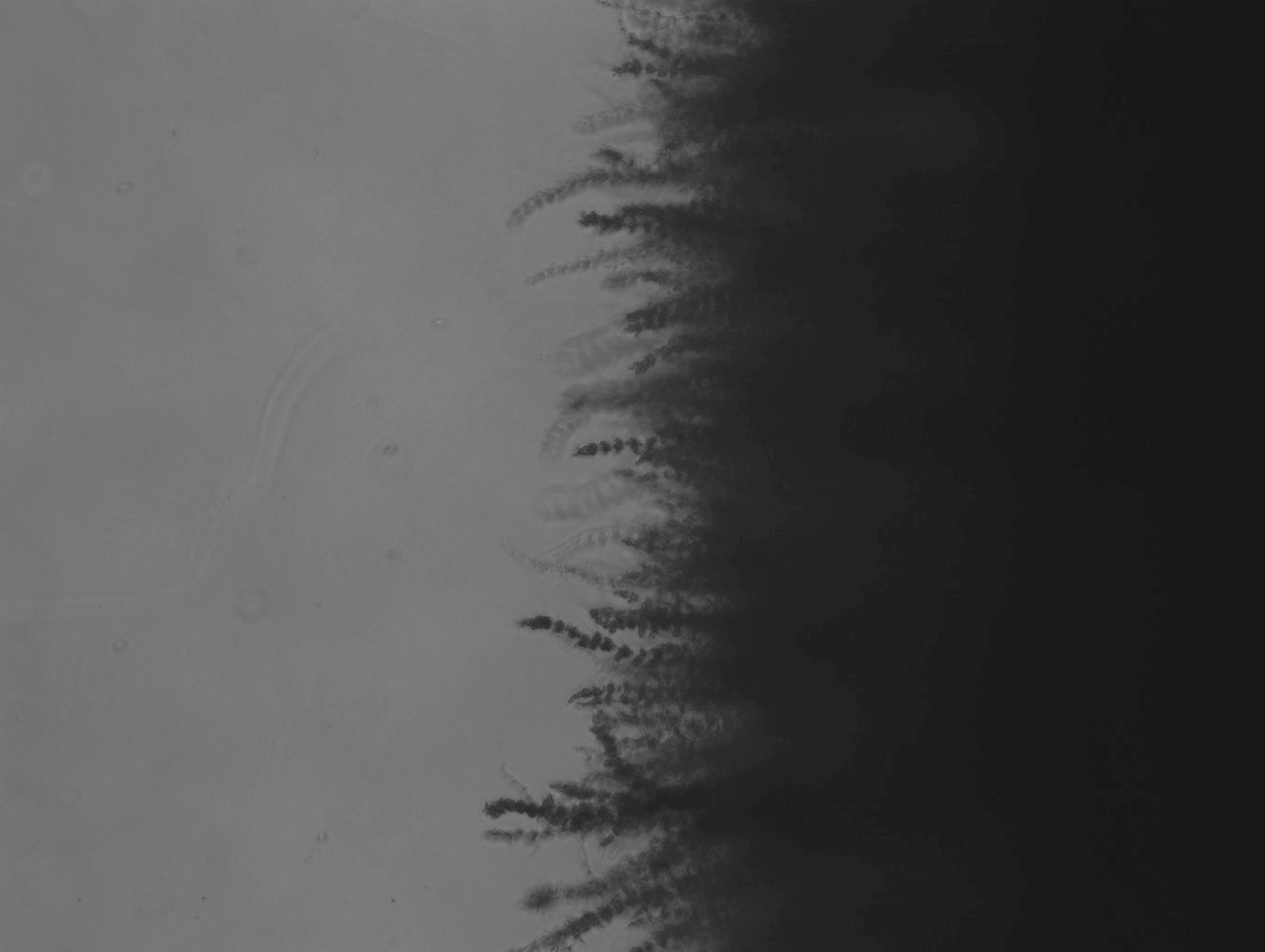 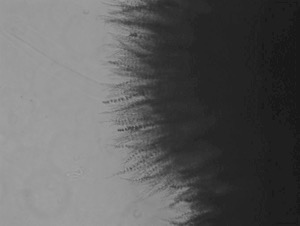 795
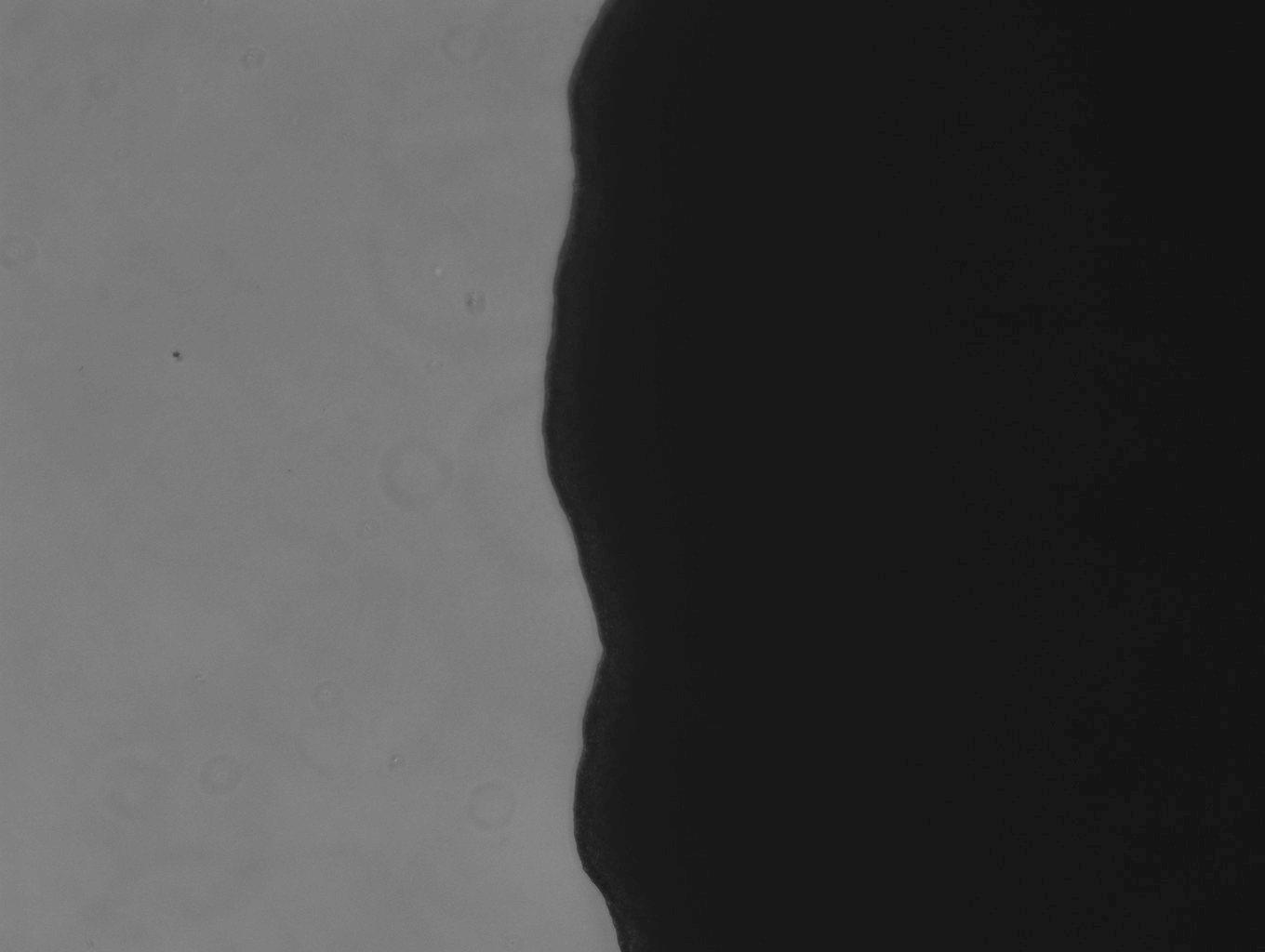 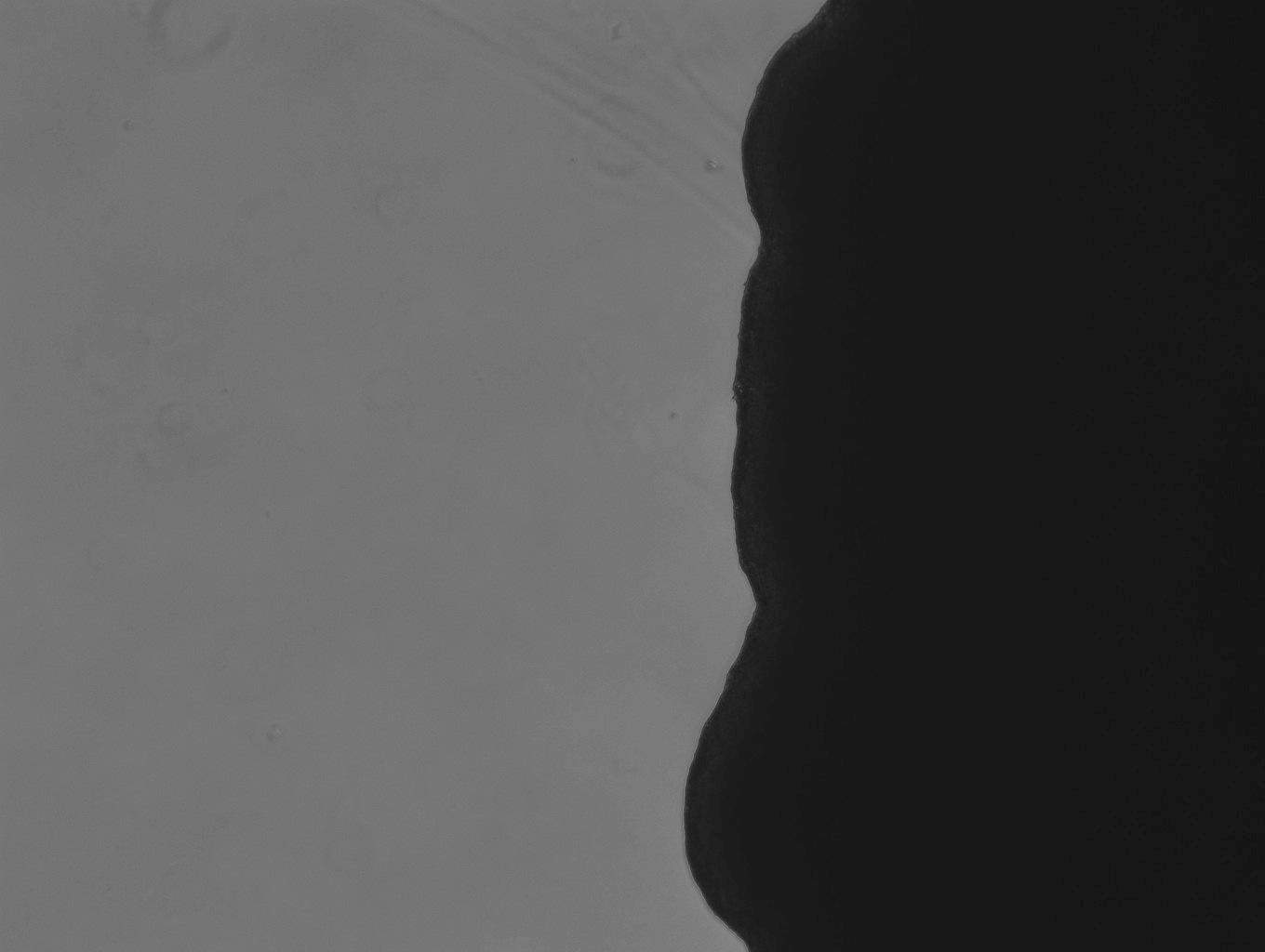 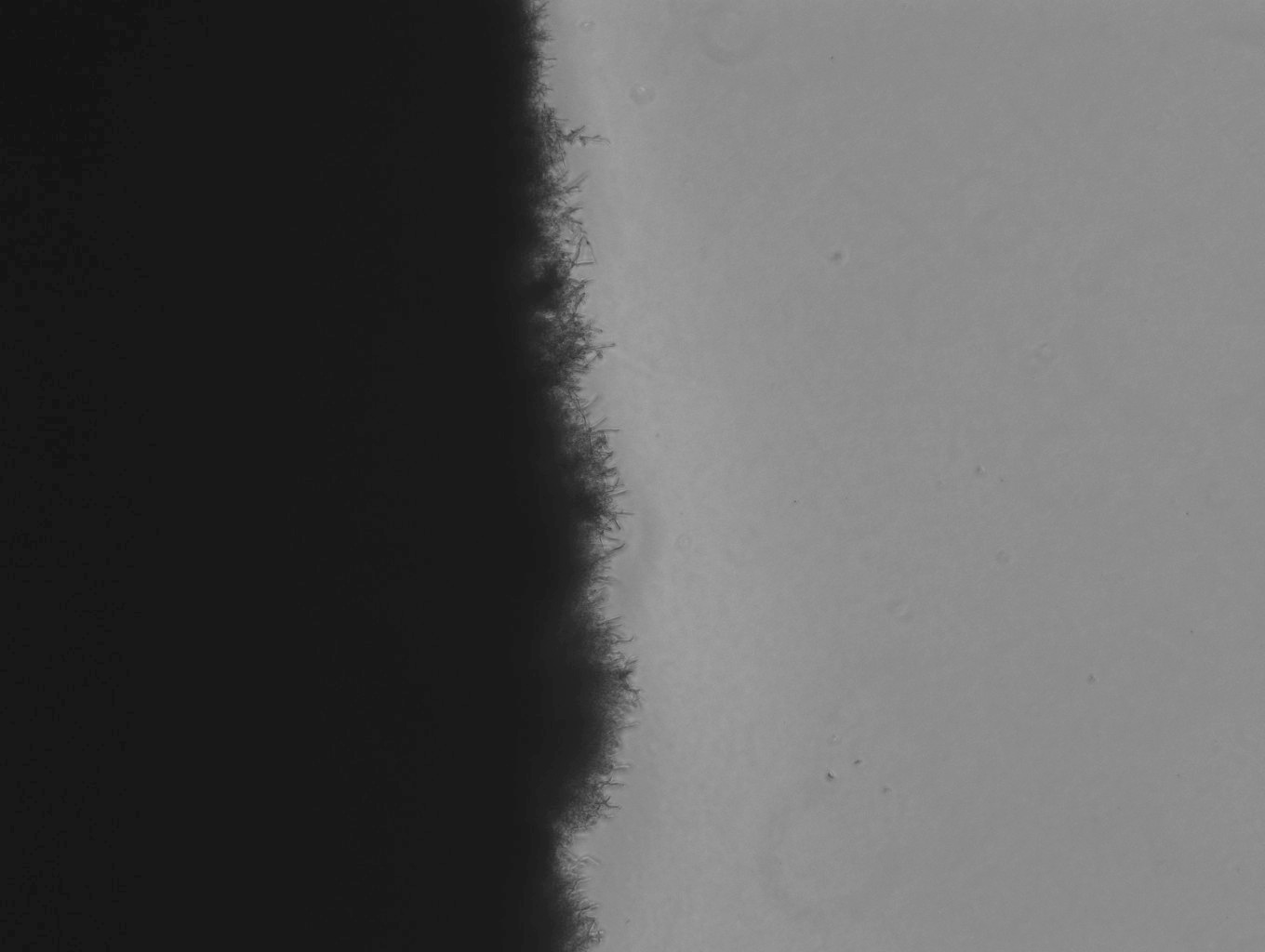 796
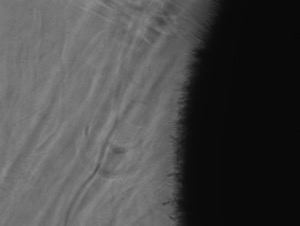 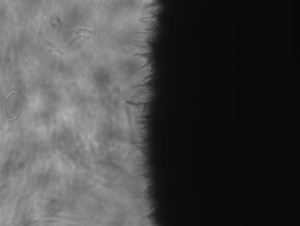 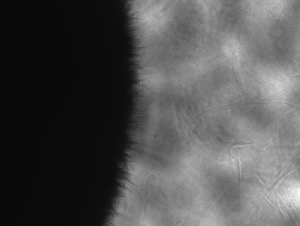 805
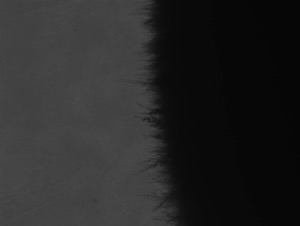 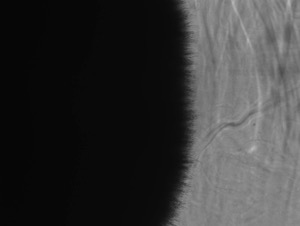 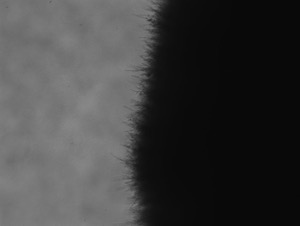 808
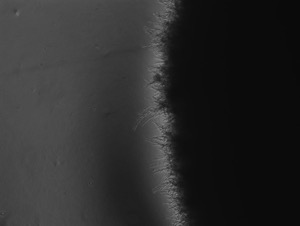 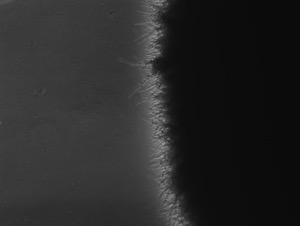 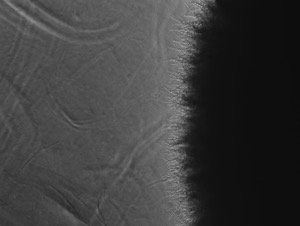 809
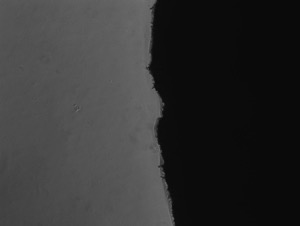 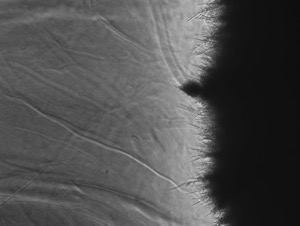 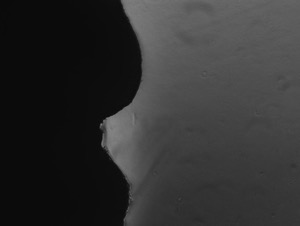 812
15
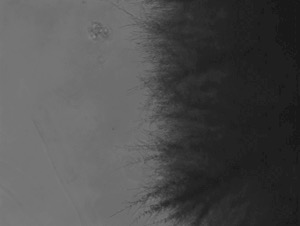 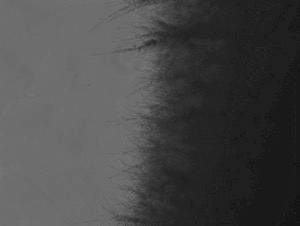 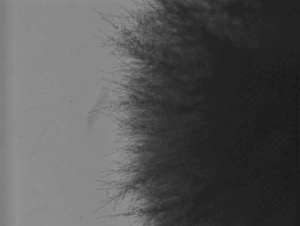 822
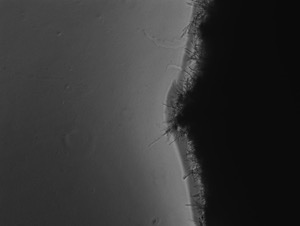 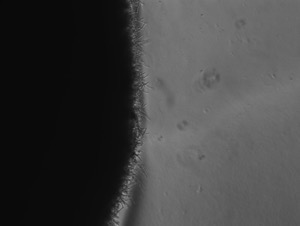 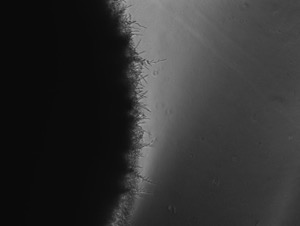 831
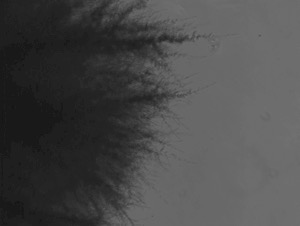 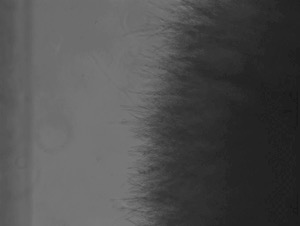 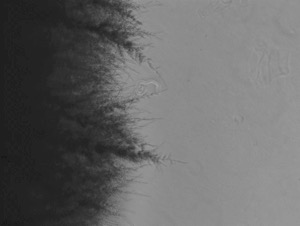 851
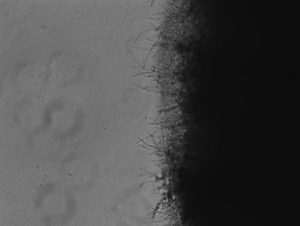 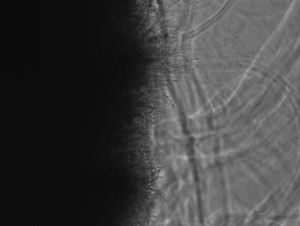 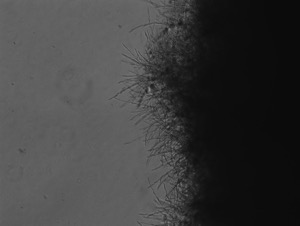 855
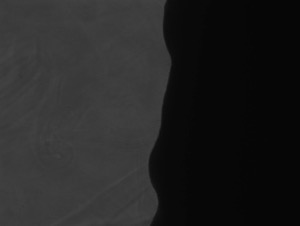 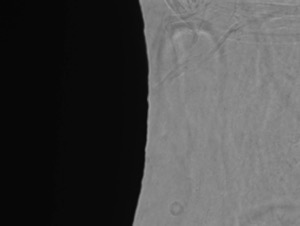 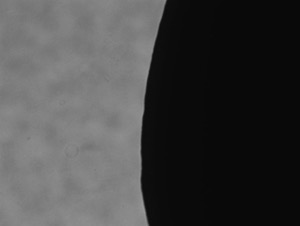 863
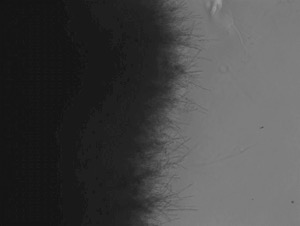 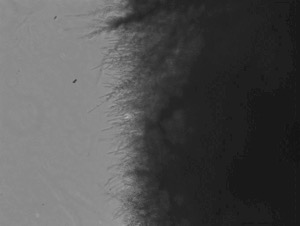 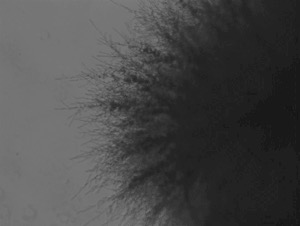 875
16
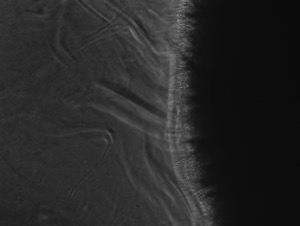 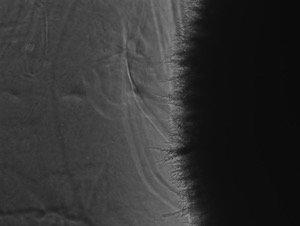 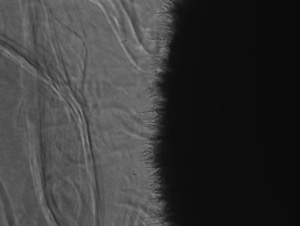 881
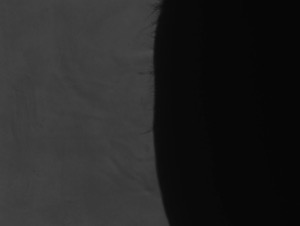 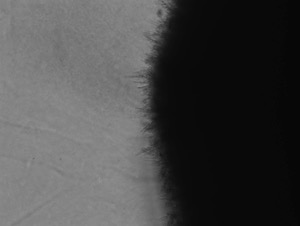 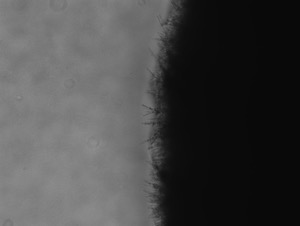 882
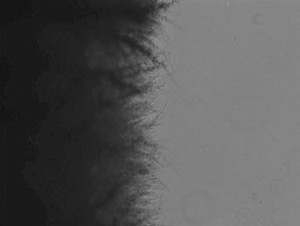 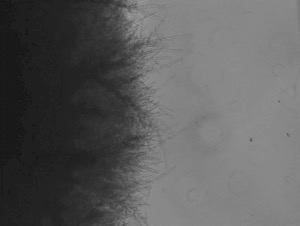 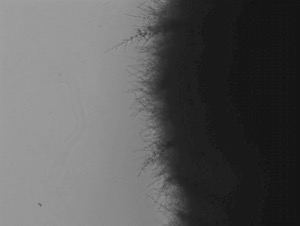 903
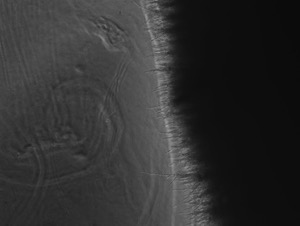 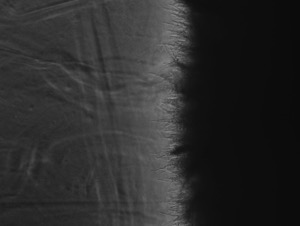 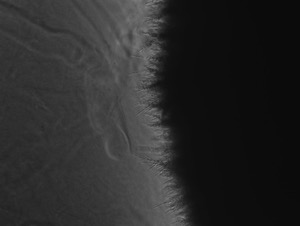 918
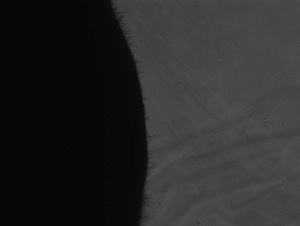 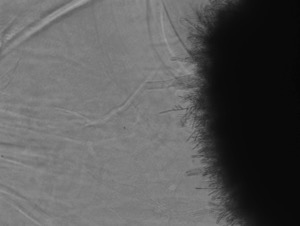 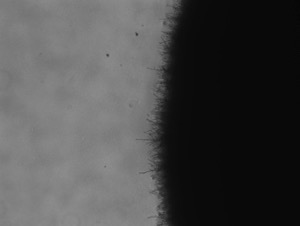 938
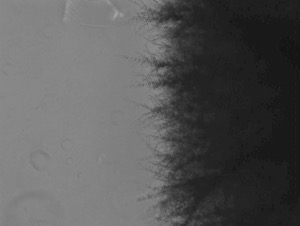 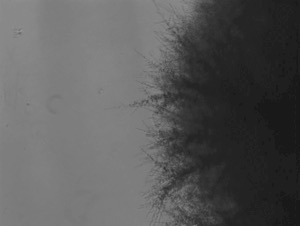 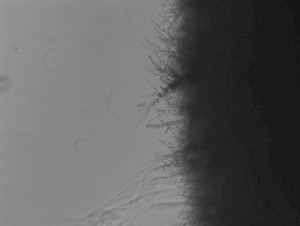 941
17
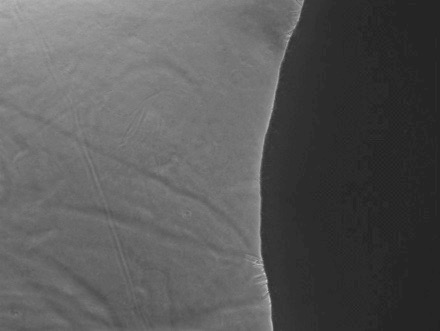 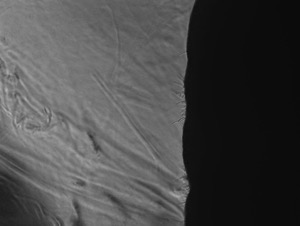 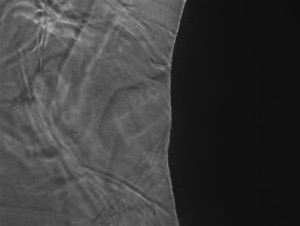 944
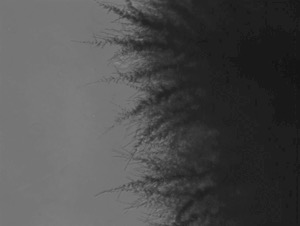 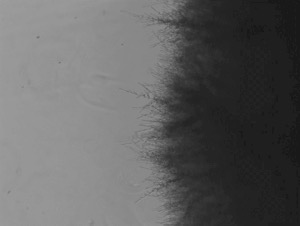 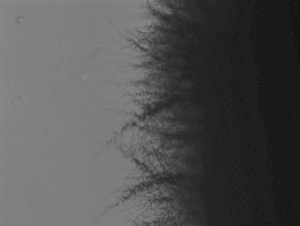 957
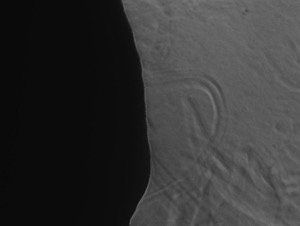 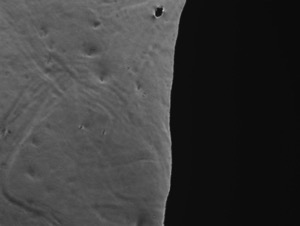 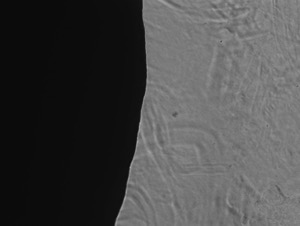 969
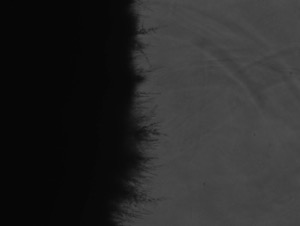 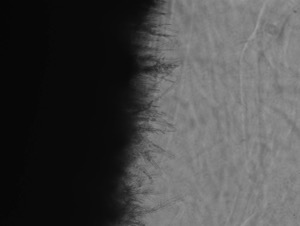 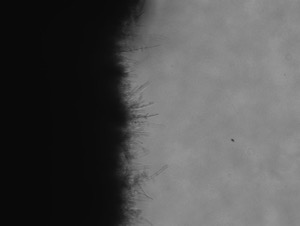 973
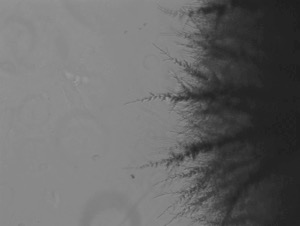 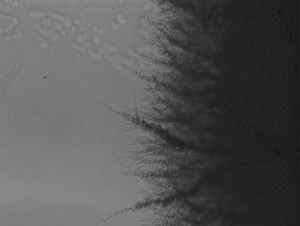 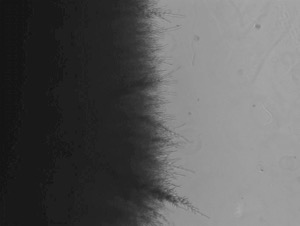 976
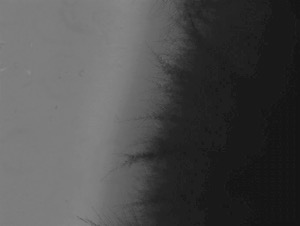 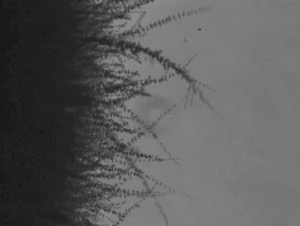 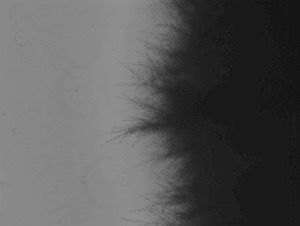 992
18
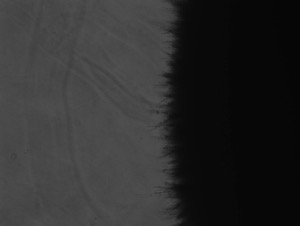 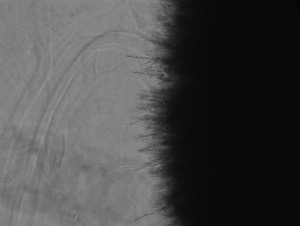 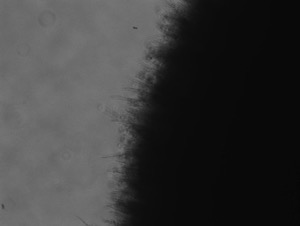 1005
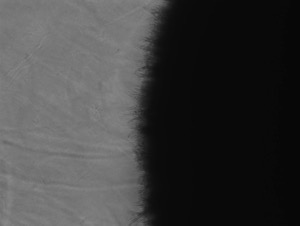 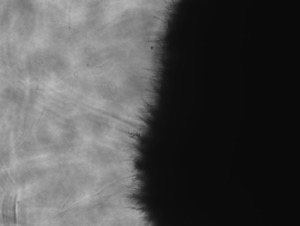 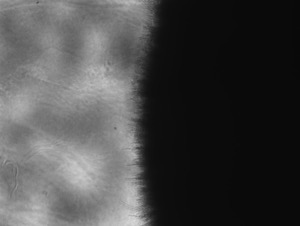 1018
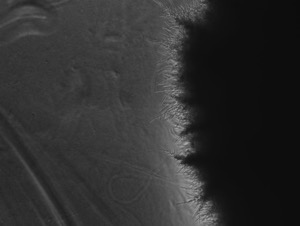 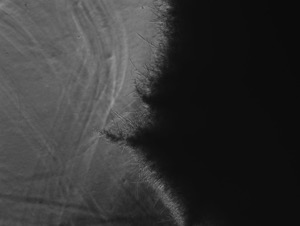 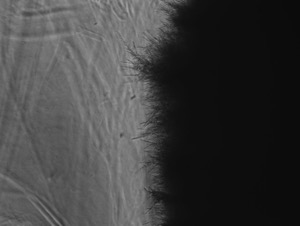 1031
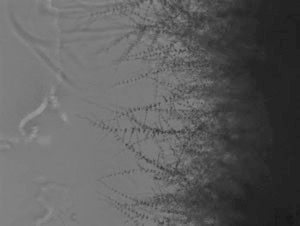 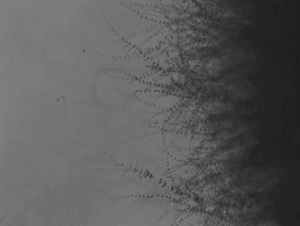 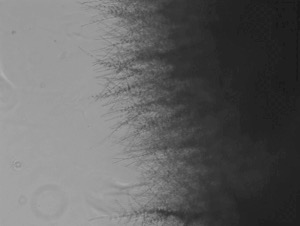 1032
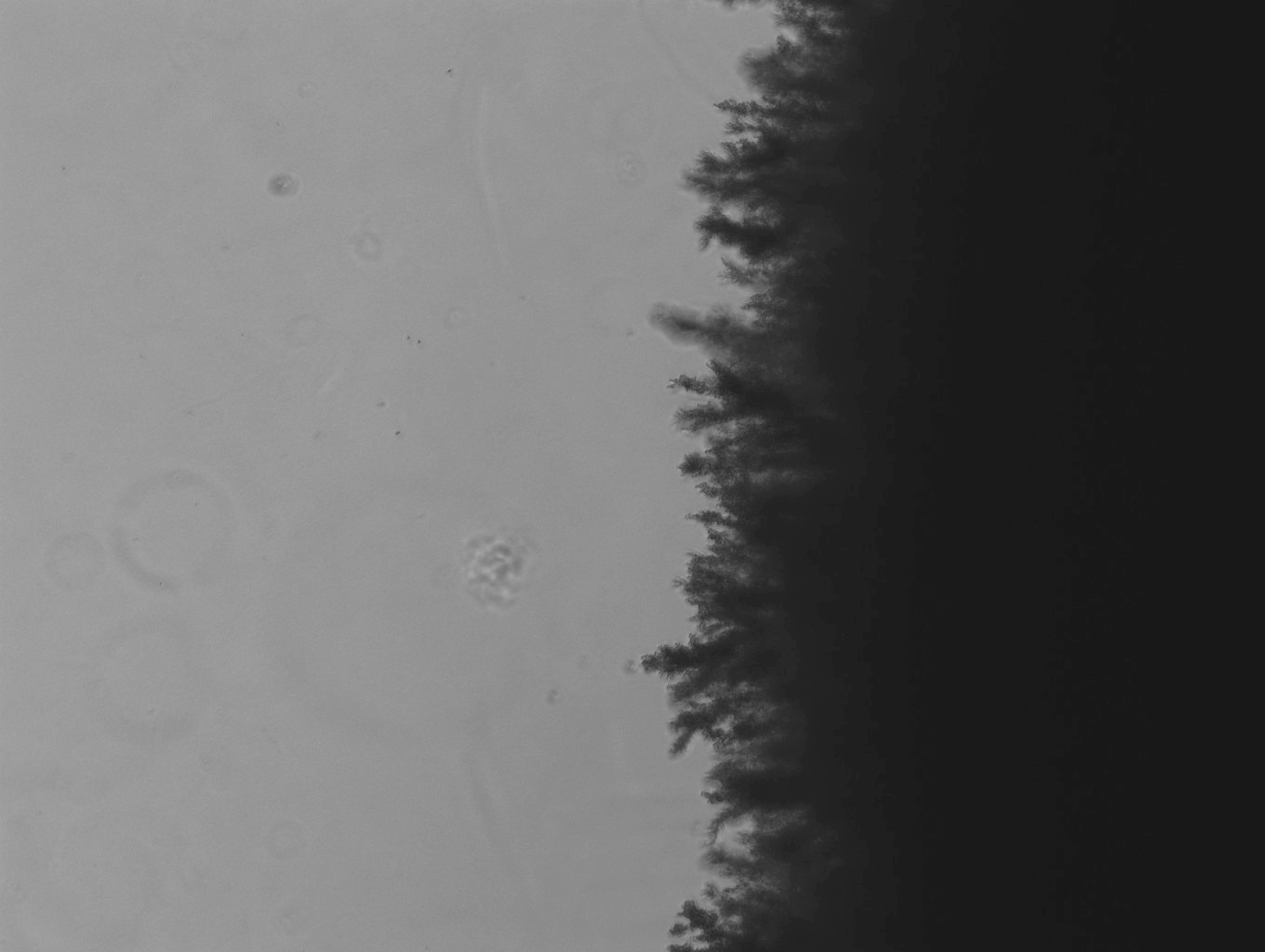 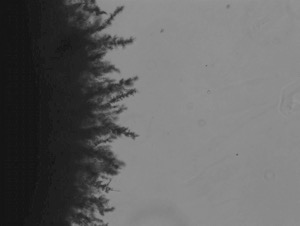 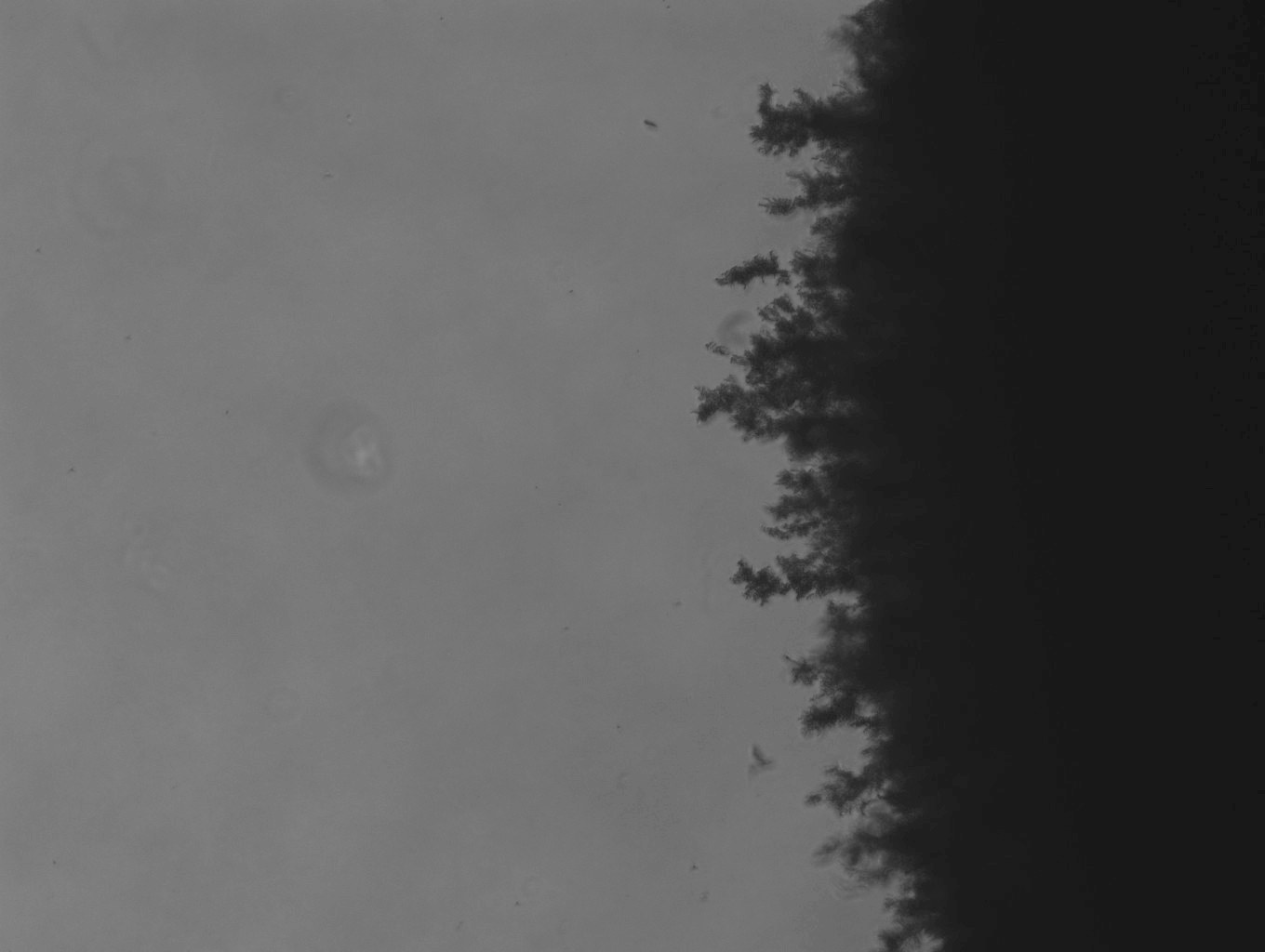 1035
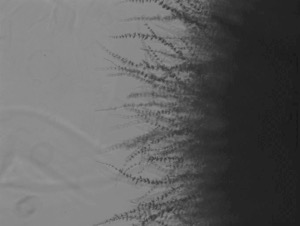 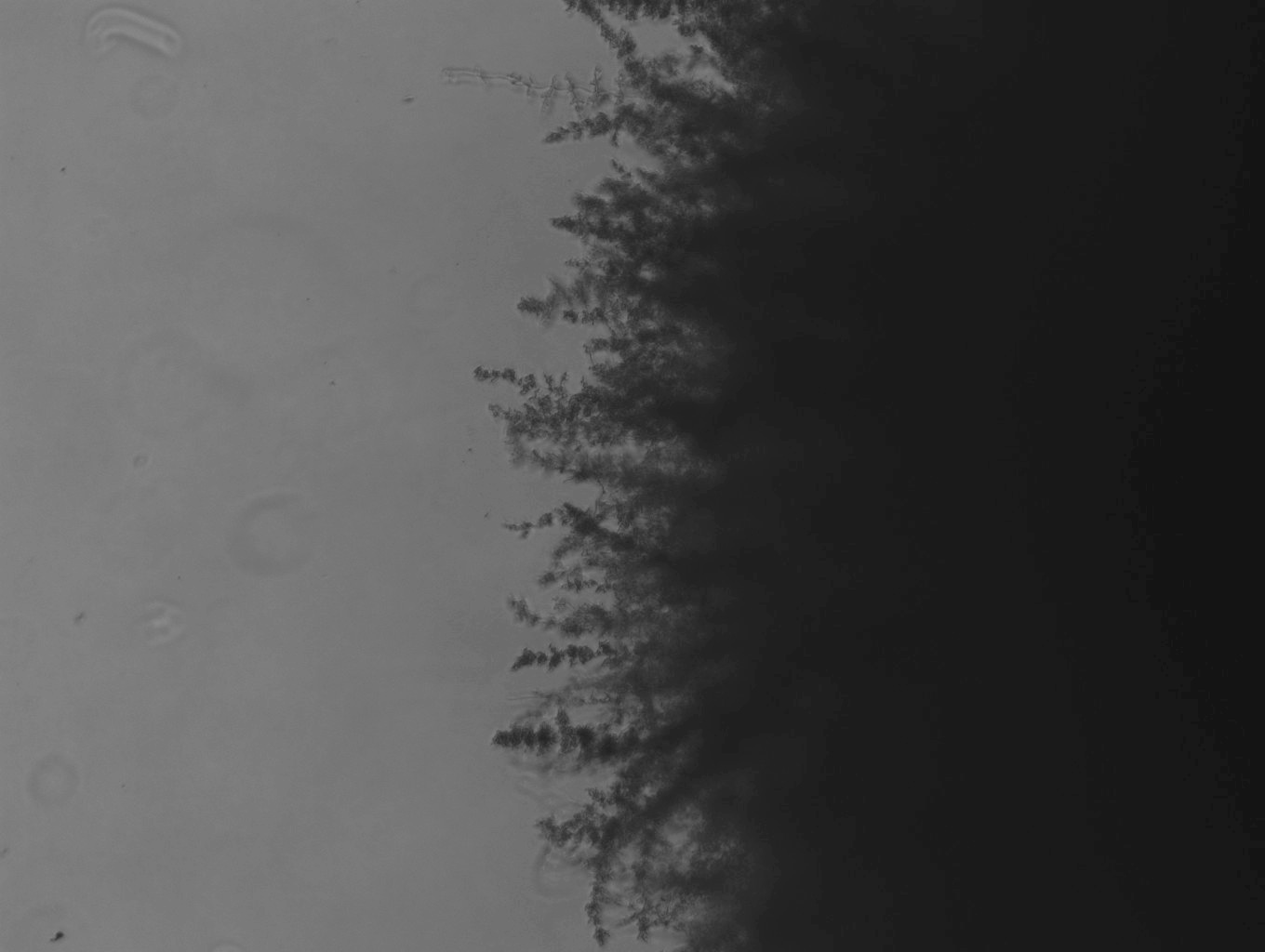 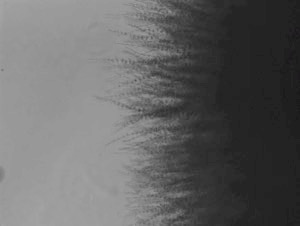 1039
19
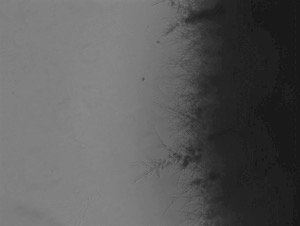 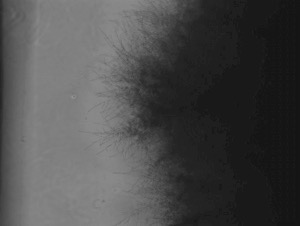 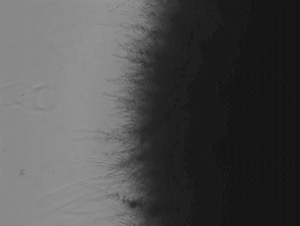 1054
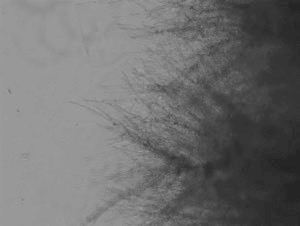 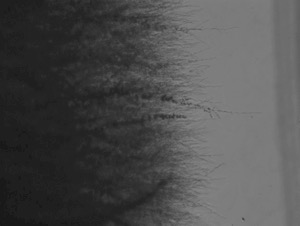 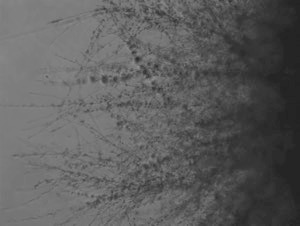 1071
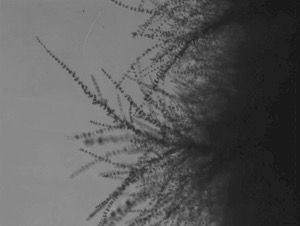 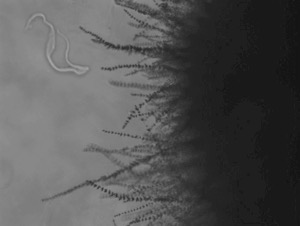 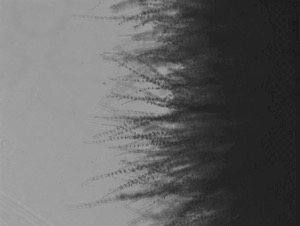 1072
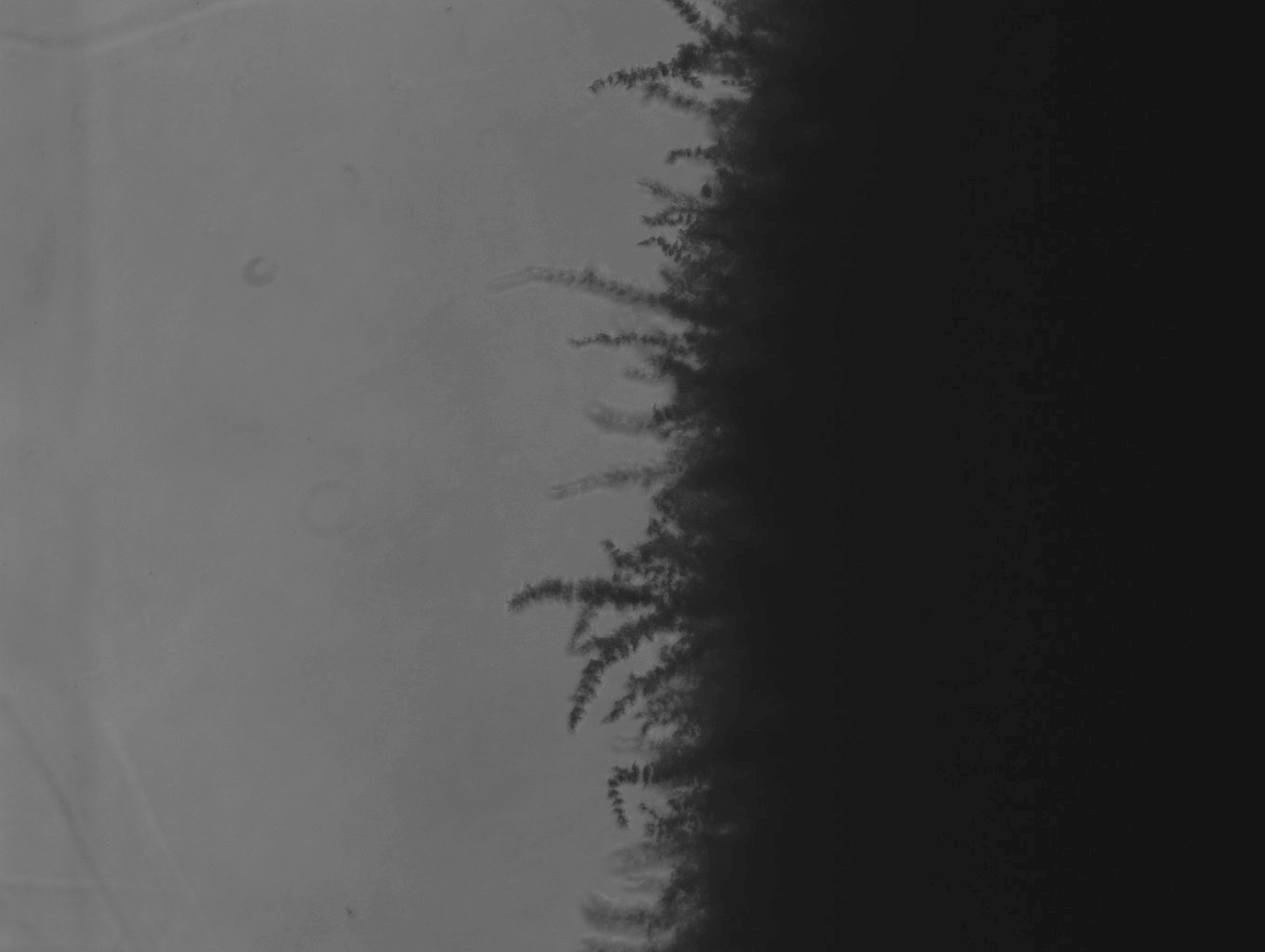 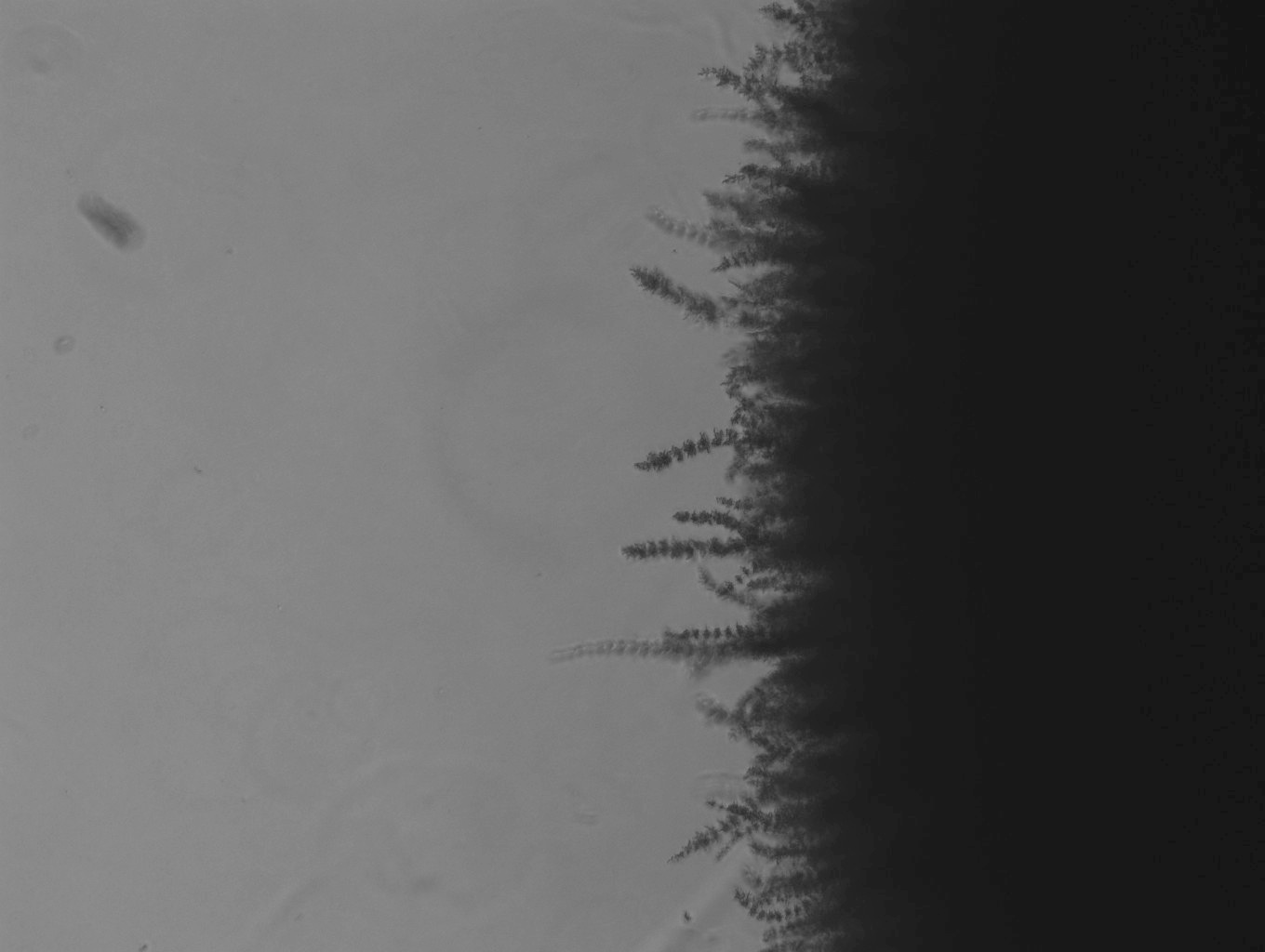 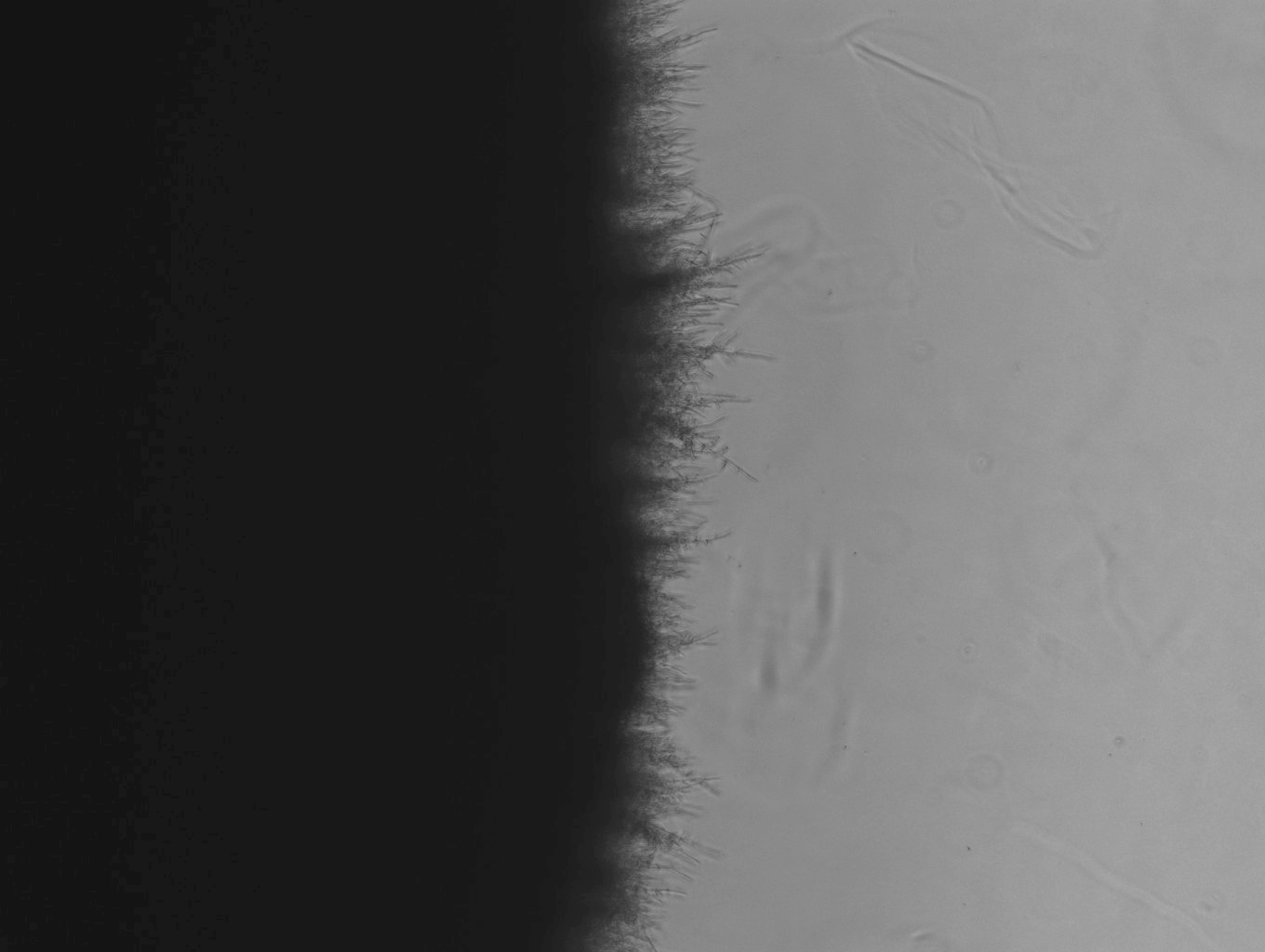 1074
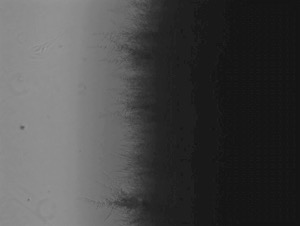 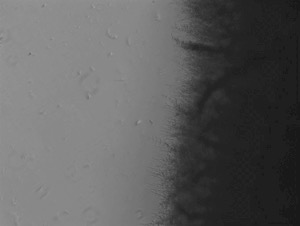 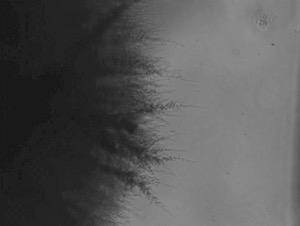 1076
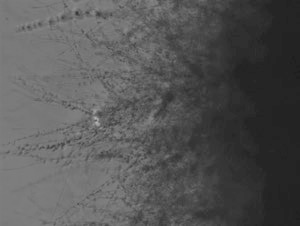 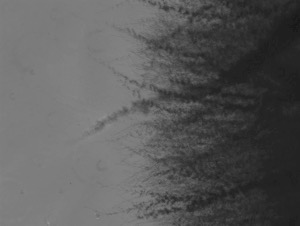 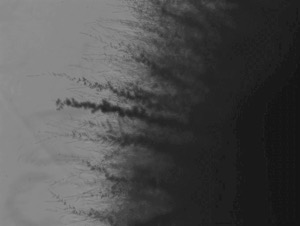 1095
20
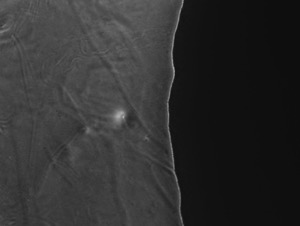 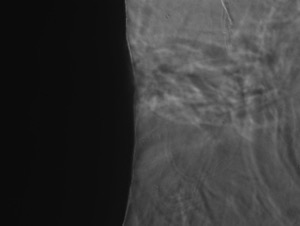 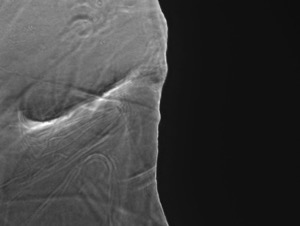 1098
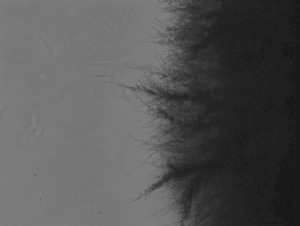 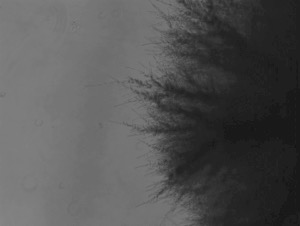 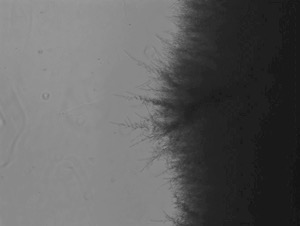 1108
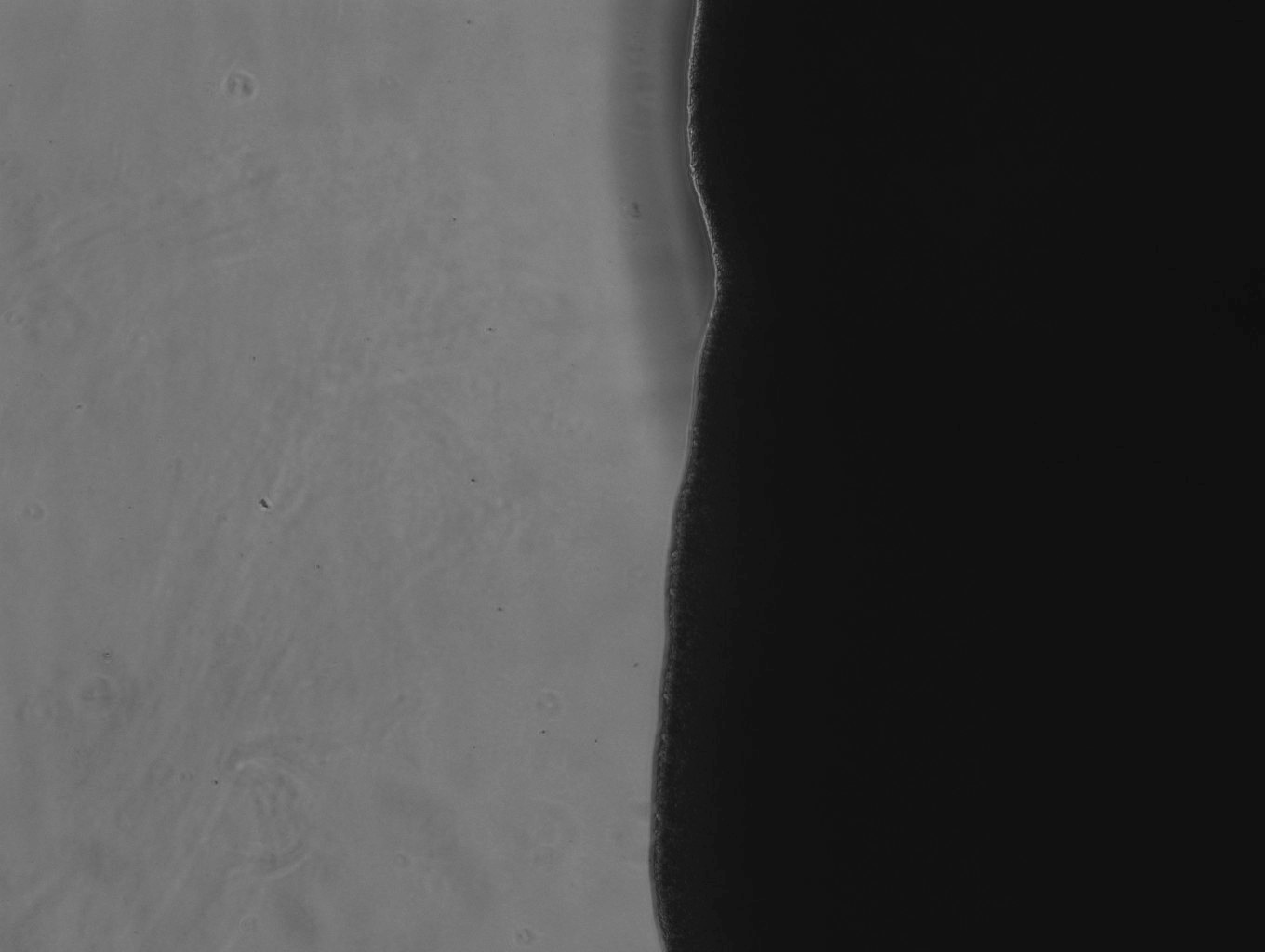 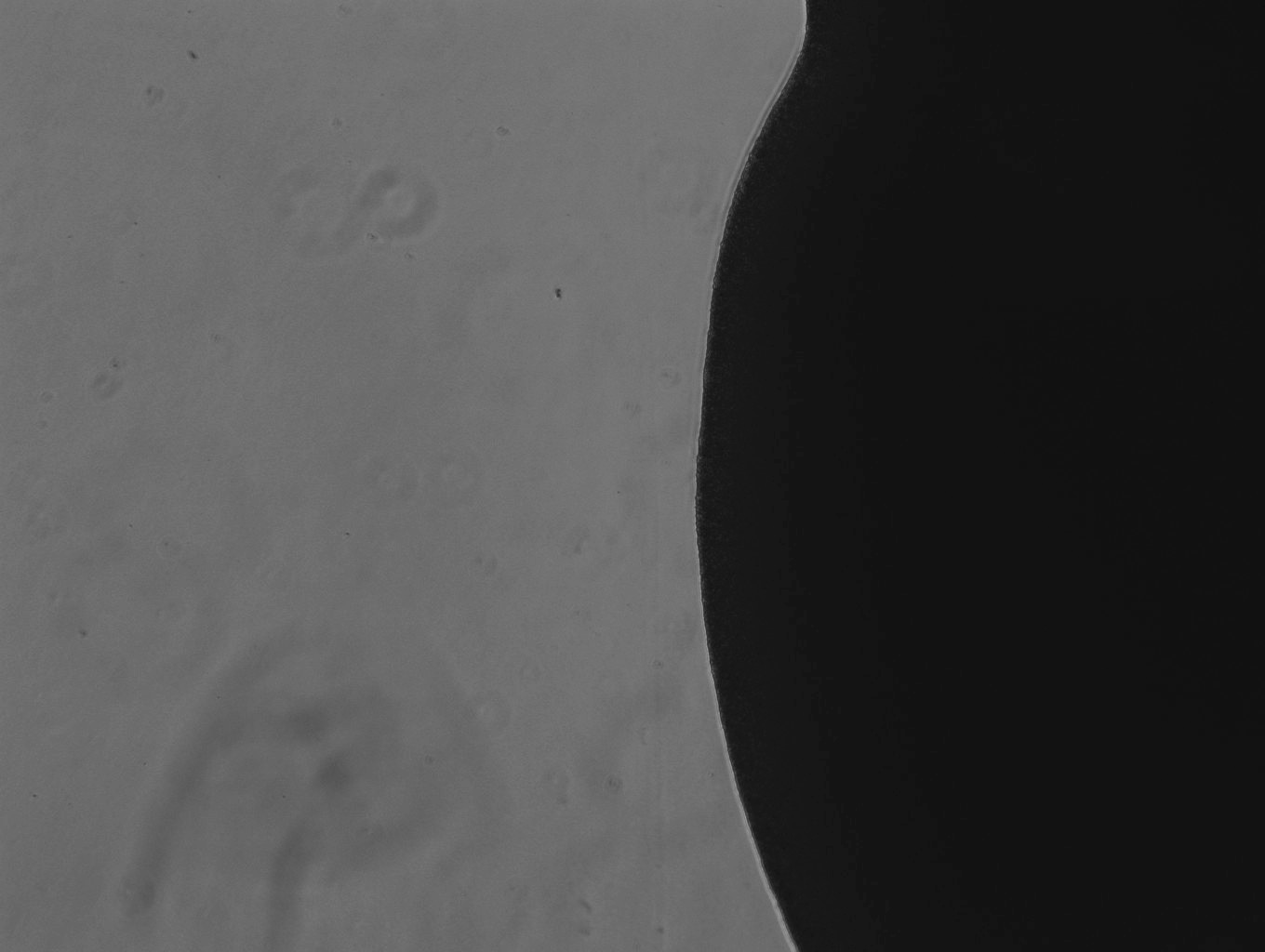 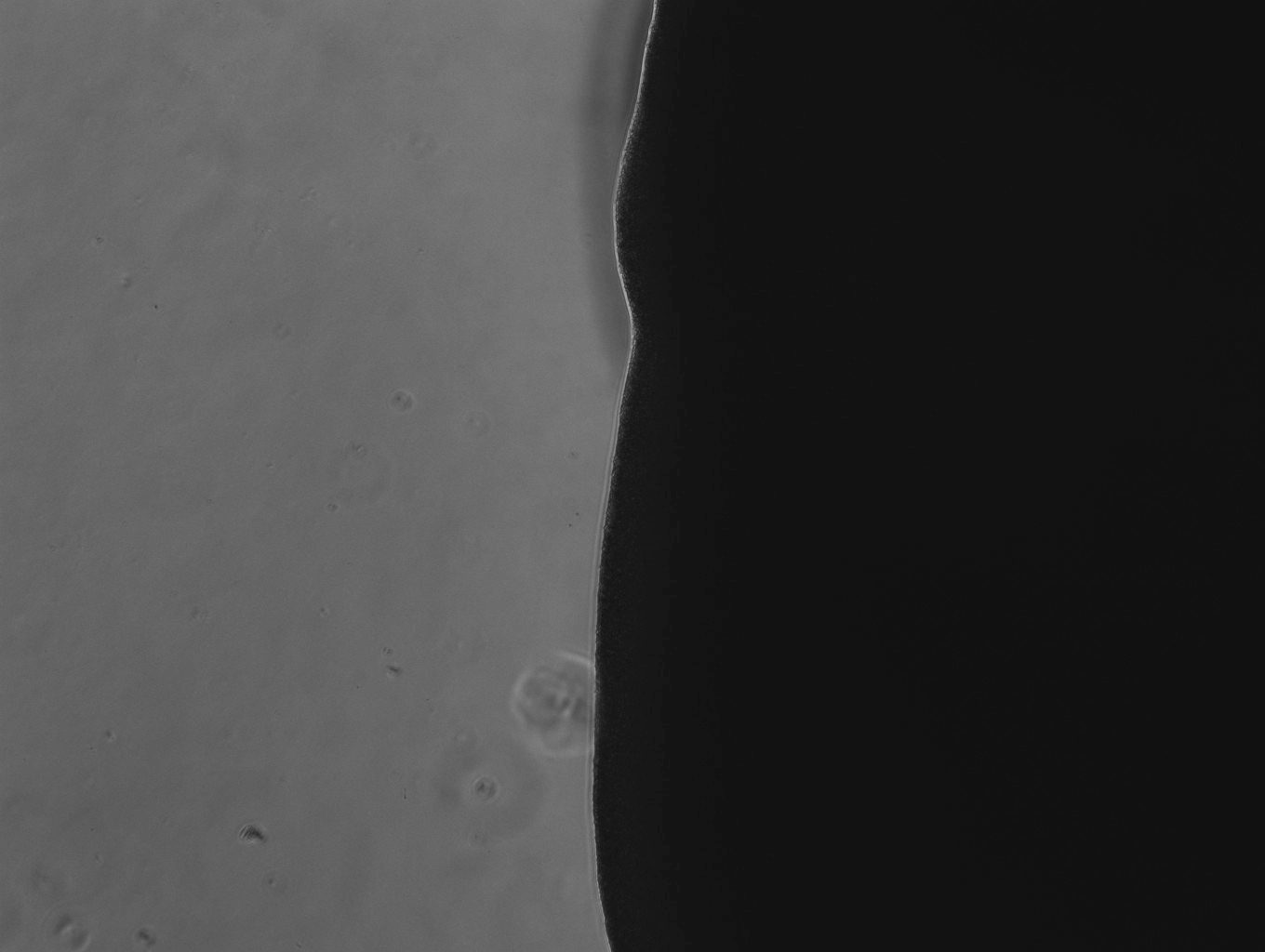 1119
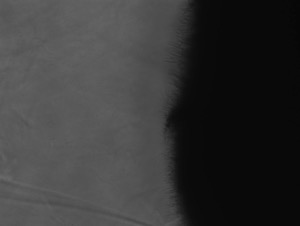 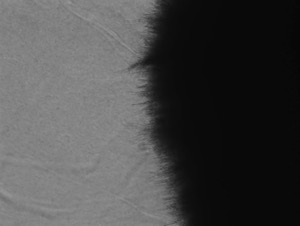 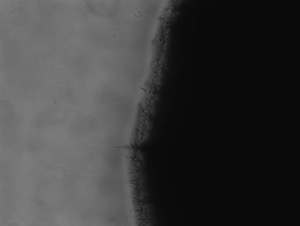 1128
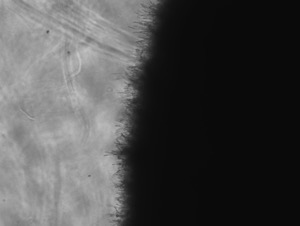 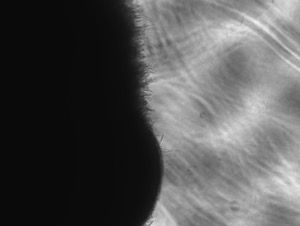 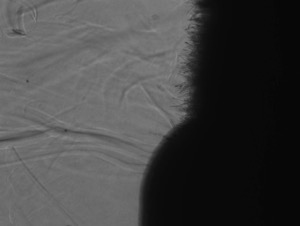 1133
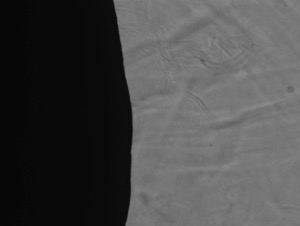 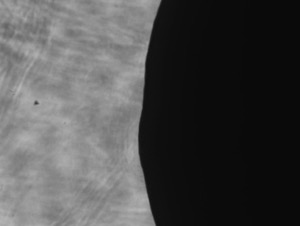 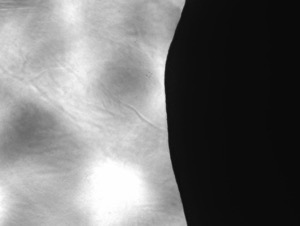 1139
21
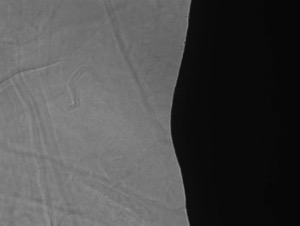 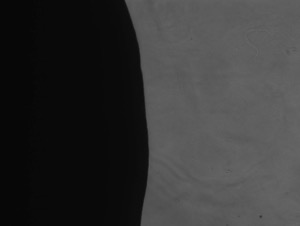 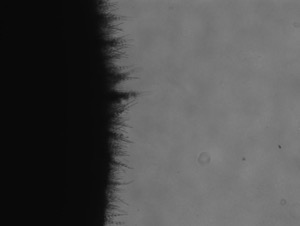 1147
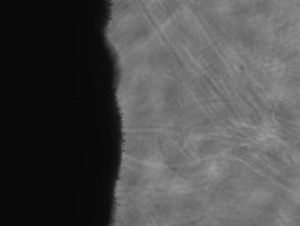 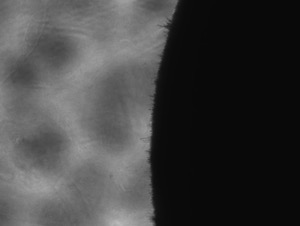 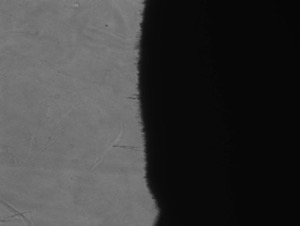 1149
22